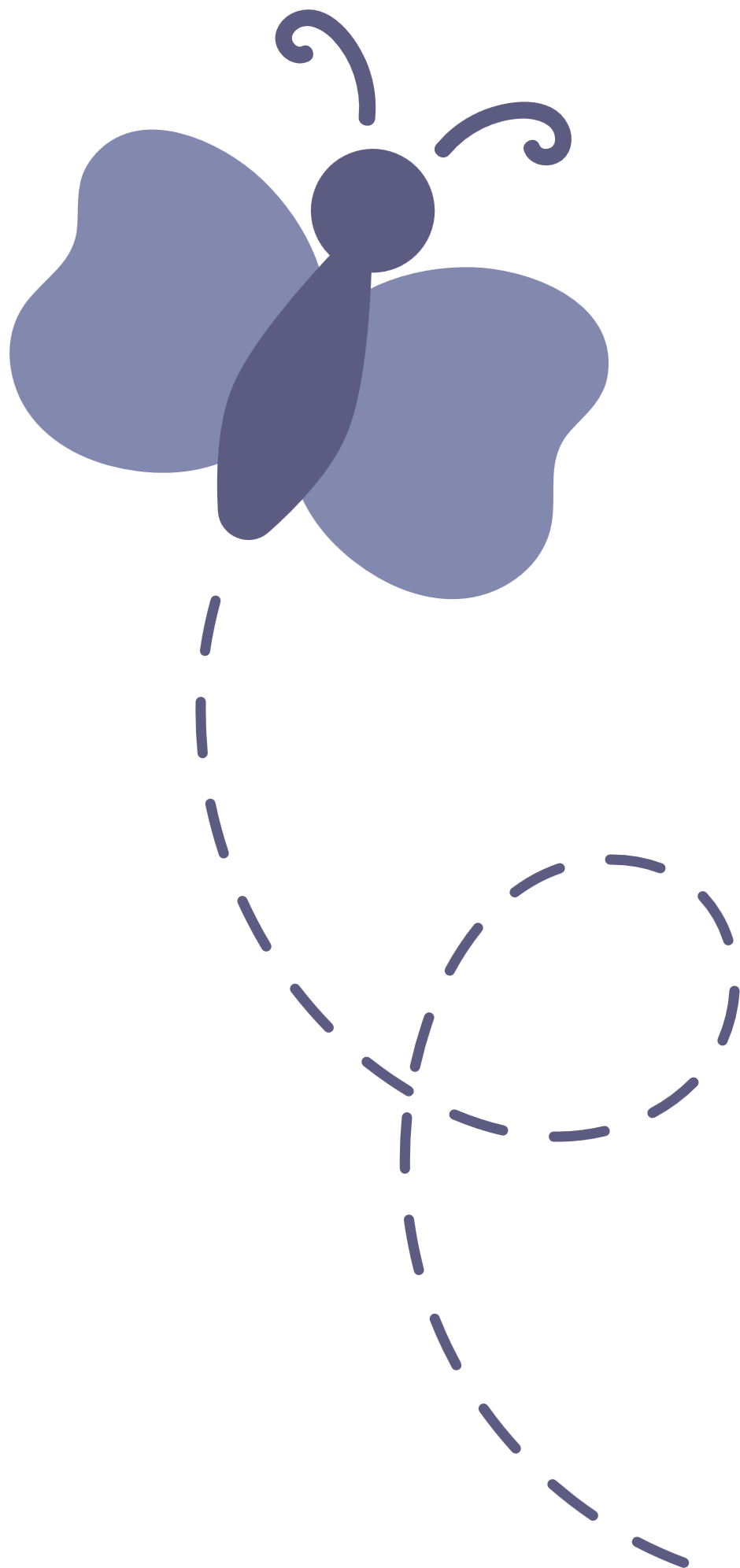 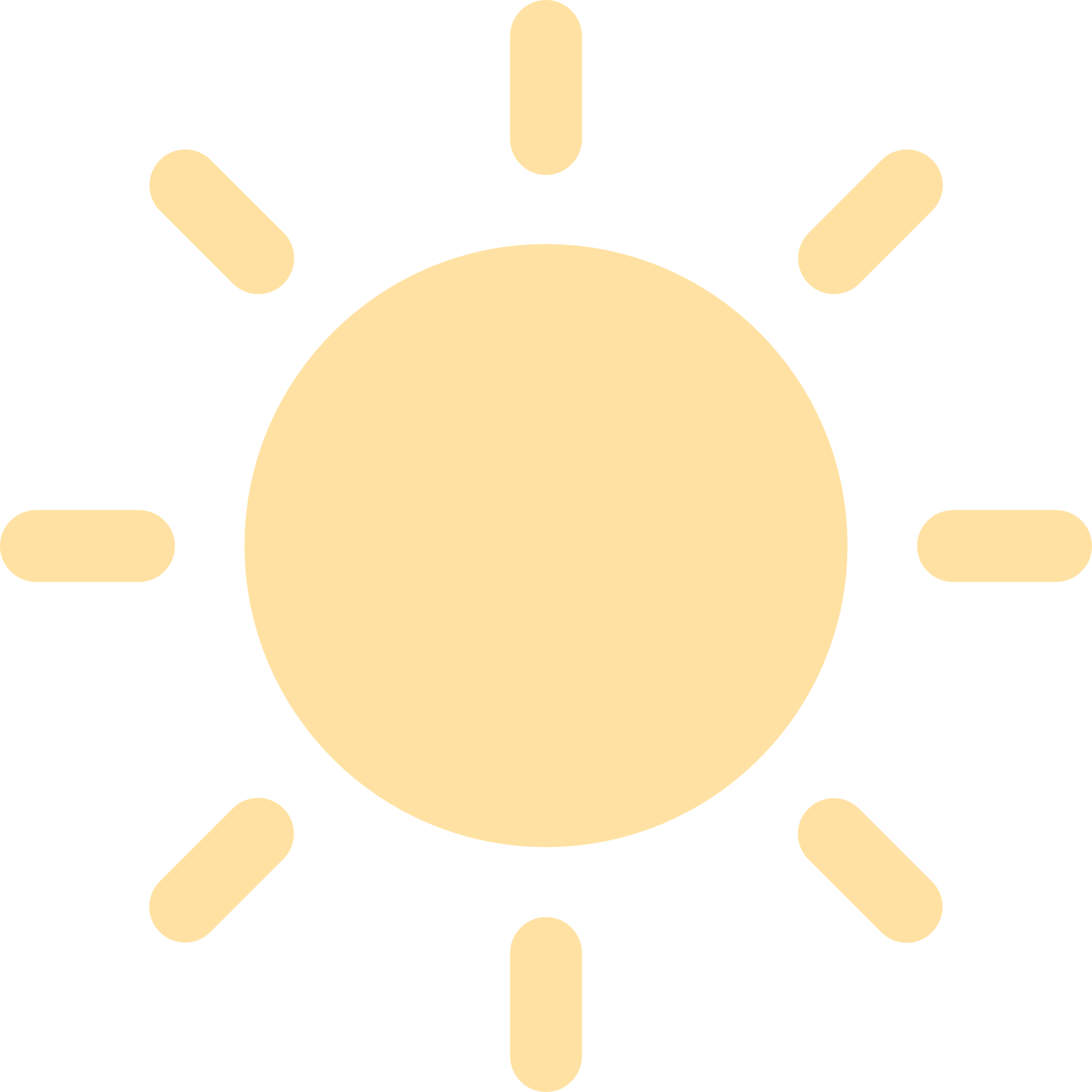 1.KHỞI ĐỘNG
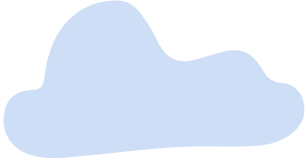 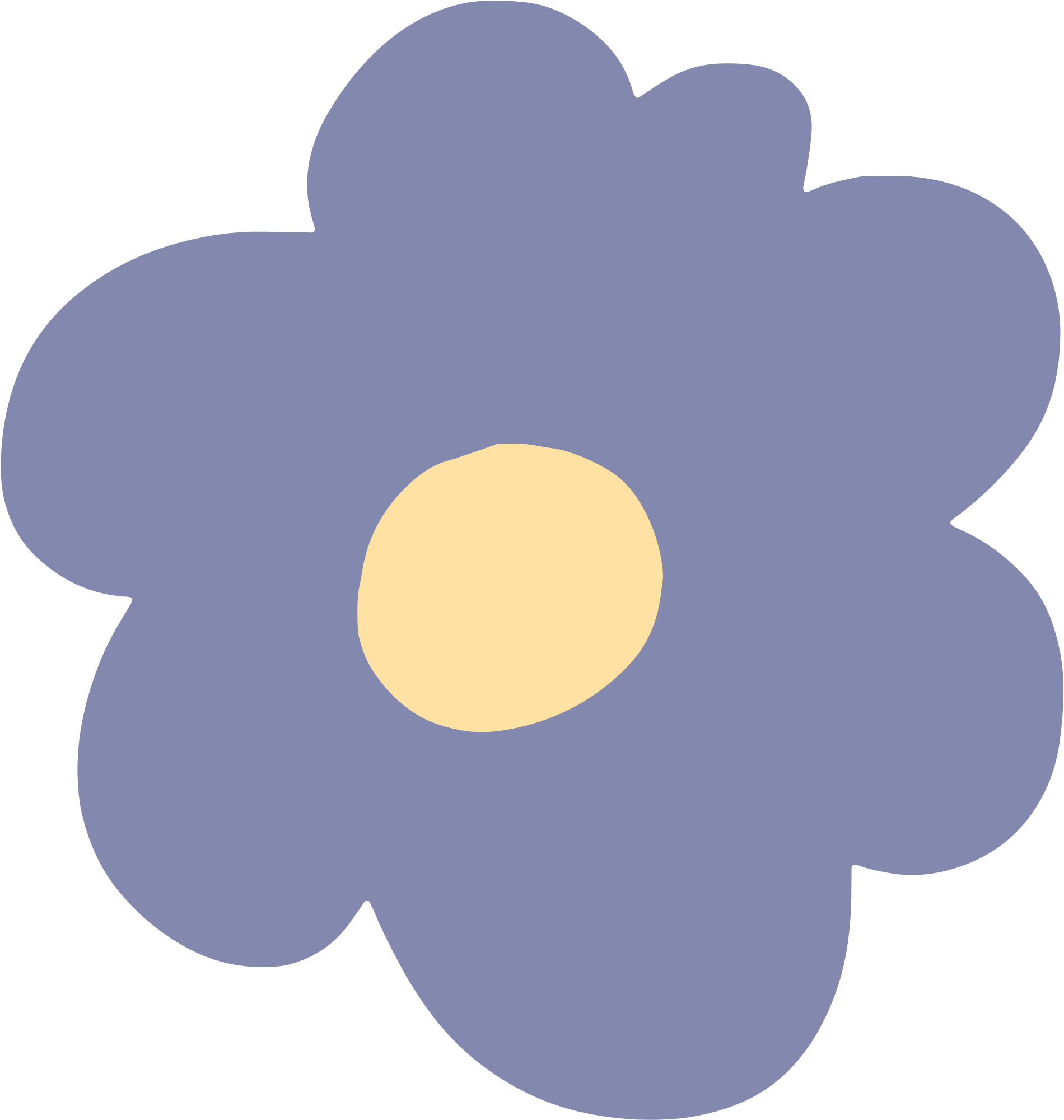 (?) Em đã bao giờ trải nghiệm cảm giác về thăm quê xa chưa? Cảm xúc khi trở về thăm quê ở xa của em thế nào?
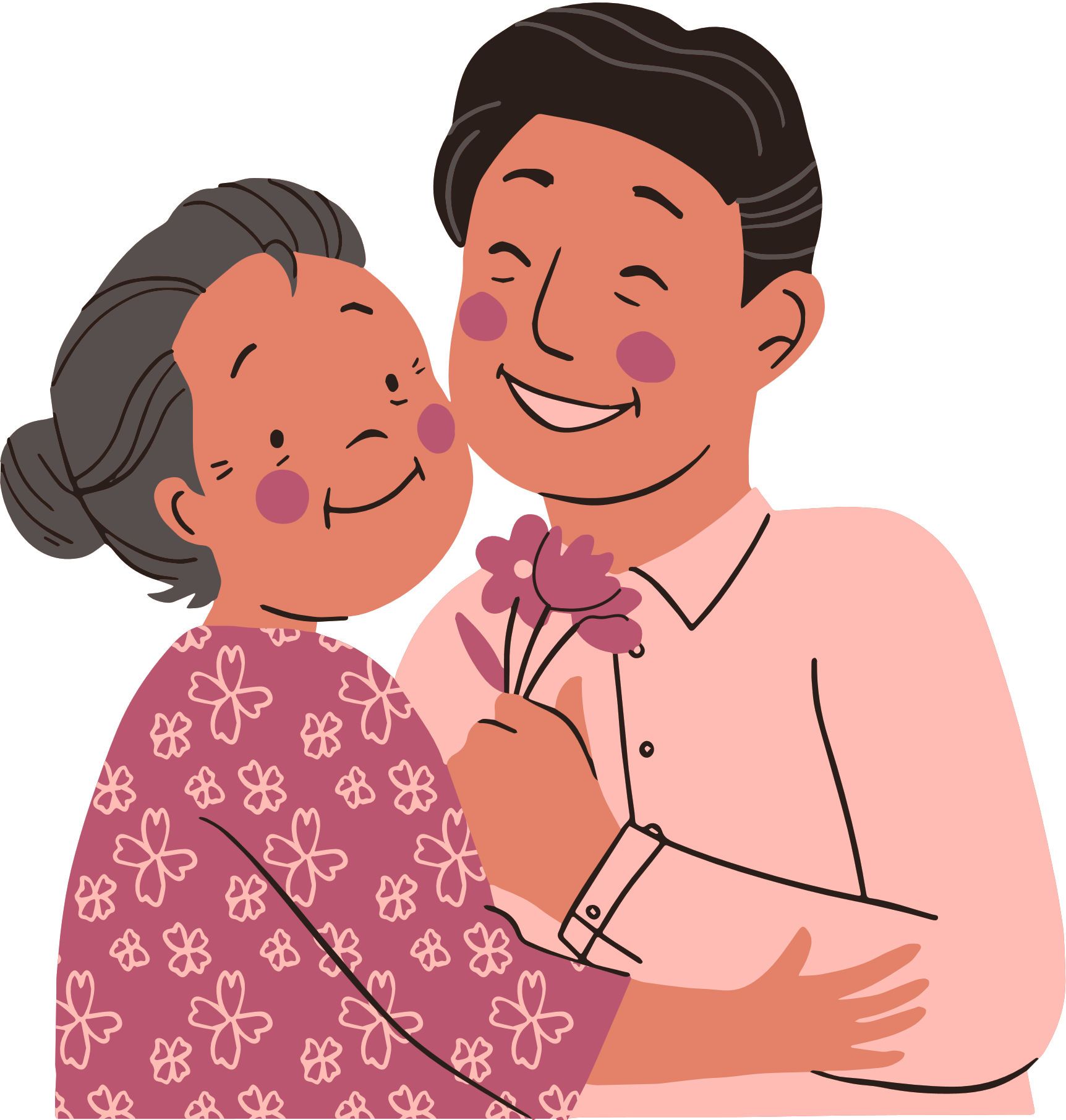 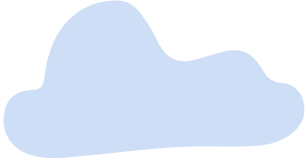 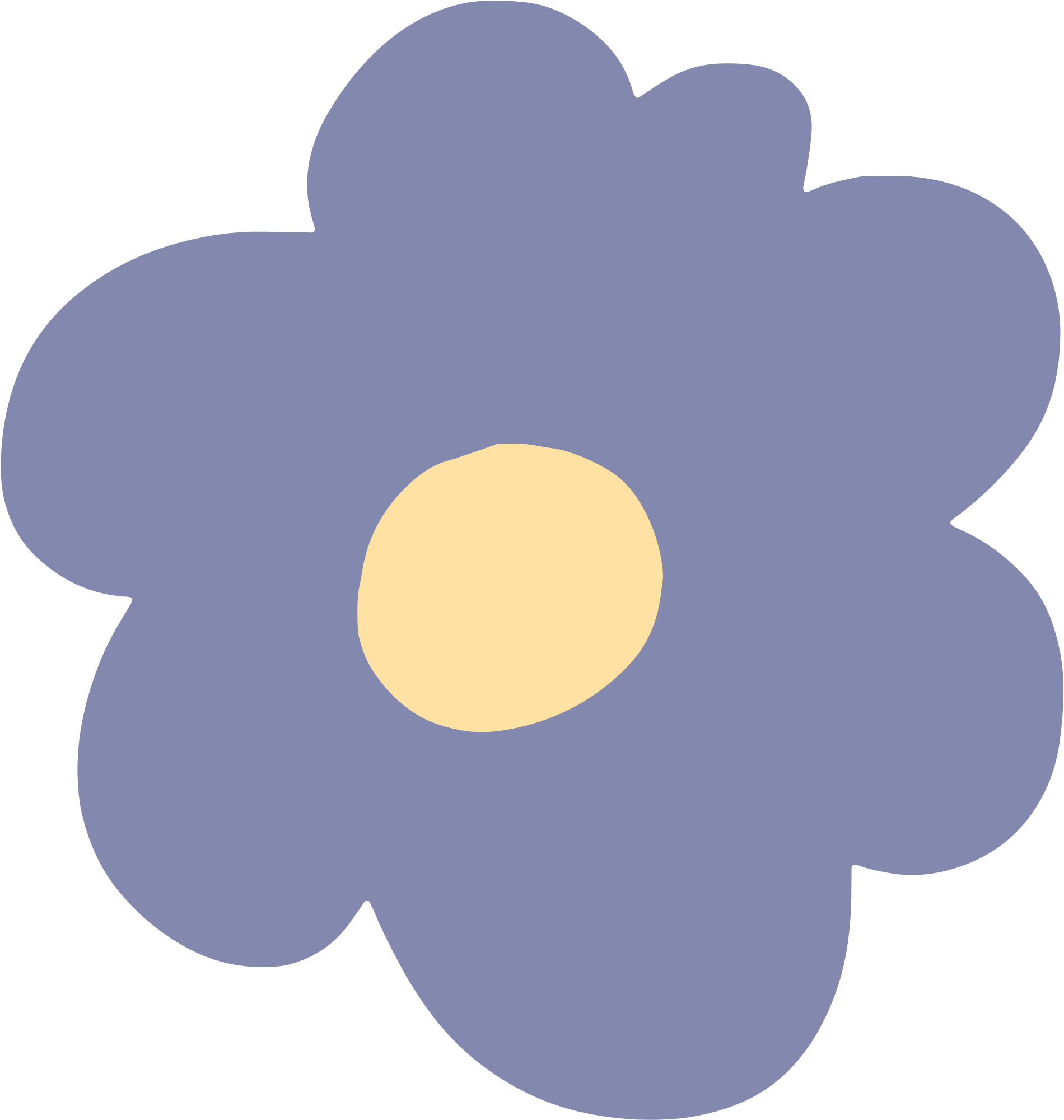 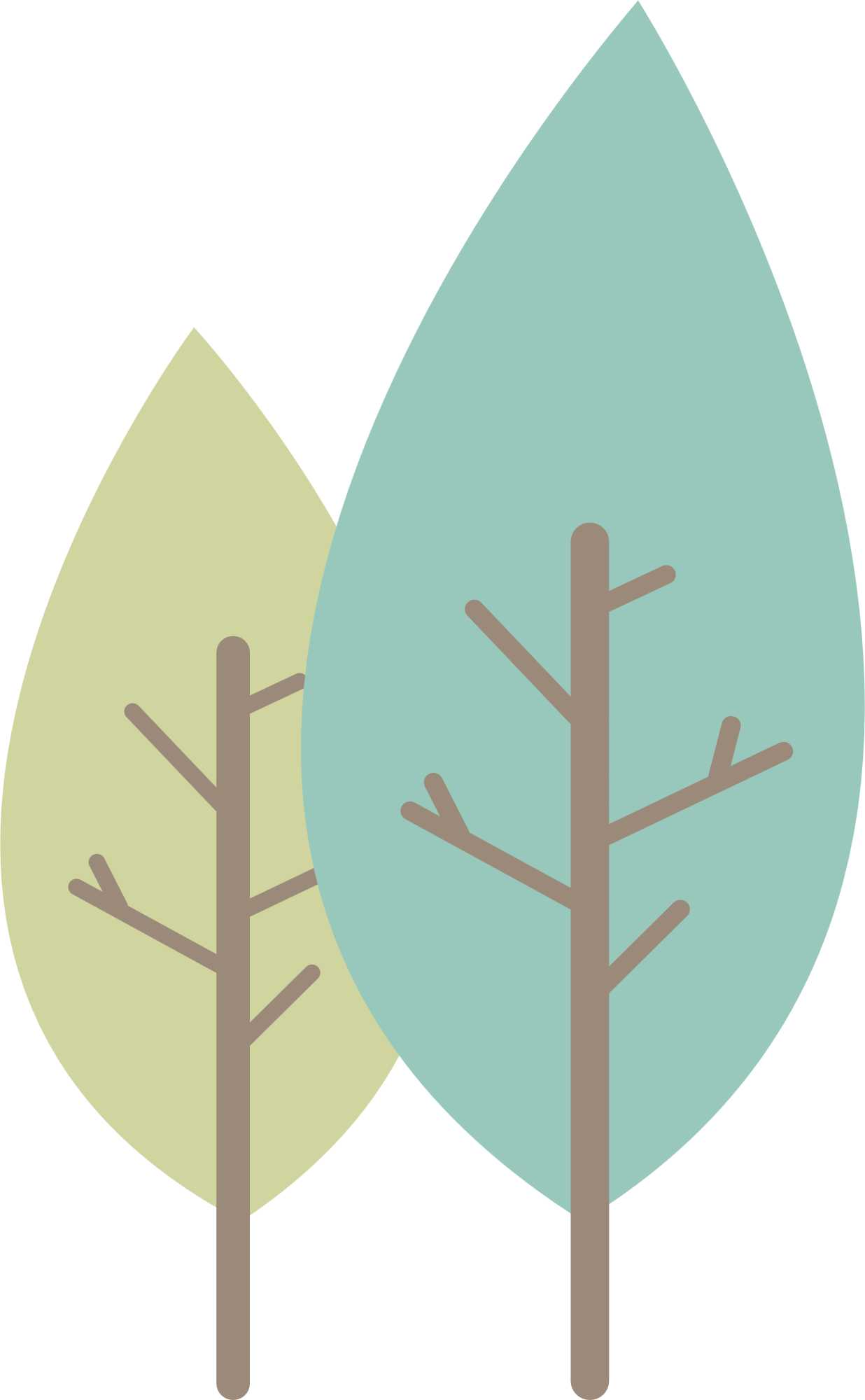 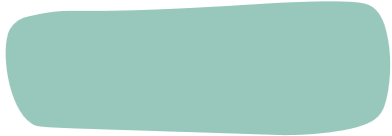 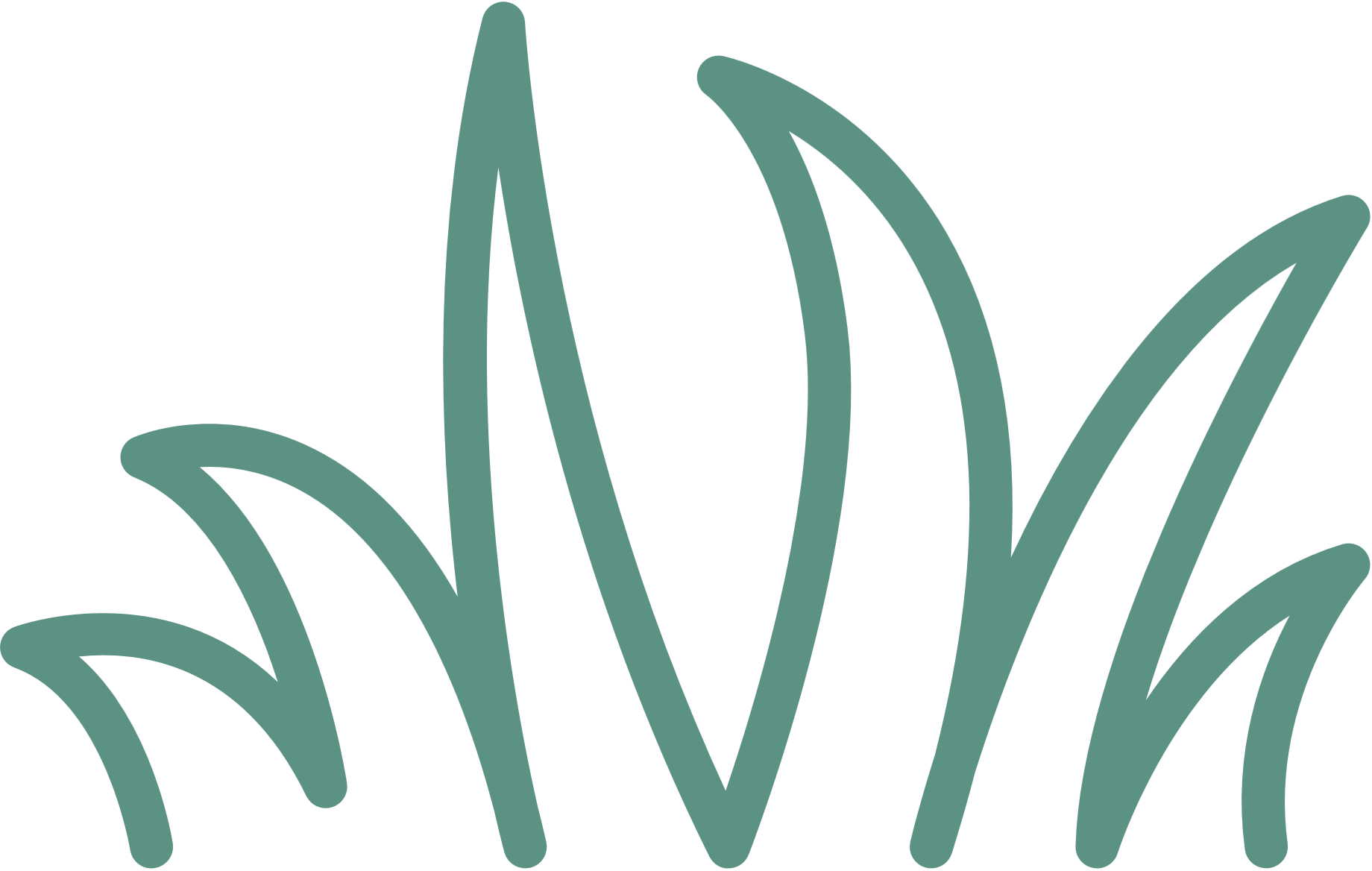 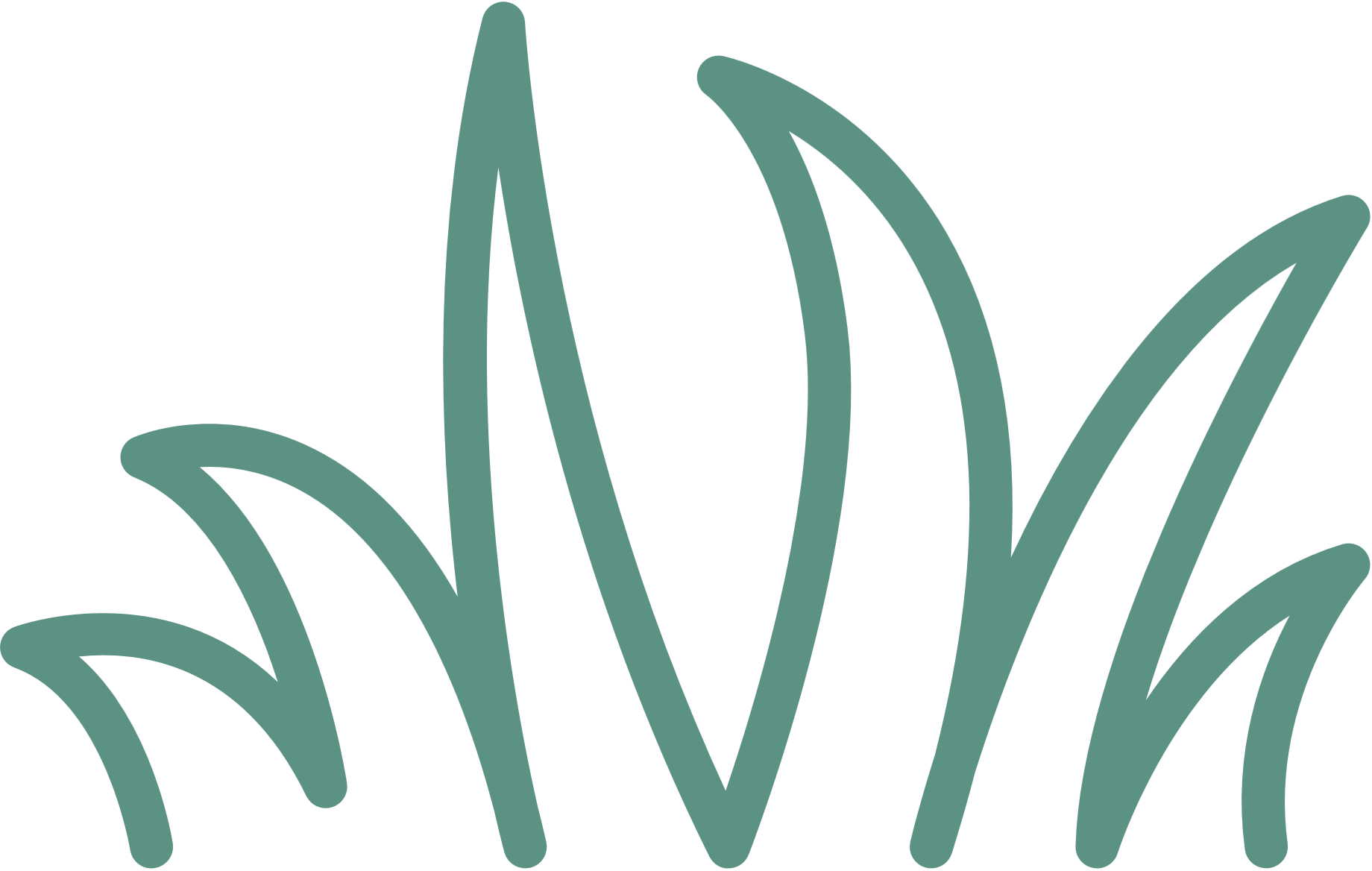 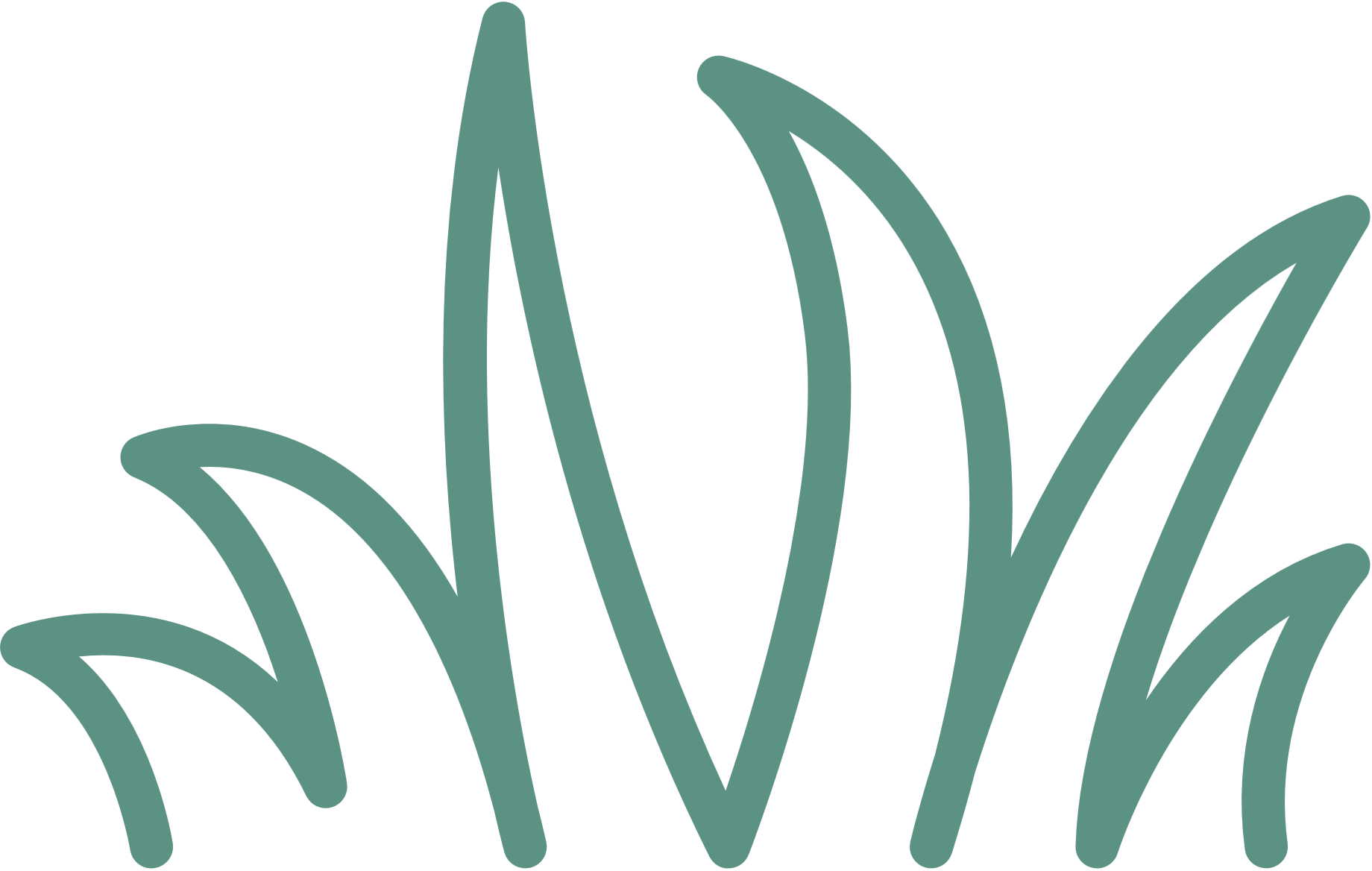 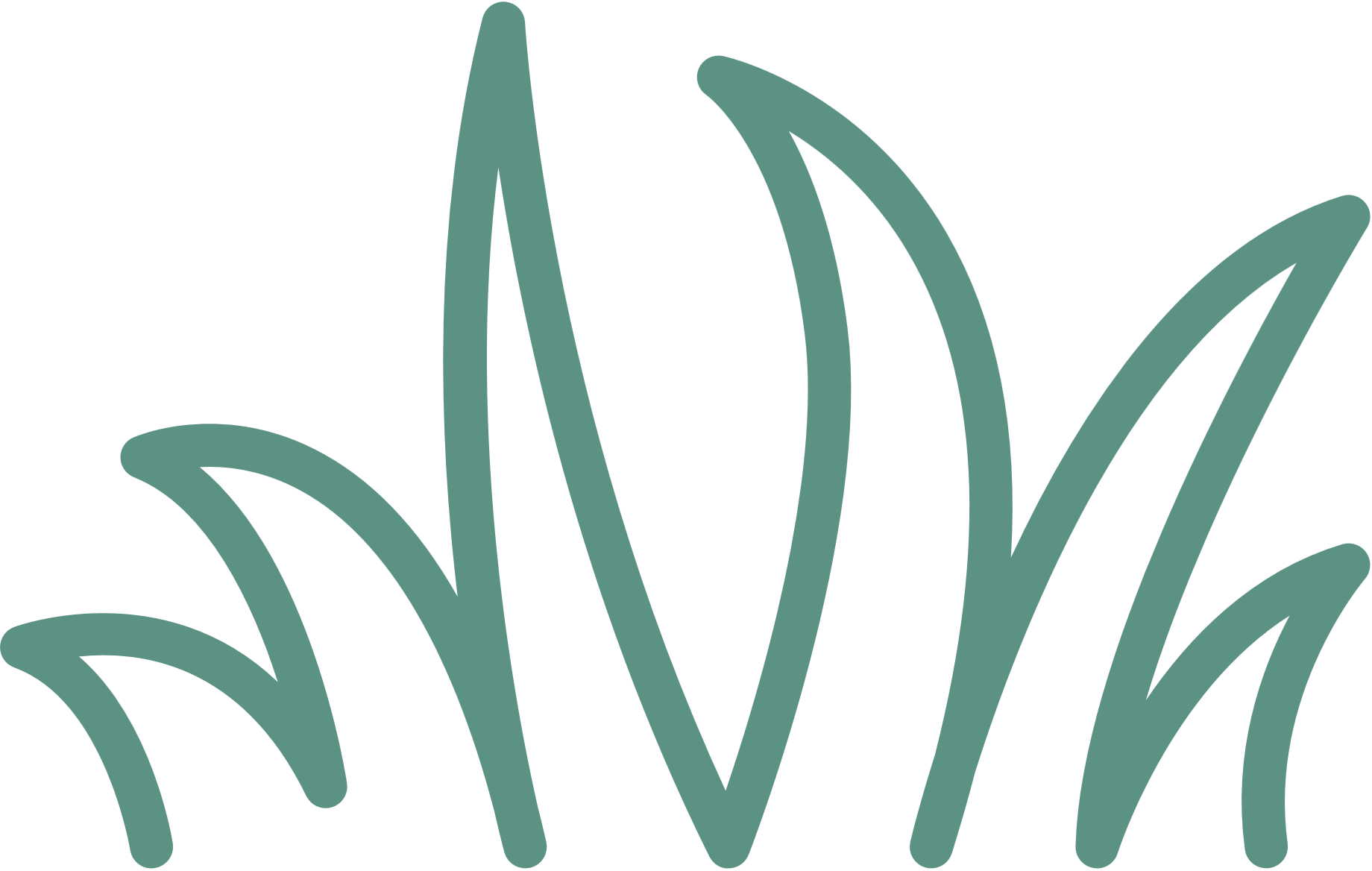 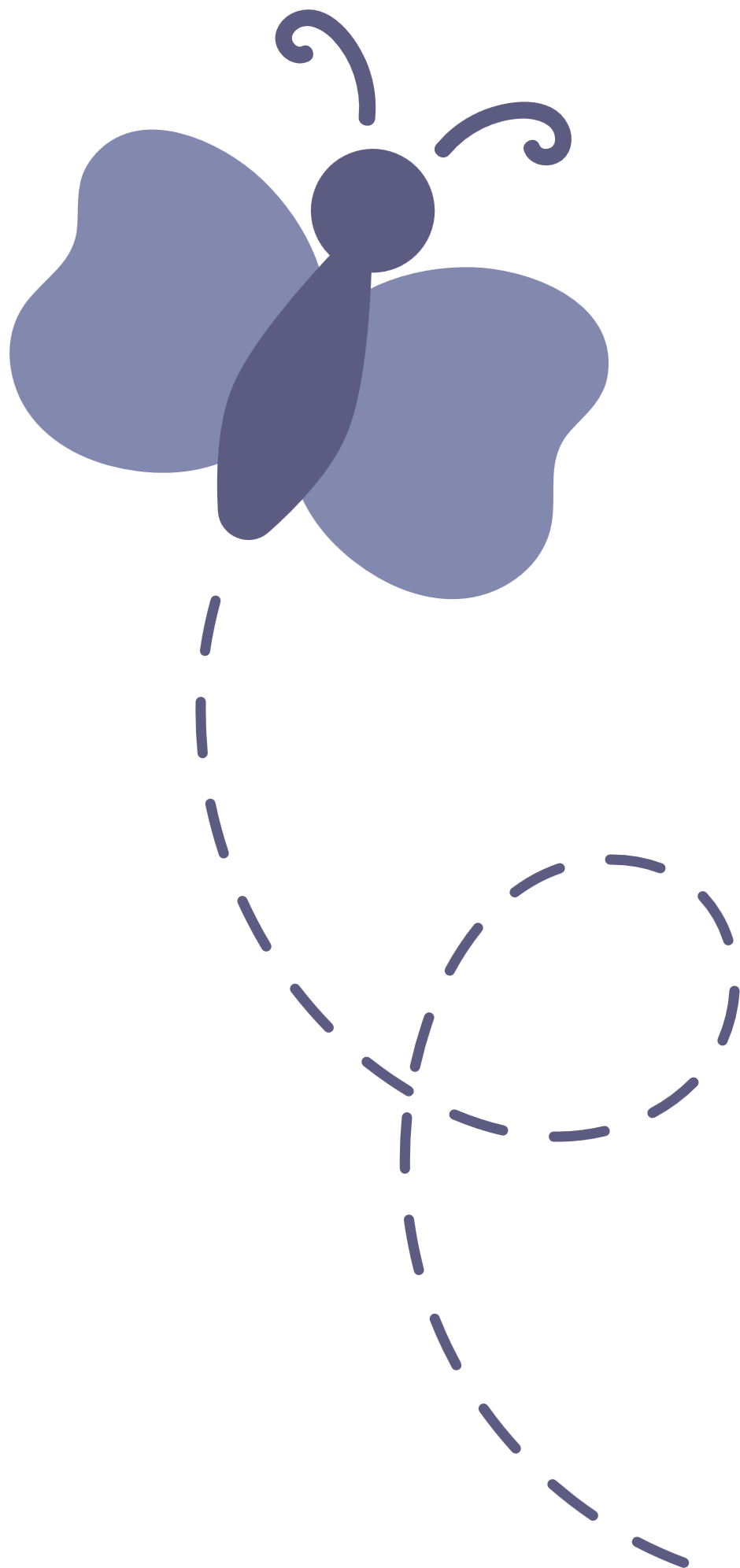 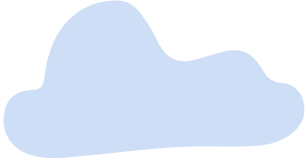 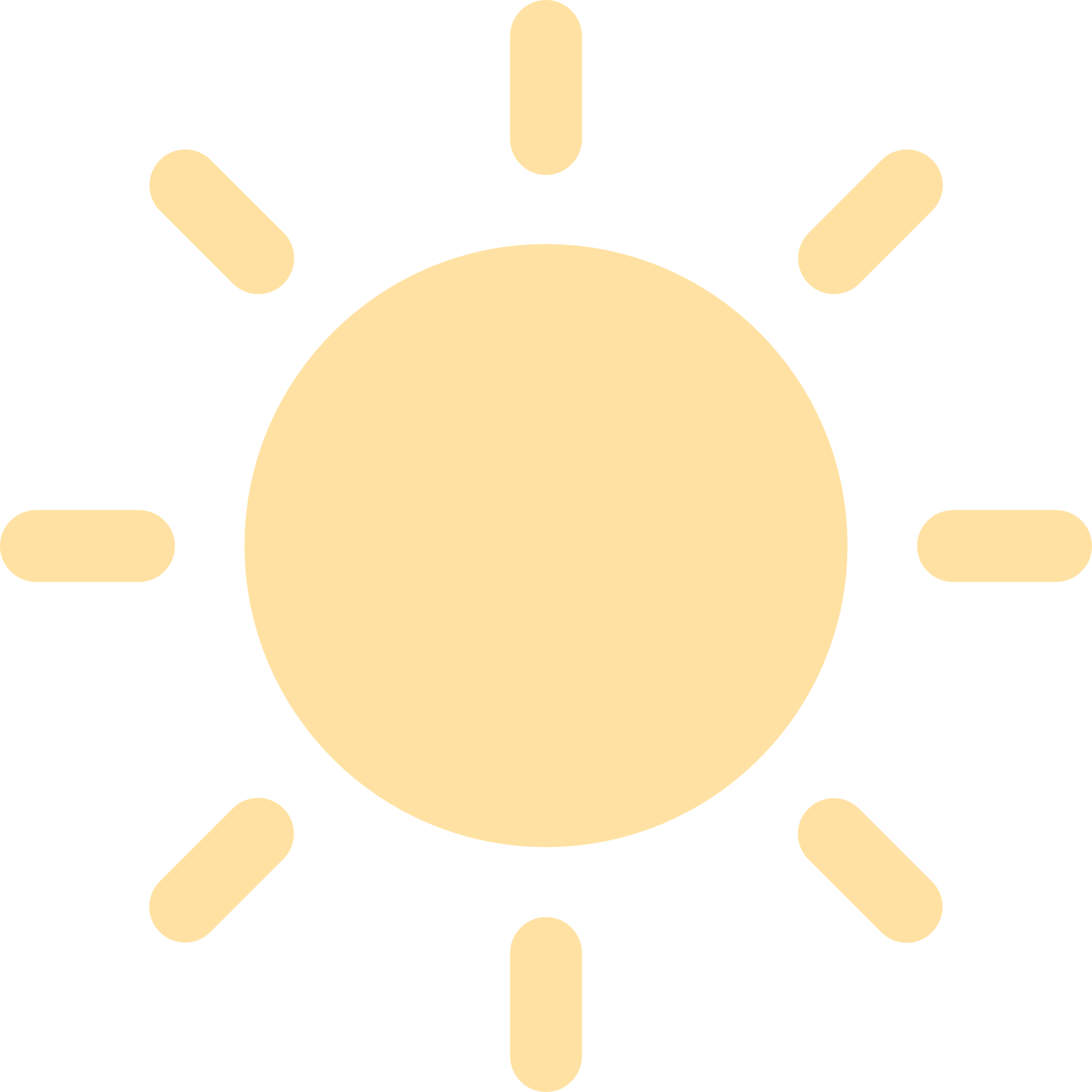 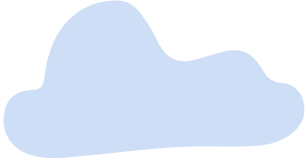 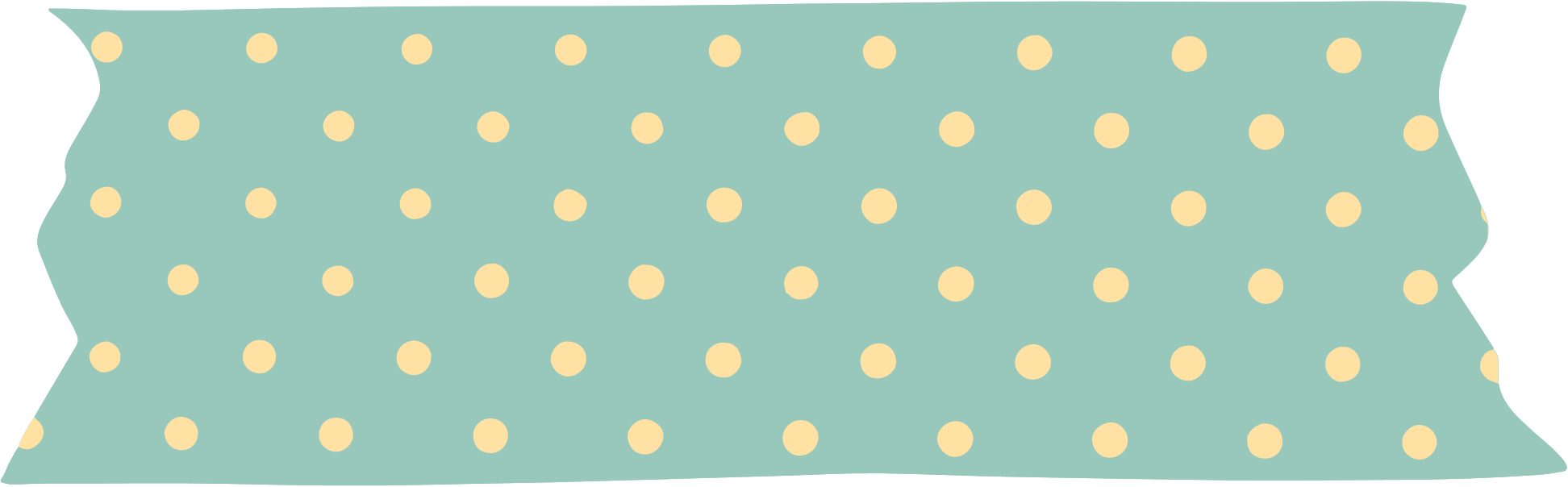 BÀI 2: THƠ
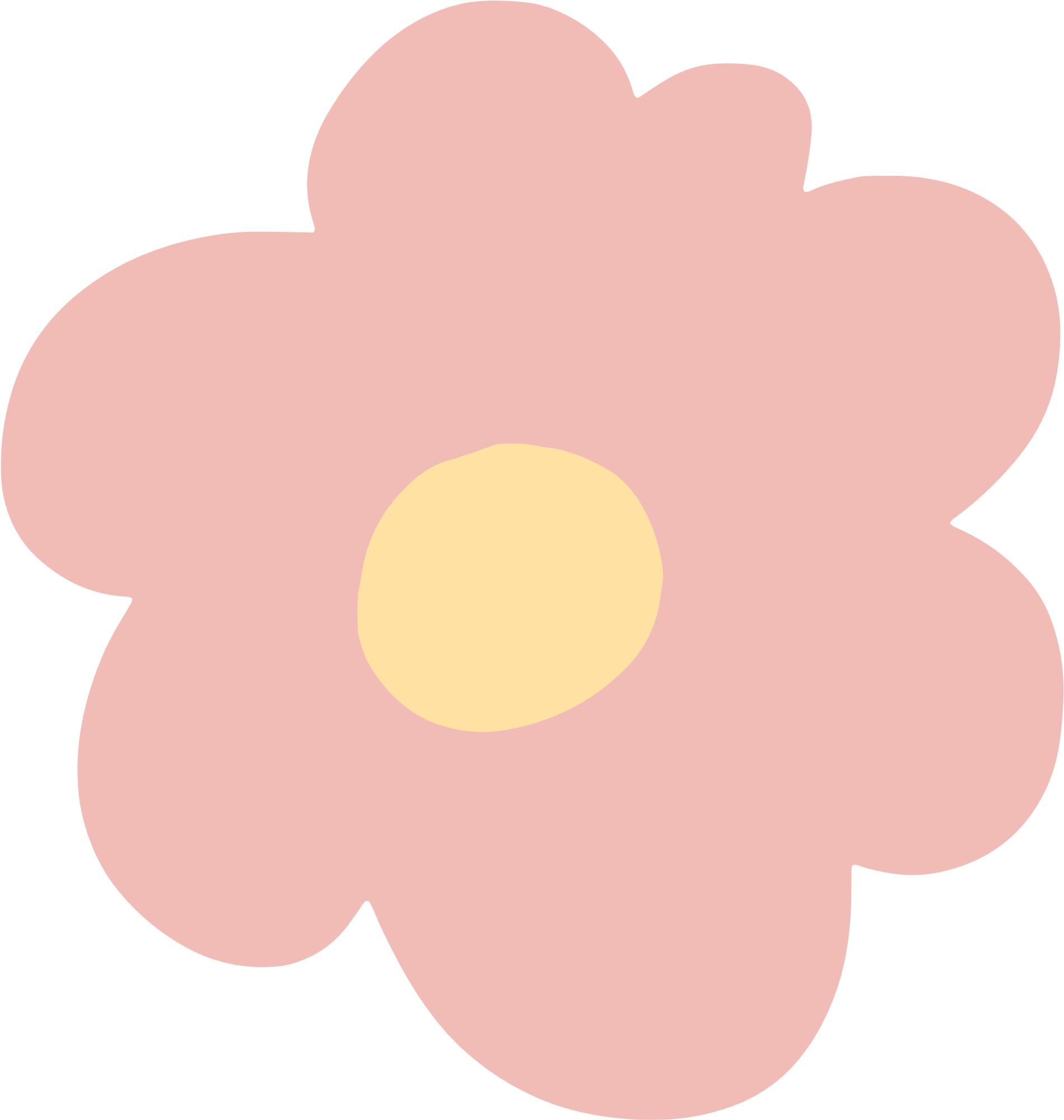 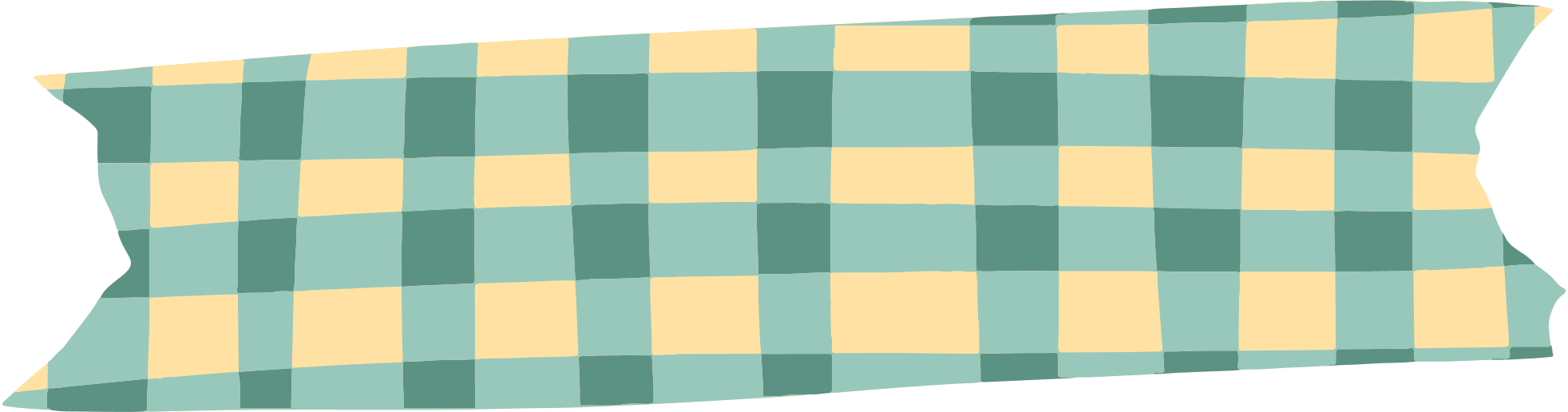 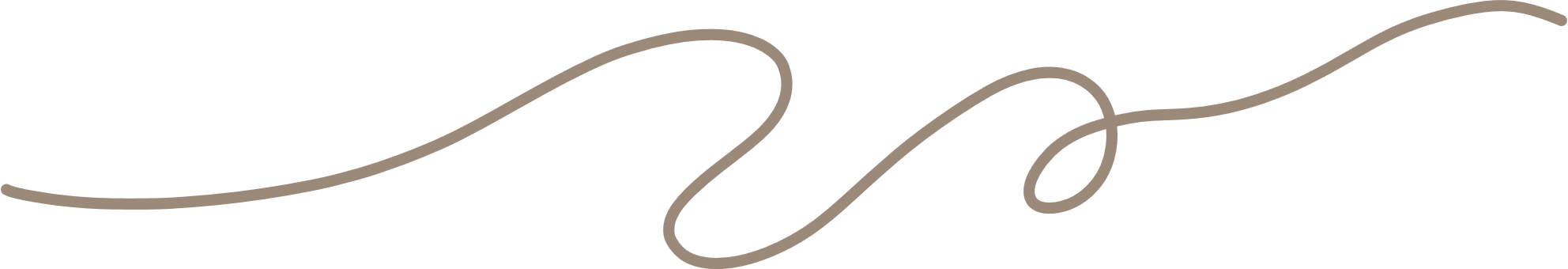 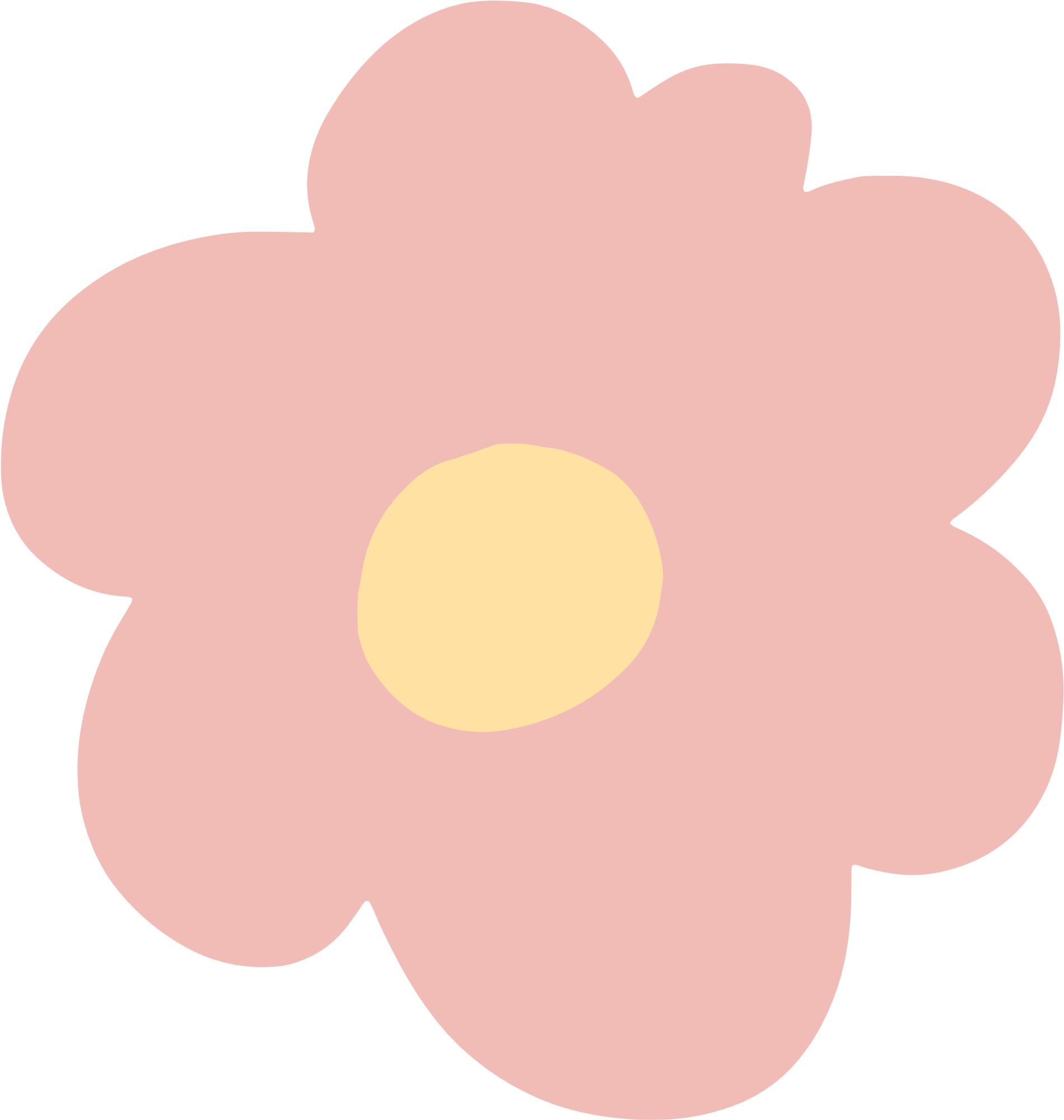 VỀ THĂM MẸ
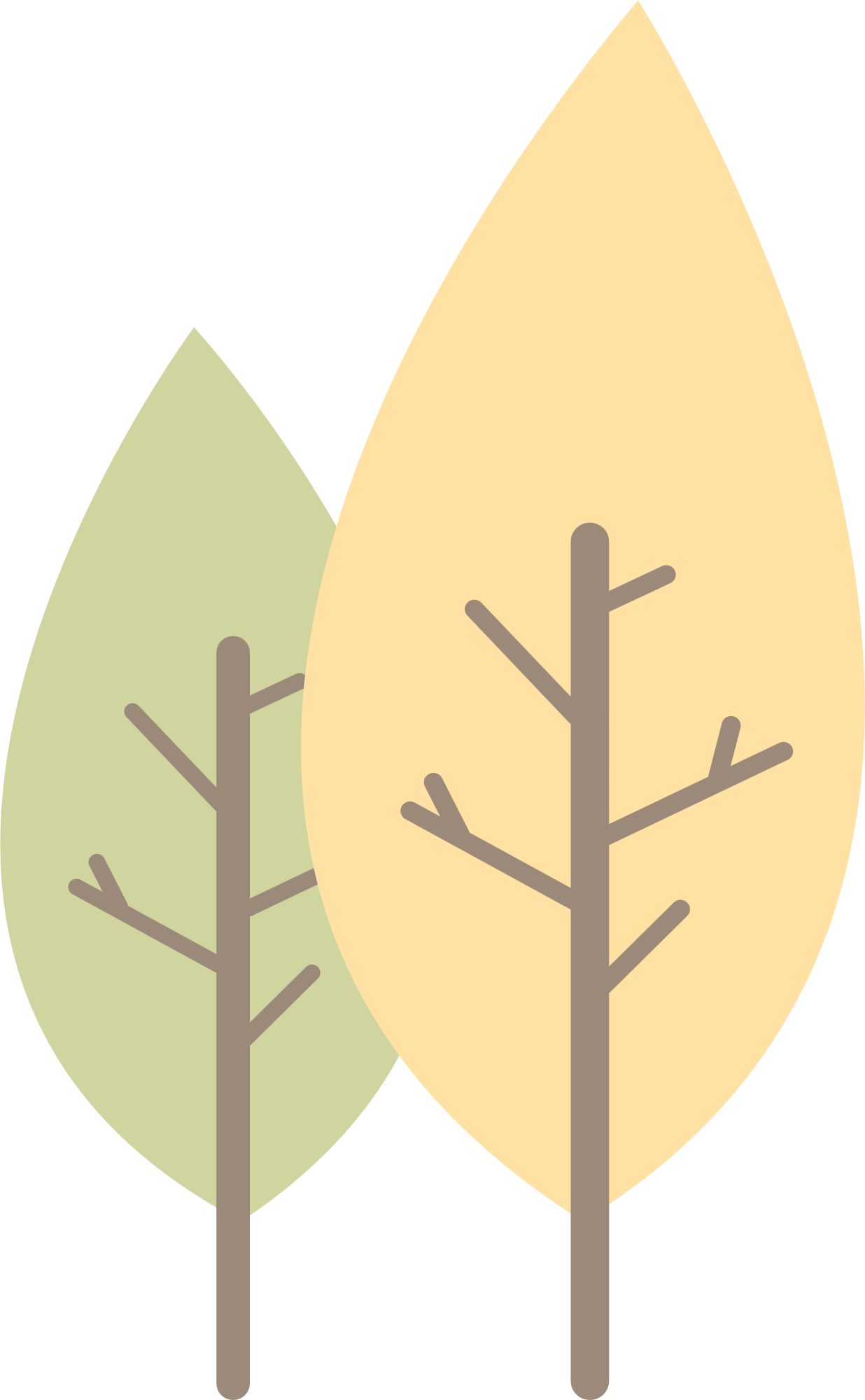 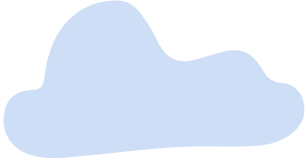 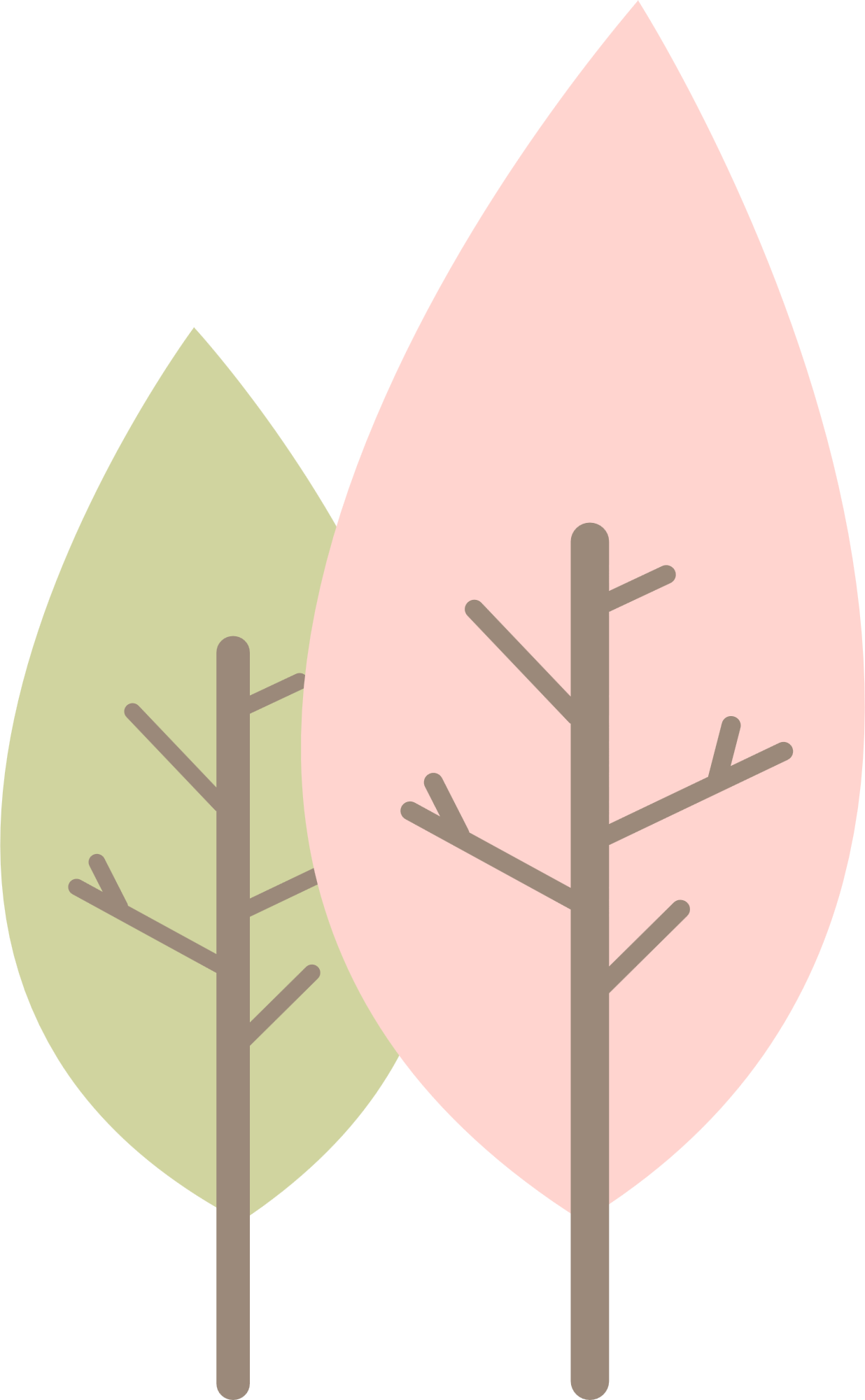 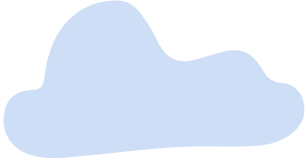 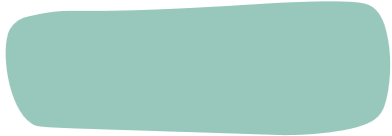 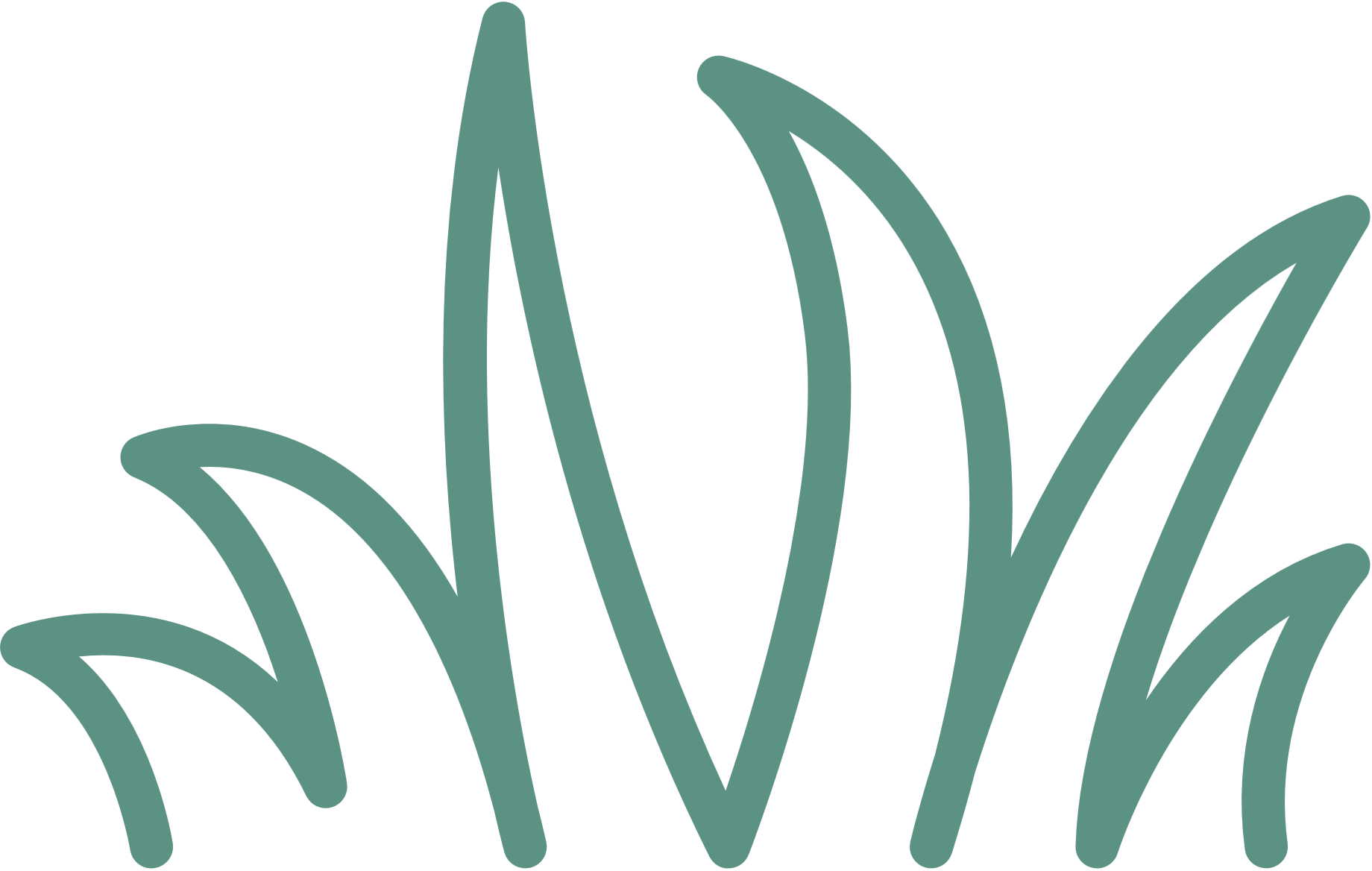 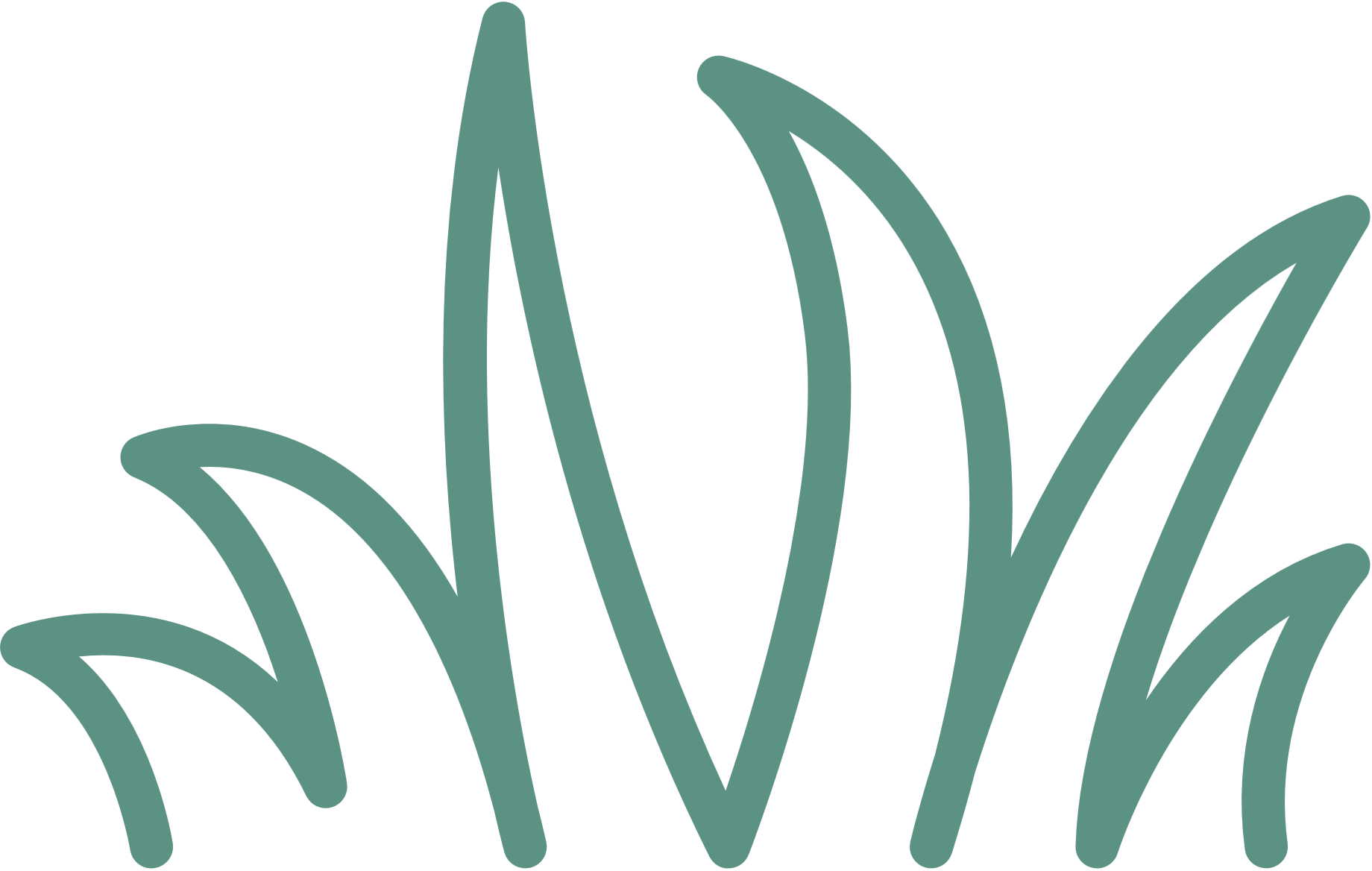 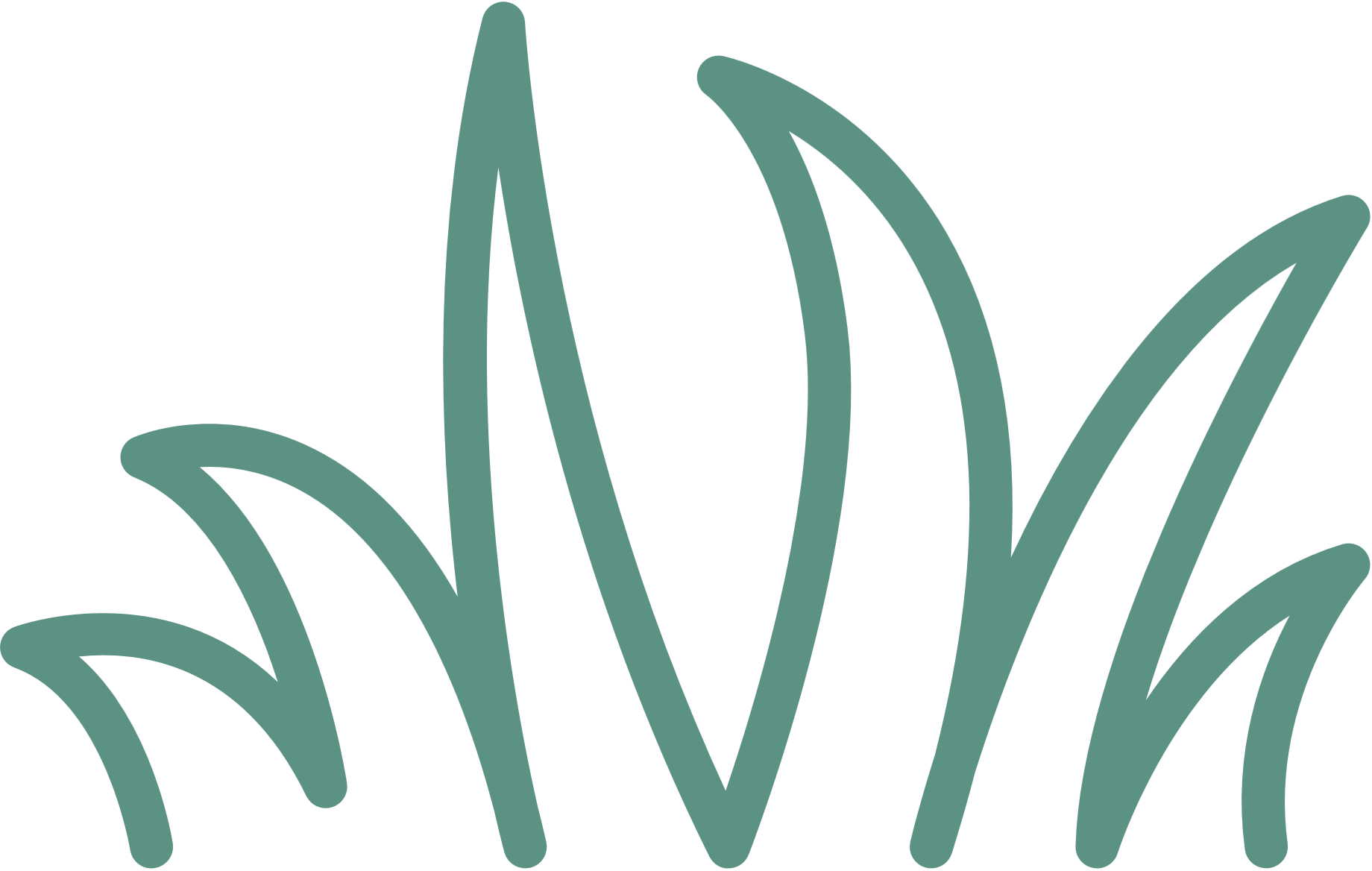 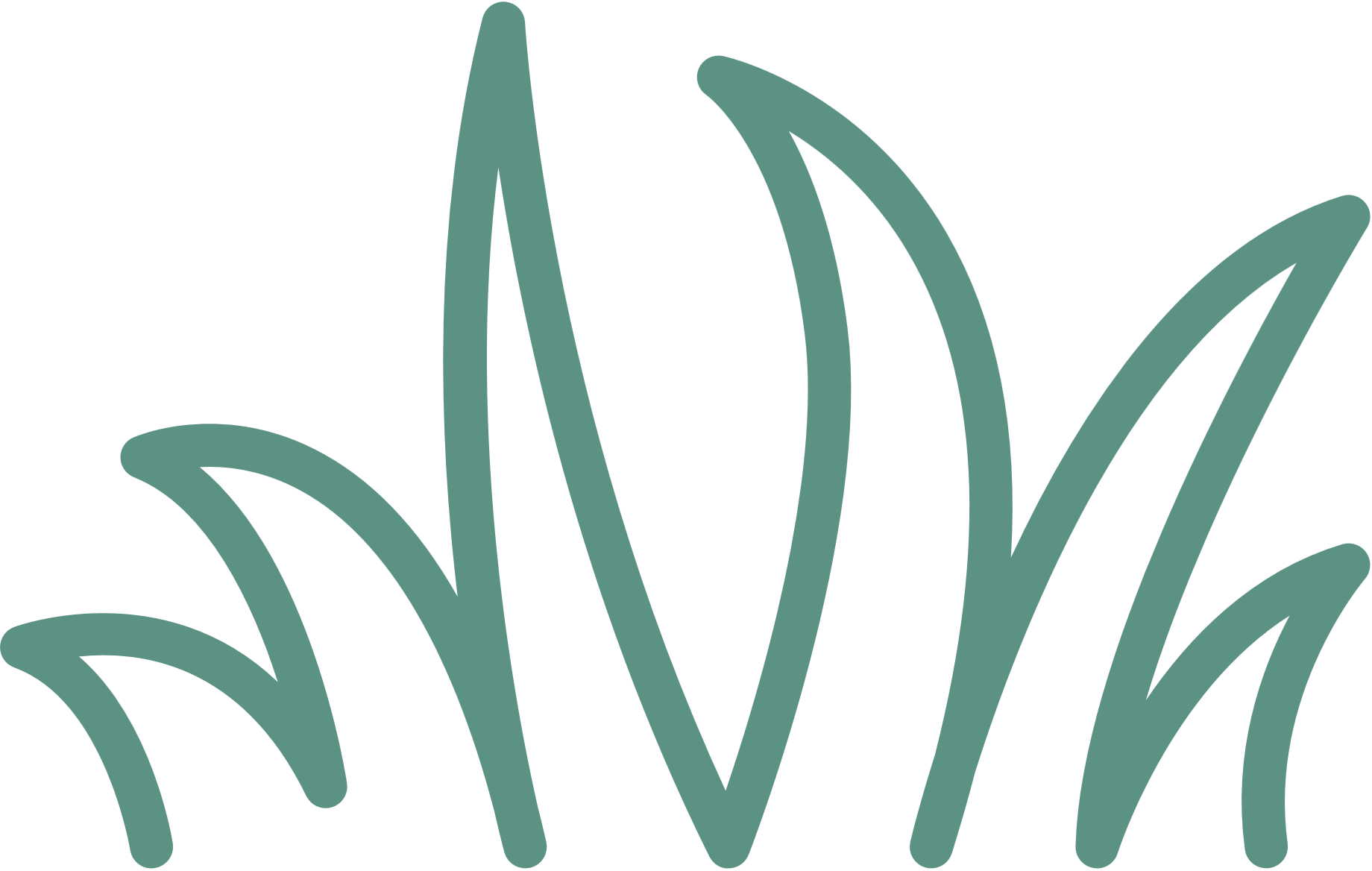 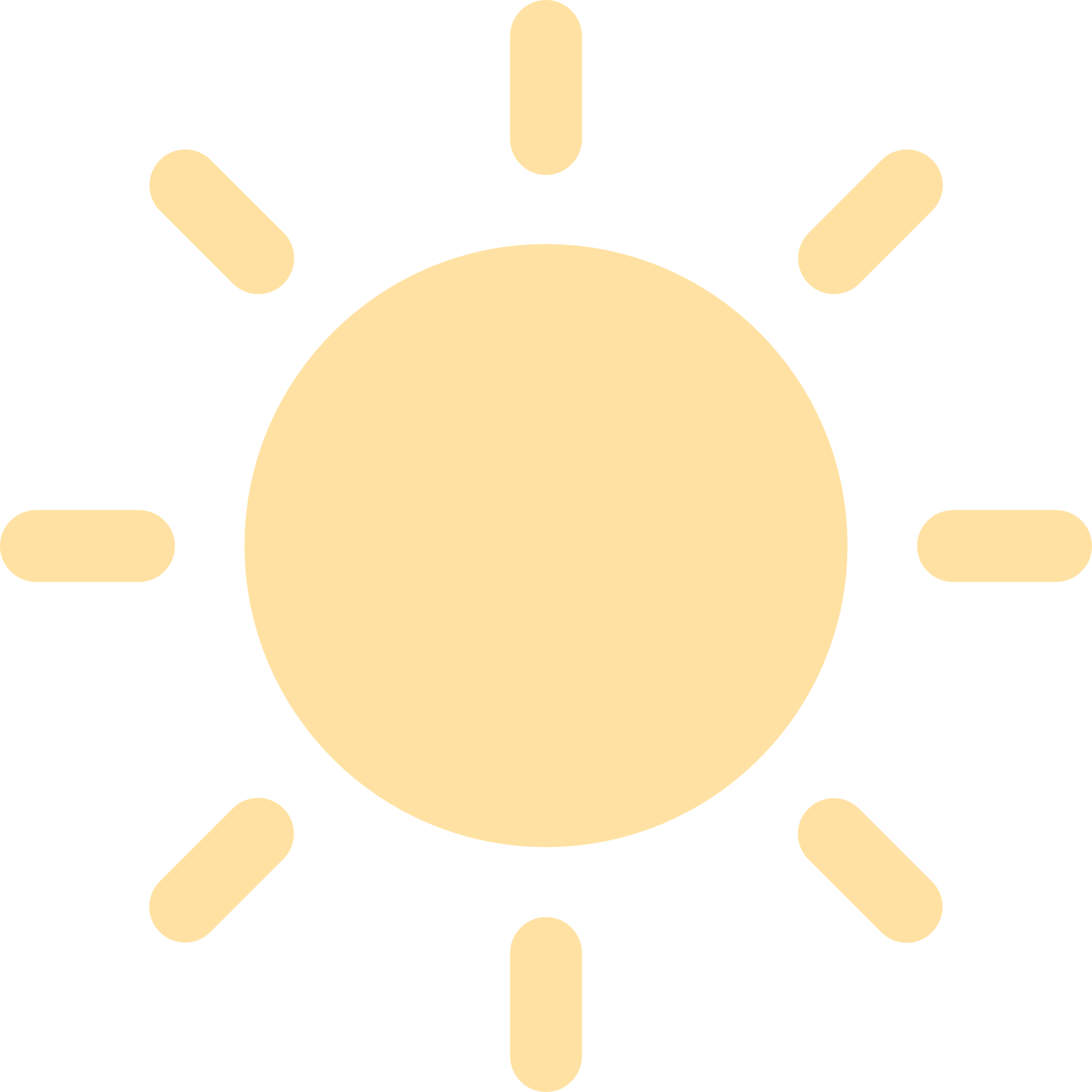 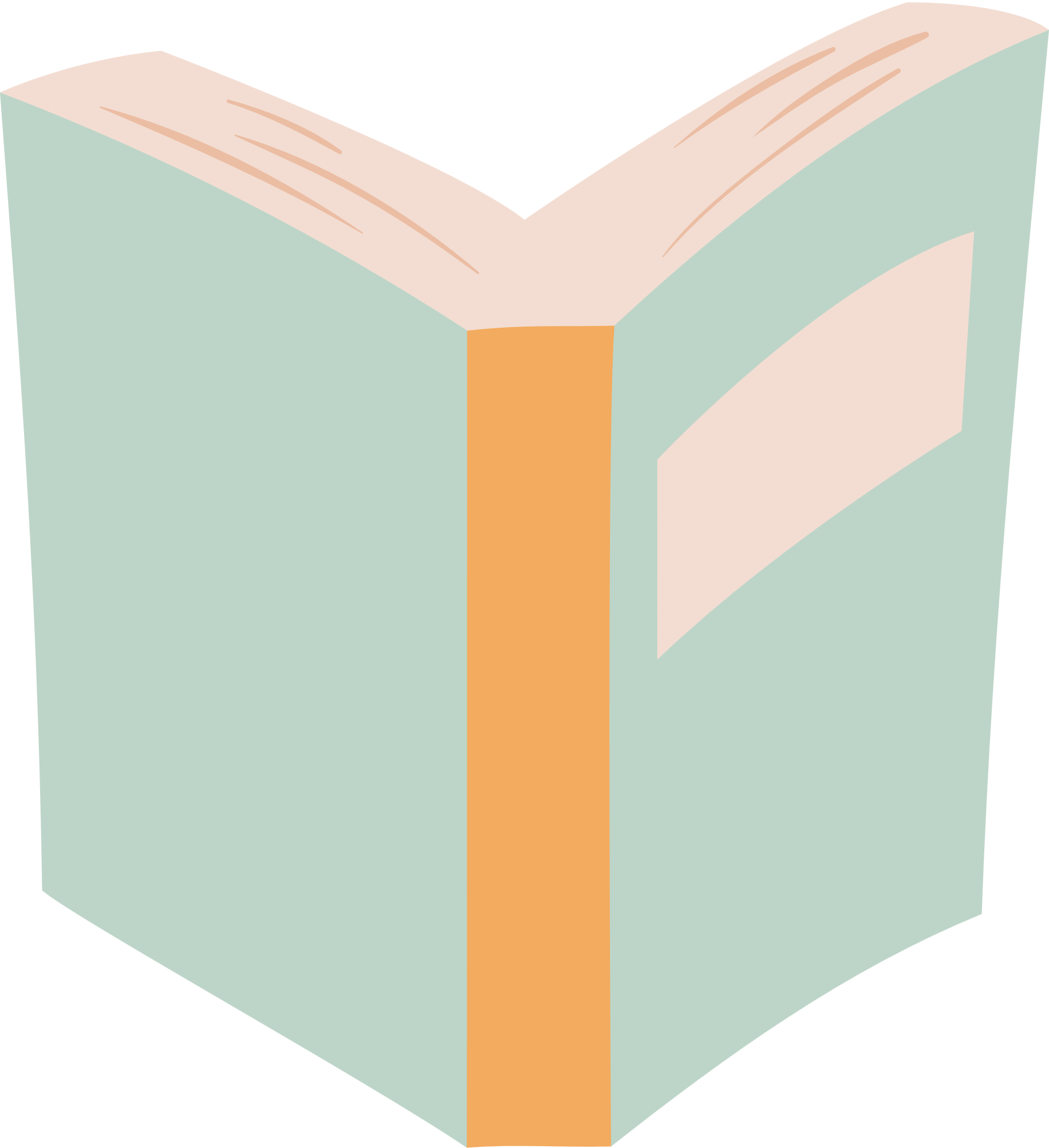 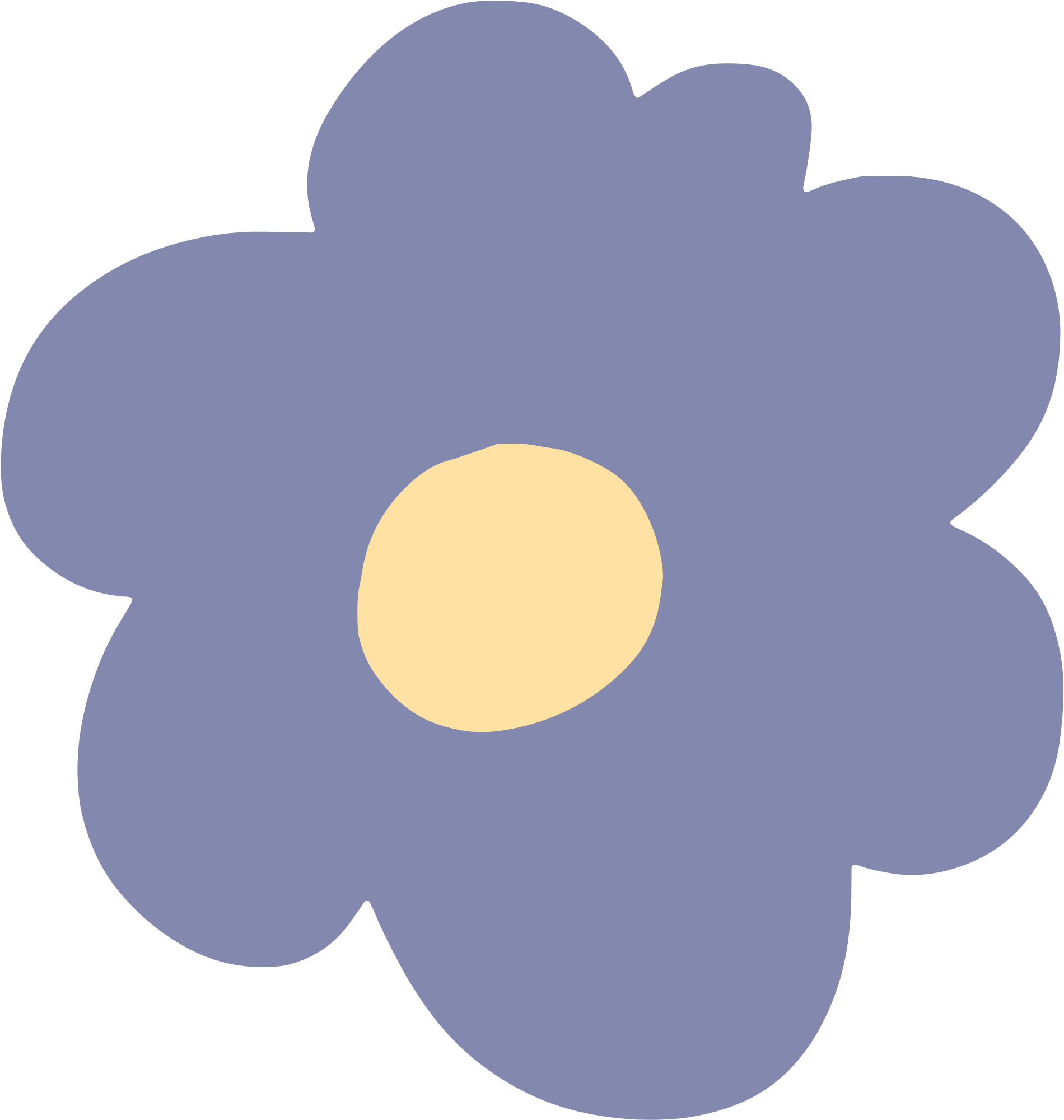 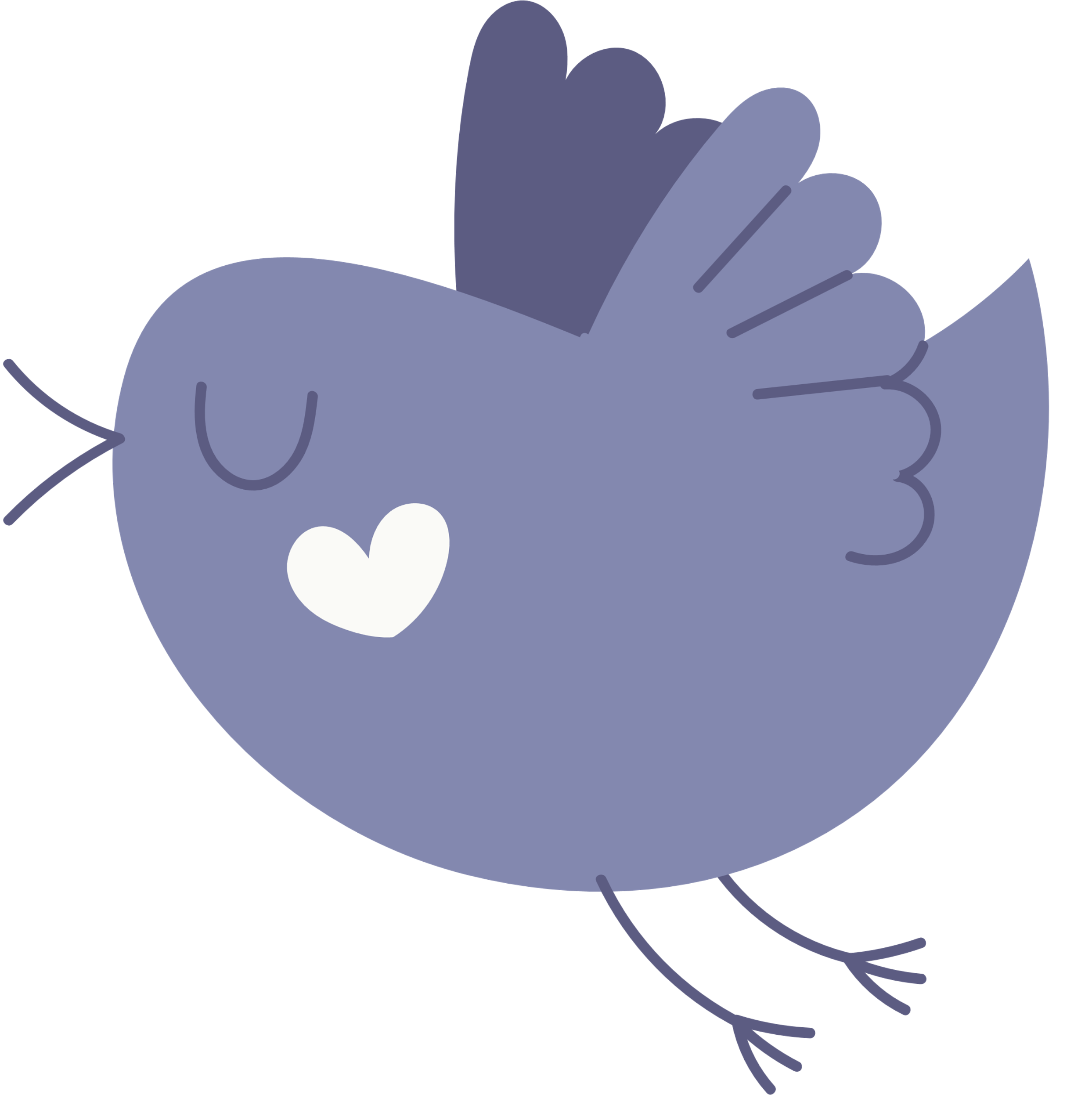 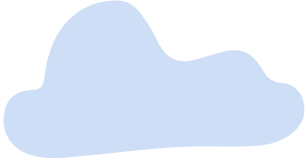 2. ĐỌC VĂN BẢN
2 HS diễn cảm bài thơ, các HS khác theo dõi văn bản, lắng nghe
Trong quá trình đọc, vừa tưởng tượng vừa suy ngẫm
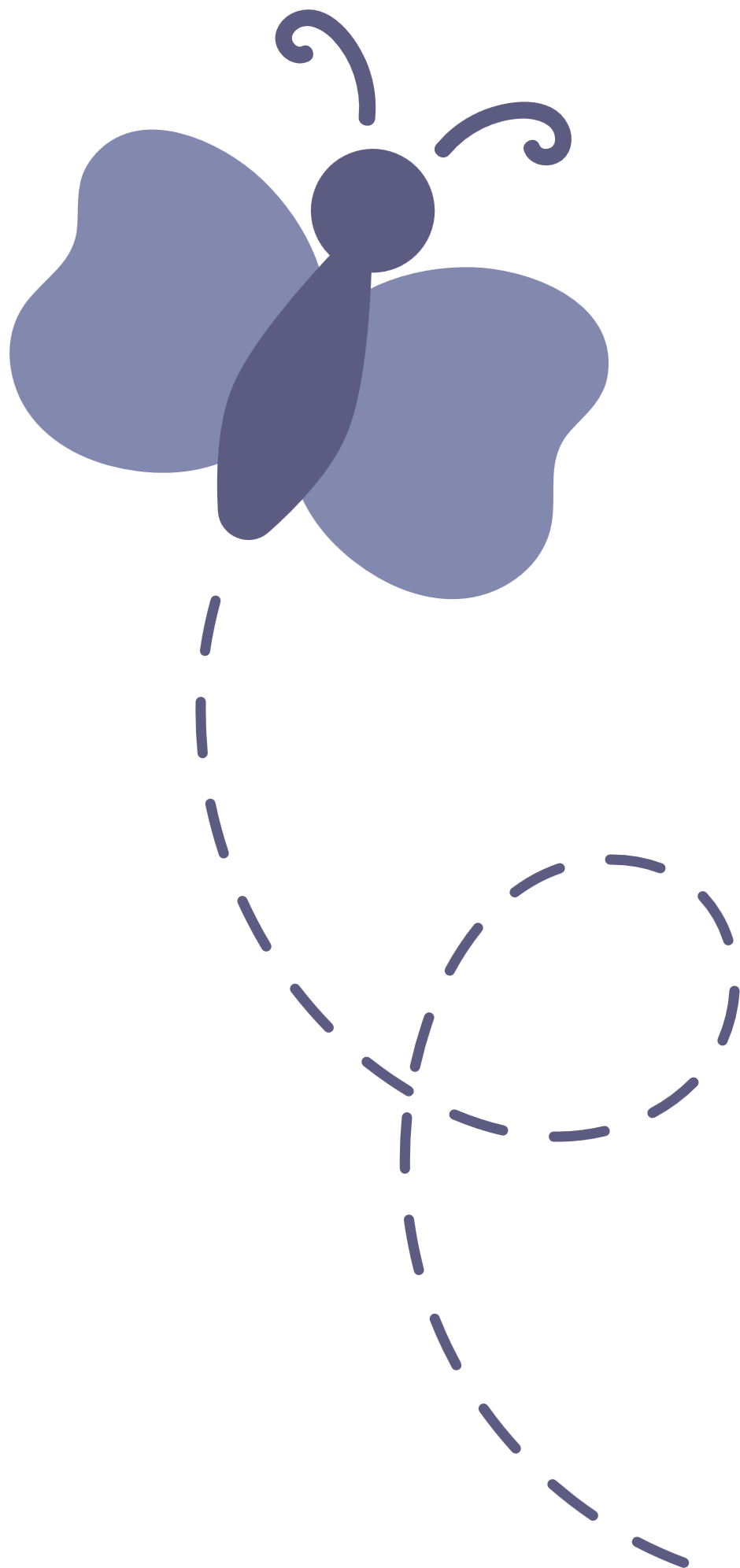 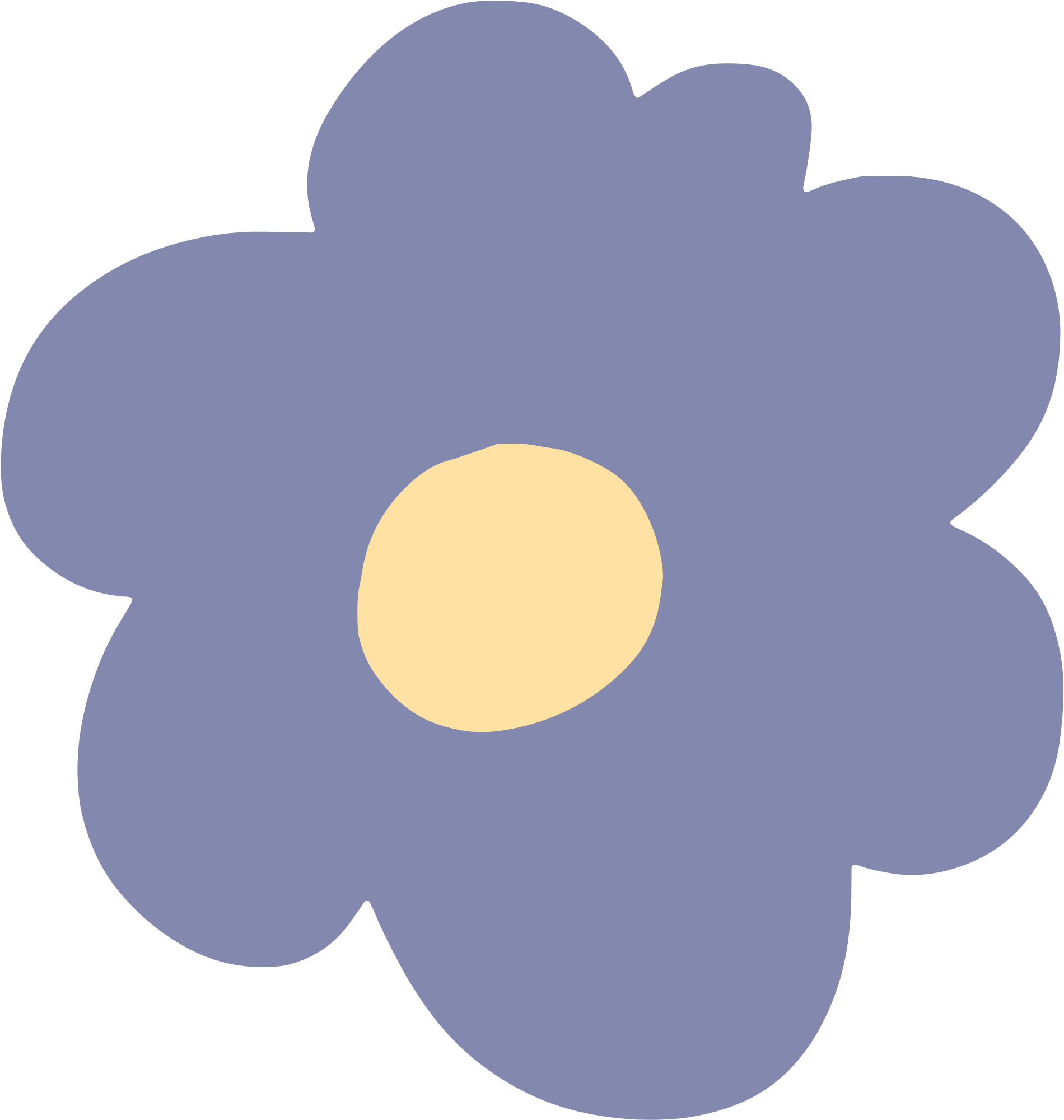 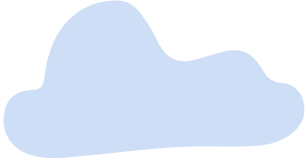 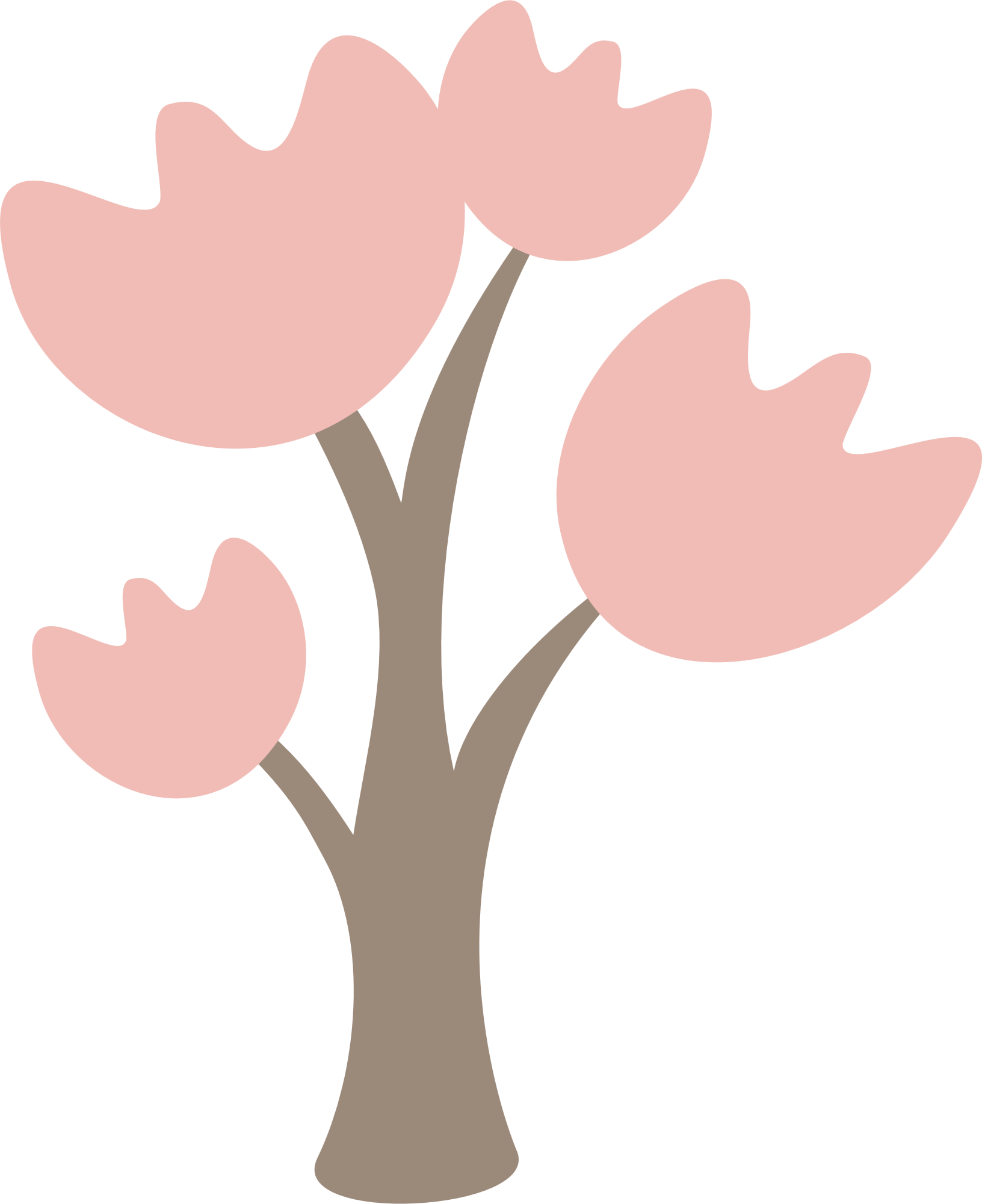 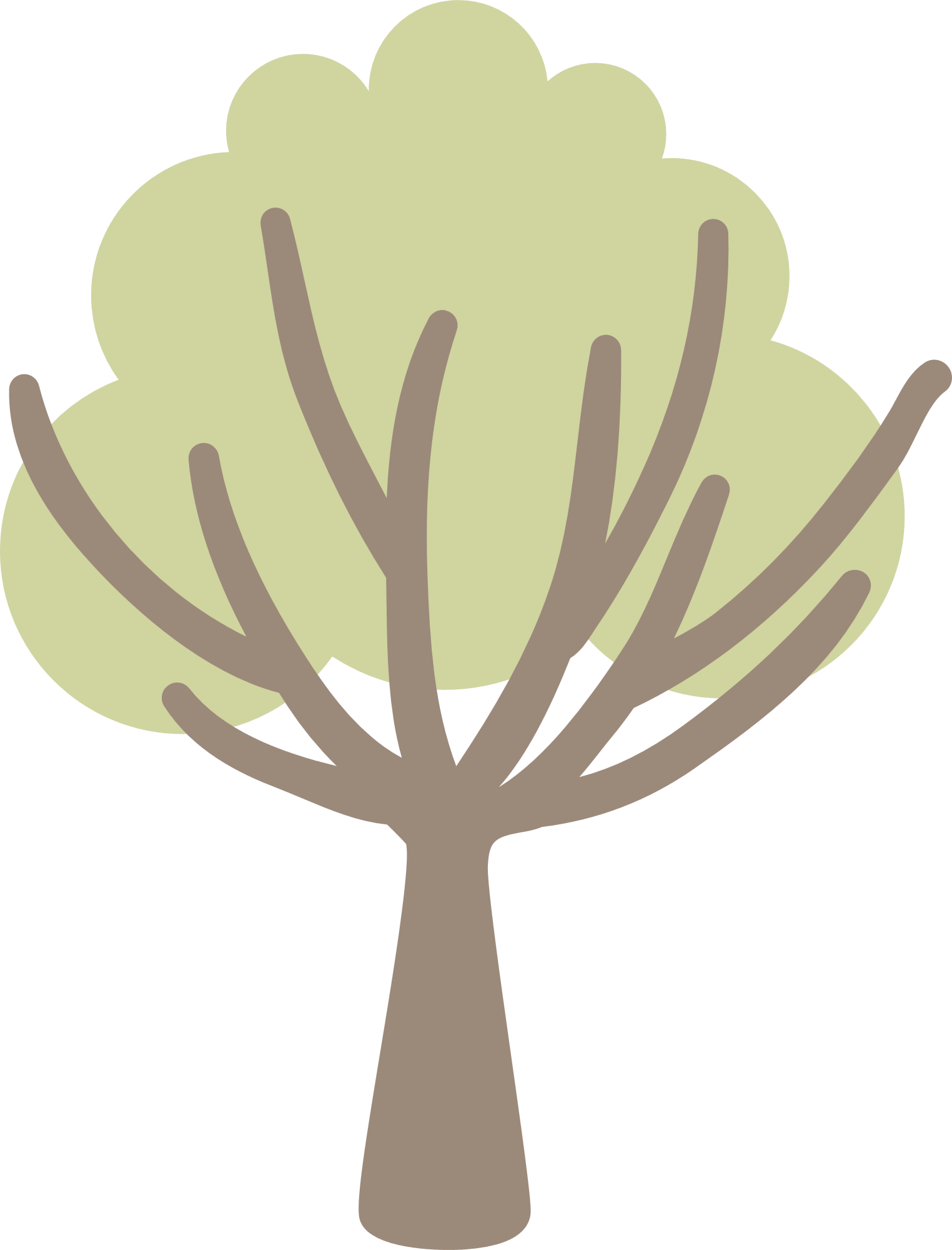 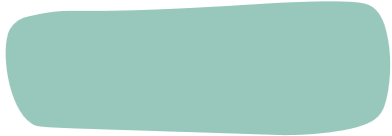 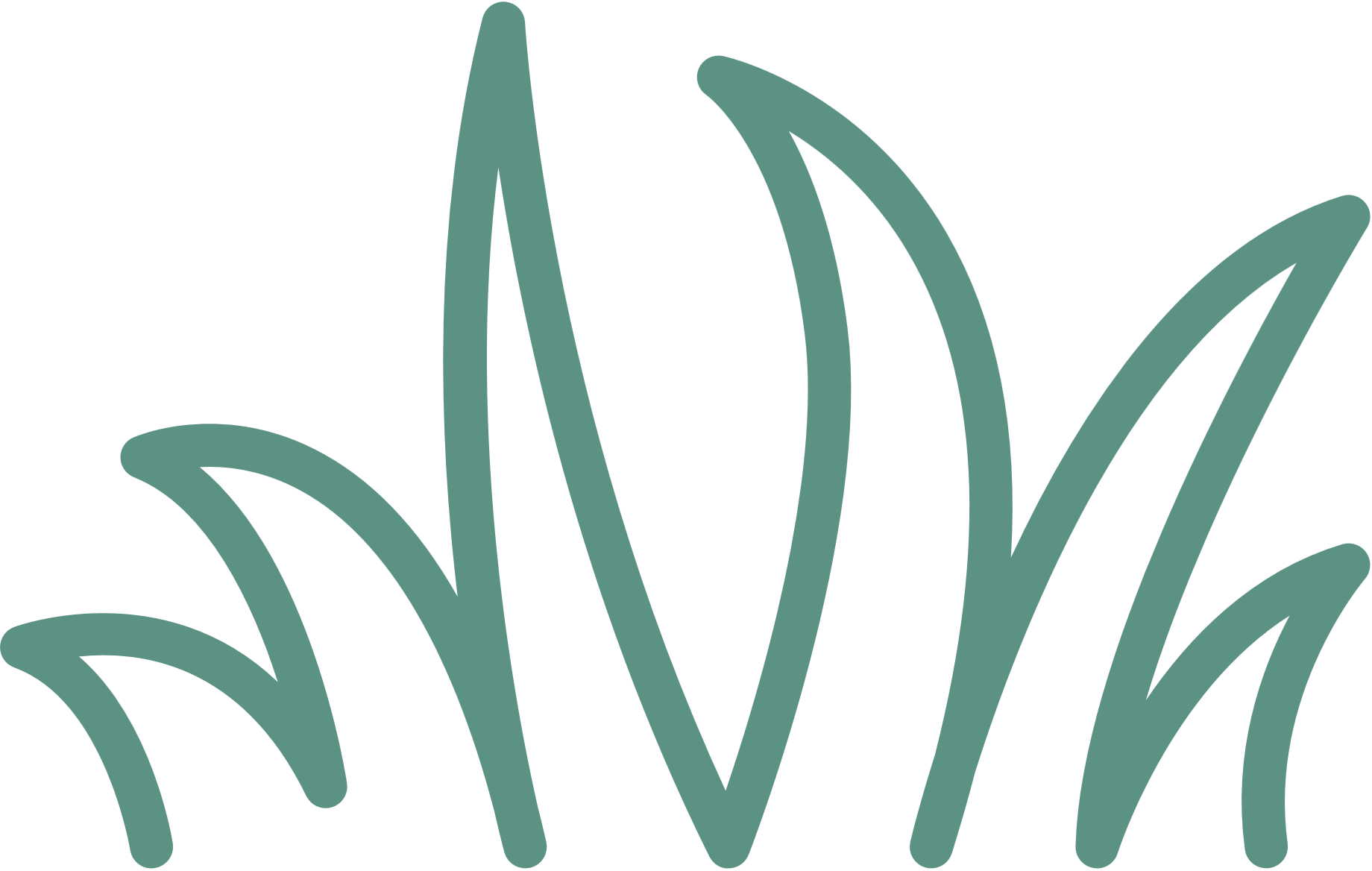 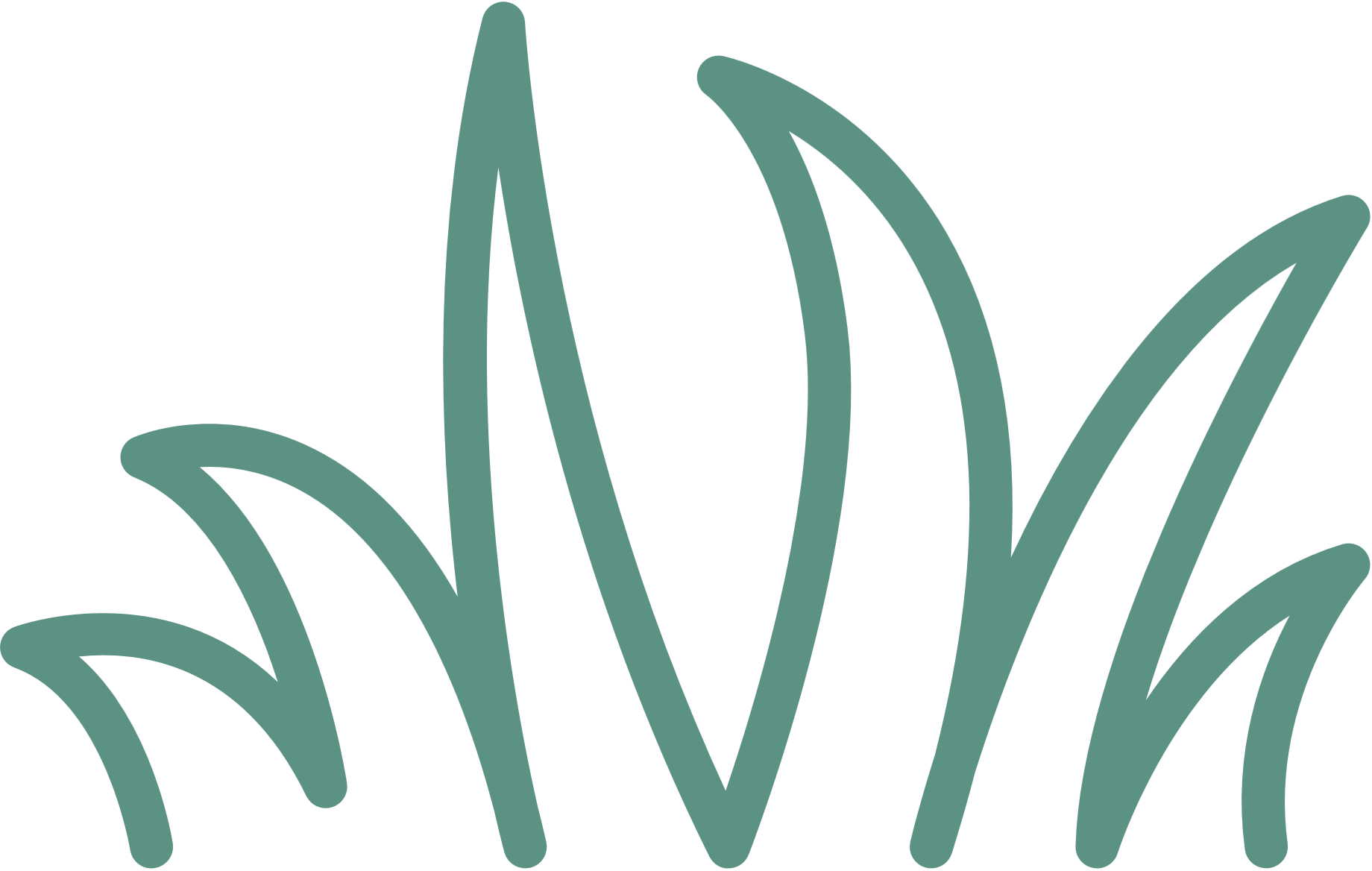 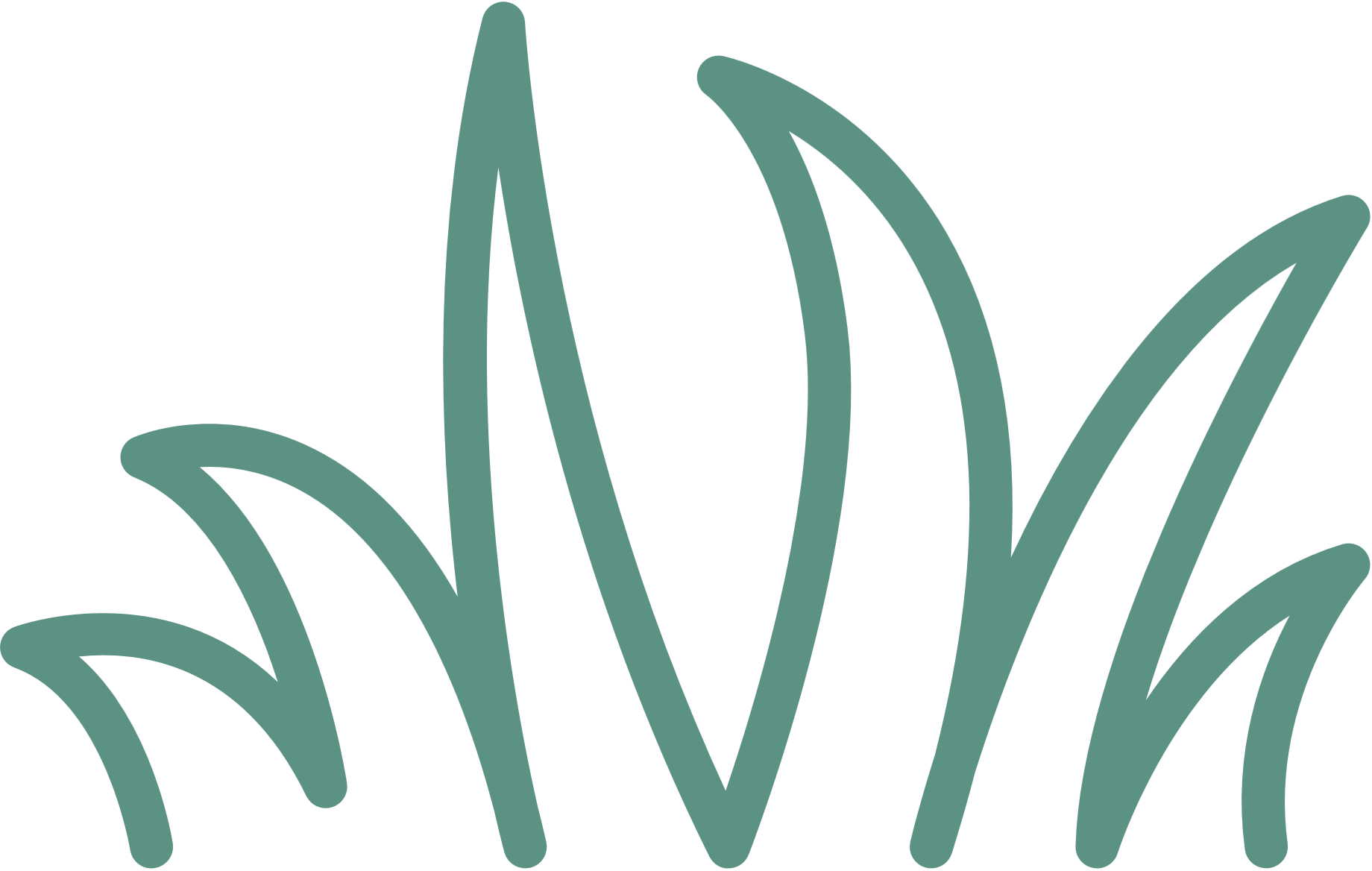 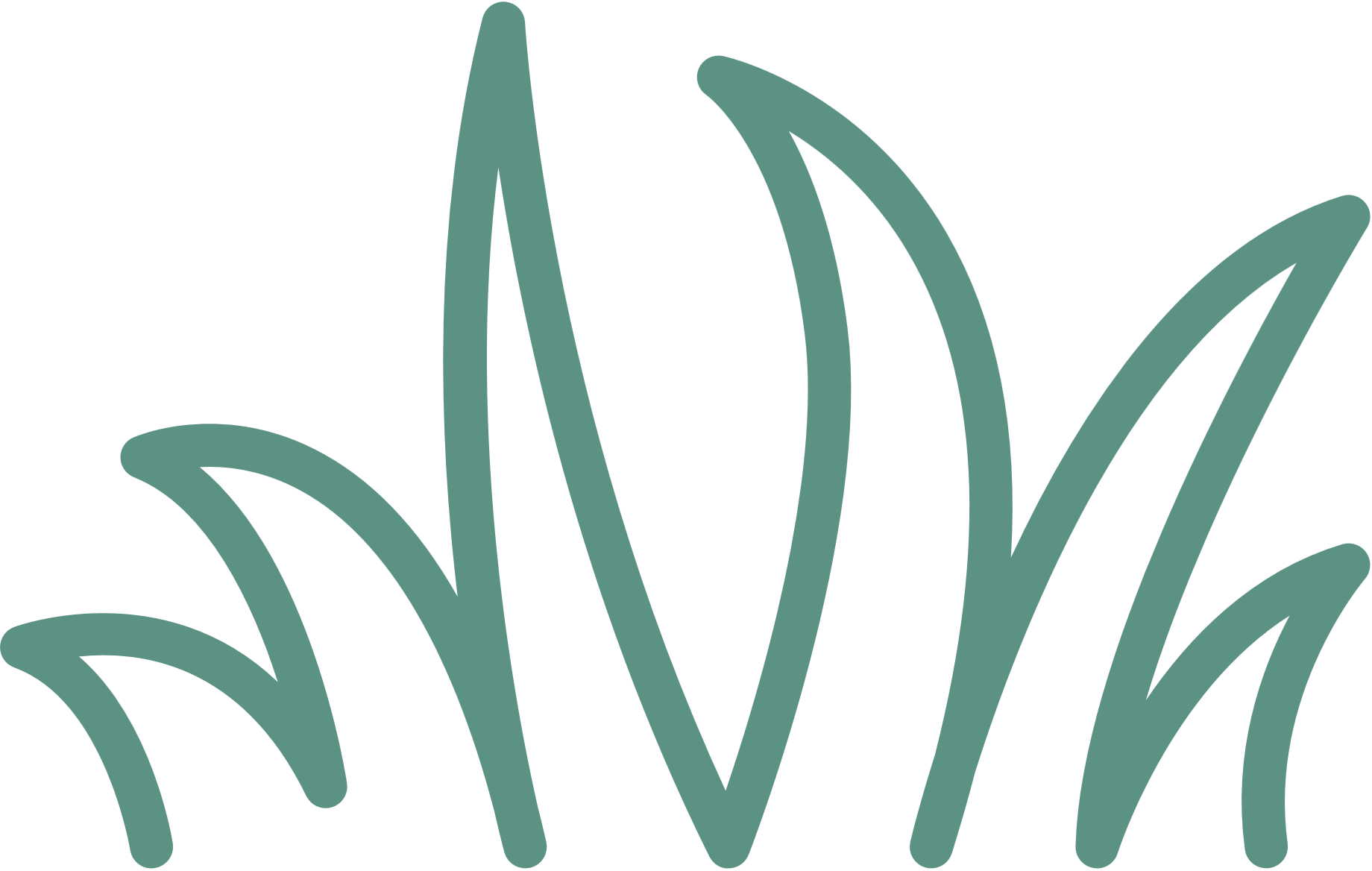 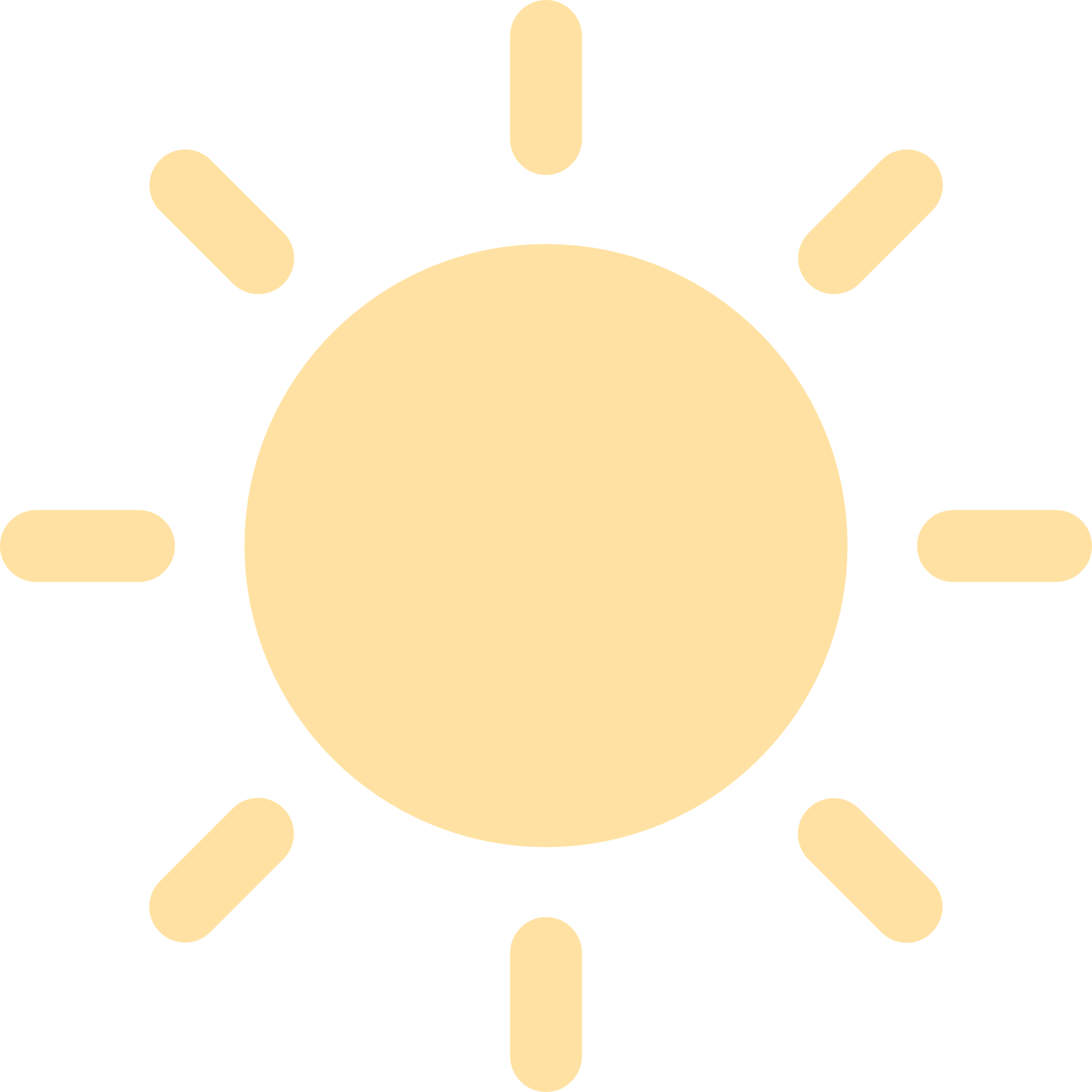 2. ĐỌC VĂN BẢN
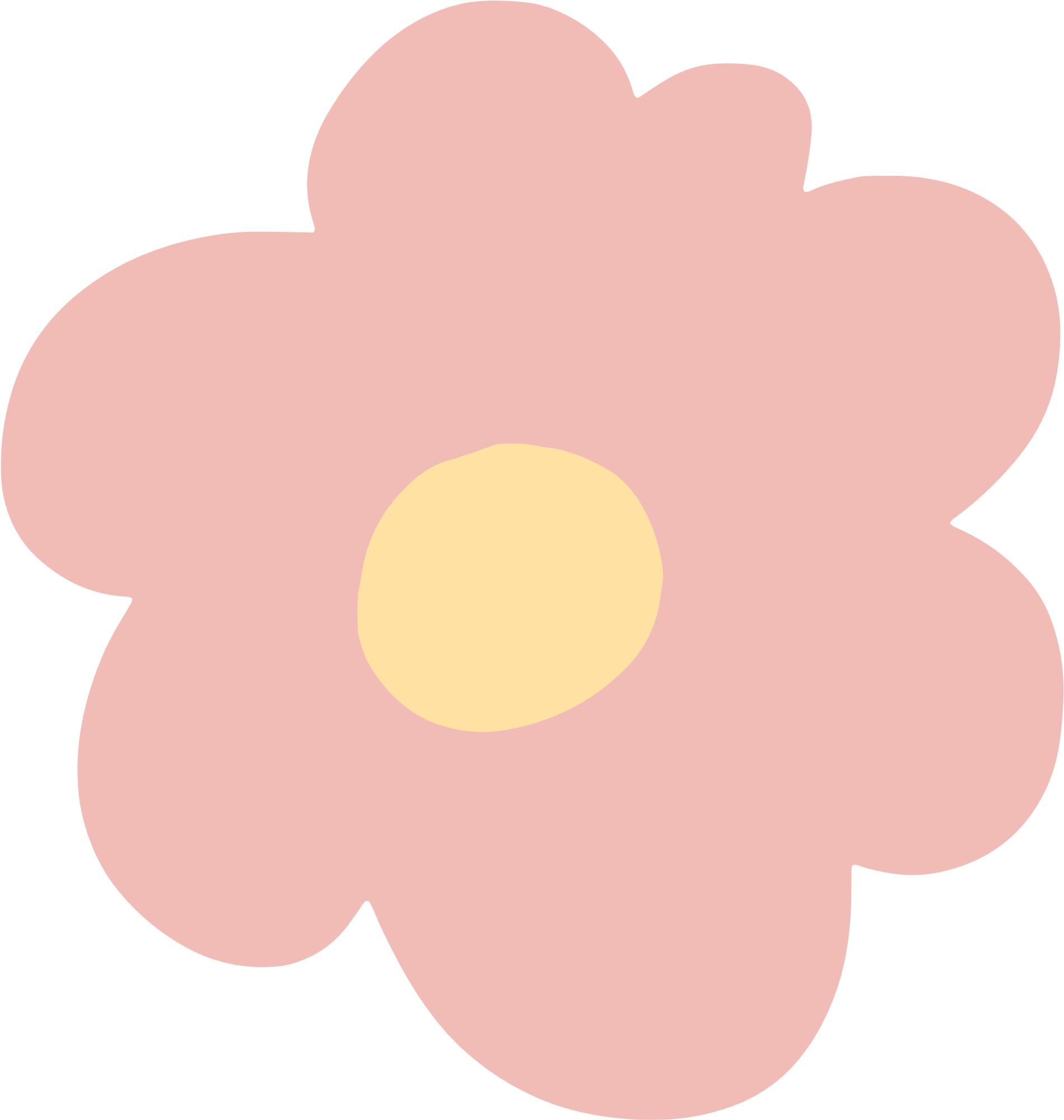 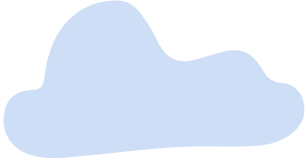 BẢNG KIỂM KĨ NĂNG ĐỌC DIỄN CẢM
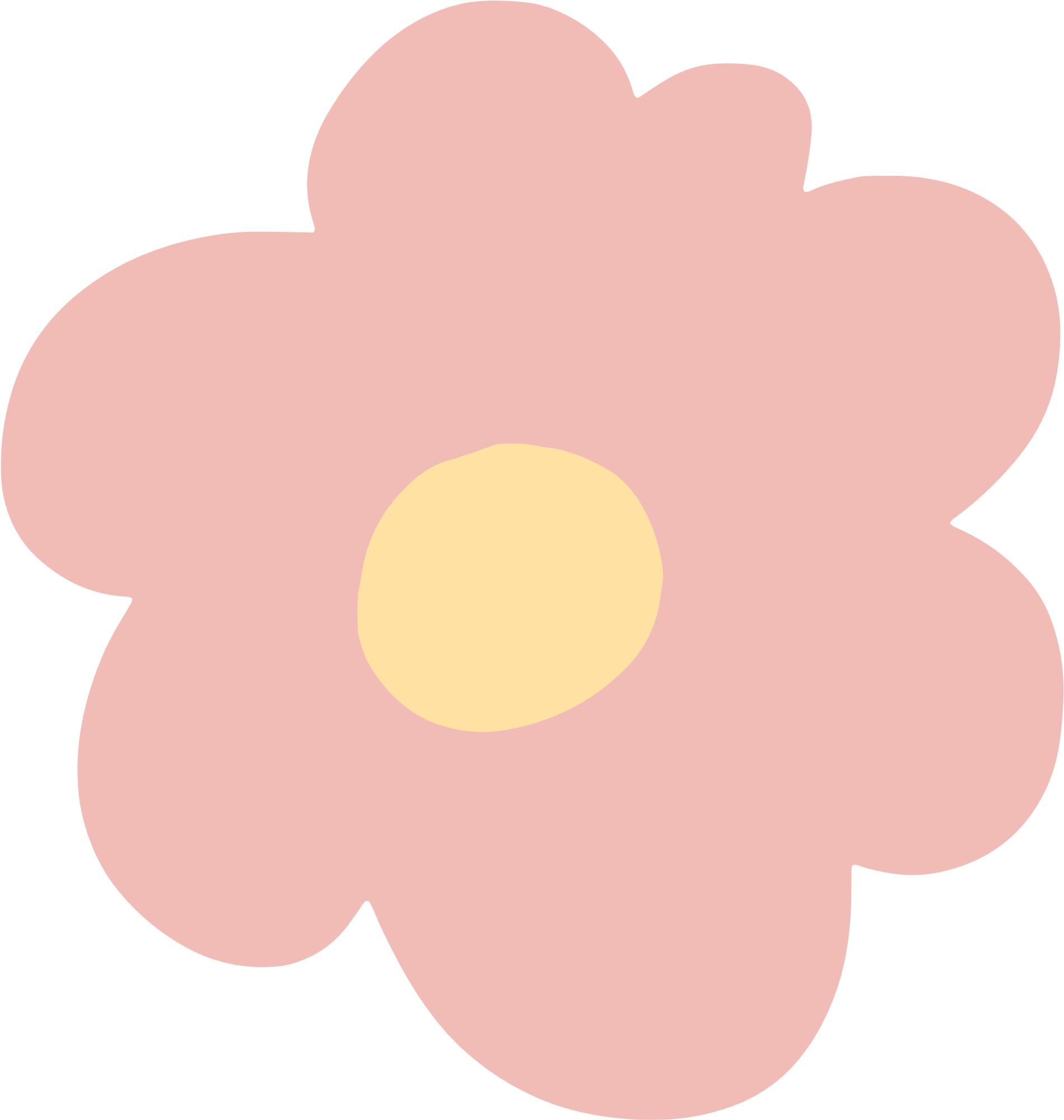 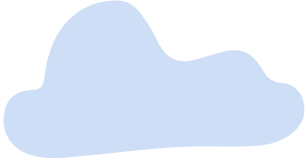 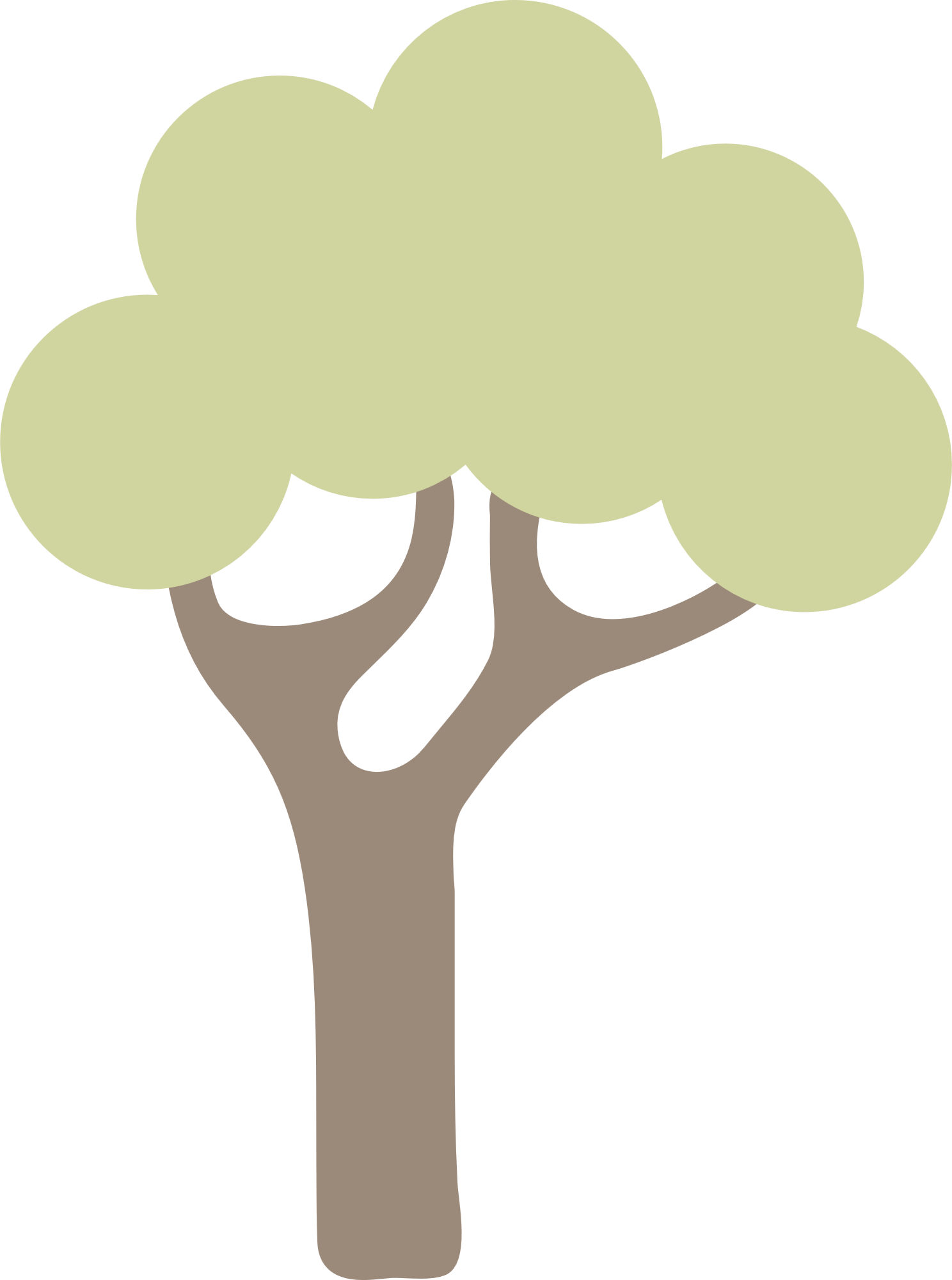 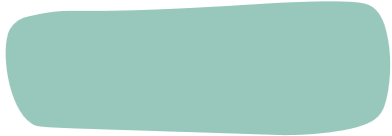 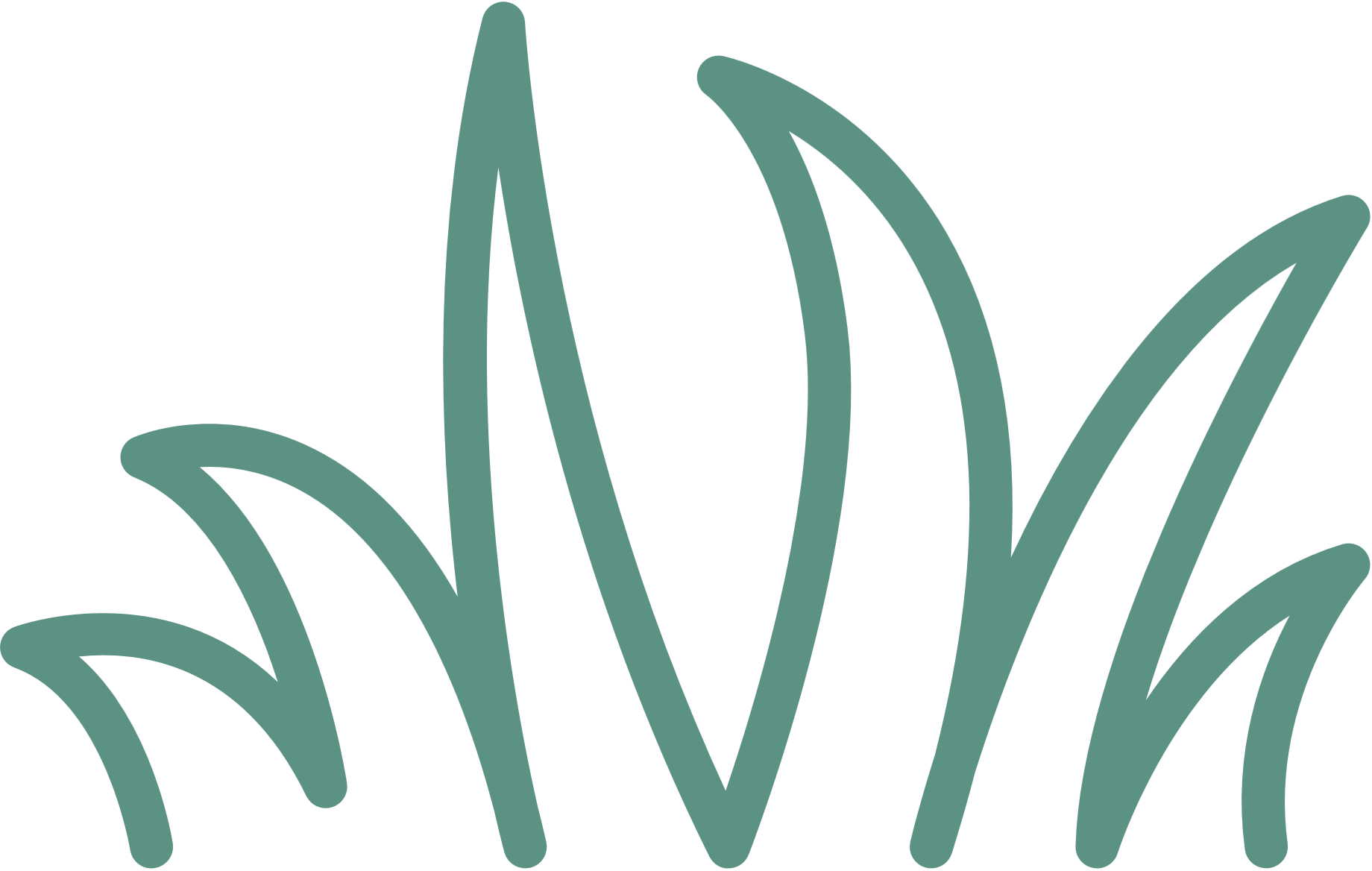 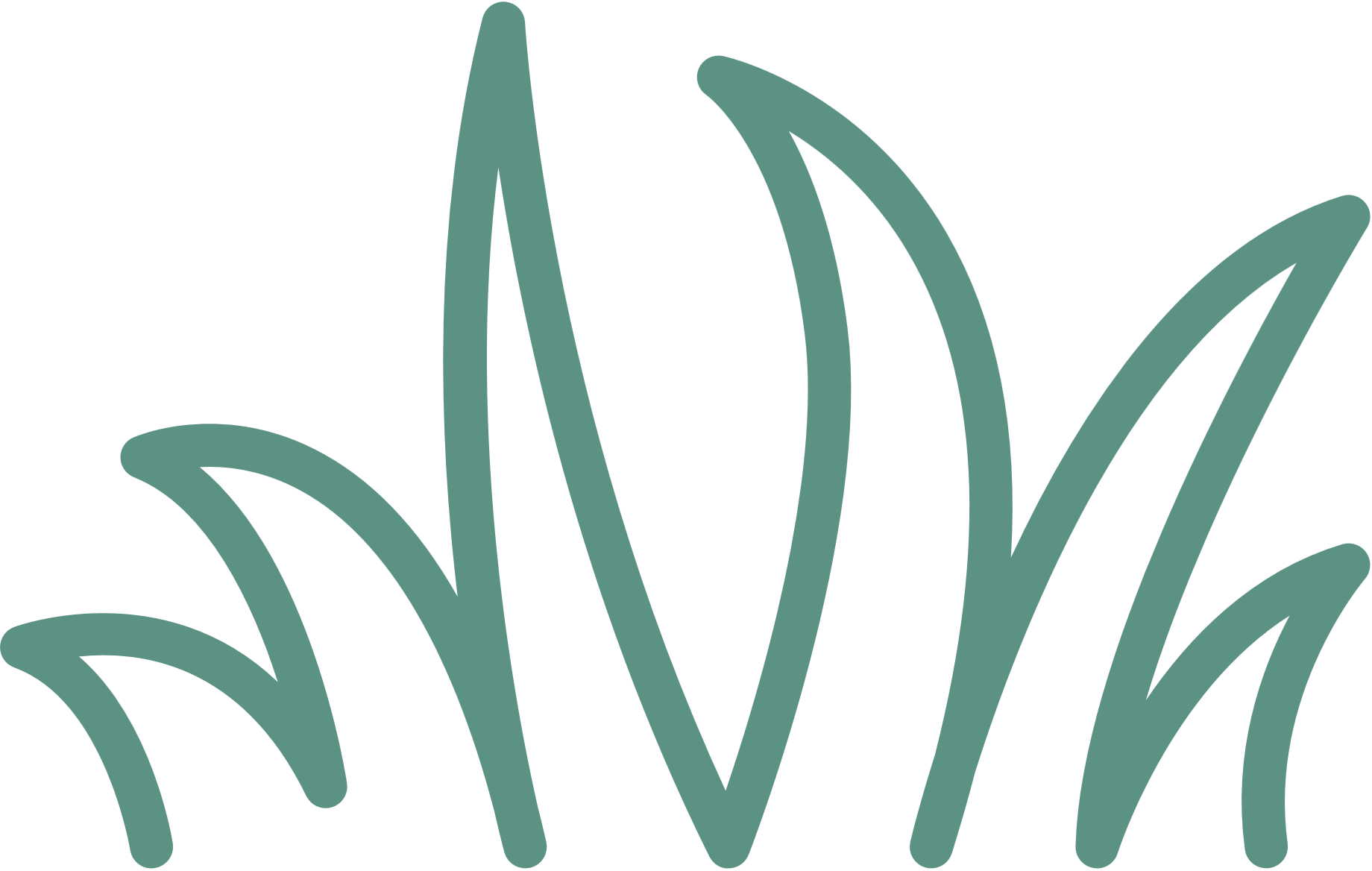 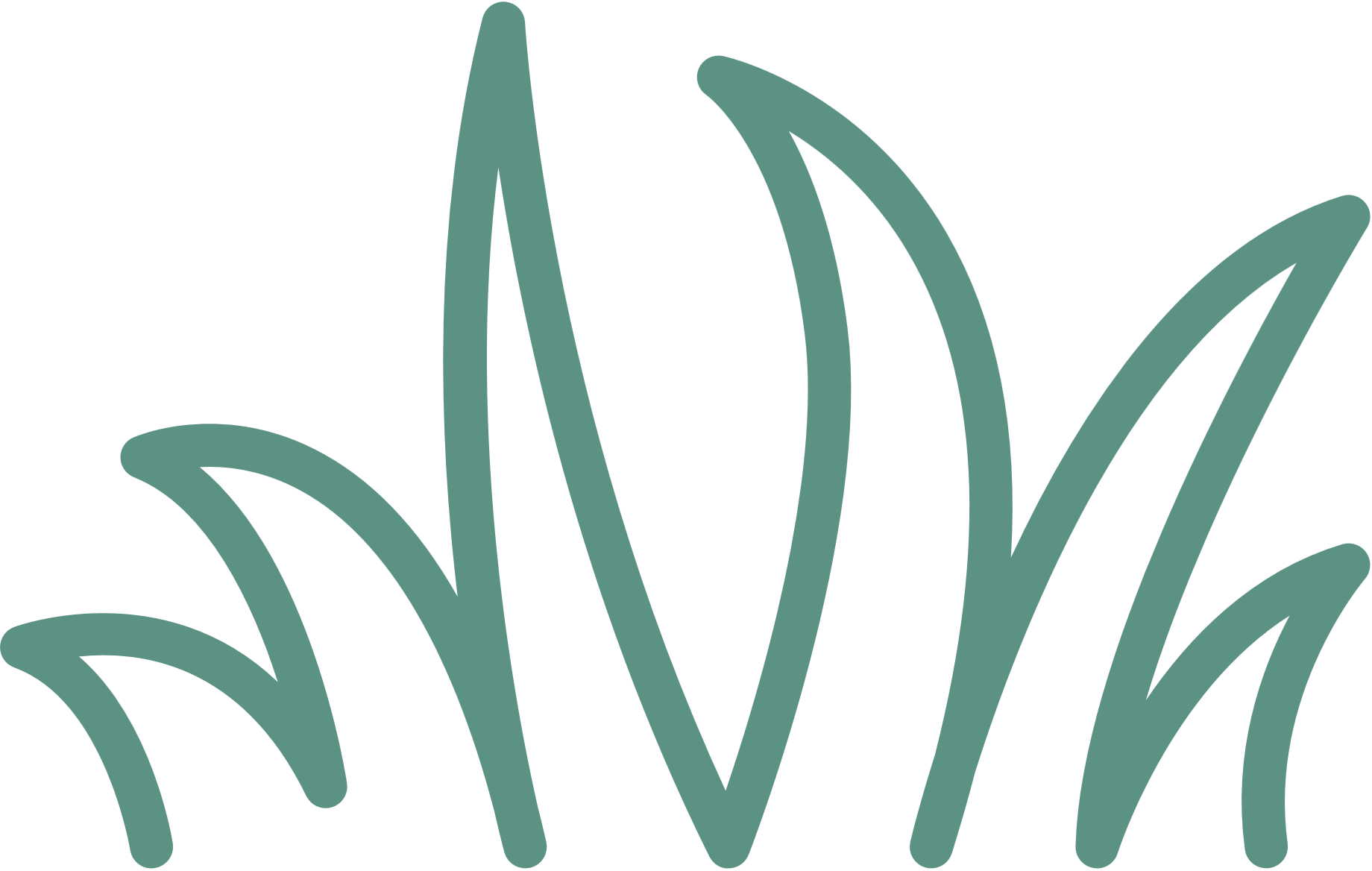 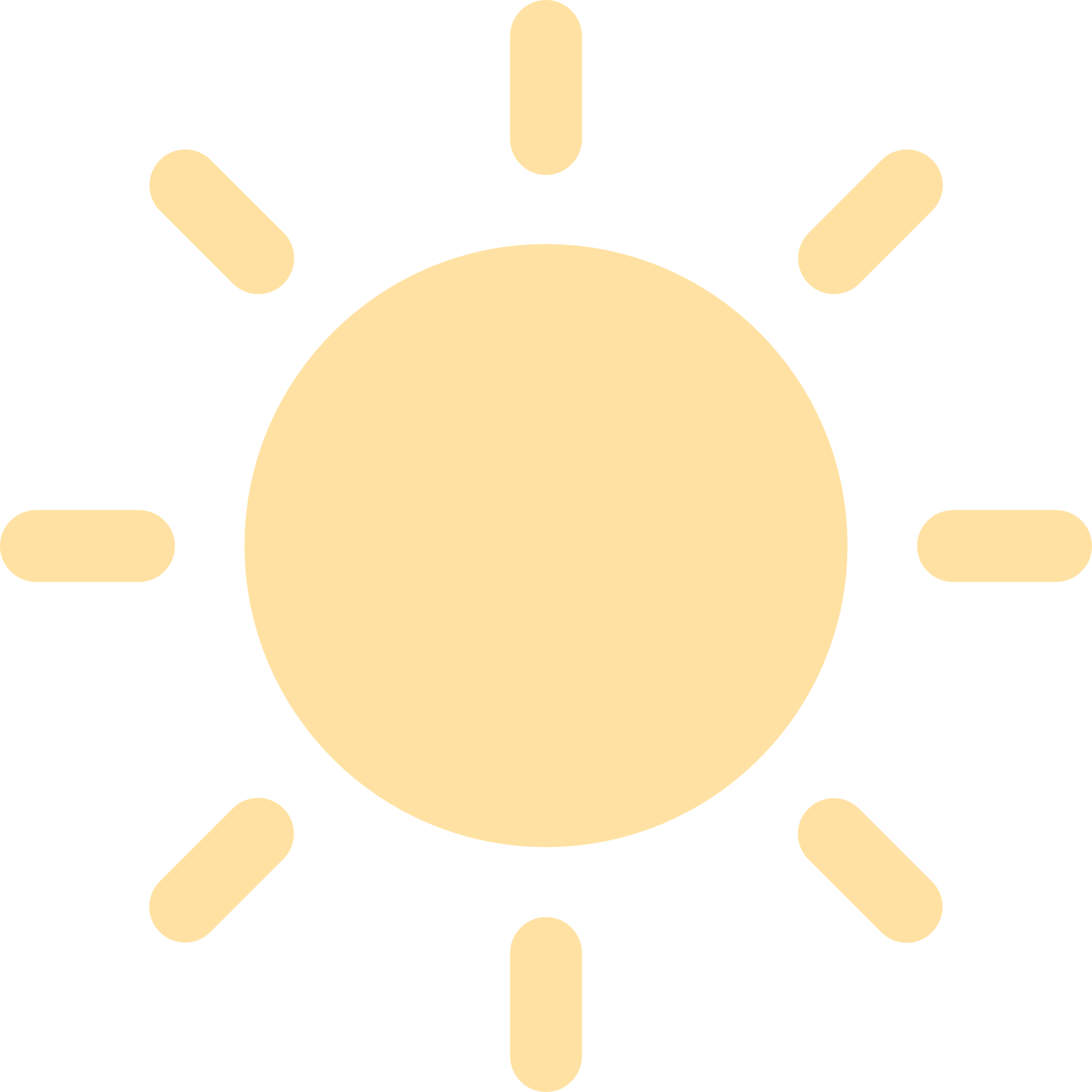 3. ĐỌC HIỂU VĂN BẢN
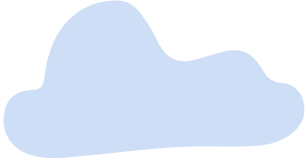 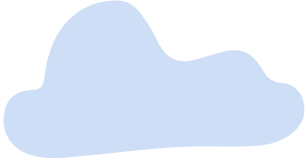 NHIỆM VỤ 1
HOẠT ĐỘNG "LẮNG NGHE NỖI NIỀM CỦA CON"
Hoạt động nhóm (4 nhóm hoặc 8 nhóm) 
Mỗi nhóm giải mã 1 tín hiệu
Thời gian thảo luận: 6 phút
Thời gian trình bày: 3 phút / nhóm
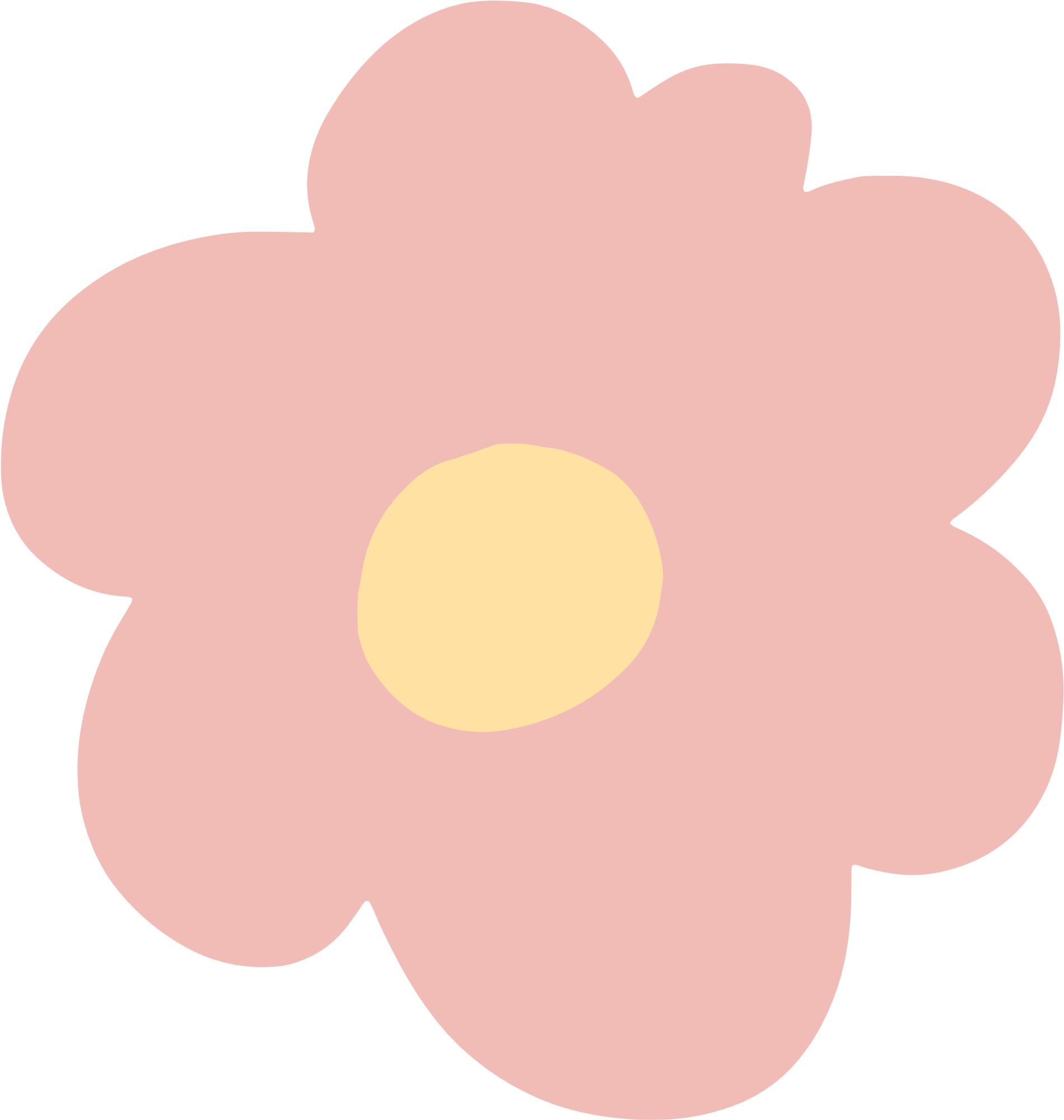 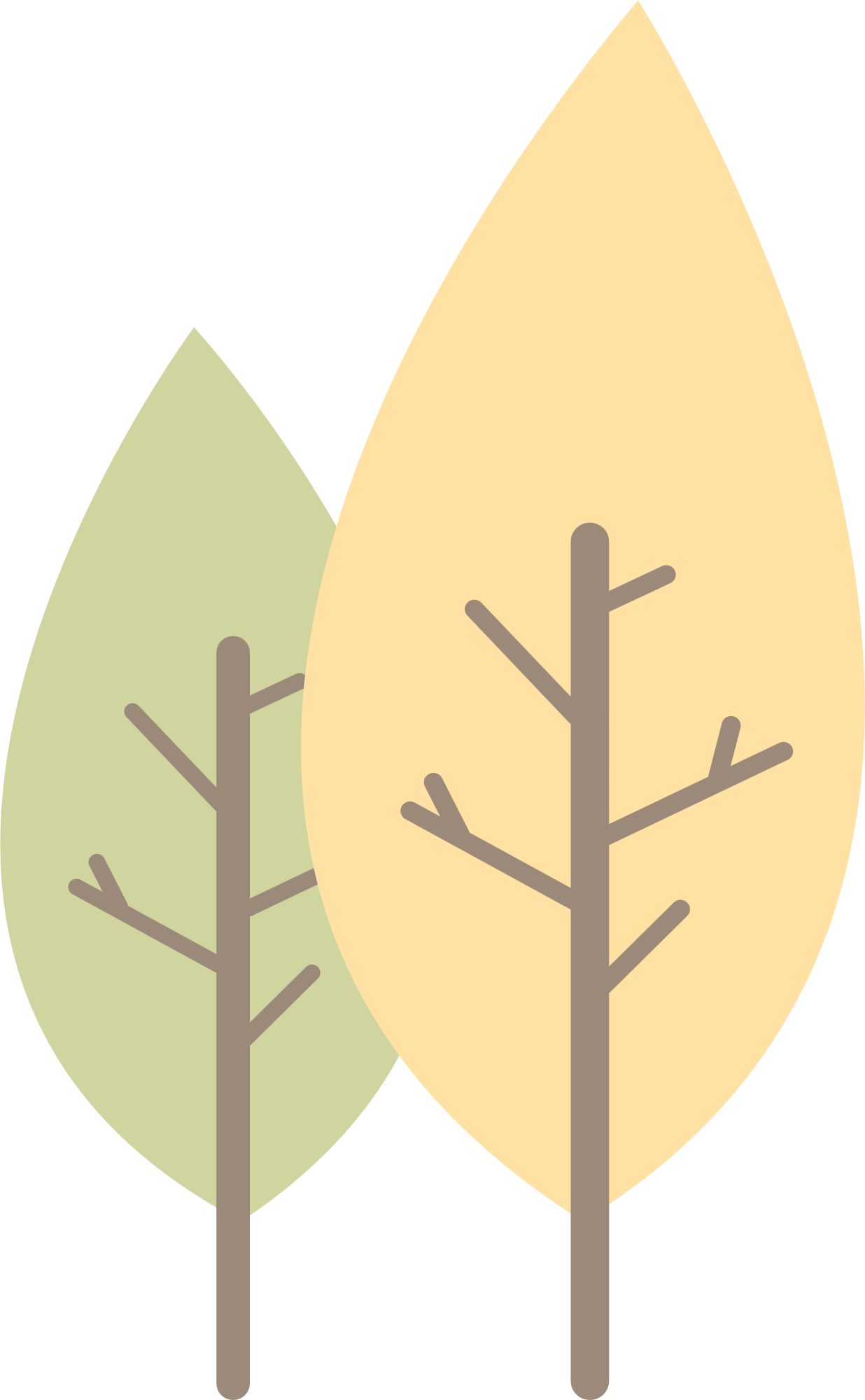 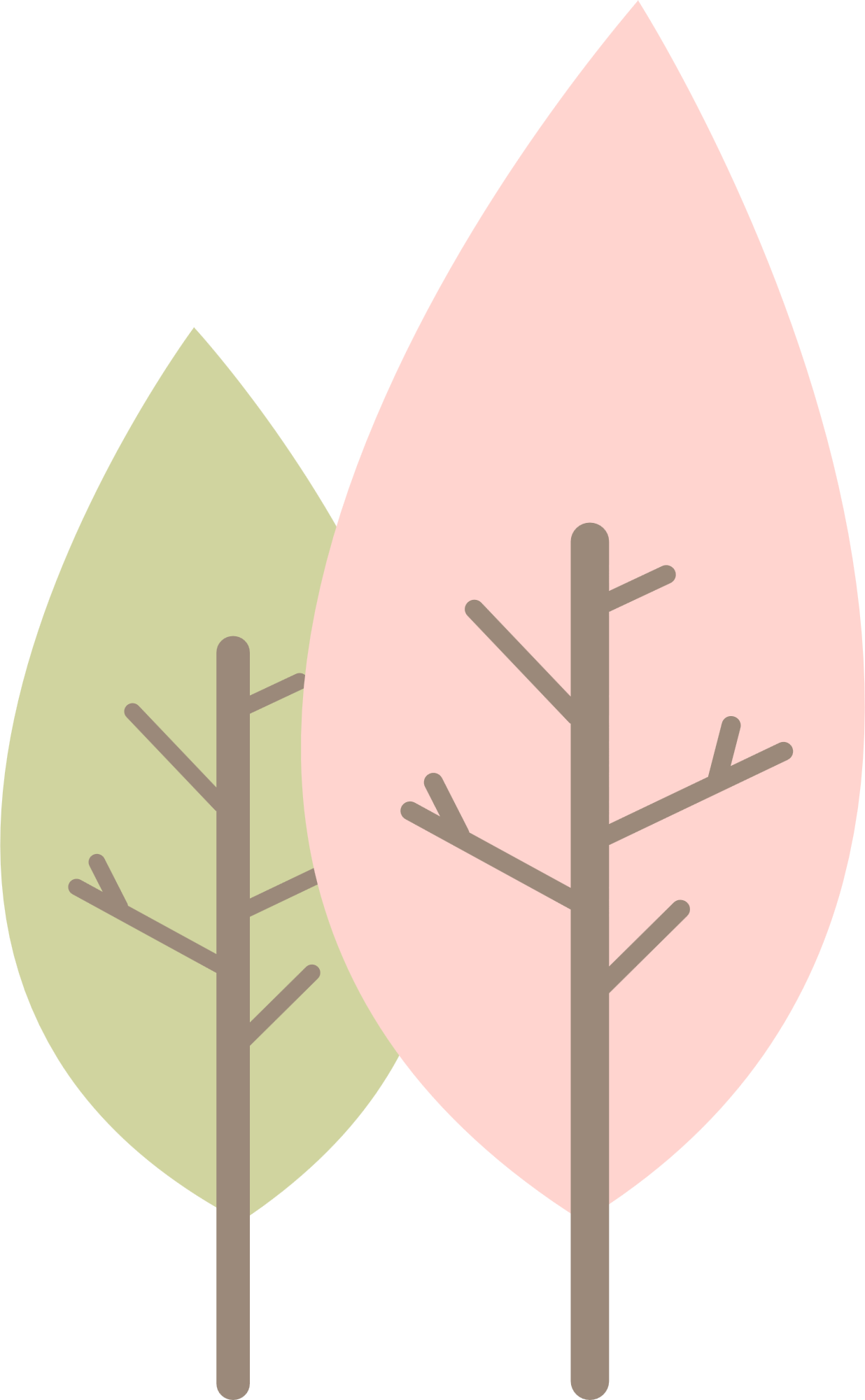 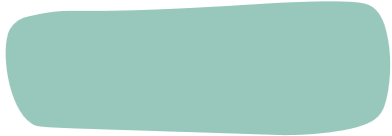 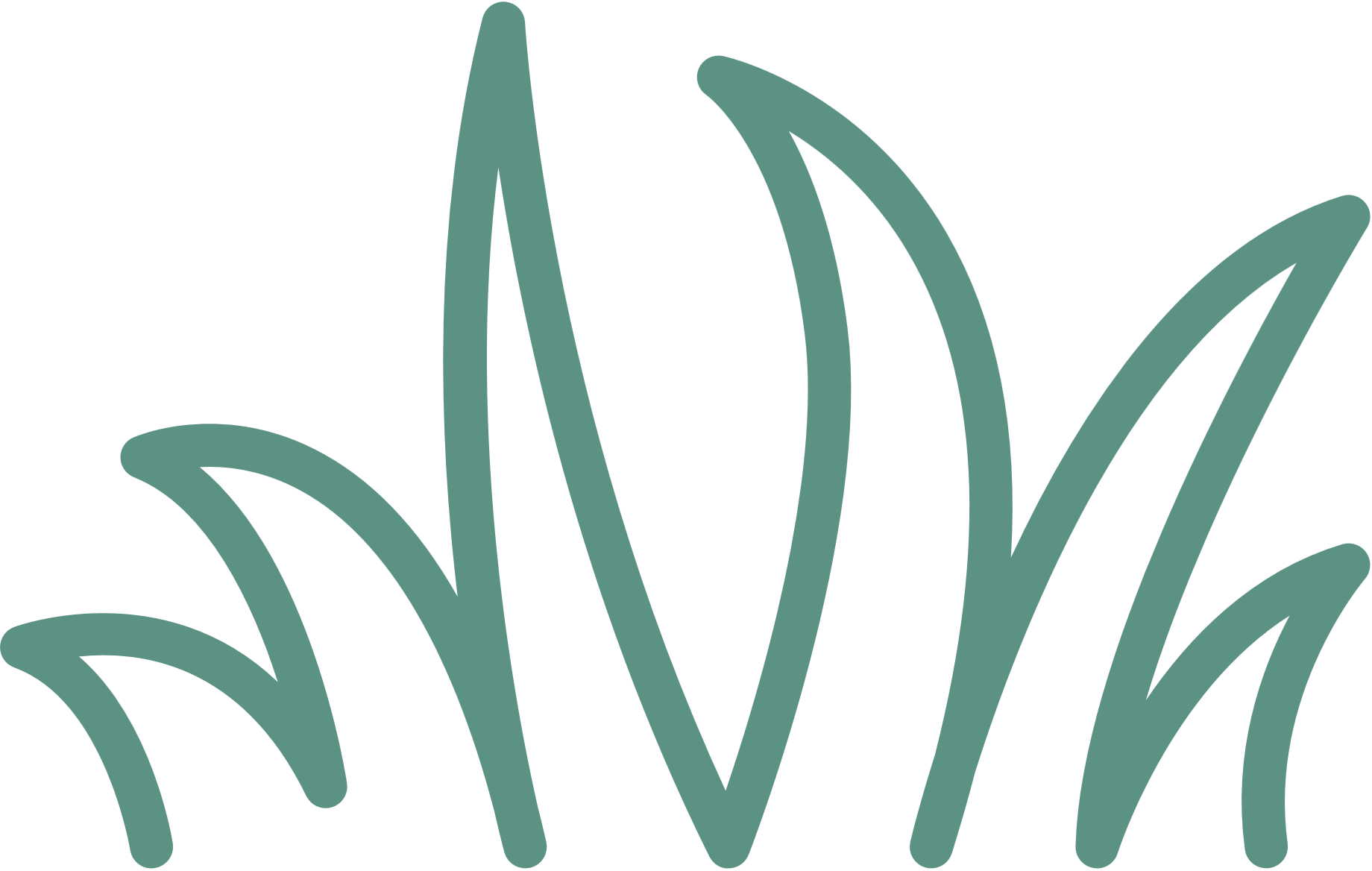 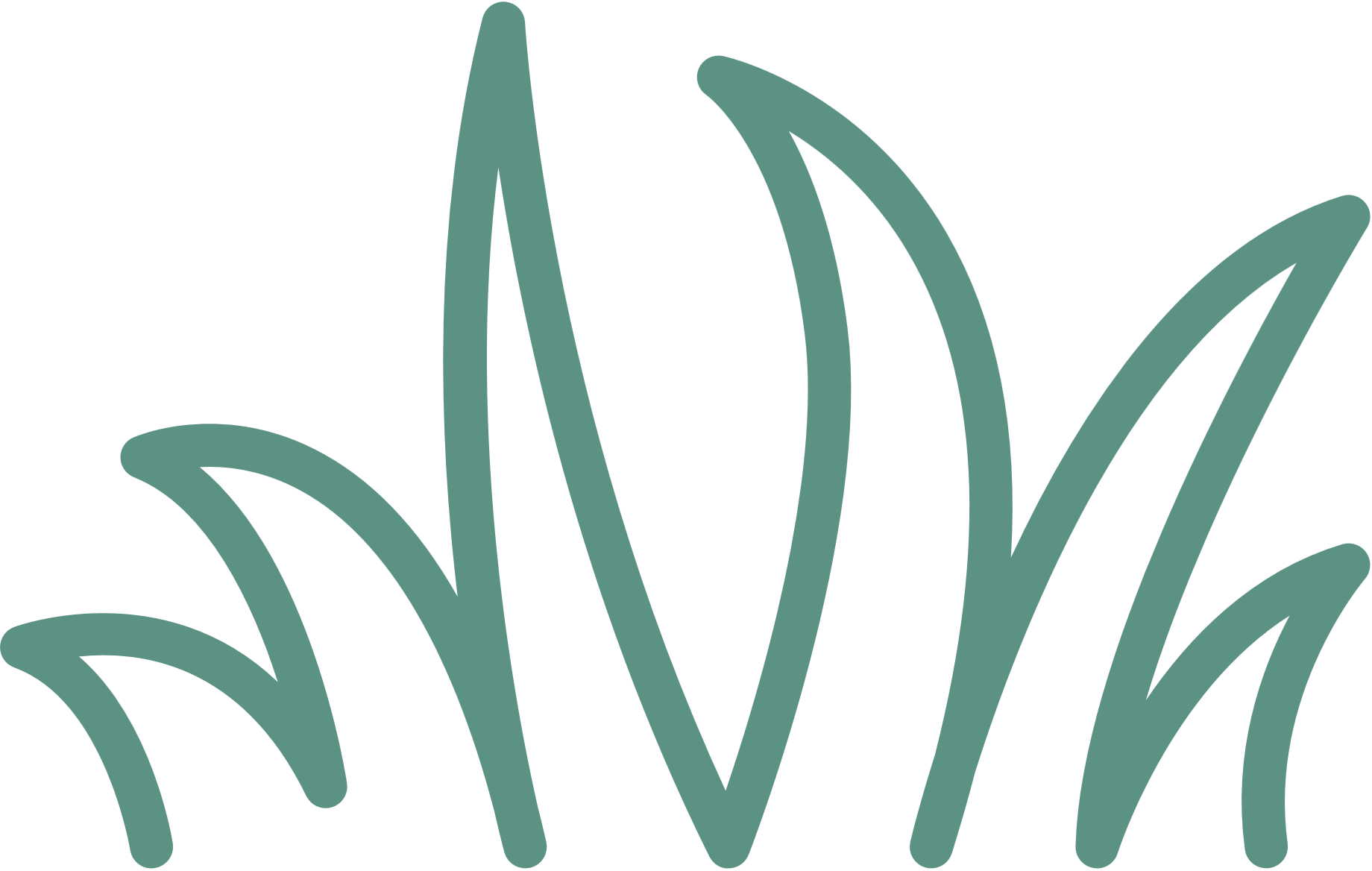 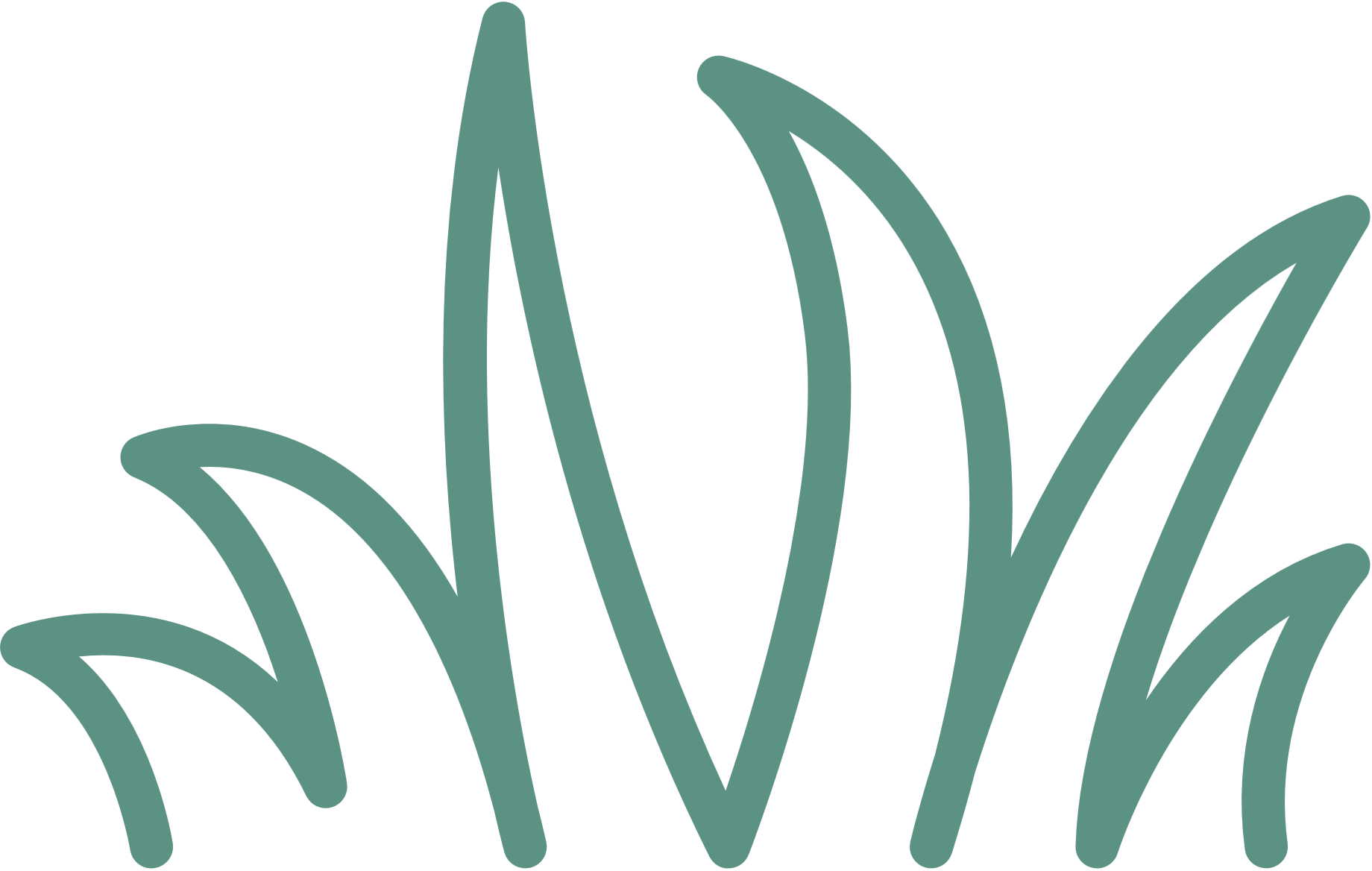 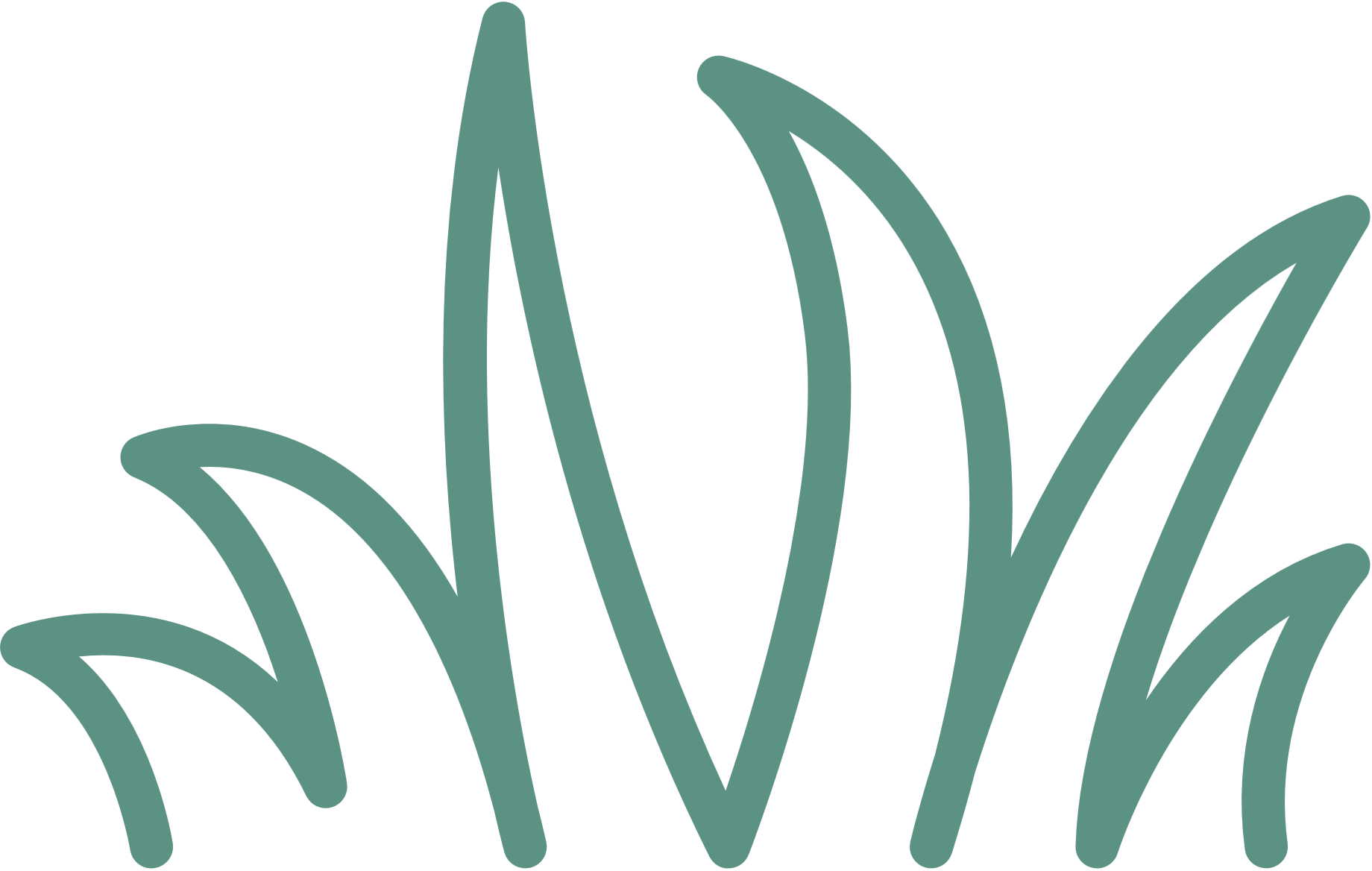 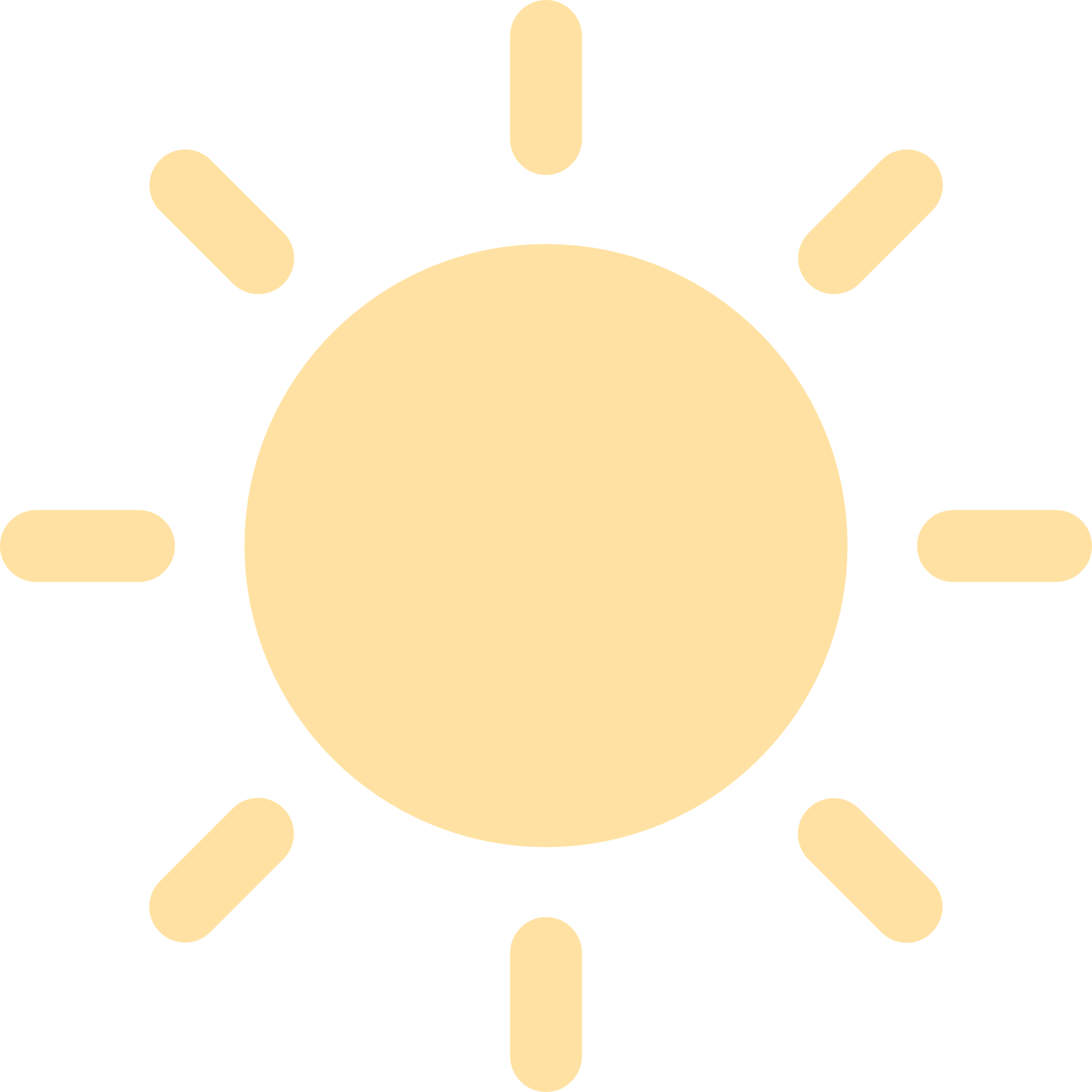 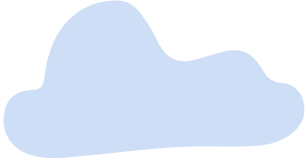 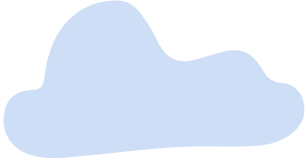 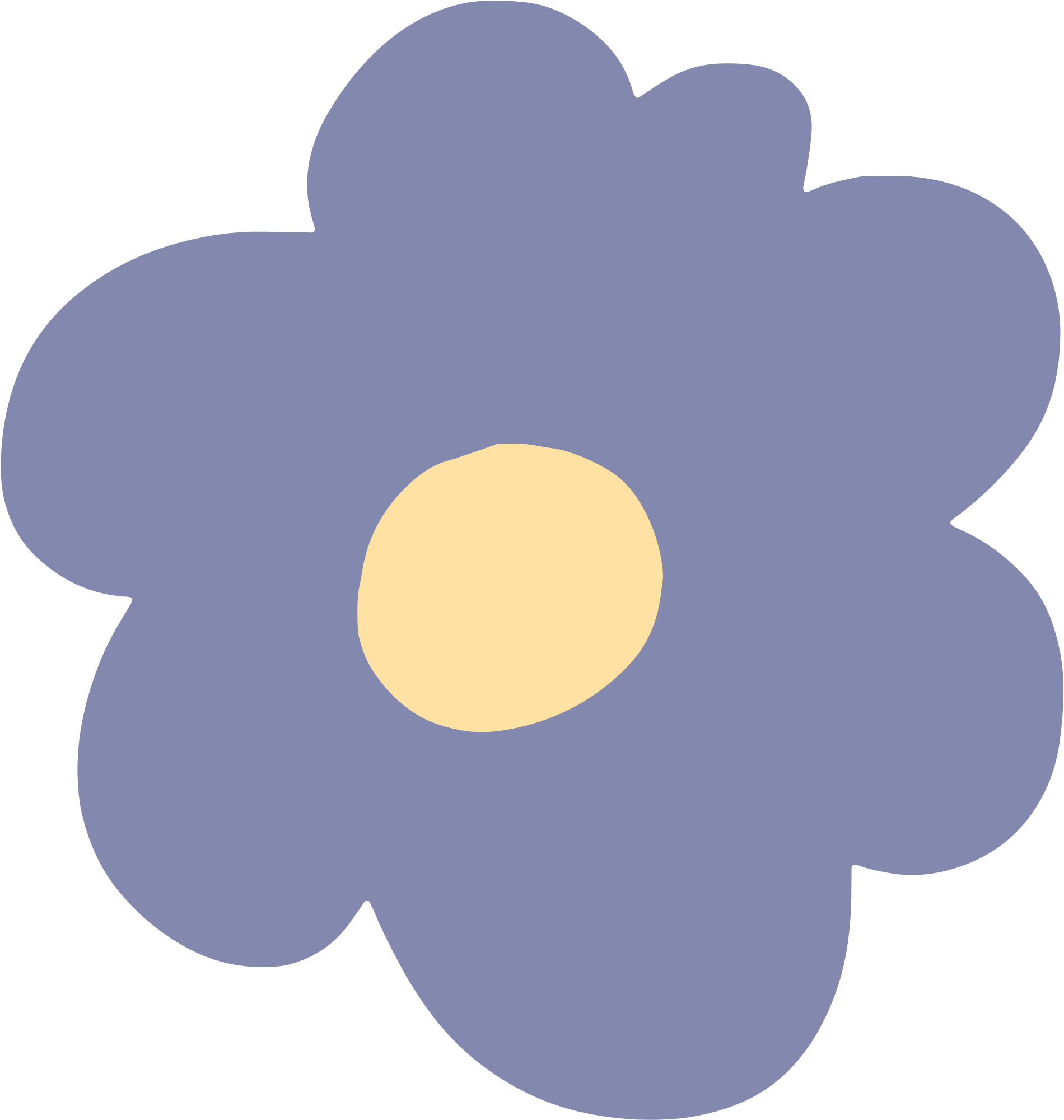 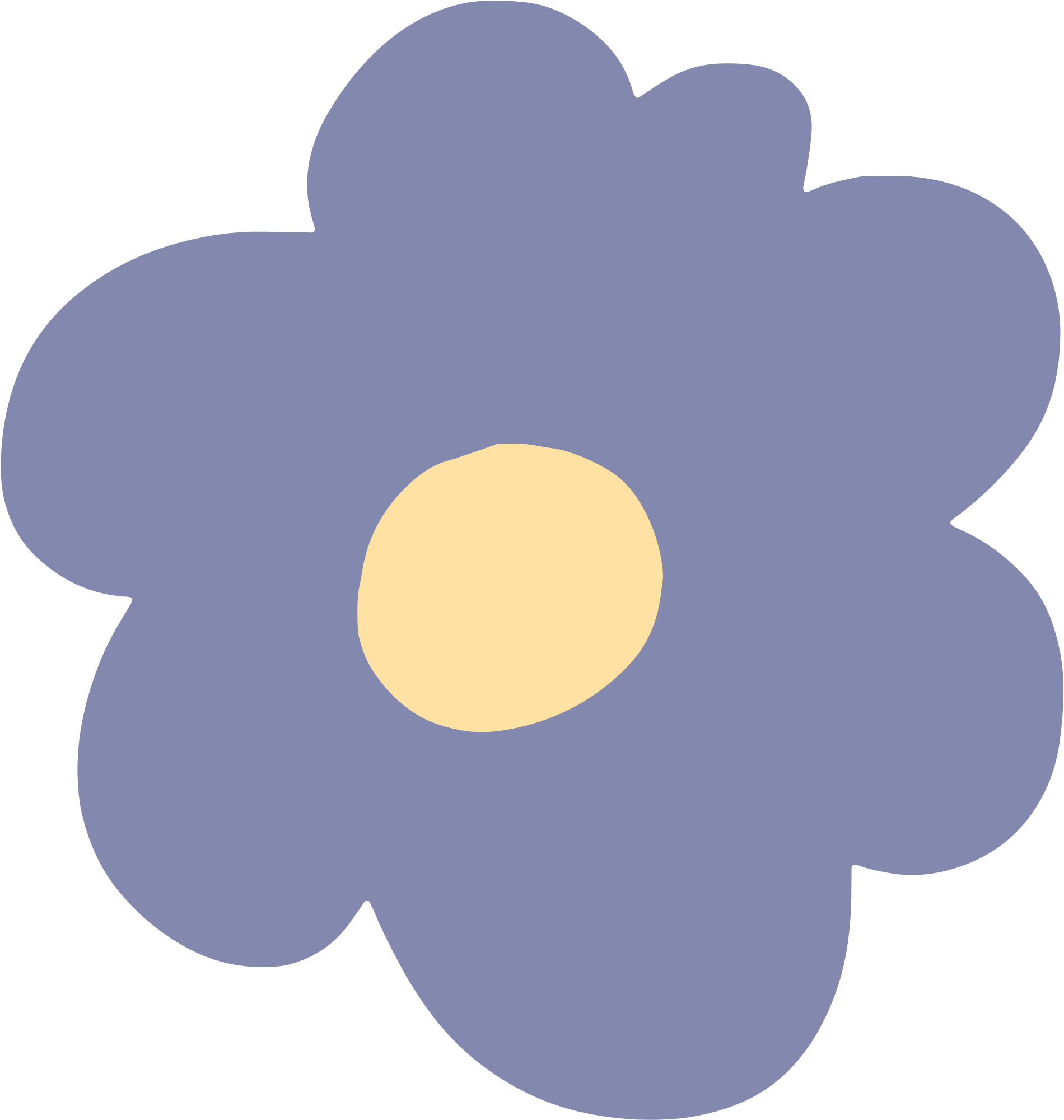 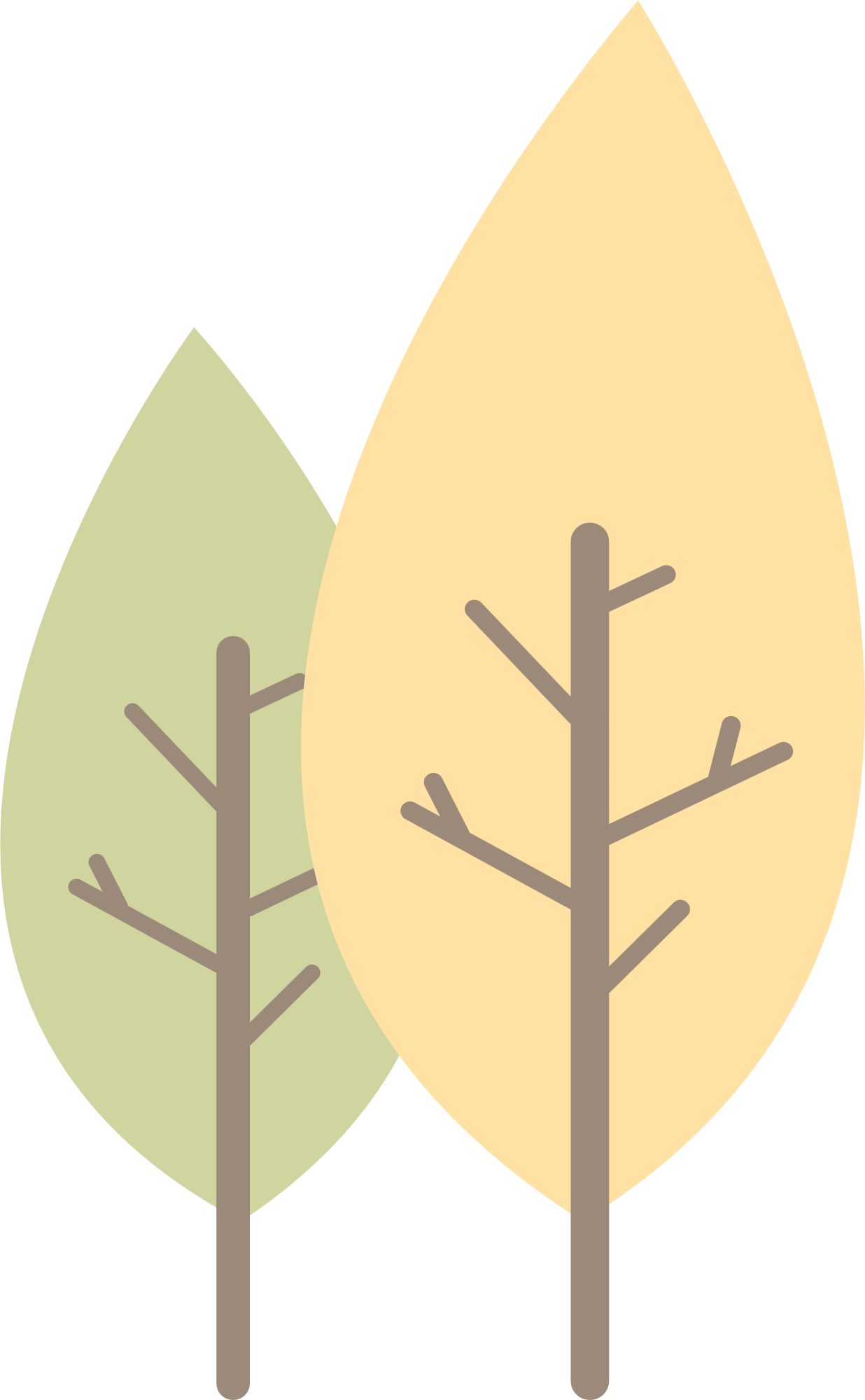 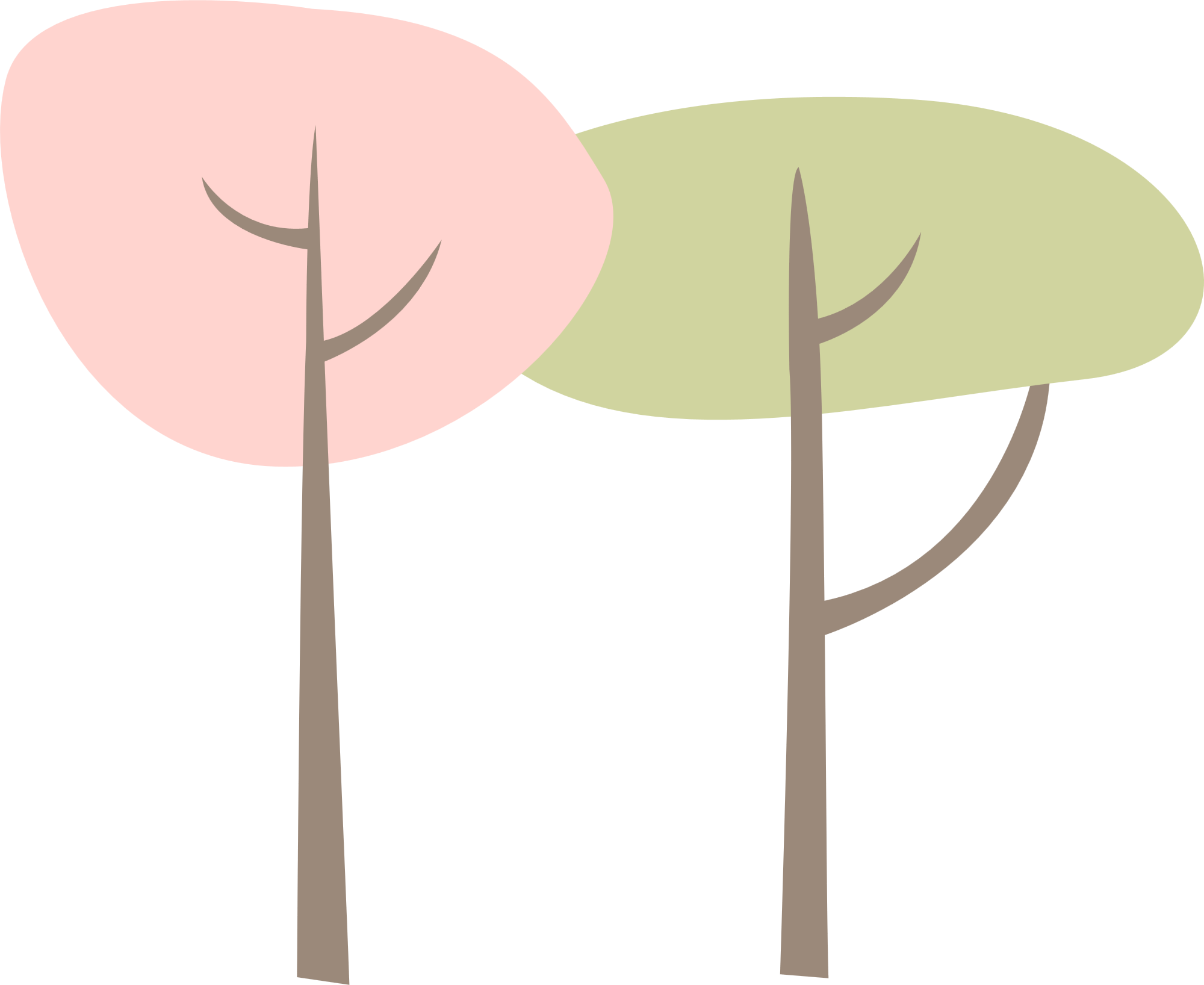 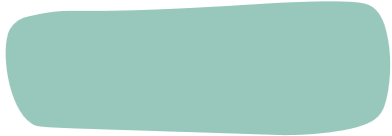 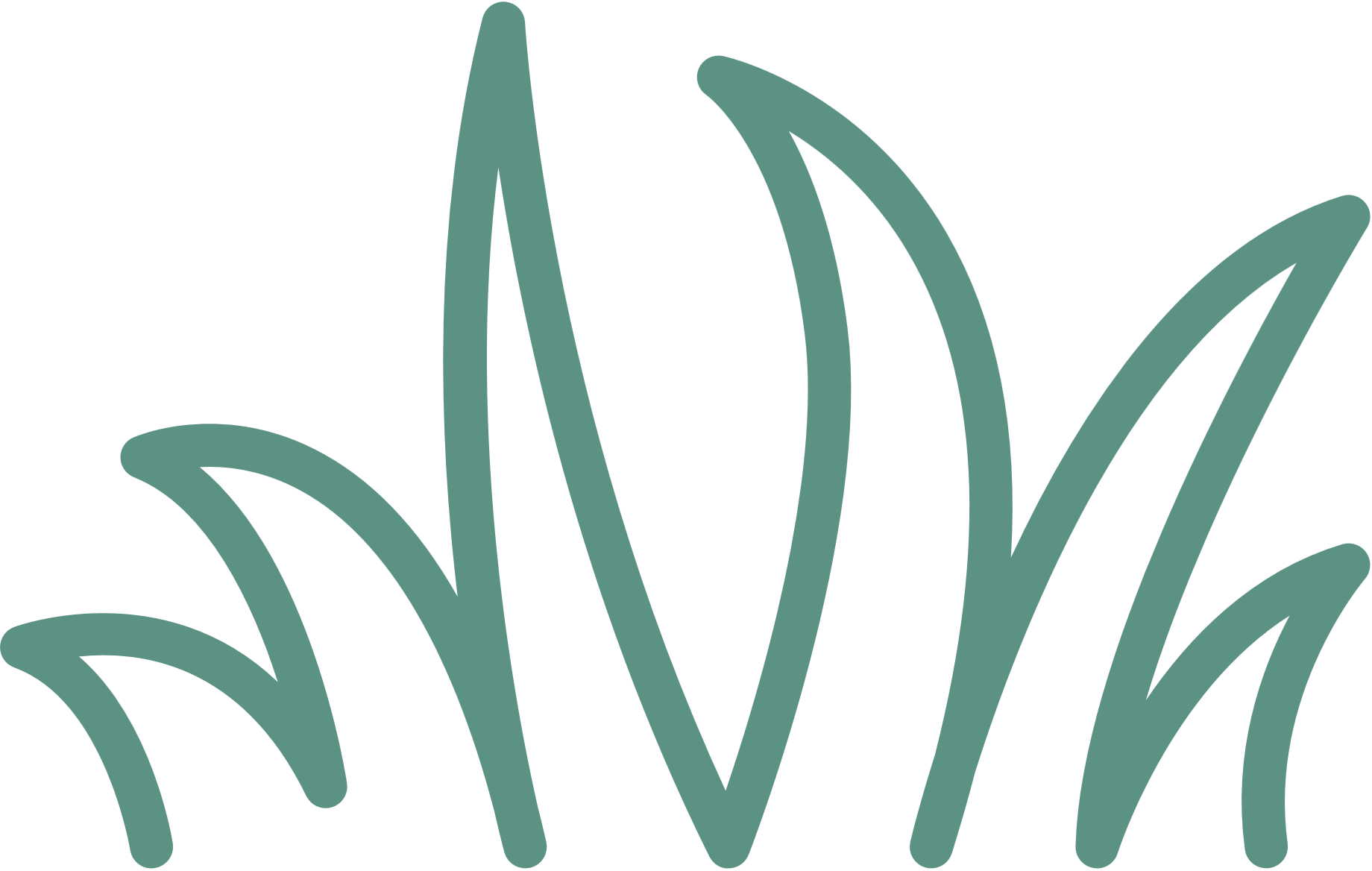 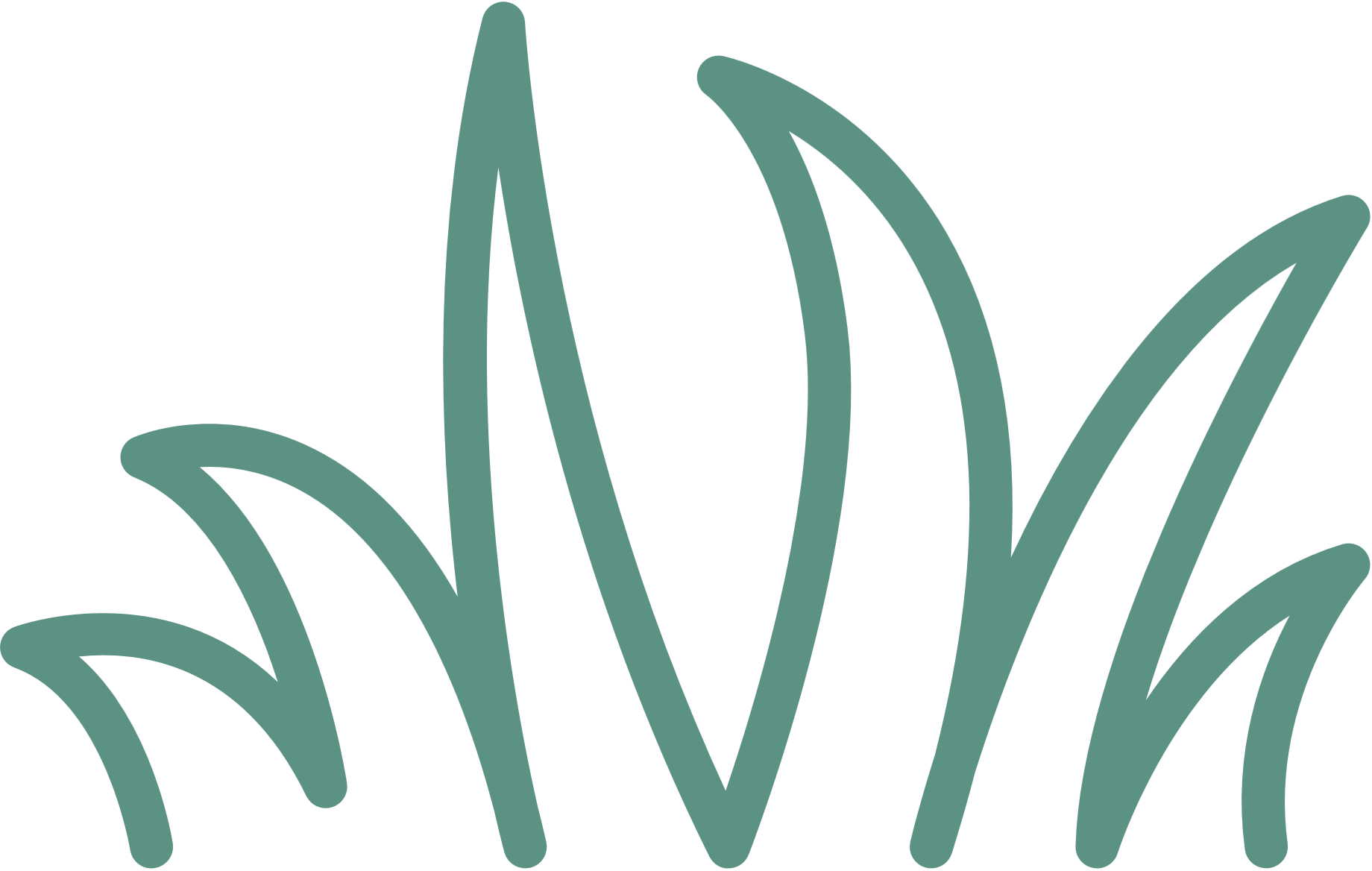 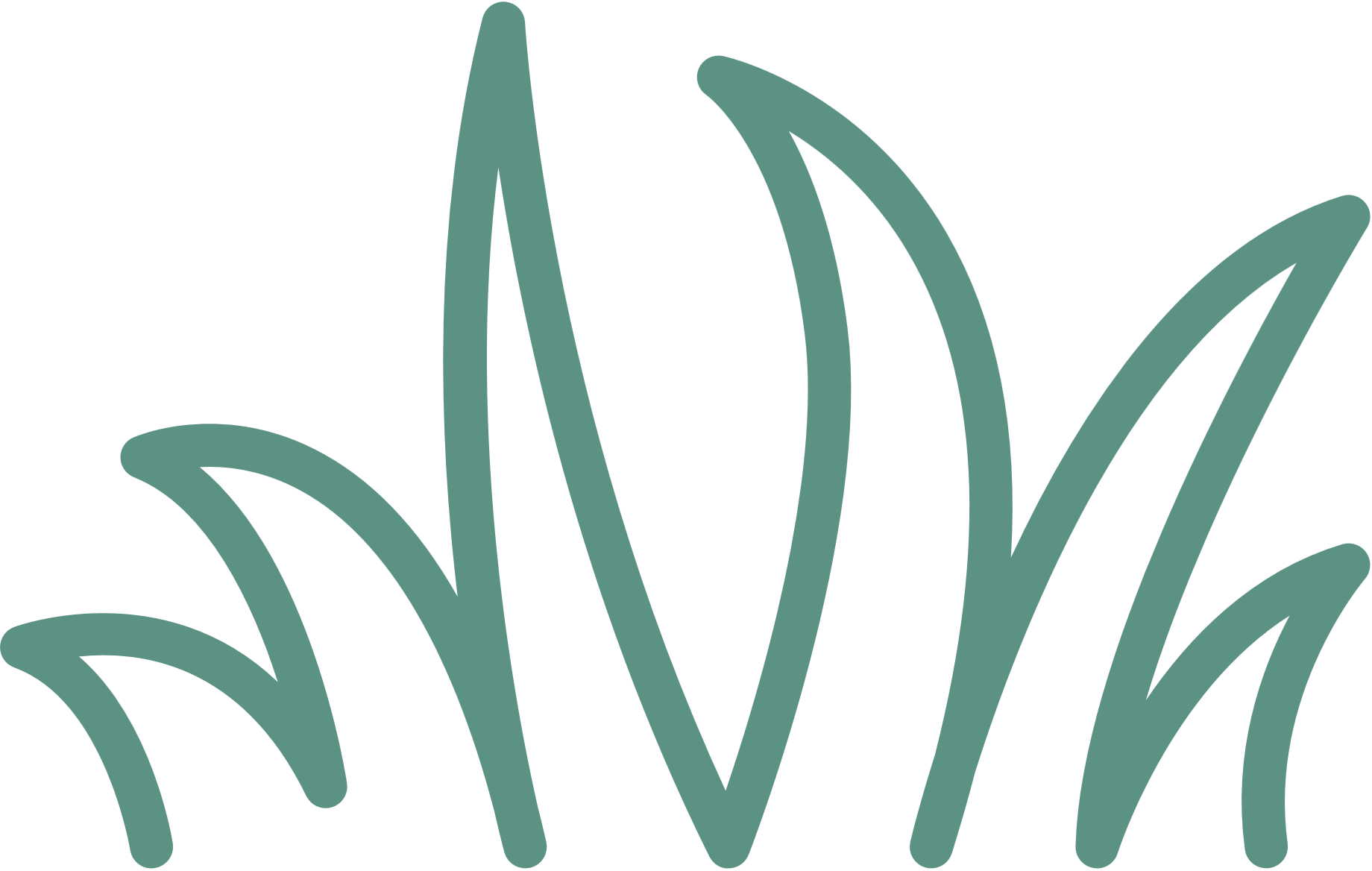 3.1. Đặc điểm thể thơ lục bát trong bài thơ Về thăm mẹ
Số tiếng
Dòng trên 6 tiếng, dòng dưới 8 tiếng; sắp xếp thành từng cặp
Số dòng
Bài thơ gồm 4 khổ thơ, có khổ 2 dòng thơ, có khổ 4 dòng thơ, 2 dòng ghép thành cặp
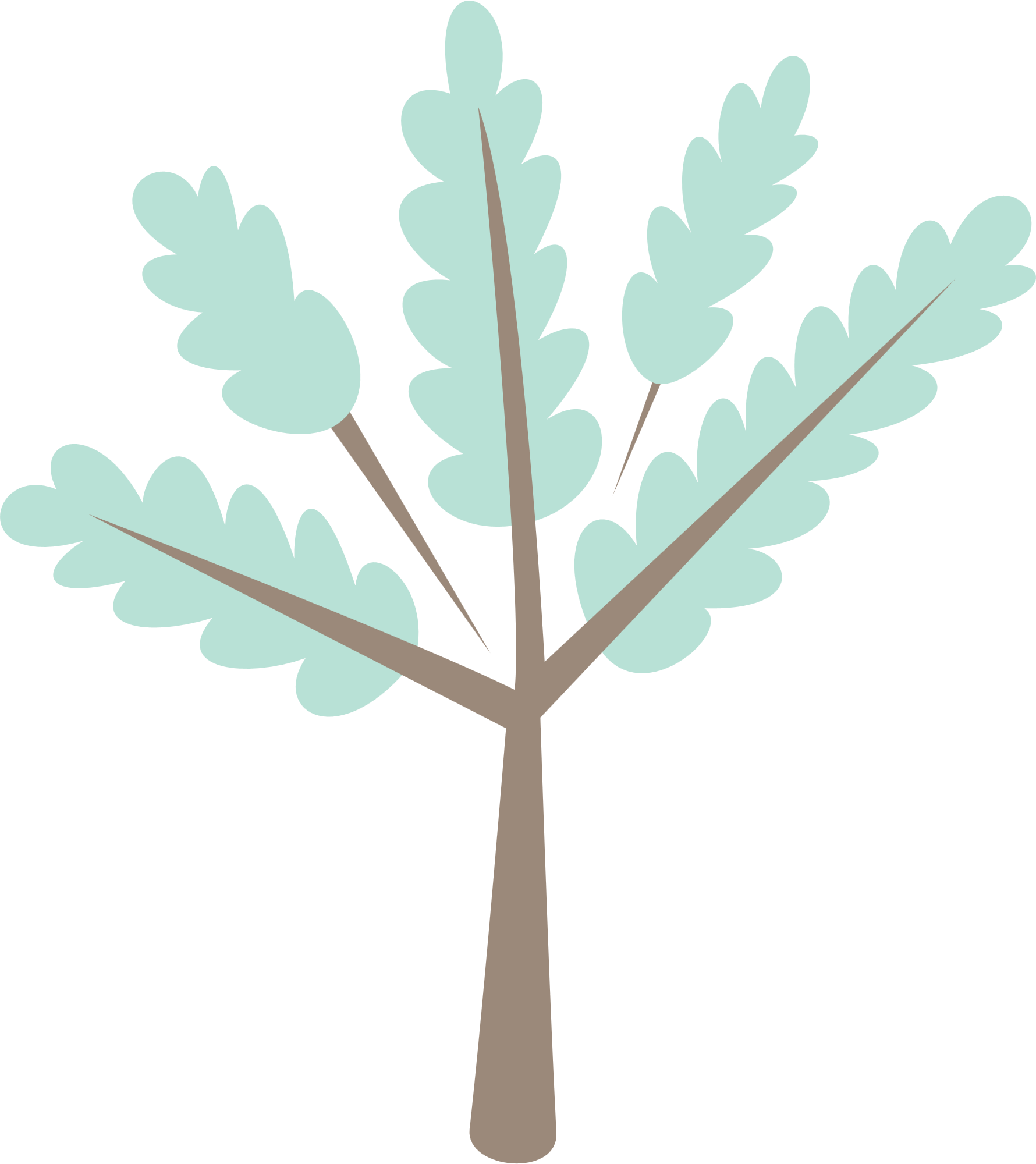 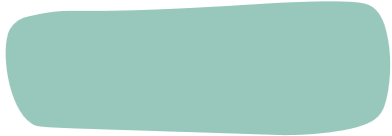 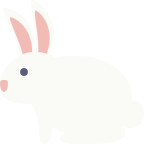 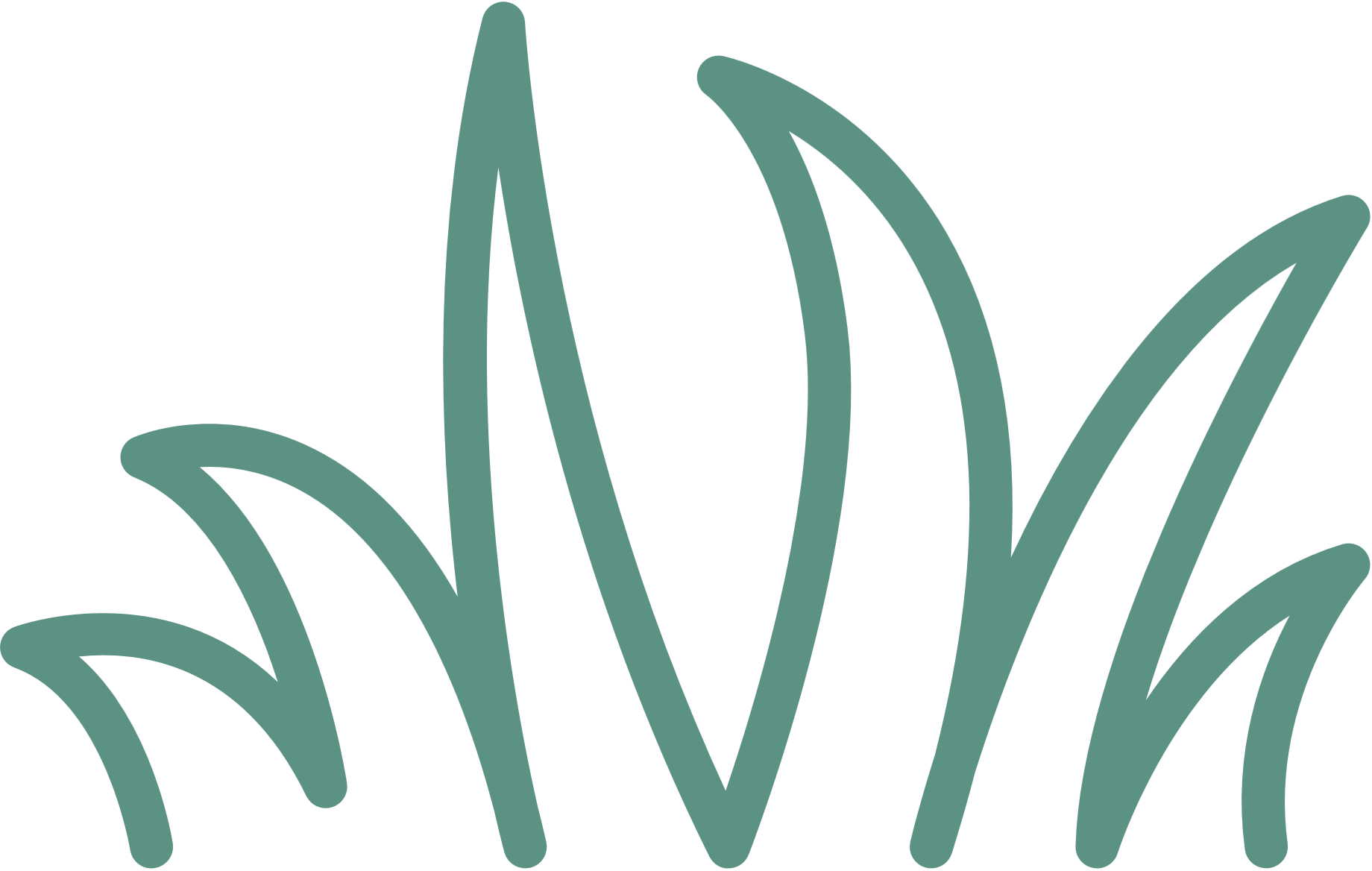 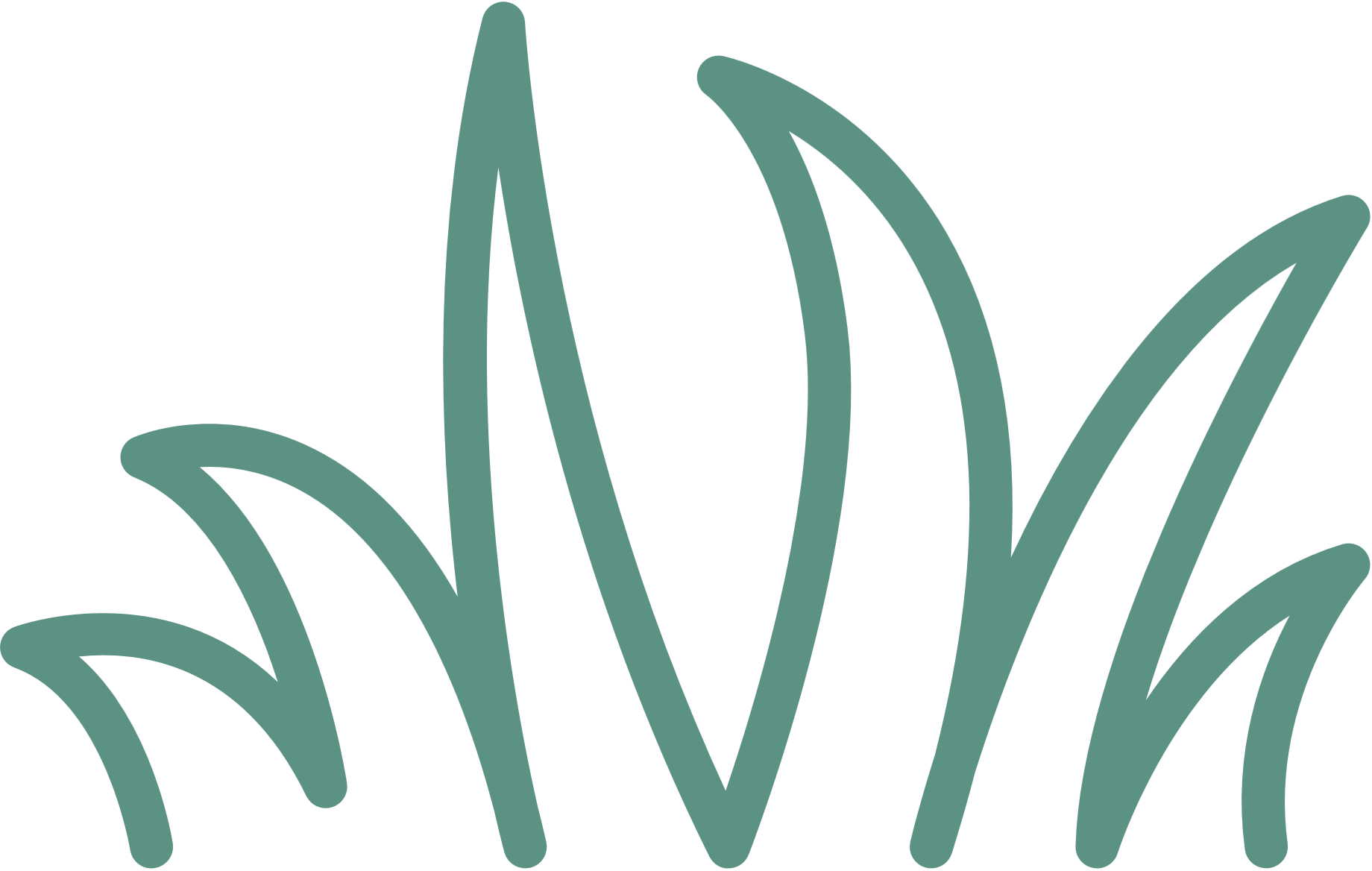 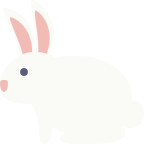 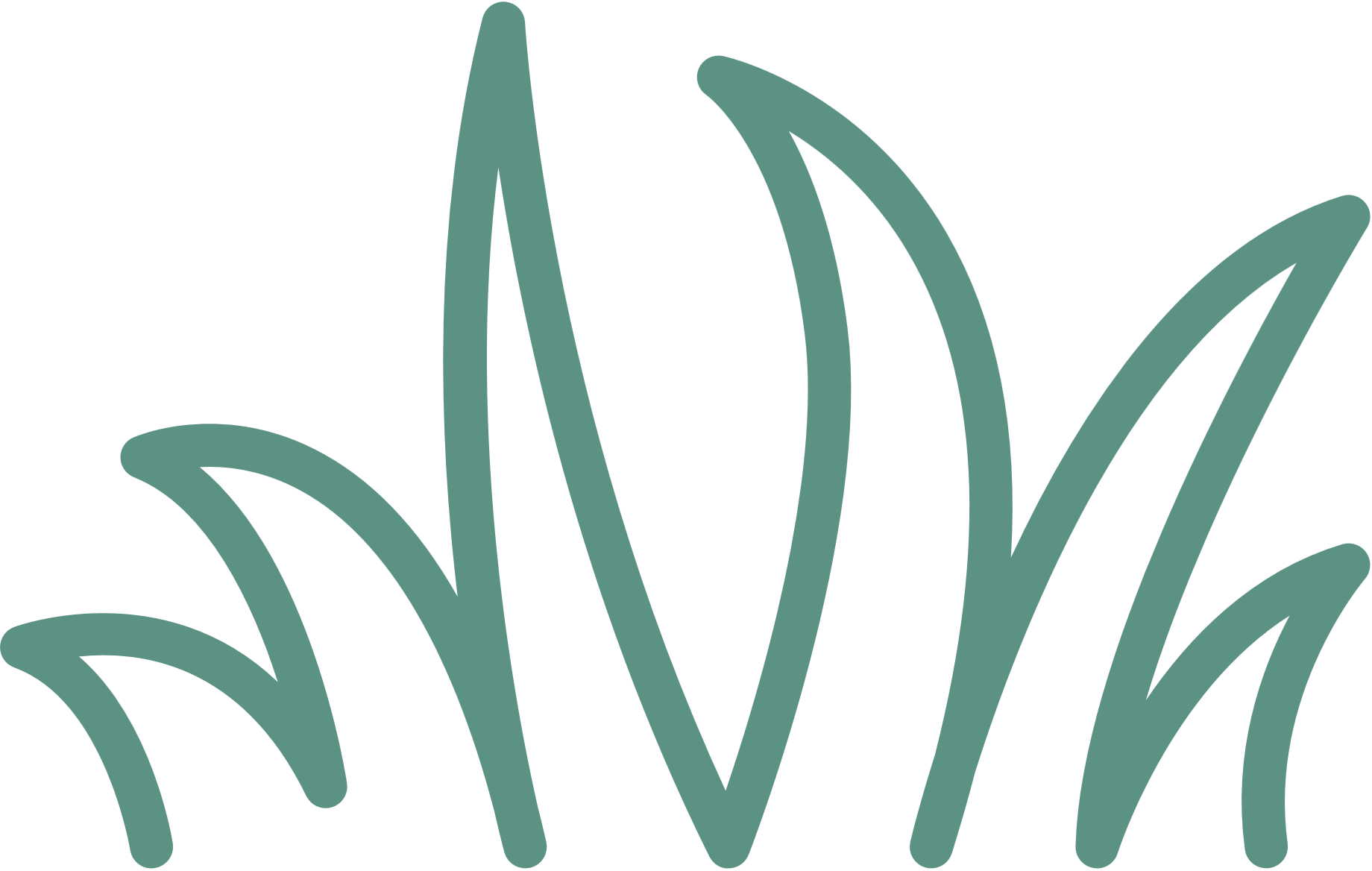 Vần
Vần chân
Tiếng thứ 8 câu 8 vần với tiếng thứ 6 của câu 6 kế tiếp
Vần lưng
Tiếng thứ 6 của câu 6 vần với tiếng thứ 8 của câu 8 kế tiếp: đông-không; ra-òa; rồi-ngồi…
(nhà-ra; rơi-rồi; mưa-bừa; rơm-ươm; vành-cành; con-hơn)
Con về thăm mẹ chiều đông
Bếp chưa lên khói, mẹ không có nhà
Mình con thơ thẩn vào ra
Trời đang yên vậy bỗng òa mưa rơi
Thanh điệu
Nhịp chẵn: 4/2, 4/4
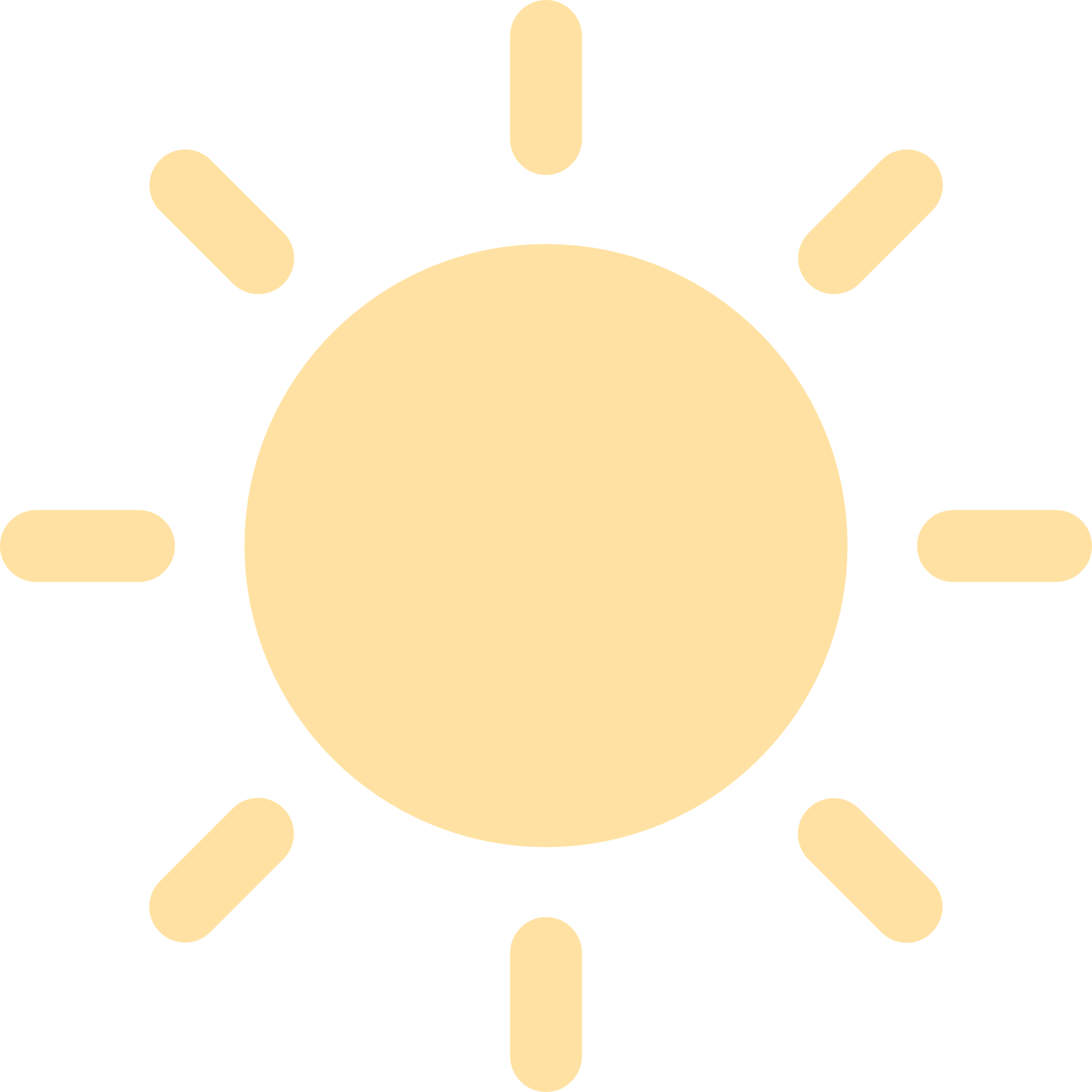 3.2. Cảm xúc trữ tình trong bài thơ
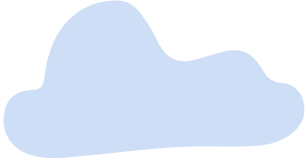 a. Nhân vật trữ tình, đối tượng trữ tình
- Nhân vật trữ tình: người con
- Đối tượng trữ tình: người mẹ
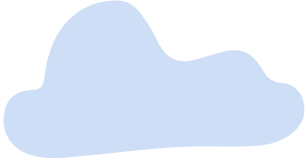 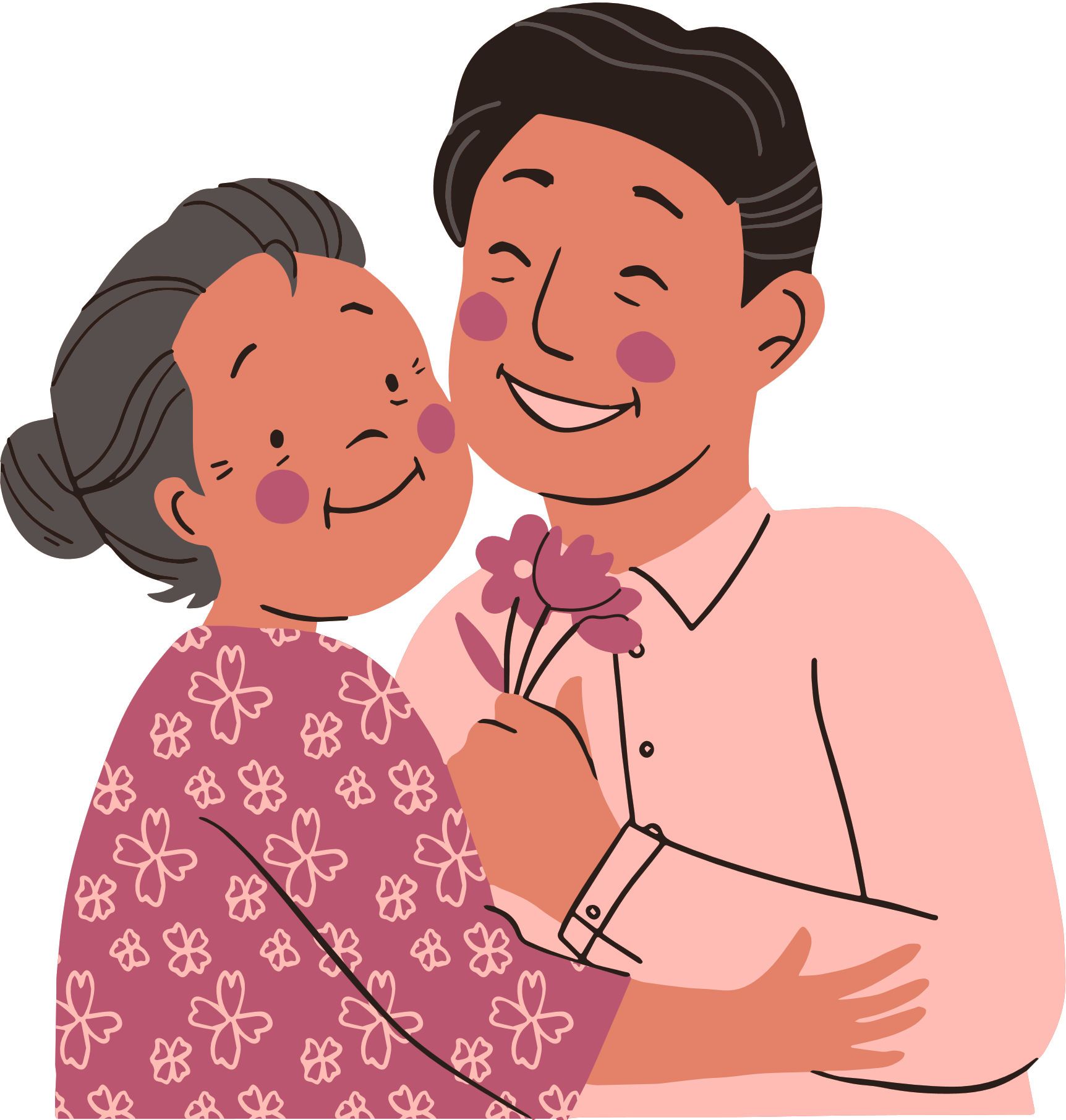 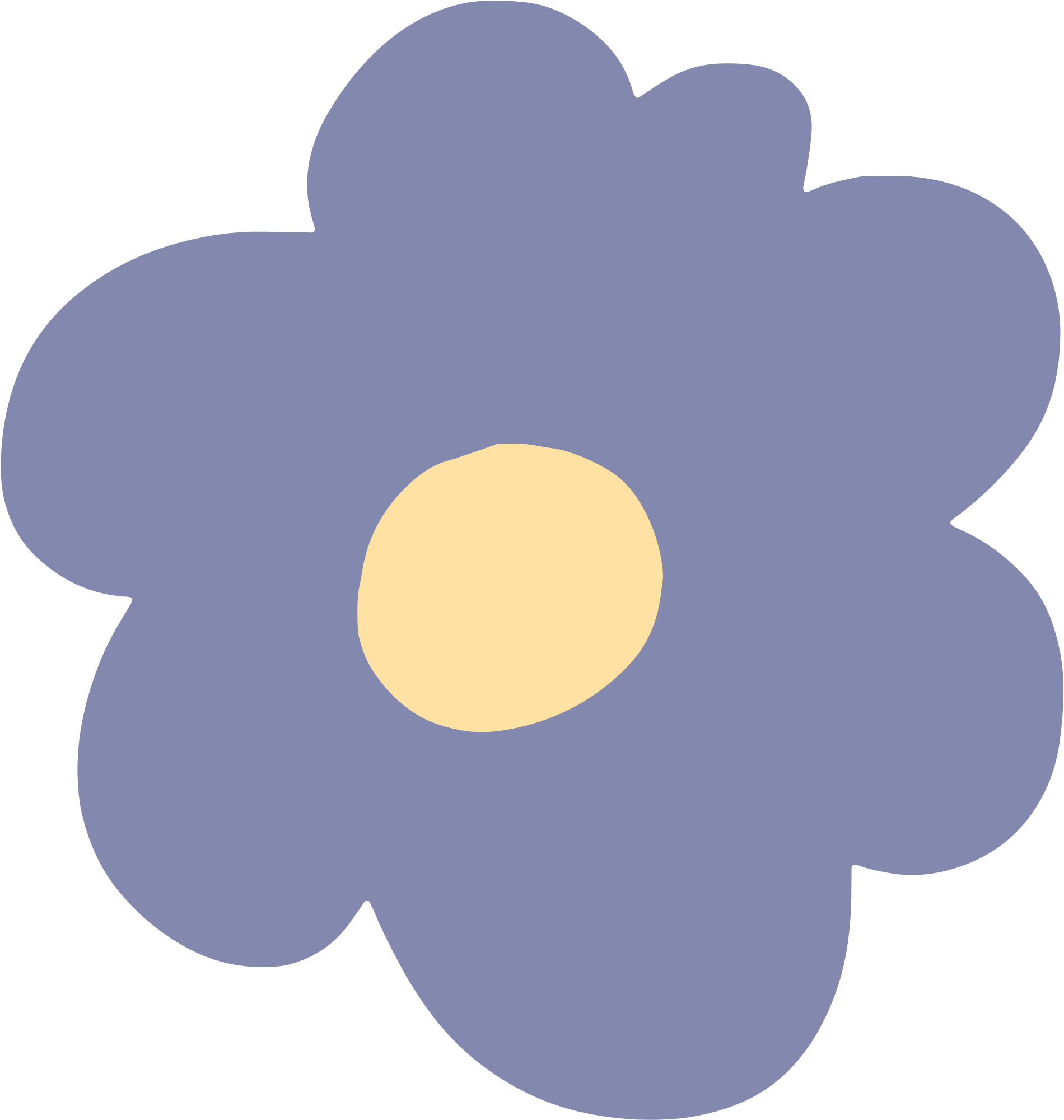 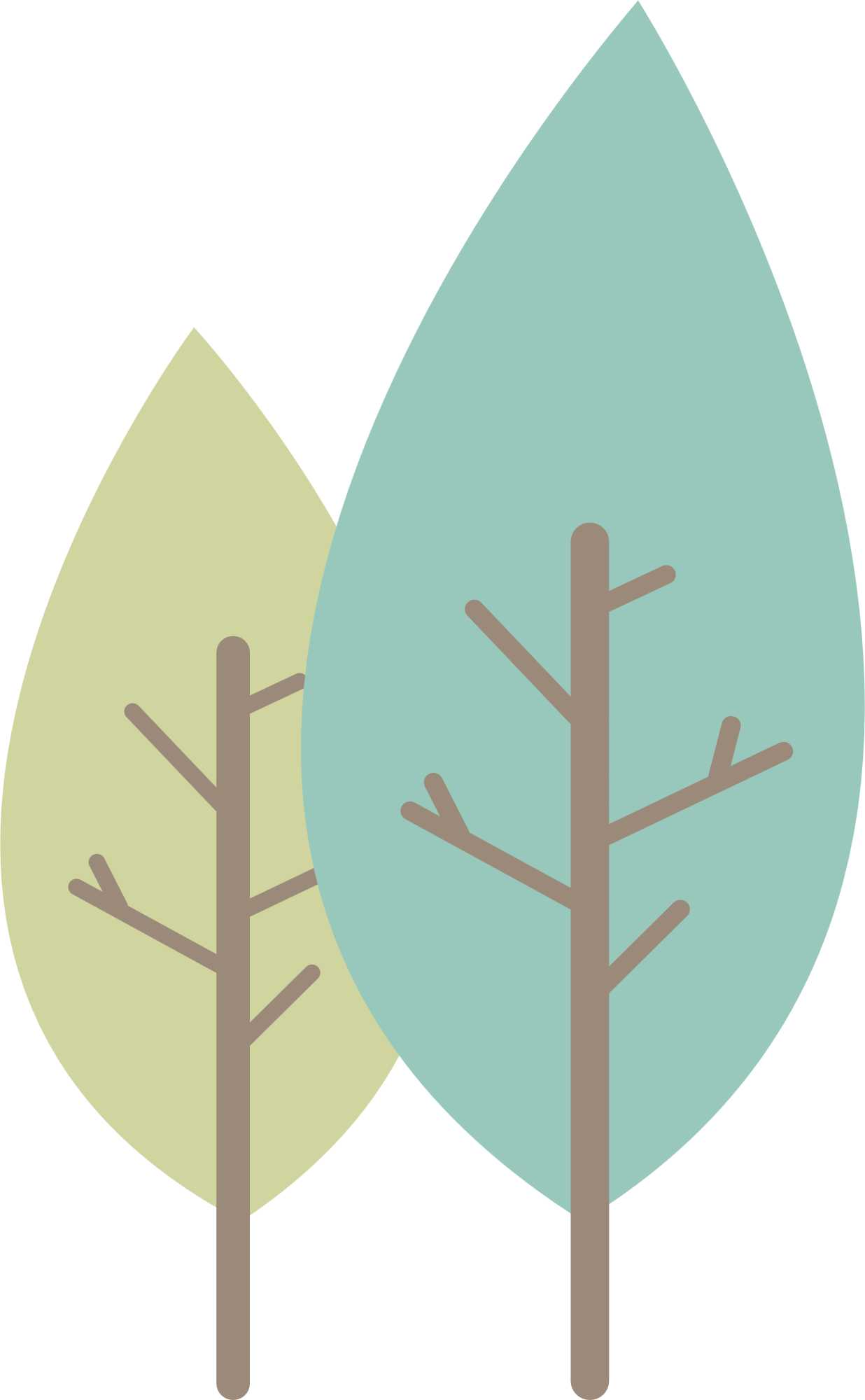 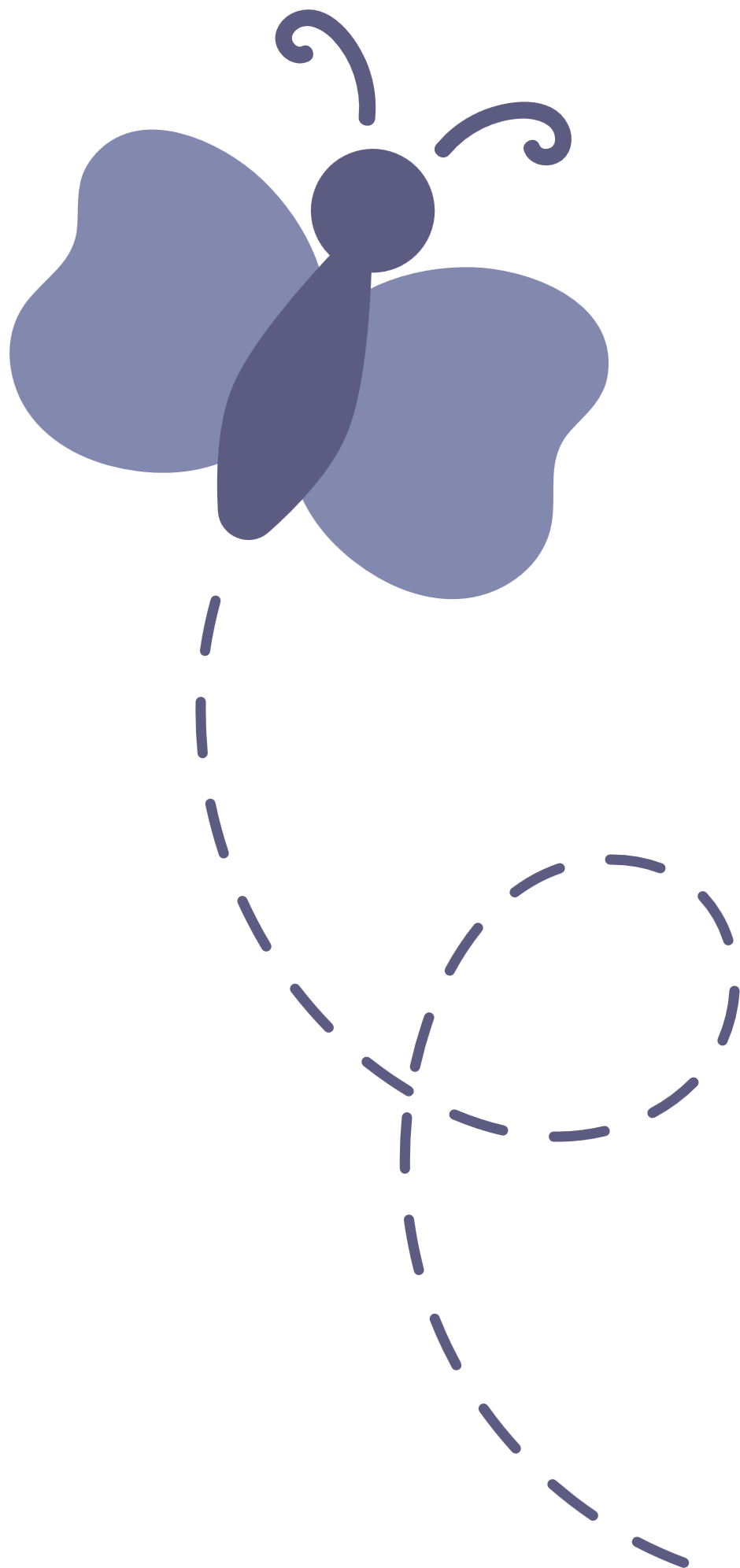 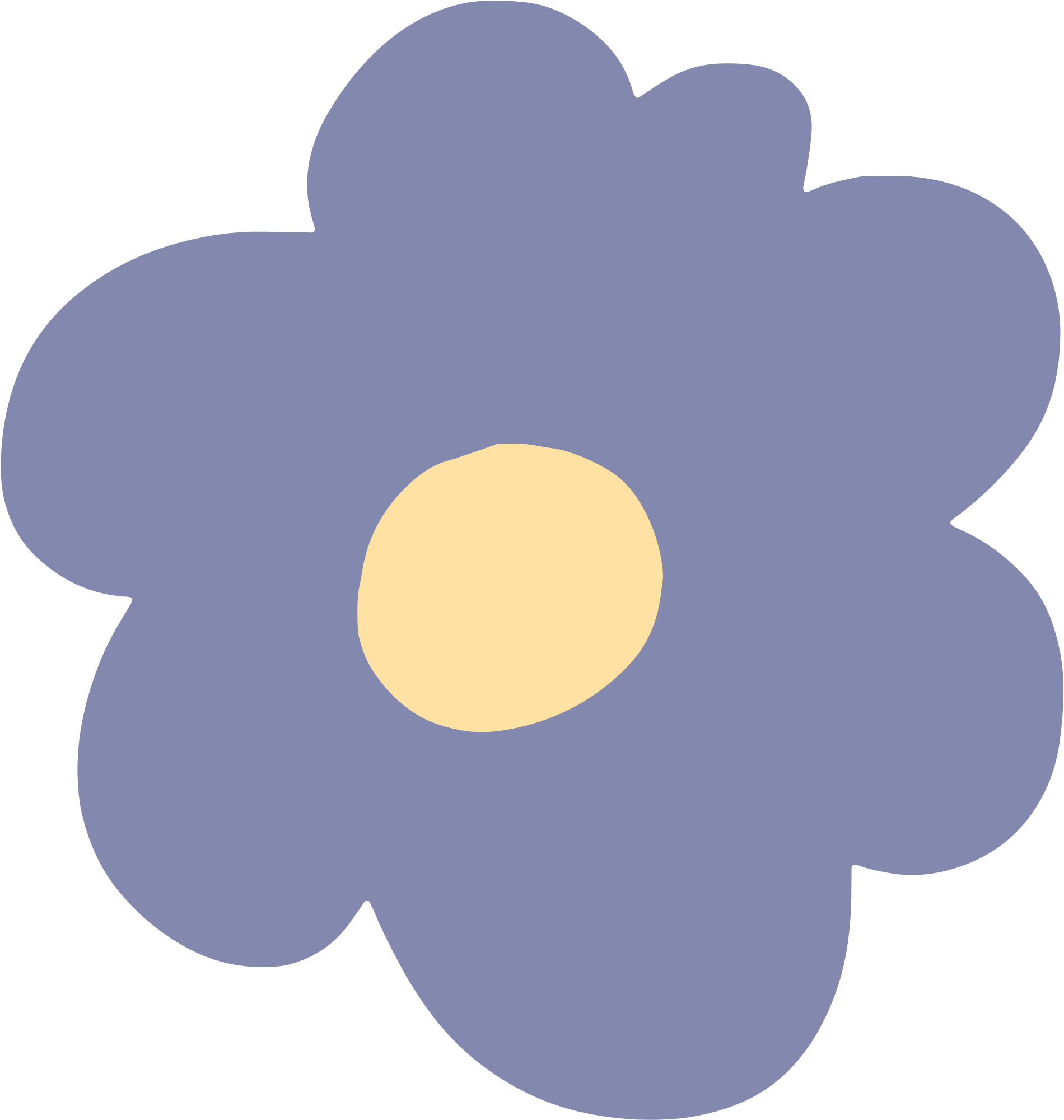 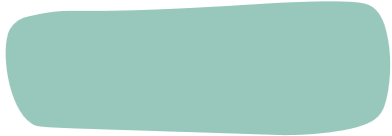 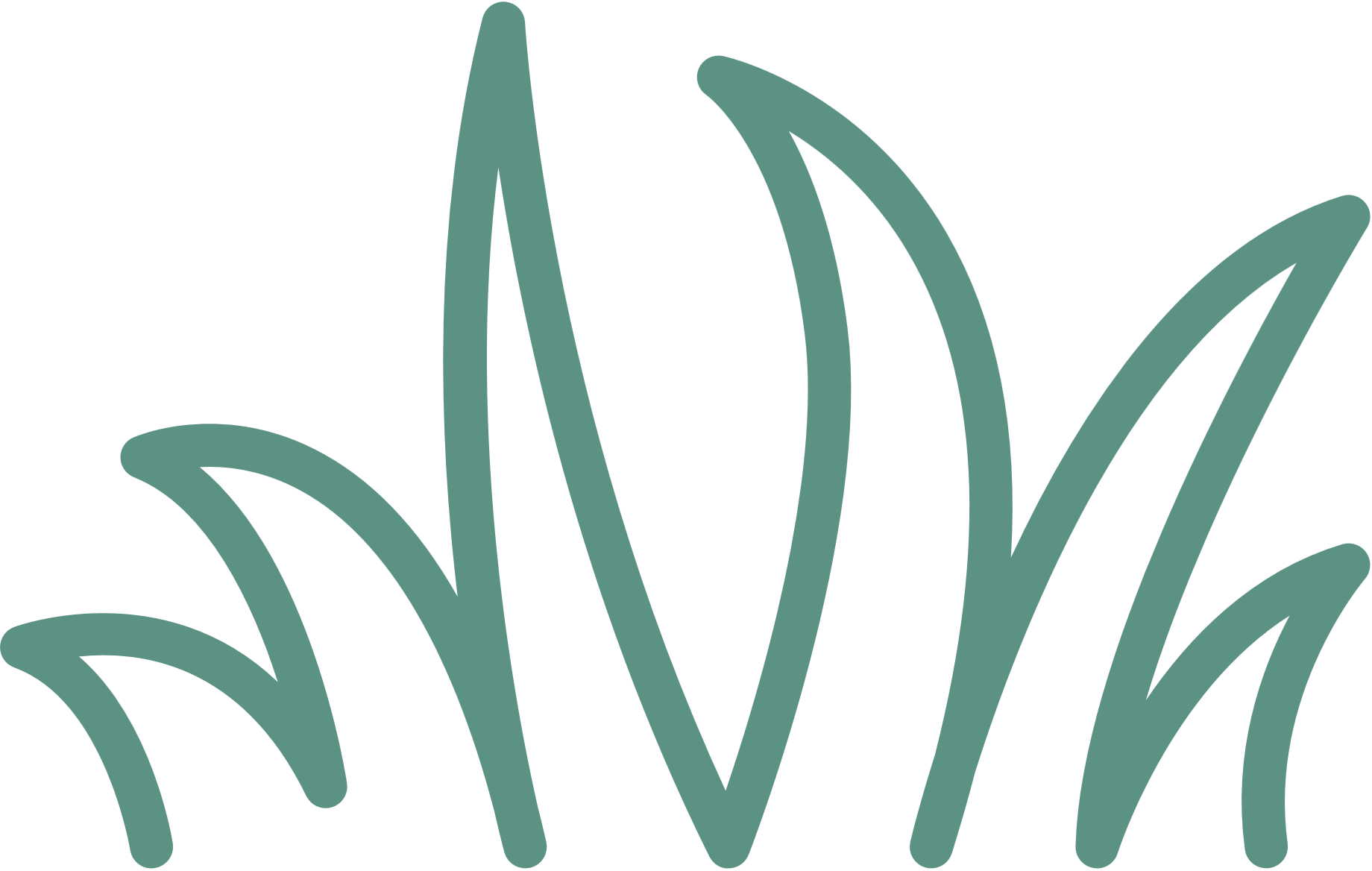 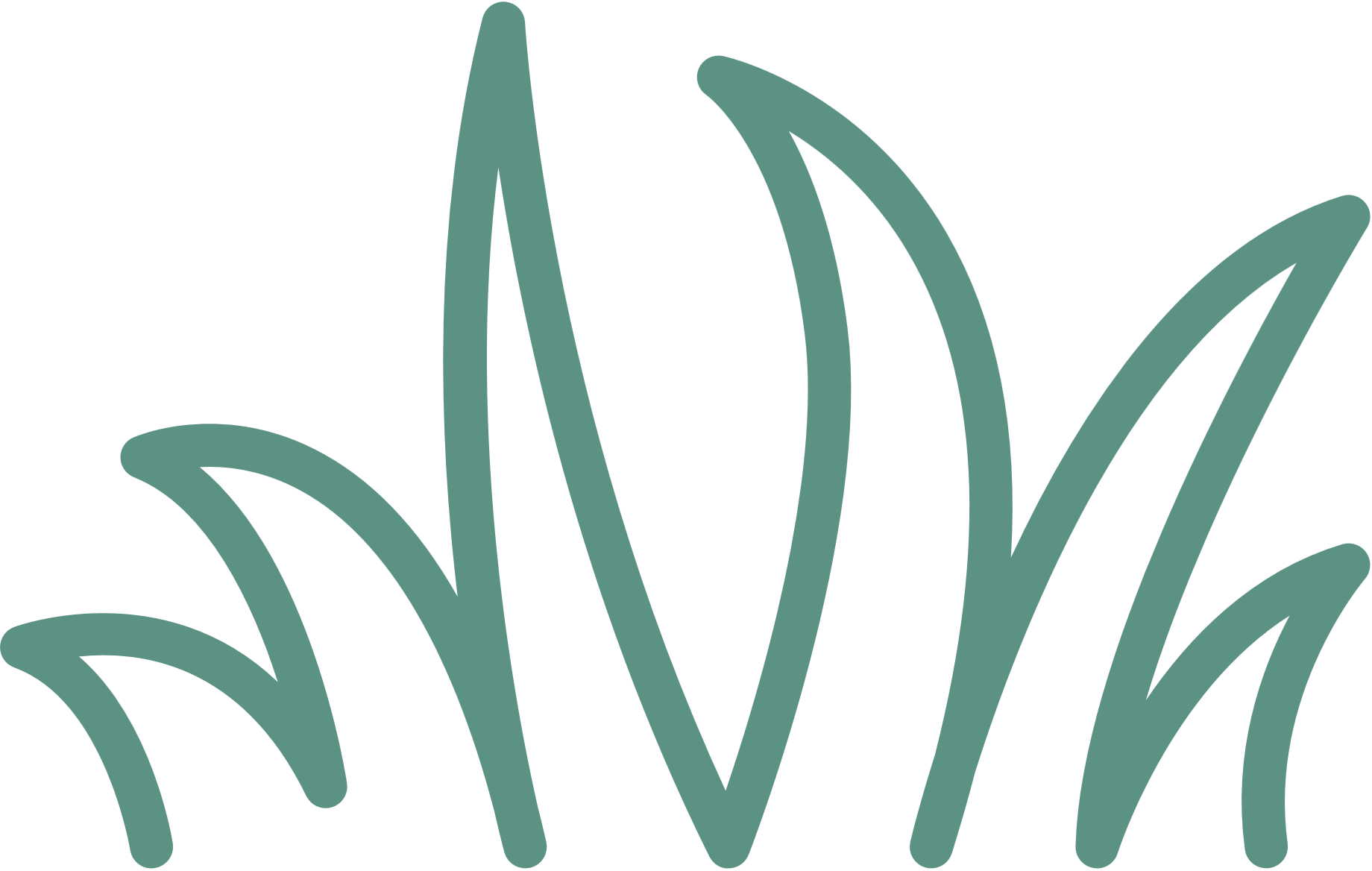 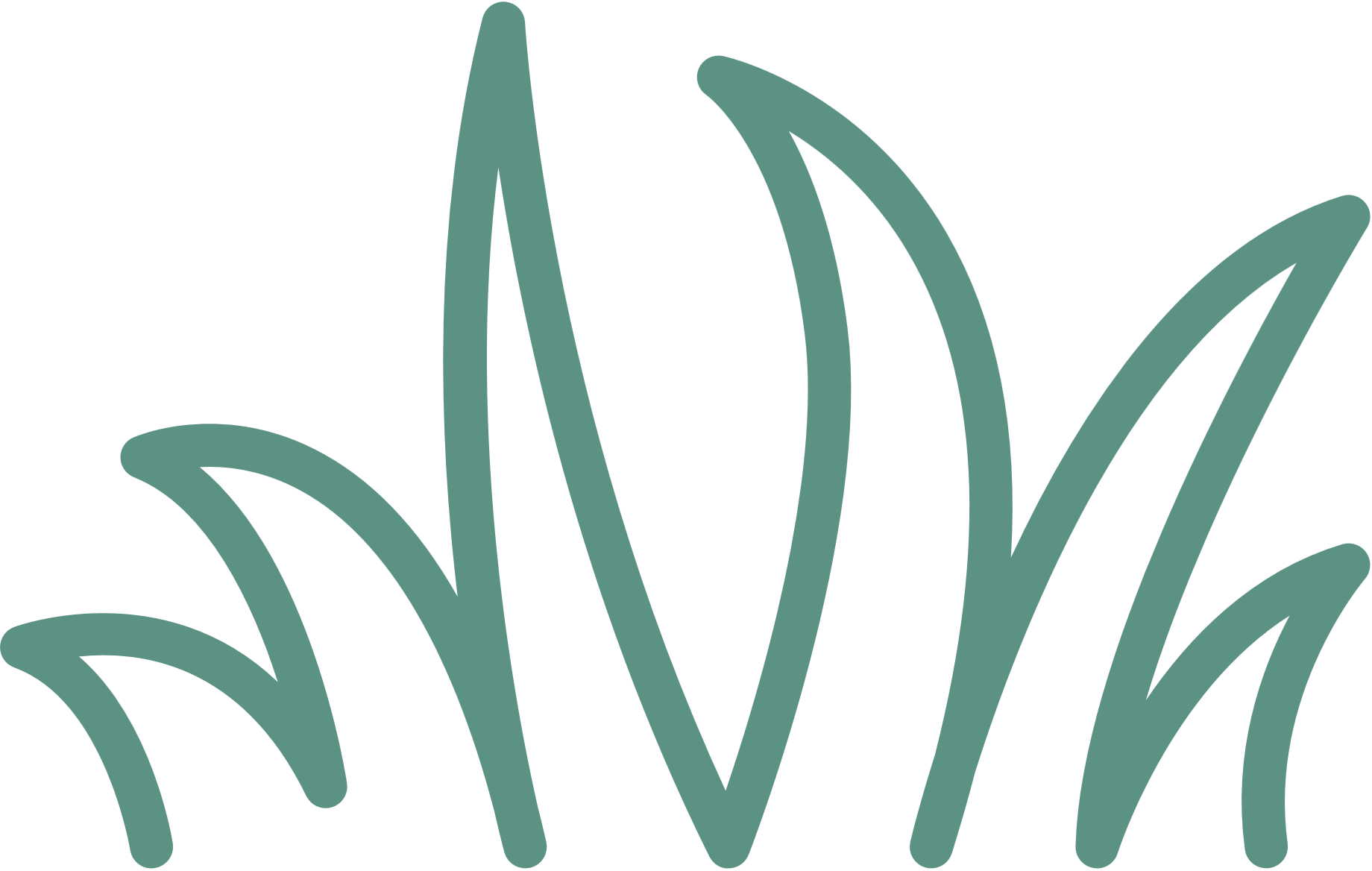 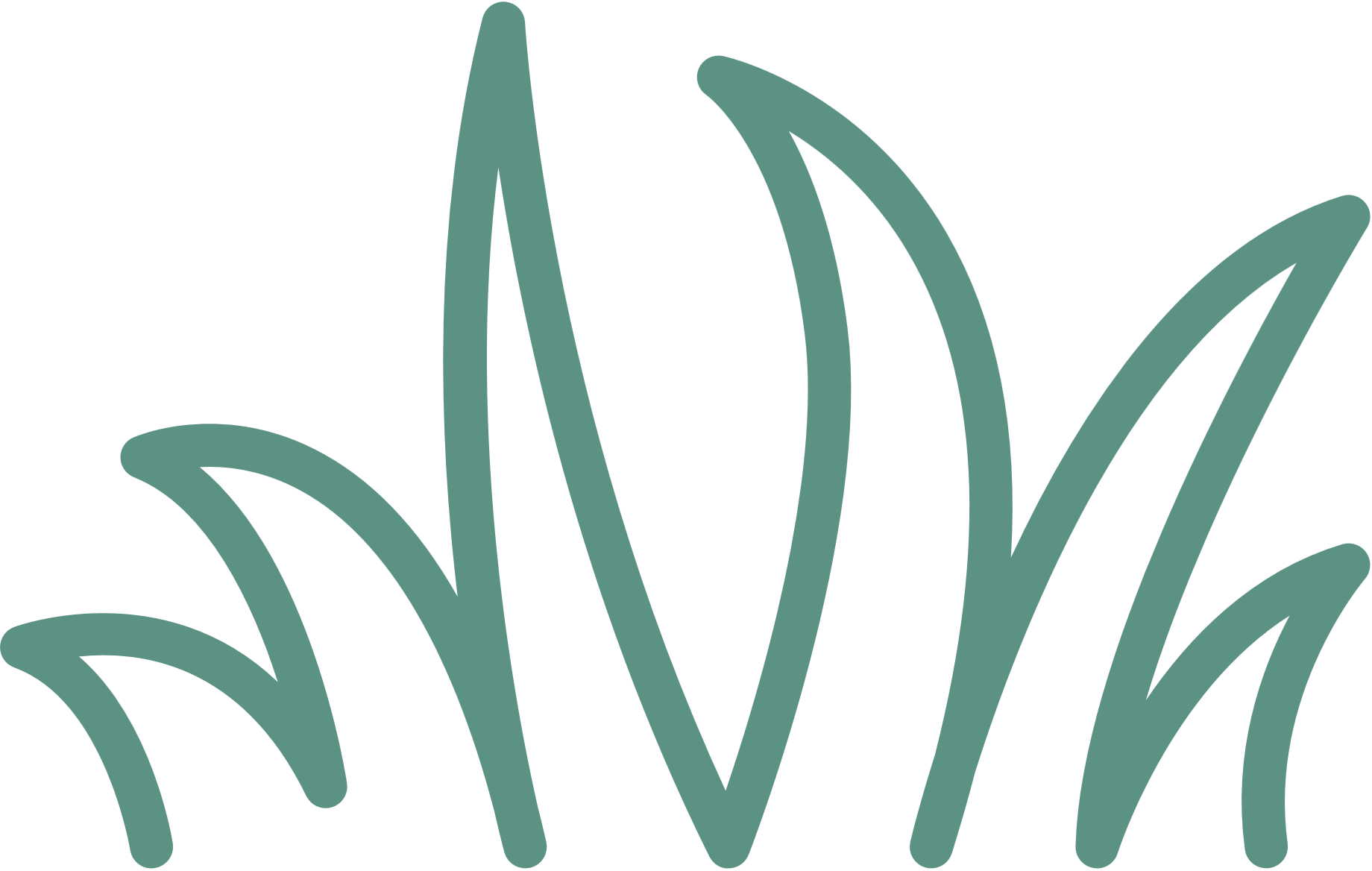 b. Cảm xúc trữ tình
- Nỗi niềm rưng rưng của người con khi vừa trở về thăm mẹ
Thời gian gợi nhiều cảm xúc: chiều đông
Không gian thân thuộc gợi nhiều kỉ niệm
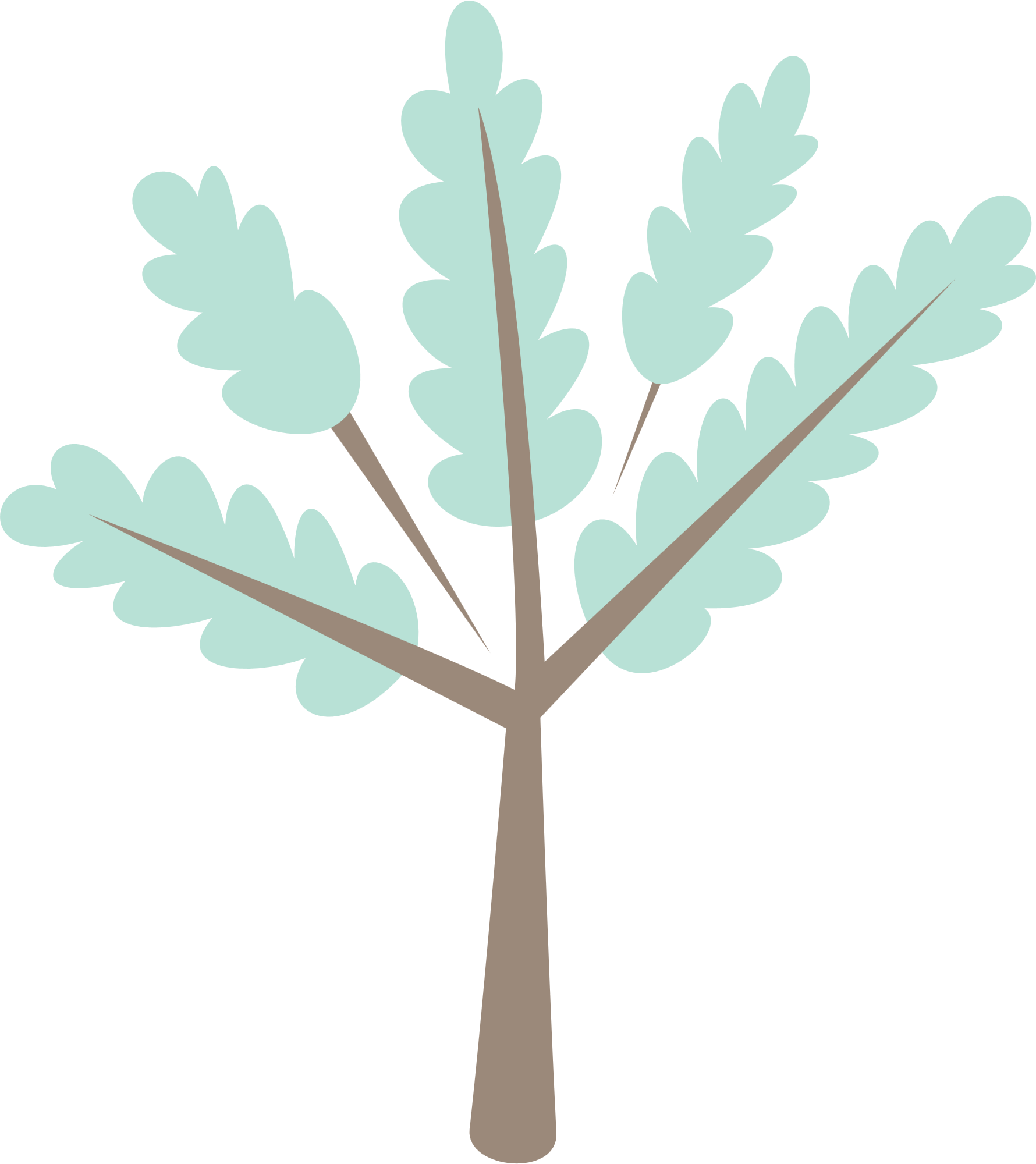 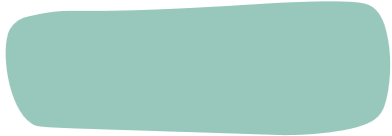 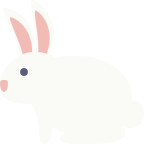 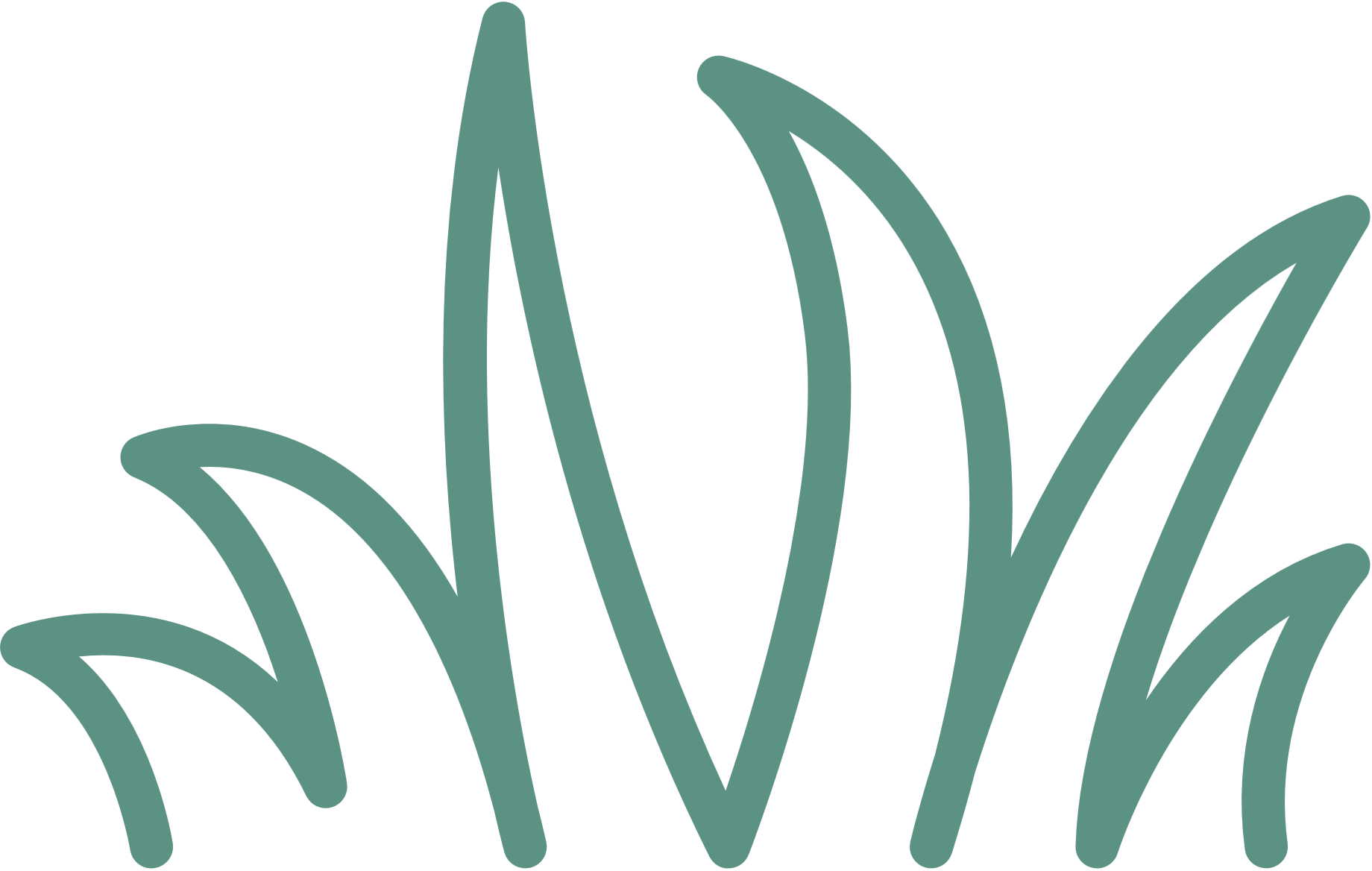 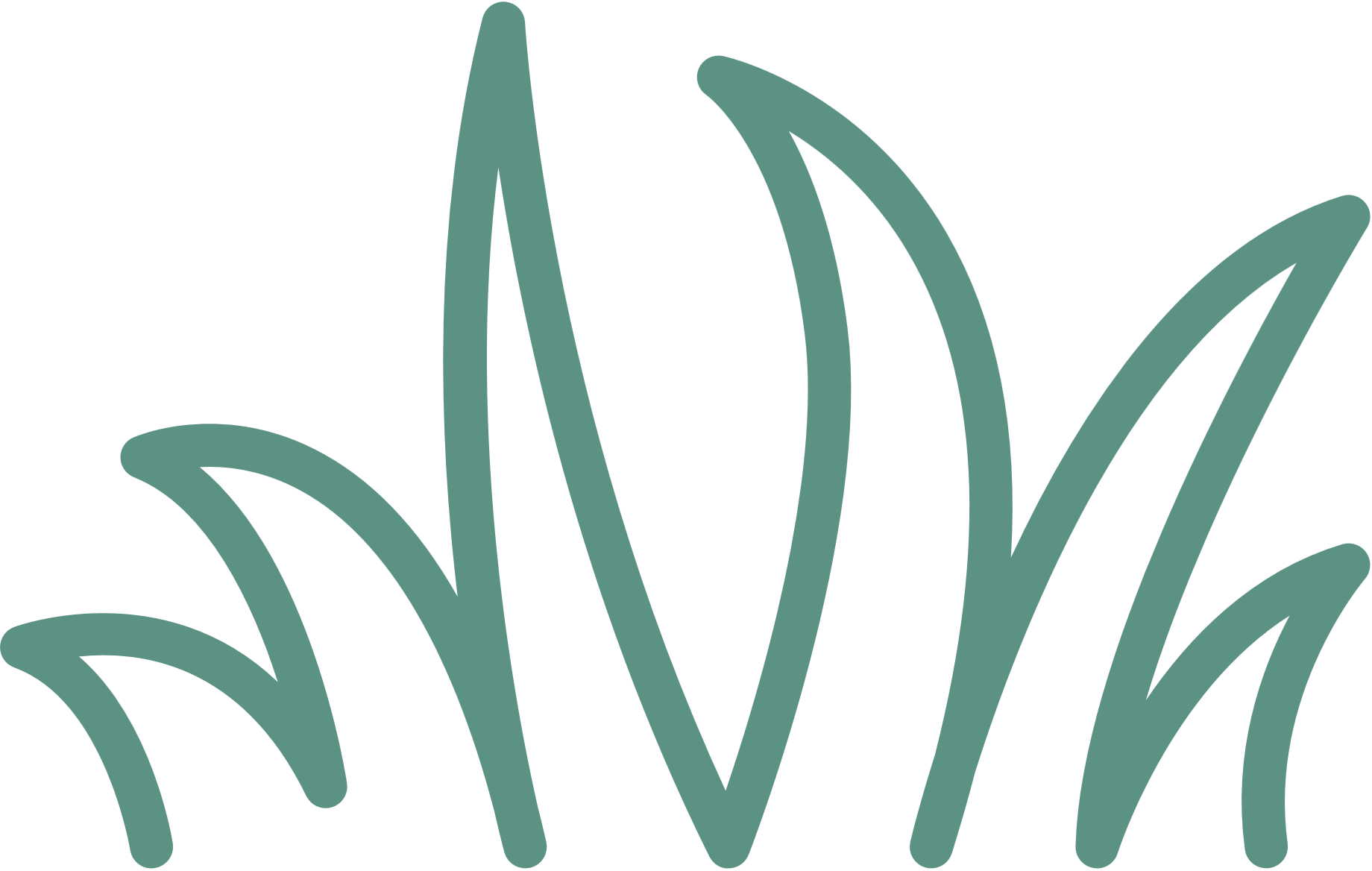 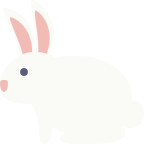 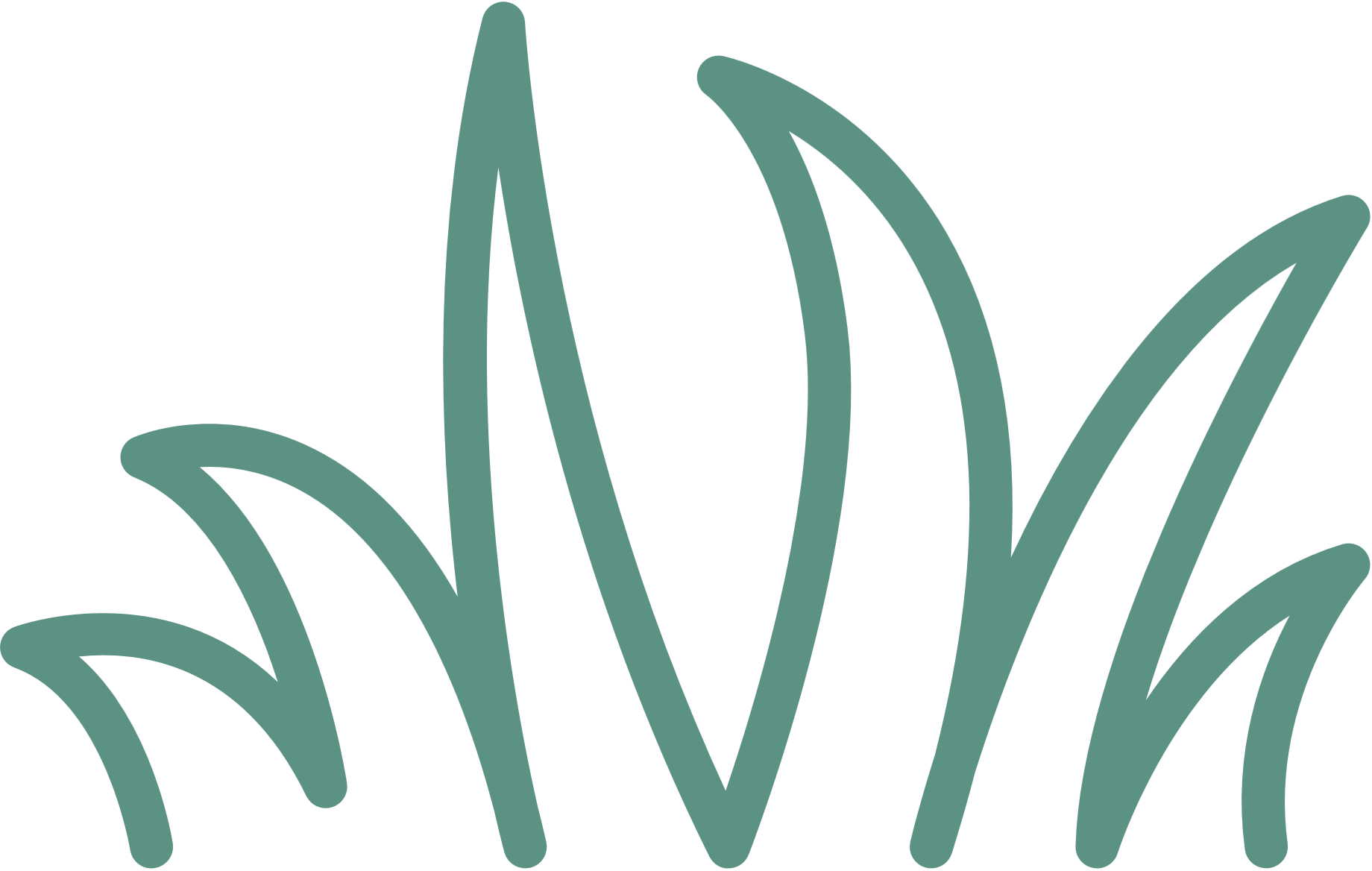 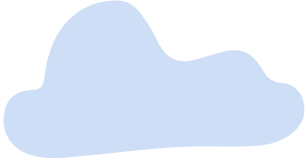 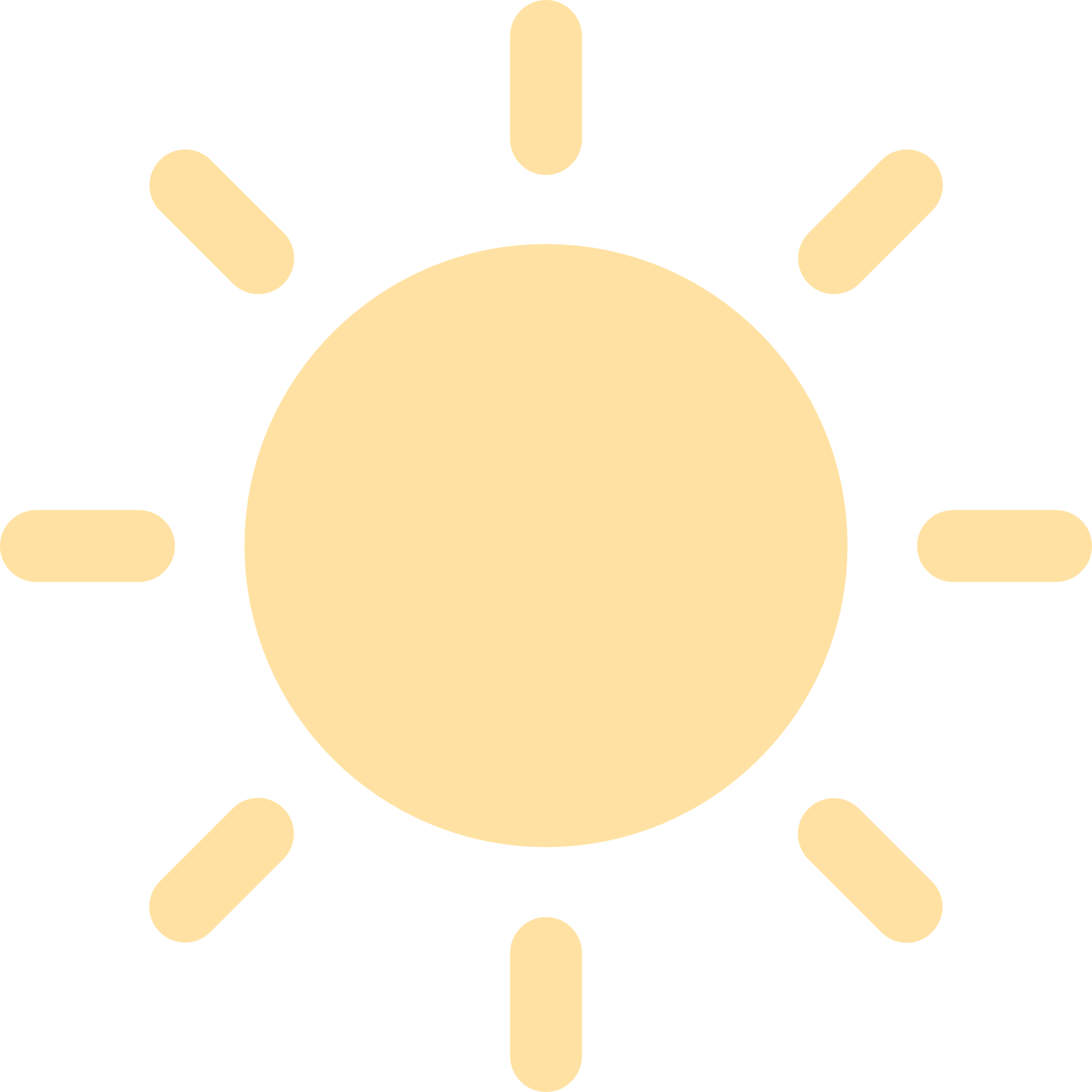 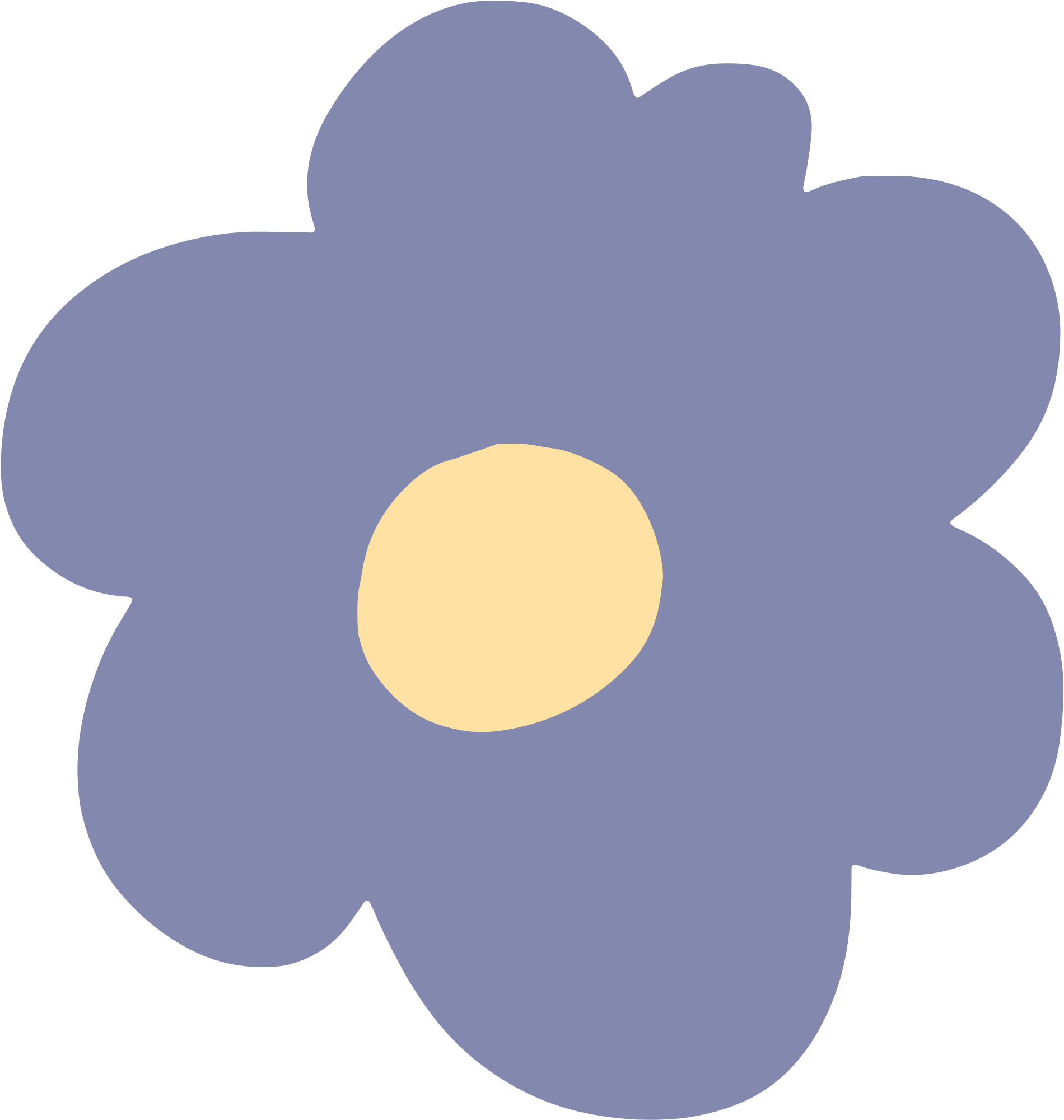 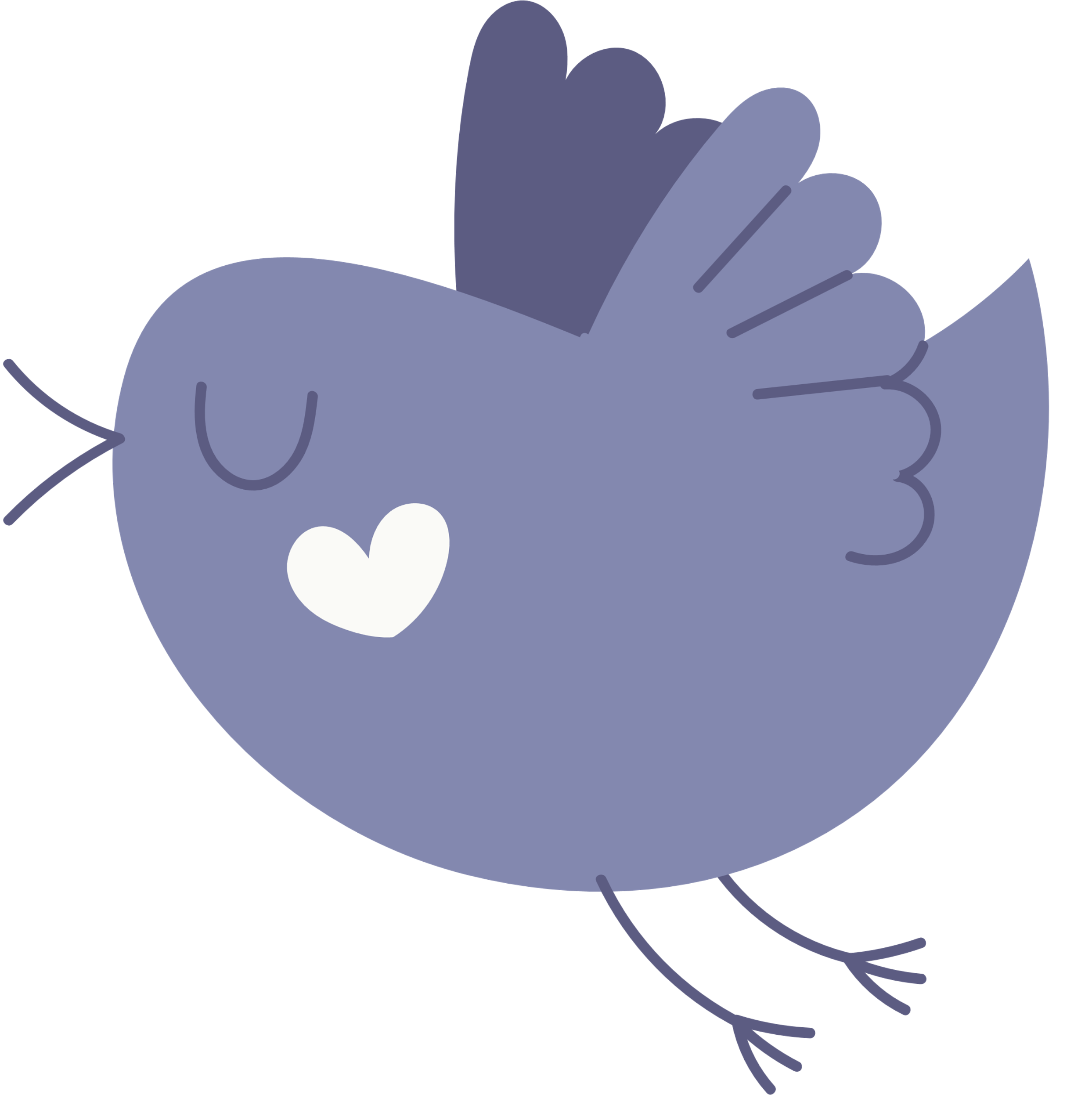 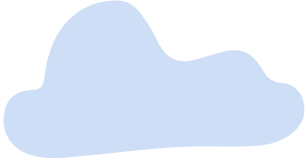  Con trở về thăm mẹ trong buổi chiều đông lạnh lẽo, mẹ đi vắng chỉ có ngôi nhà tĩnh lặng, hoang vắng gợi bao niềm xúc động rưng rưng
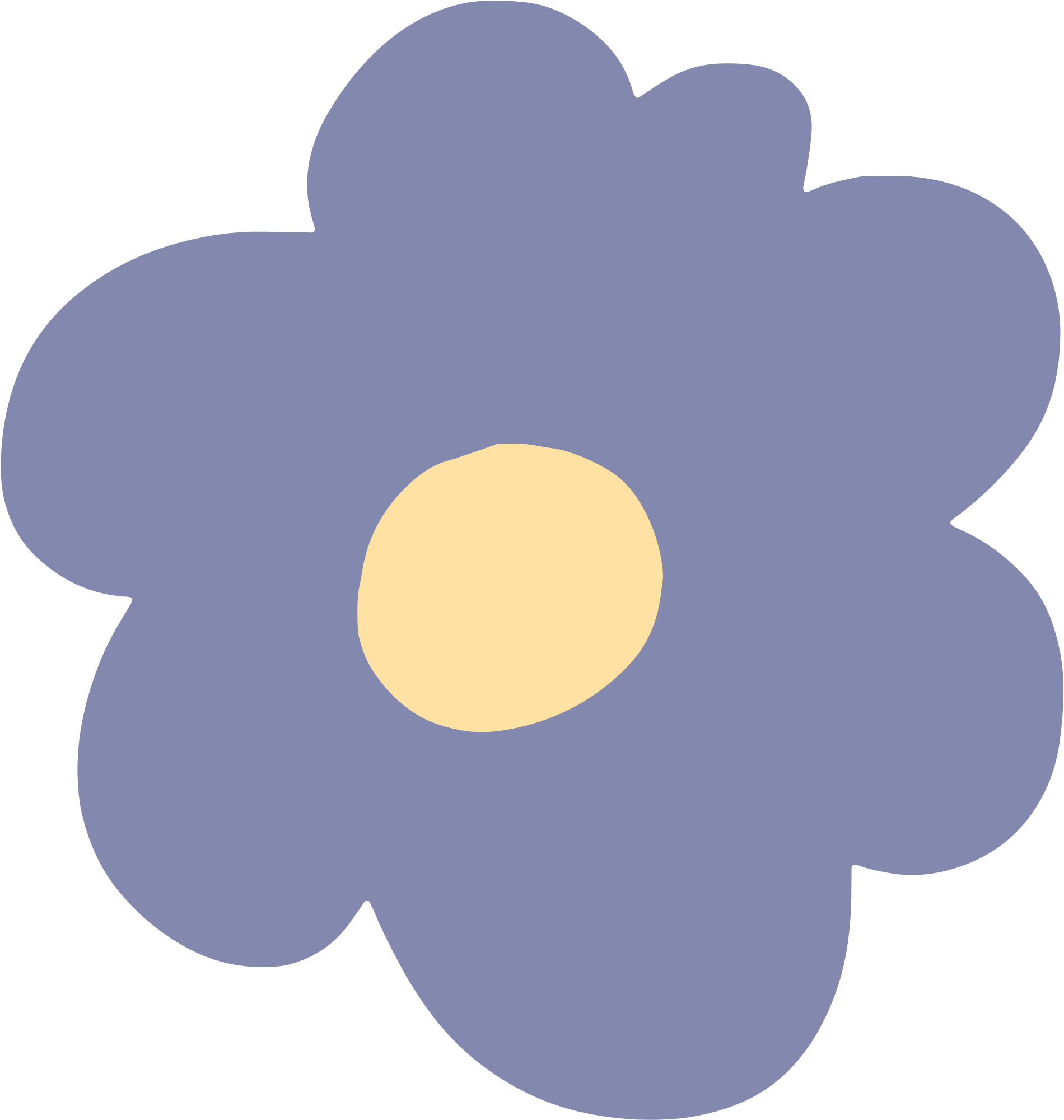 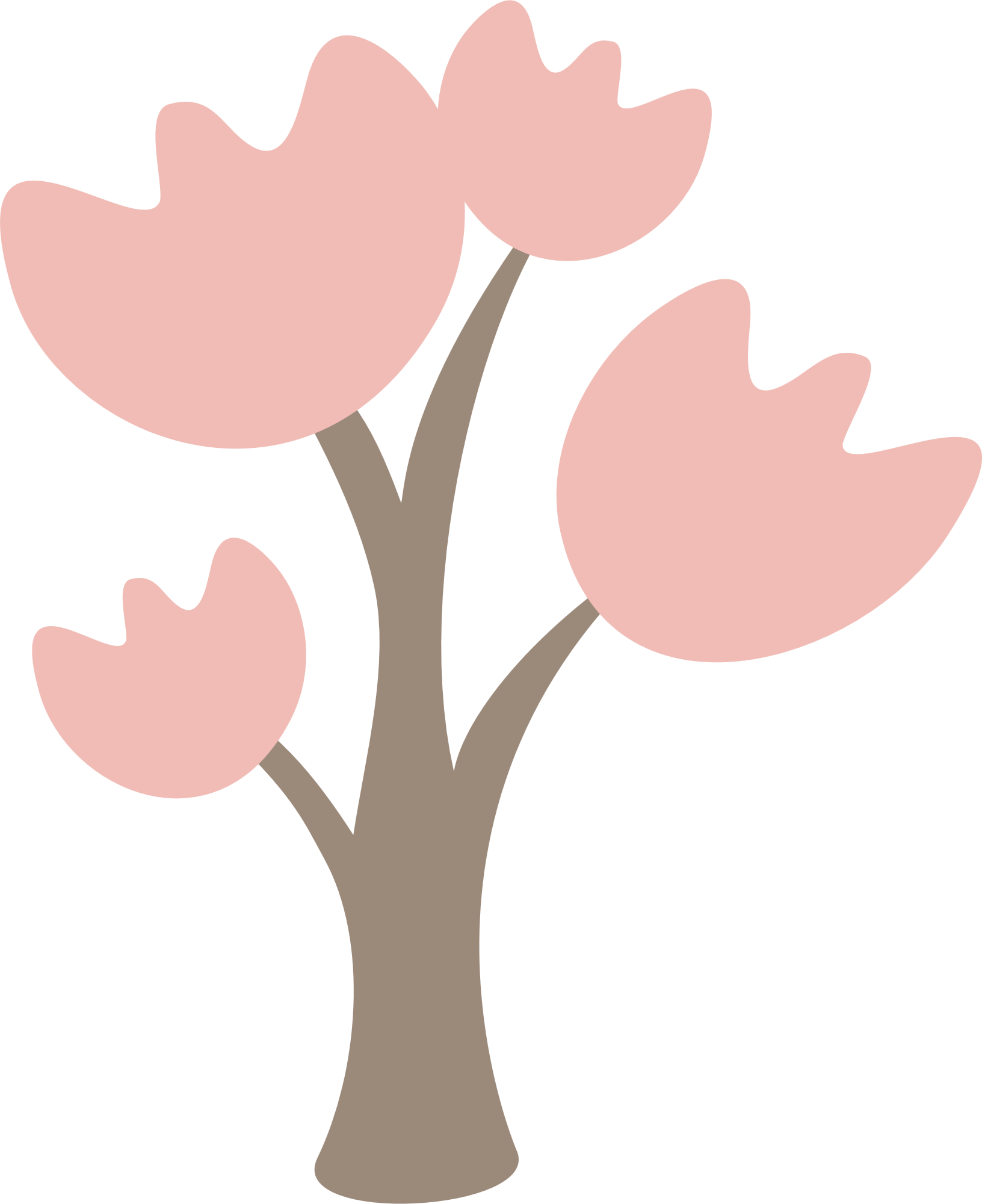 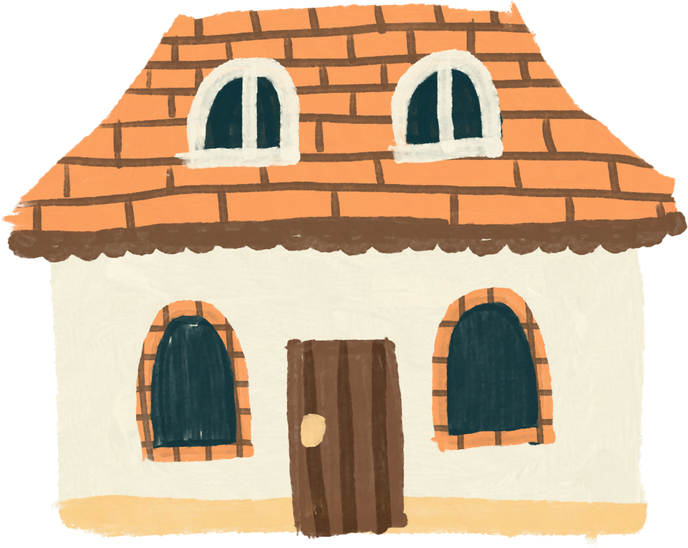 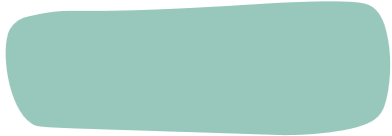 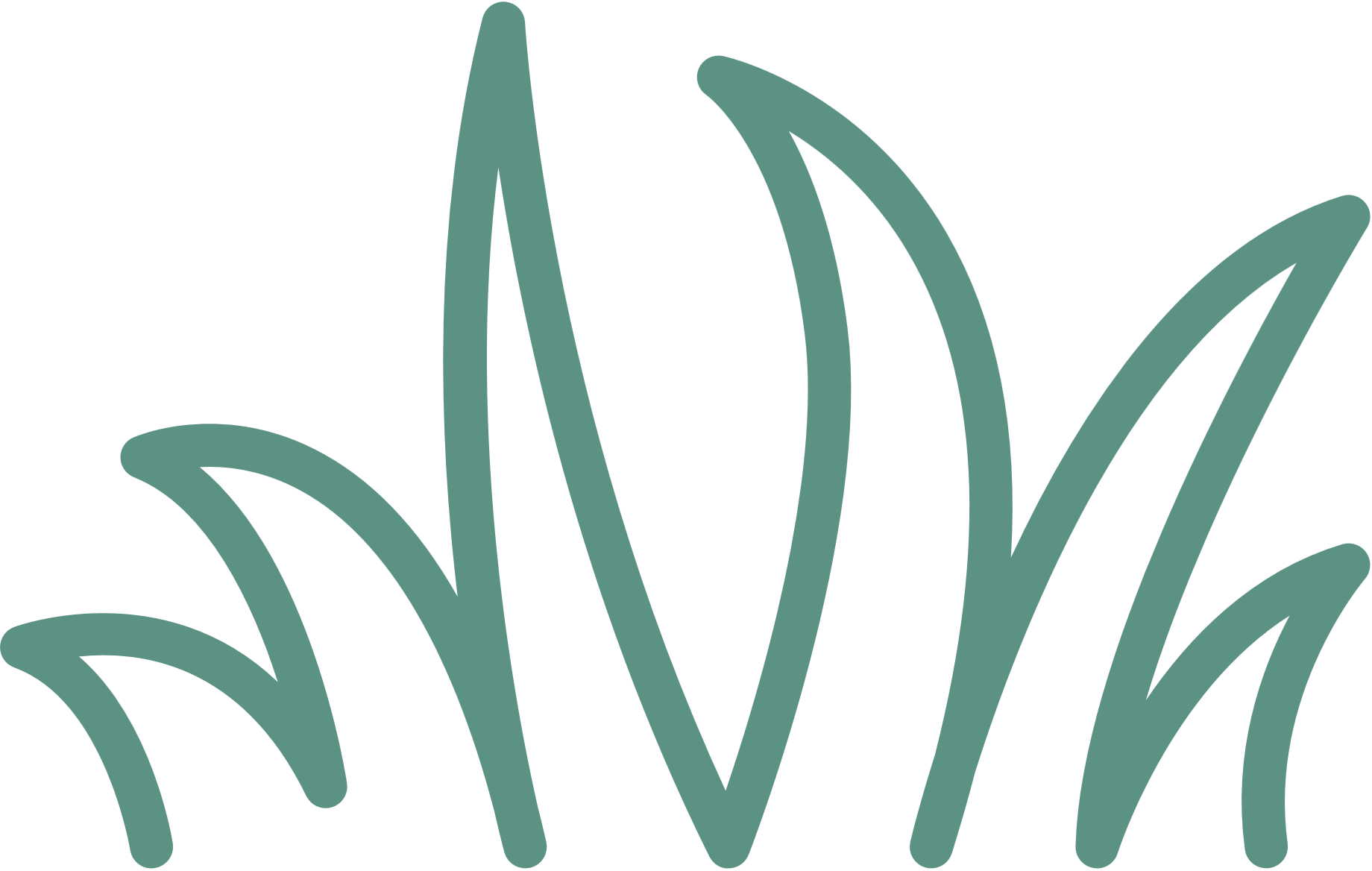 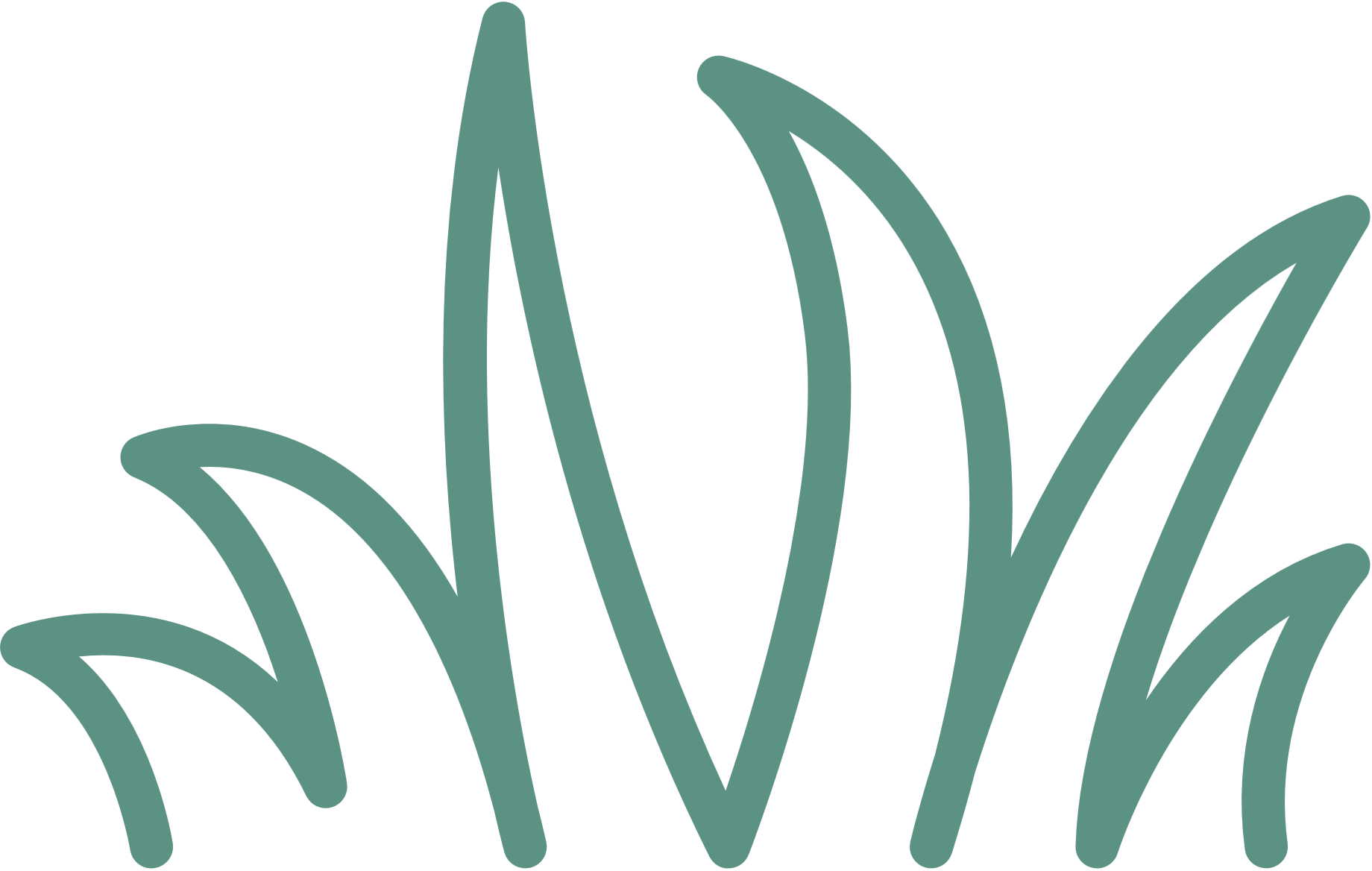 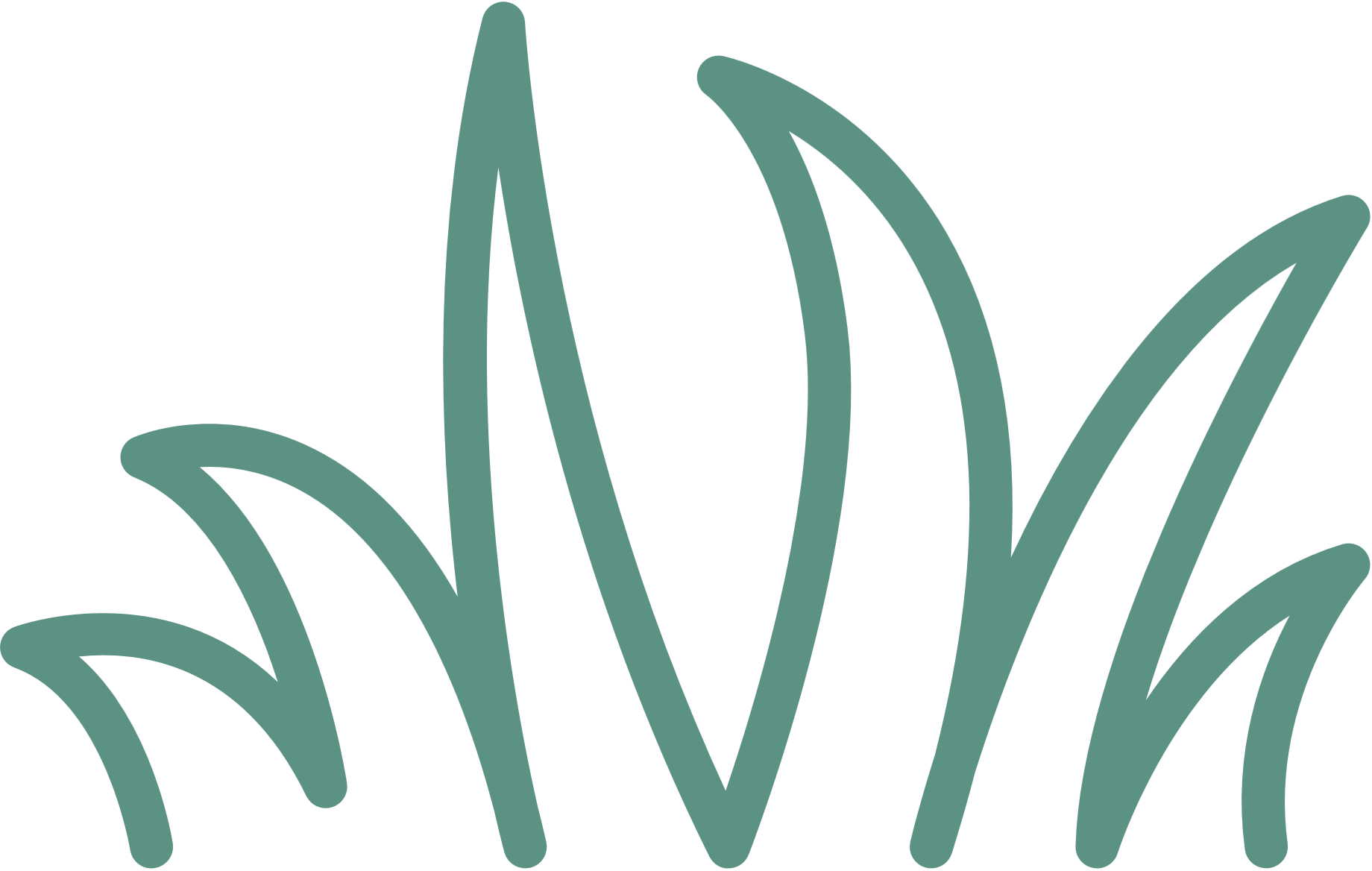 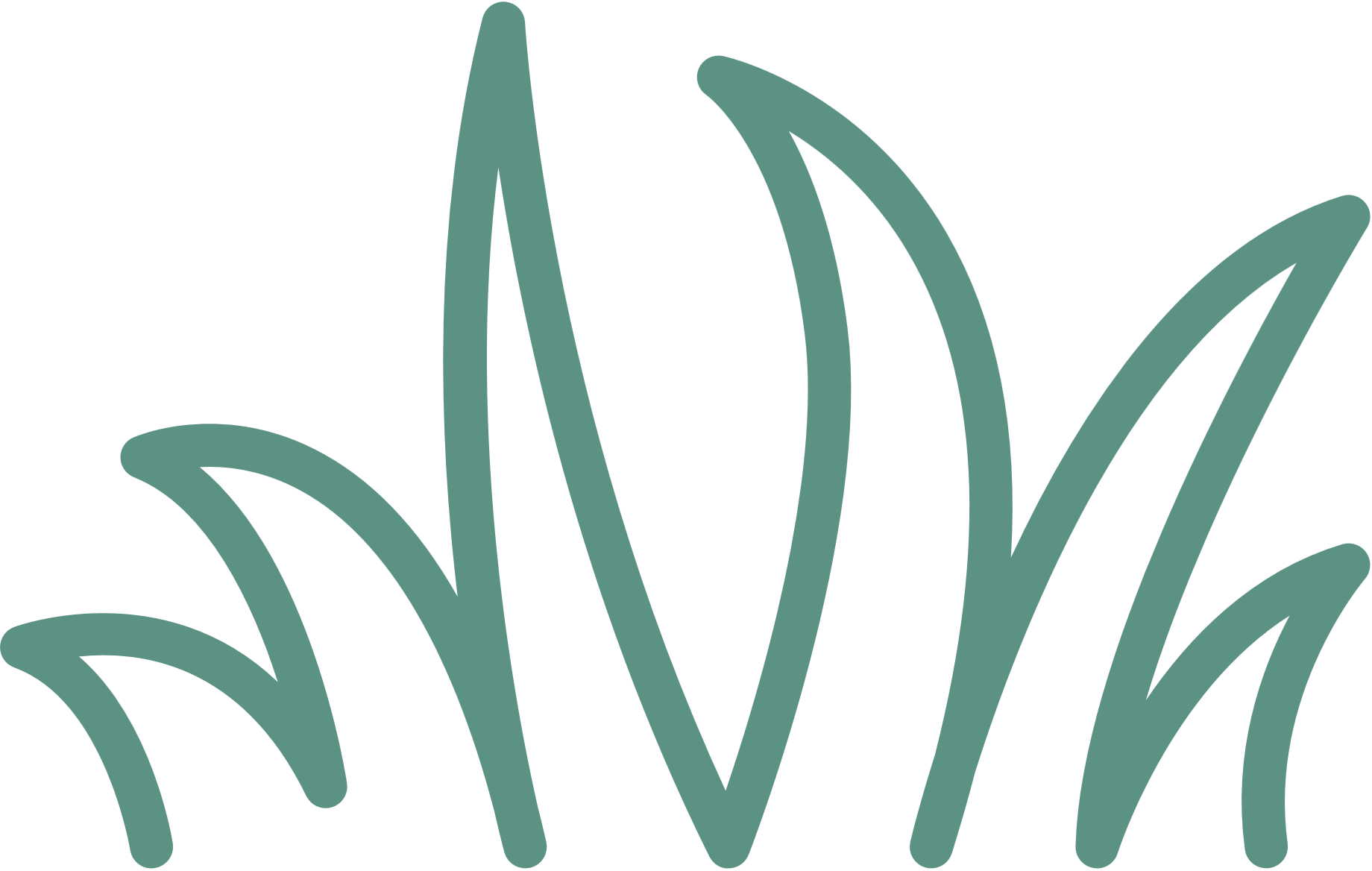 - Cảnh vật gần gũi quanh ngôi nhà đánh thức xúc cảm của con về mẹ
+ Những sự vật đời thường, đơn sơ, gần gũi với mẹ gợi lên sự thân thuộc, xót xa:
chum tương đã đậy
nón mê ngồi dầm mưa
áo tơi lủn củn khoác hờ người rơm
trái na cuối vụ
cái nơm hỏng vành
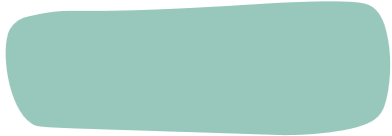 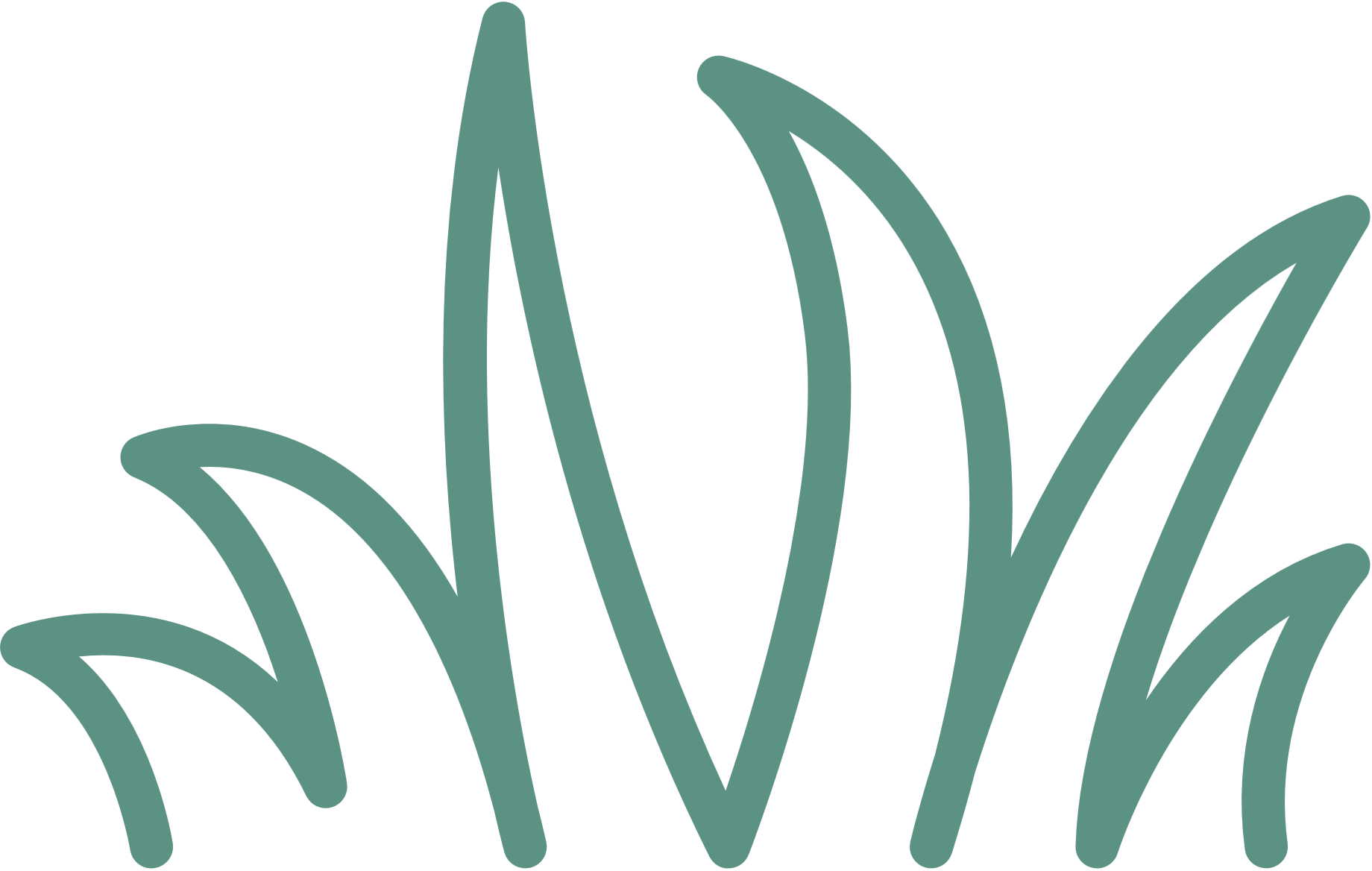 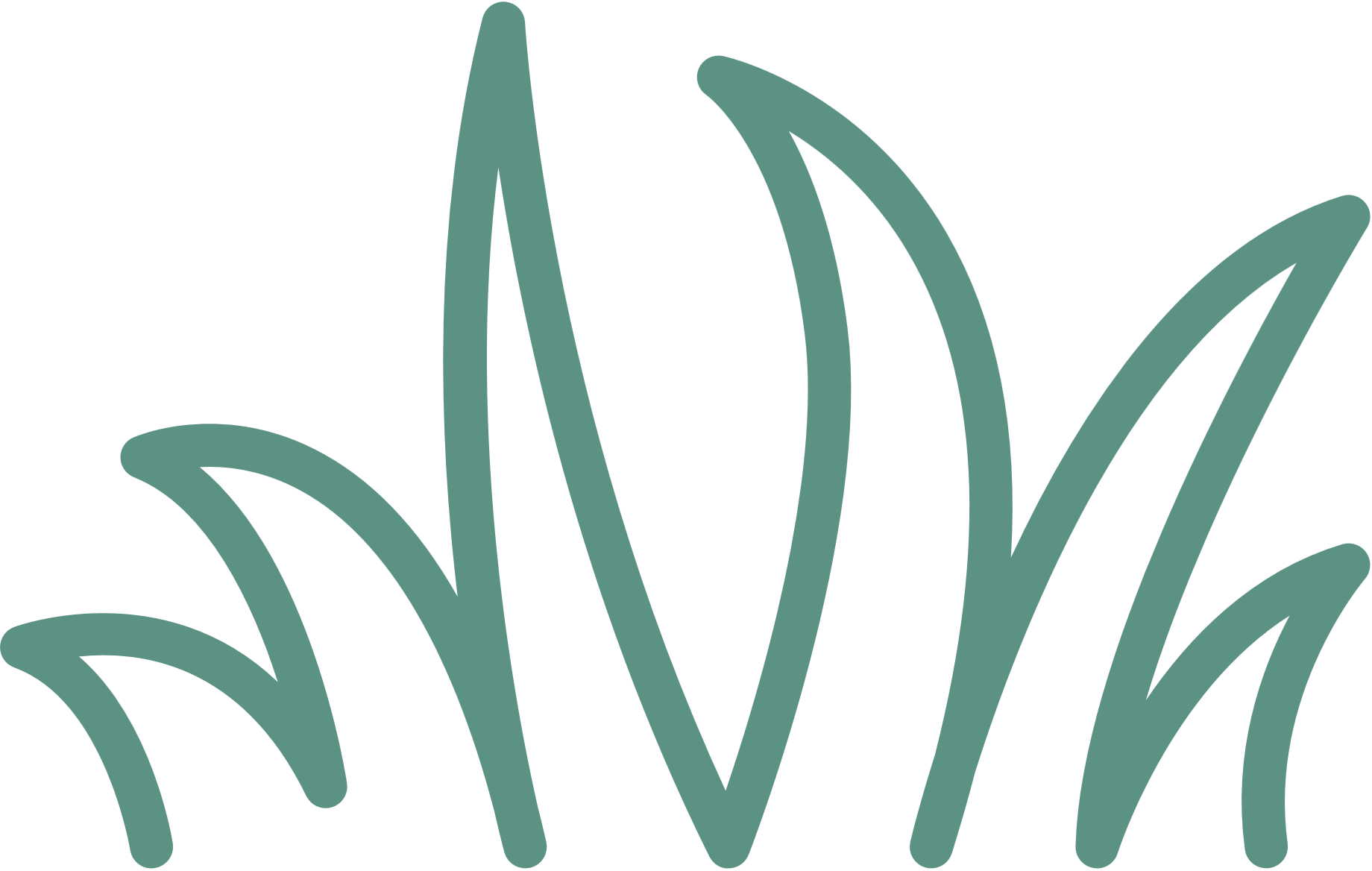 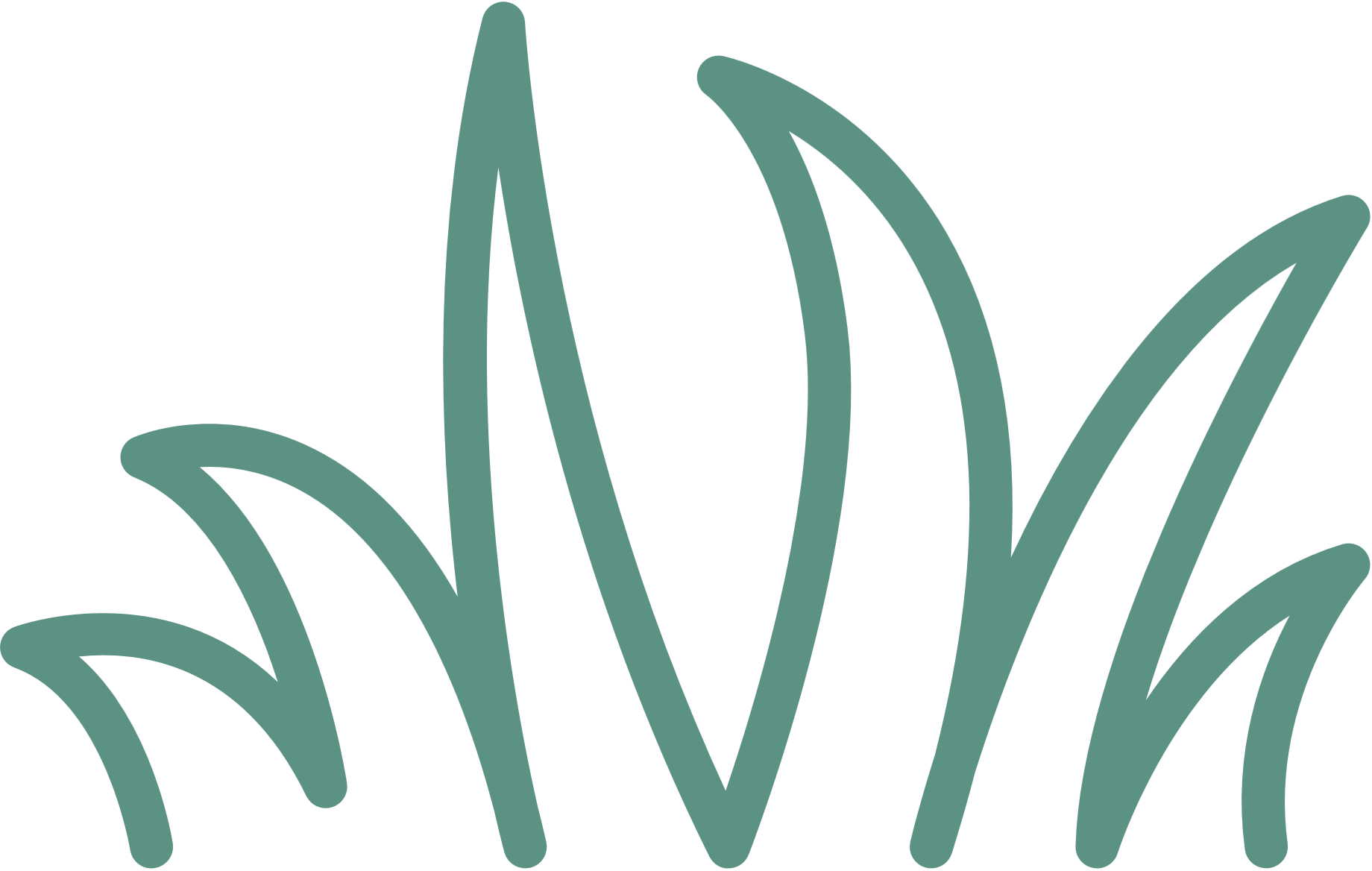 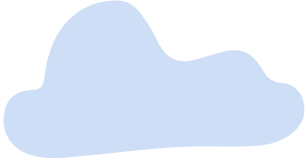 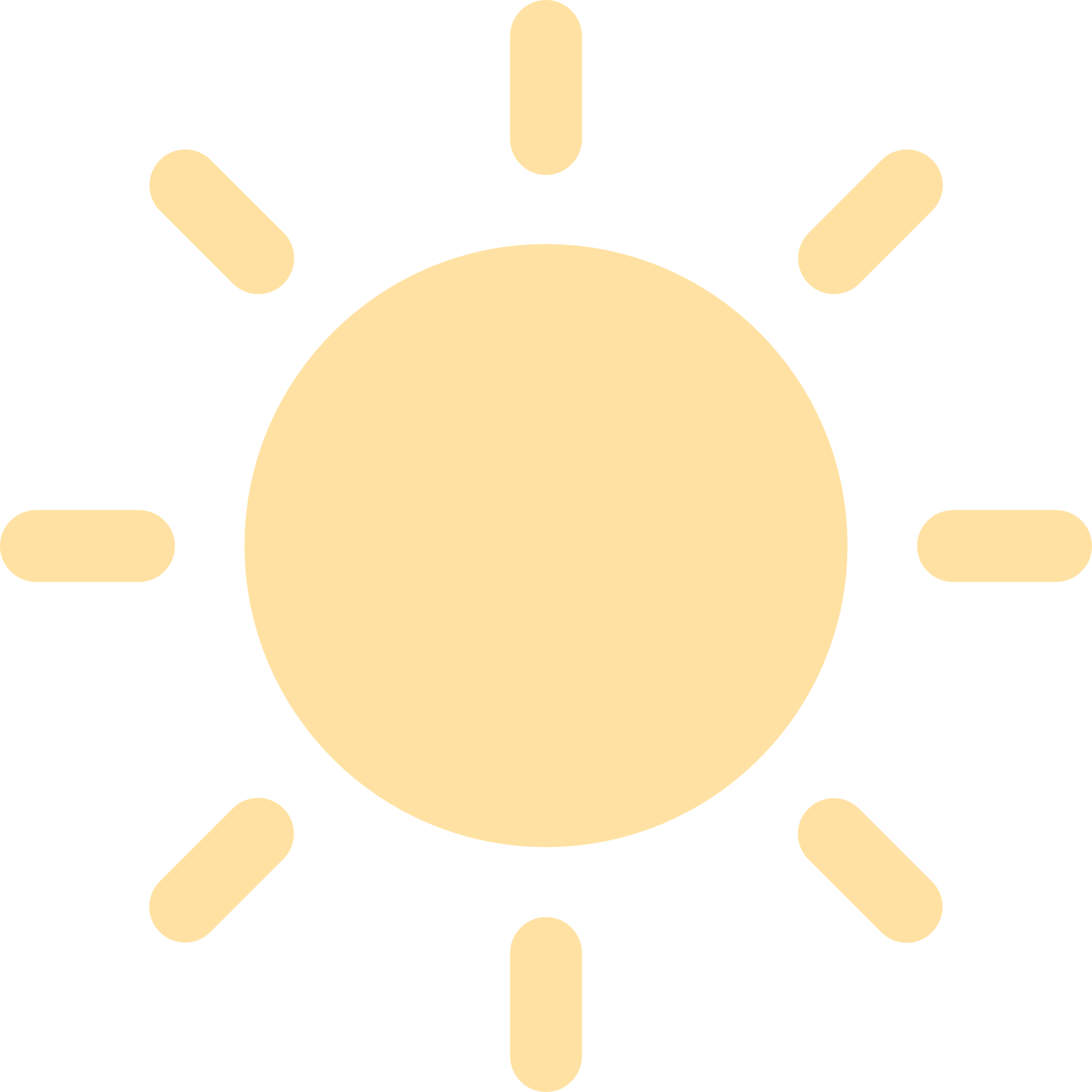 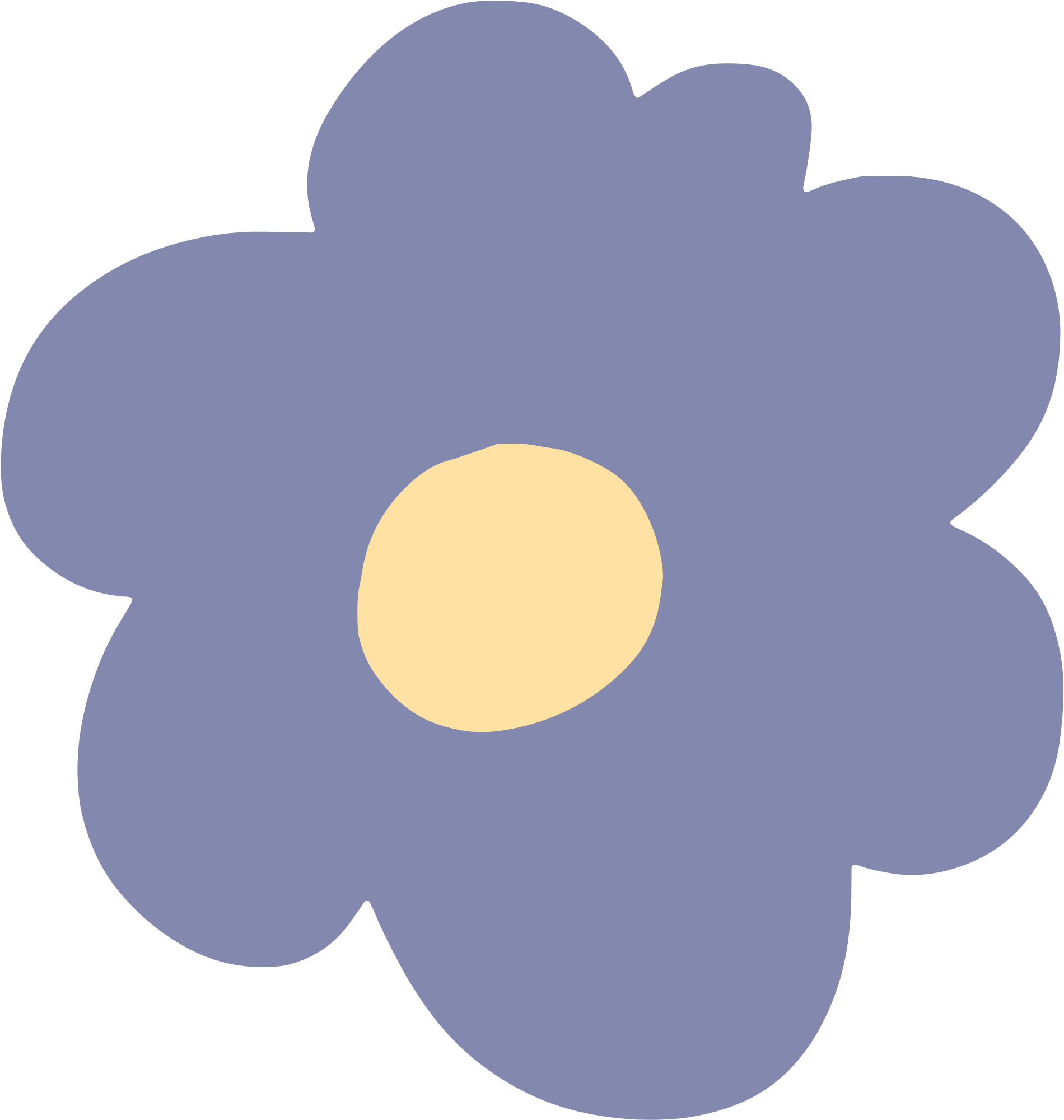 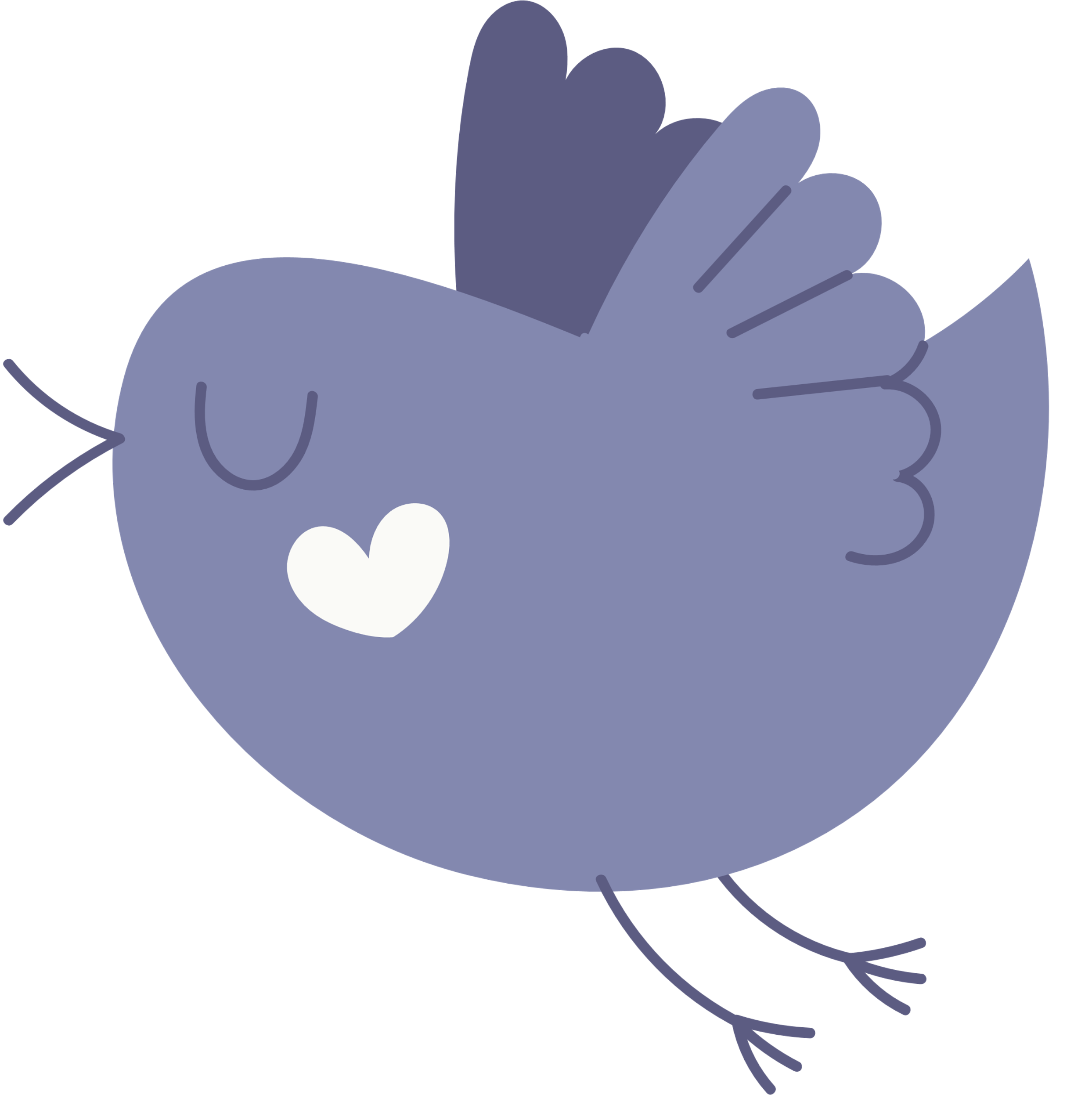 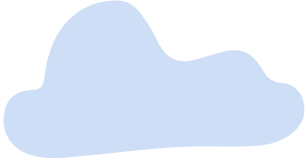 + Cảm nhận về mẹ: mẹ tiết kiệm, giản dị, vất vả, tảo tần nuôi con khôn lớn; yêu thương con, dành tất cả những điều tốt đẹp cho con
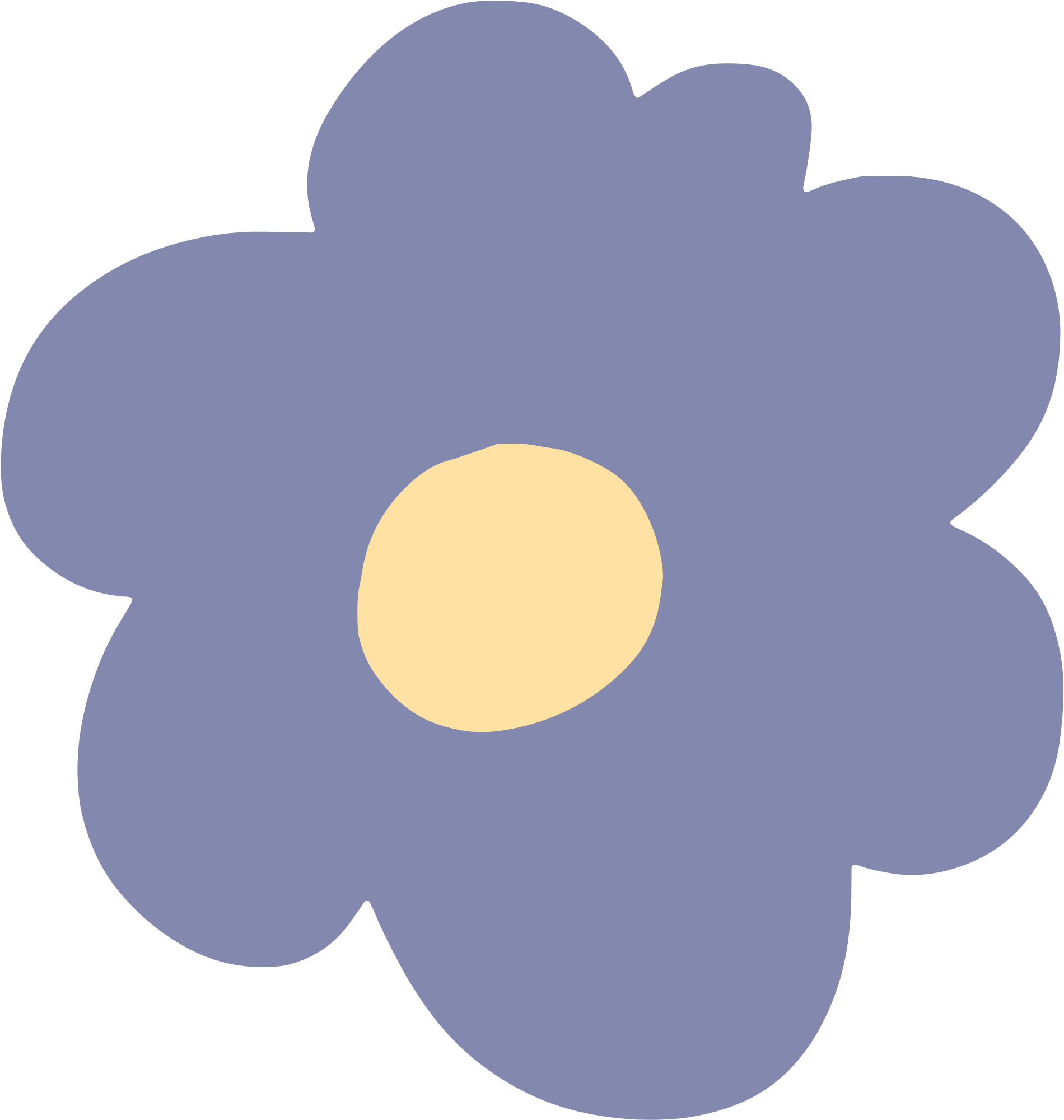 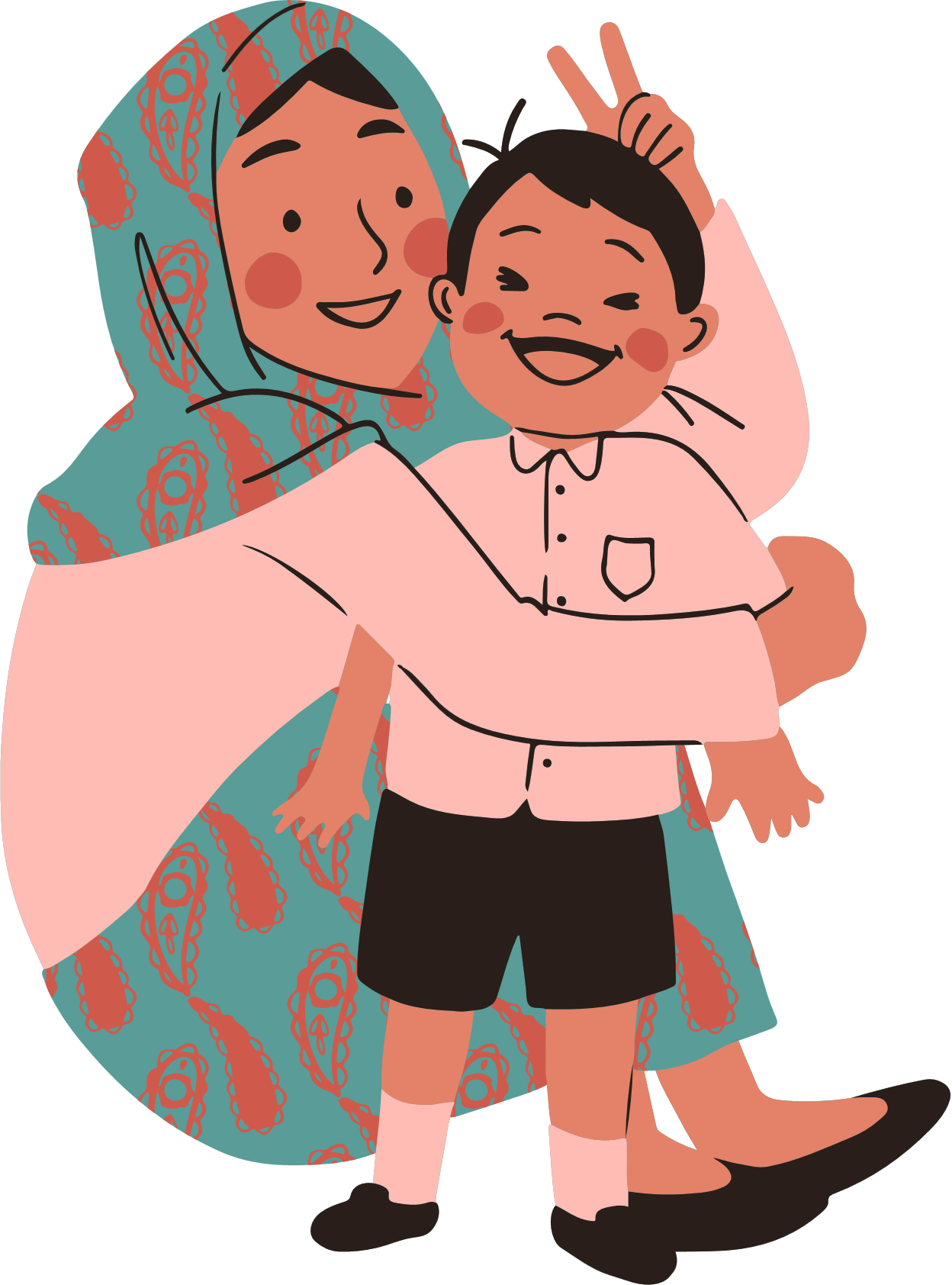 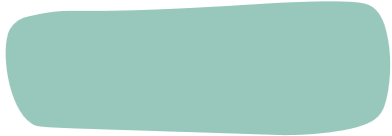 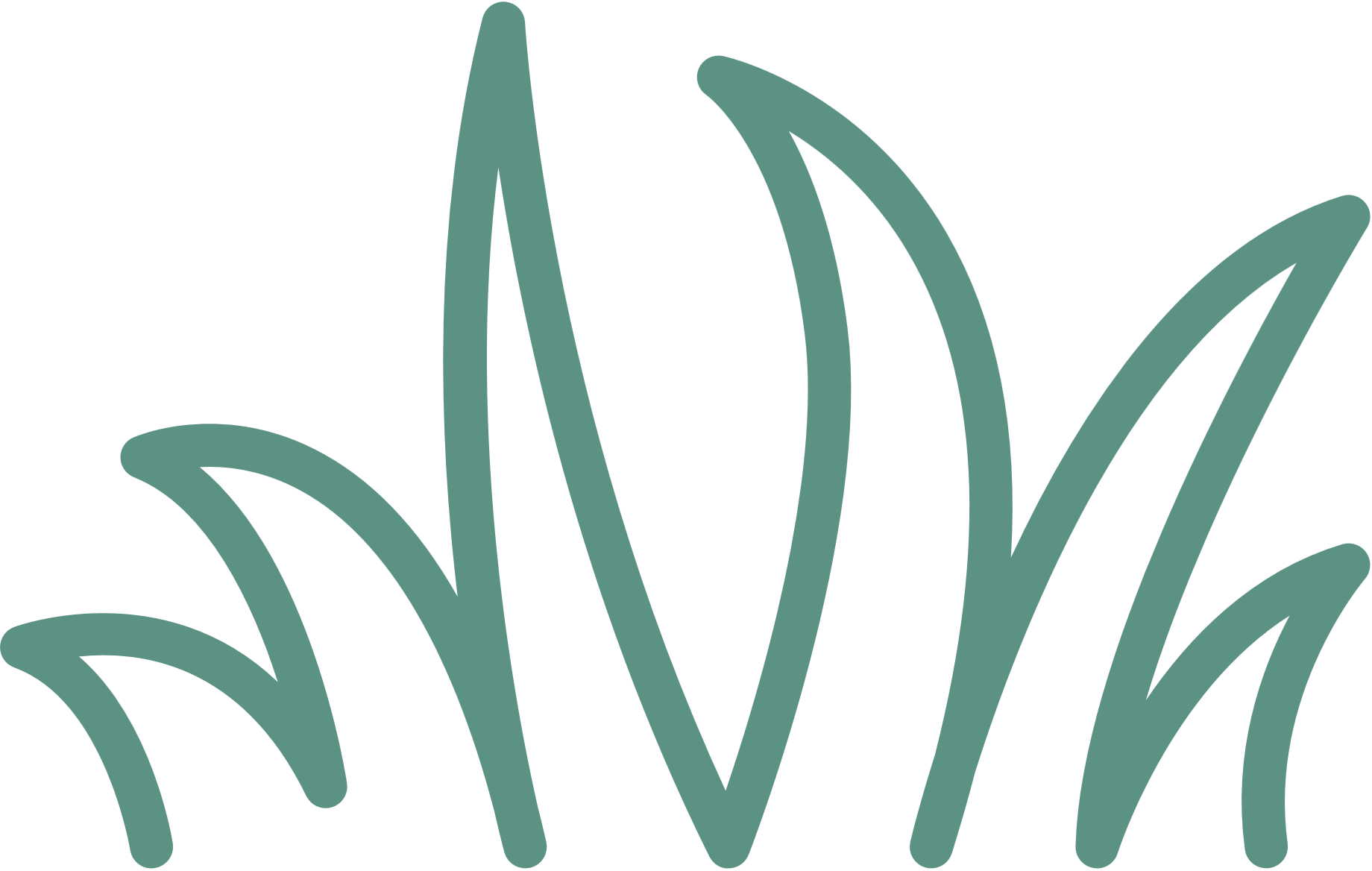 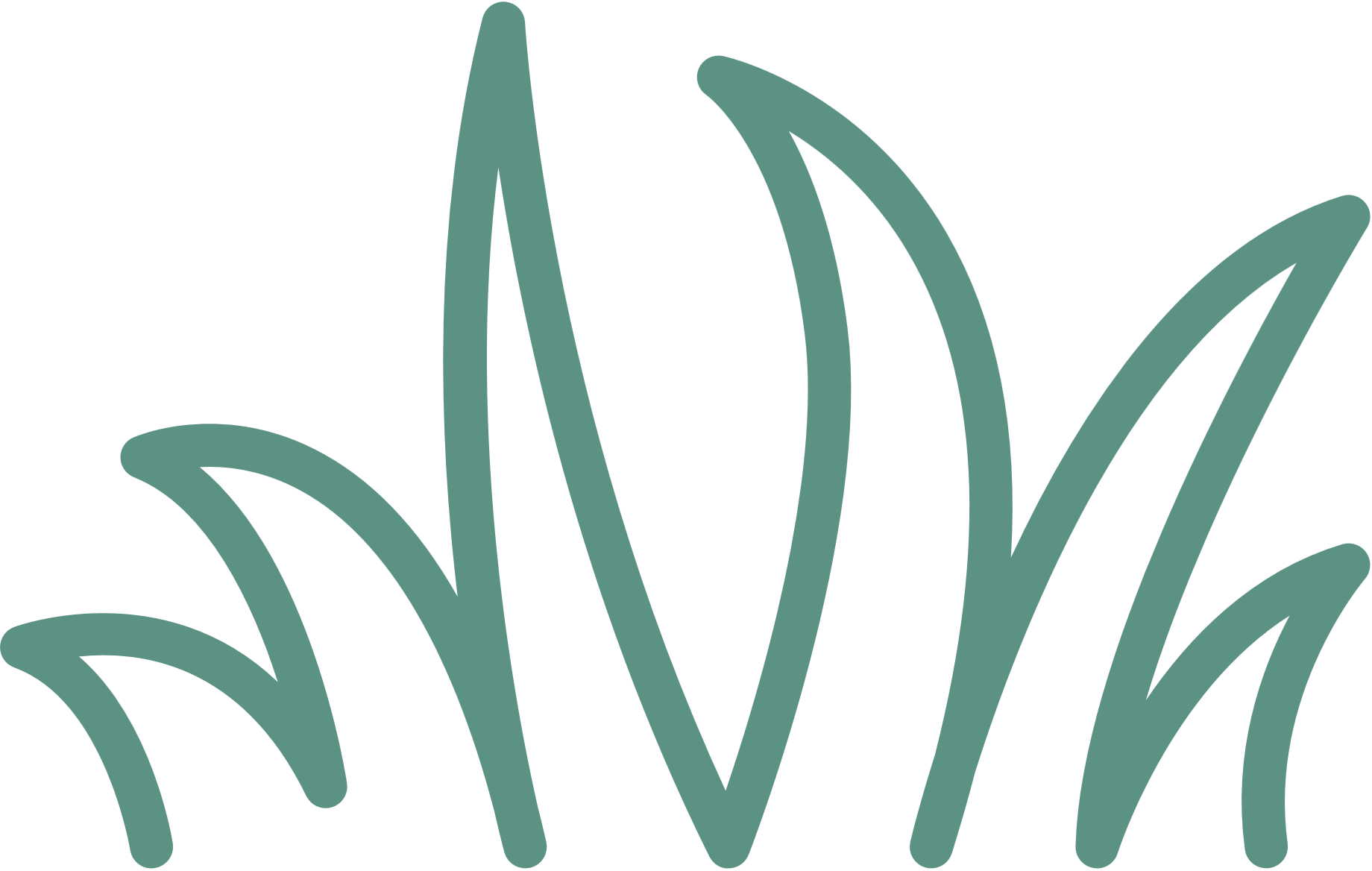 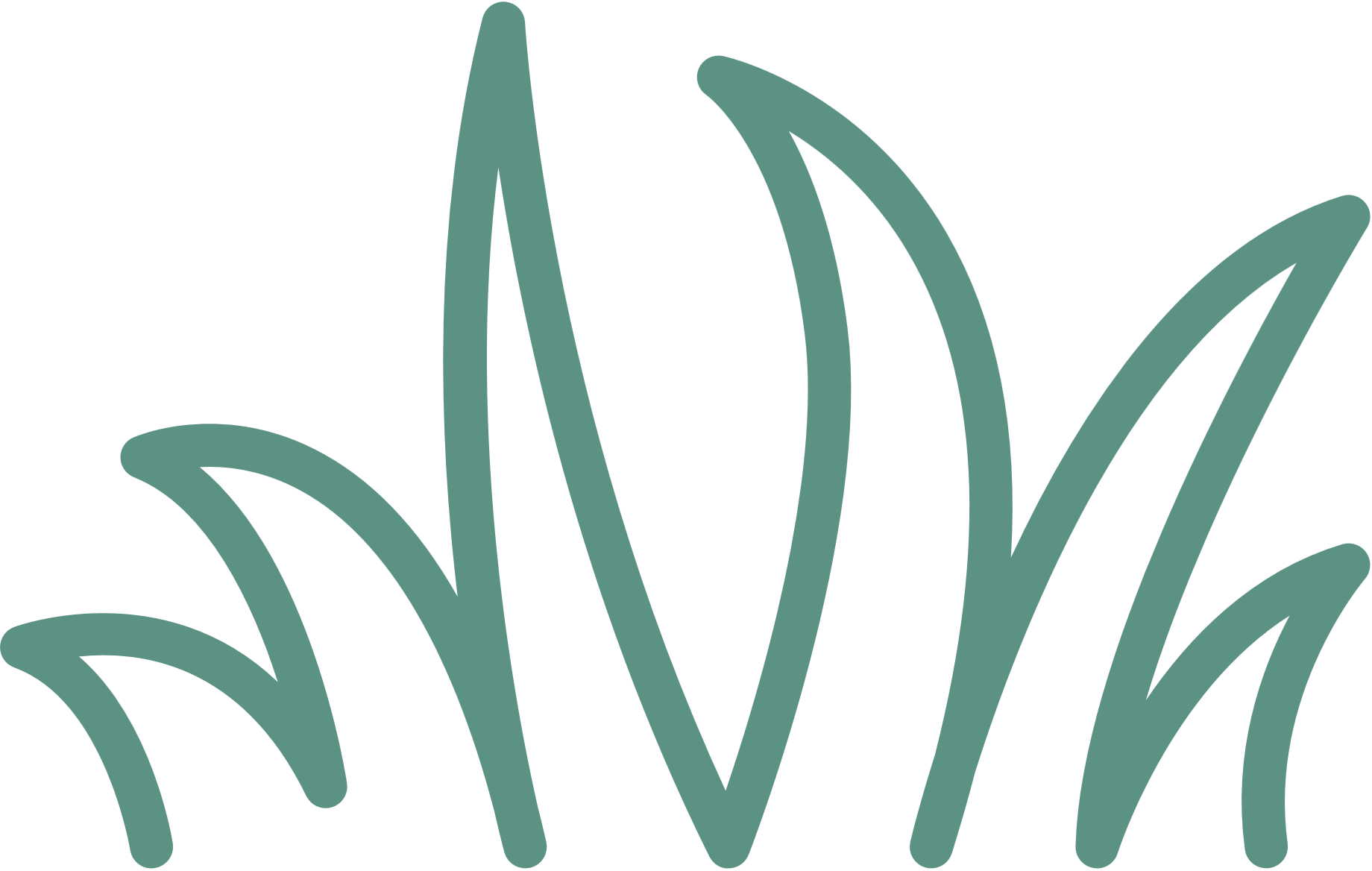 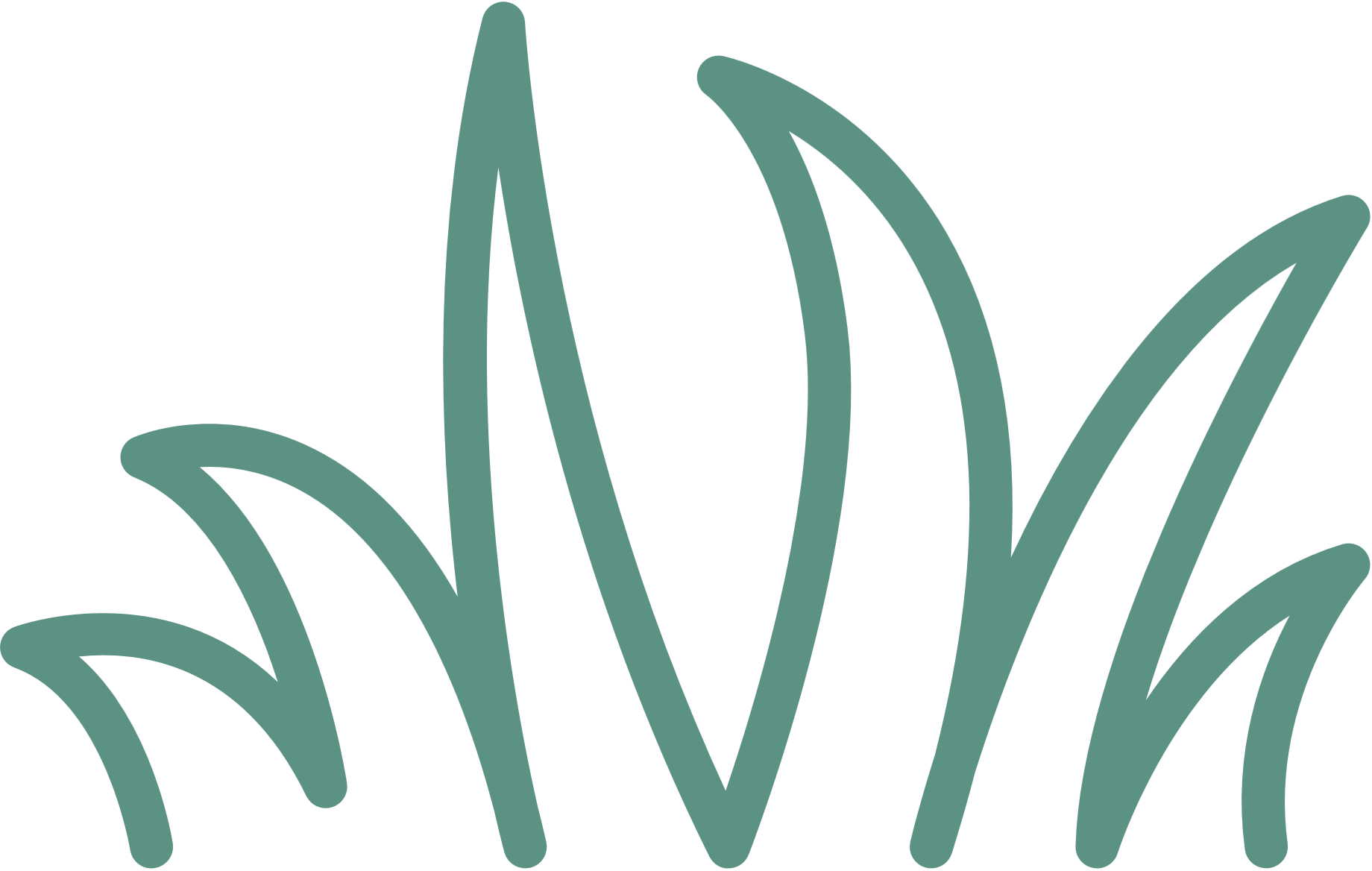 - Tình cảm của con dành cho mẹ:
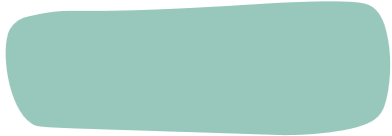 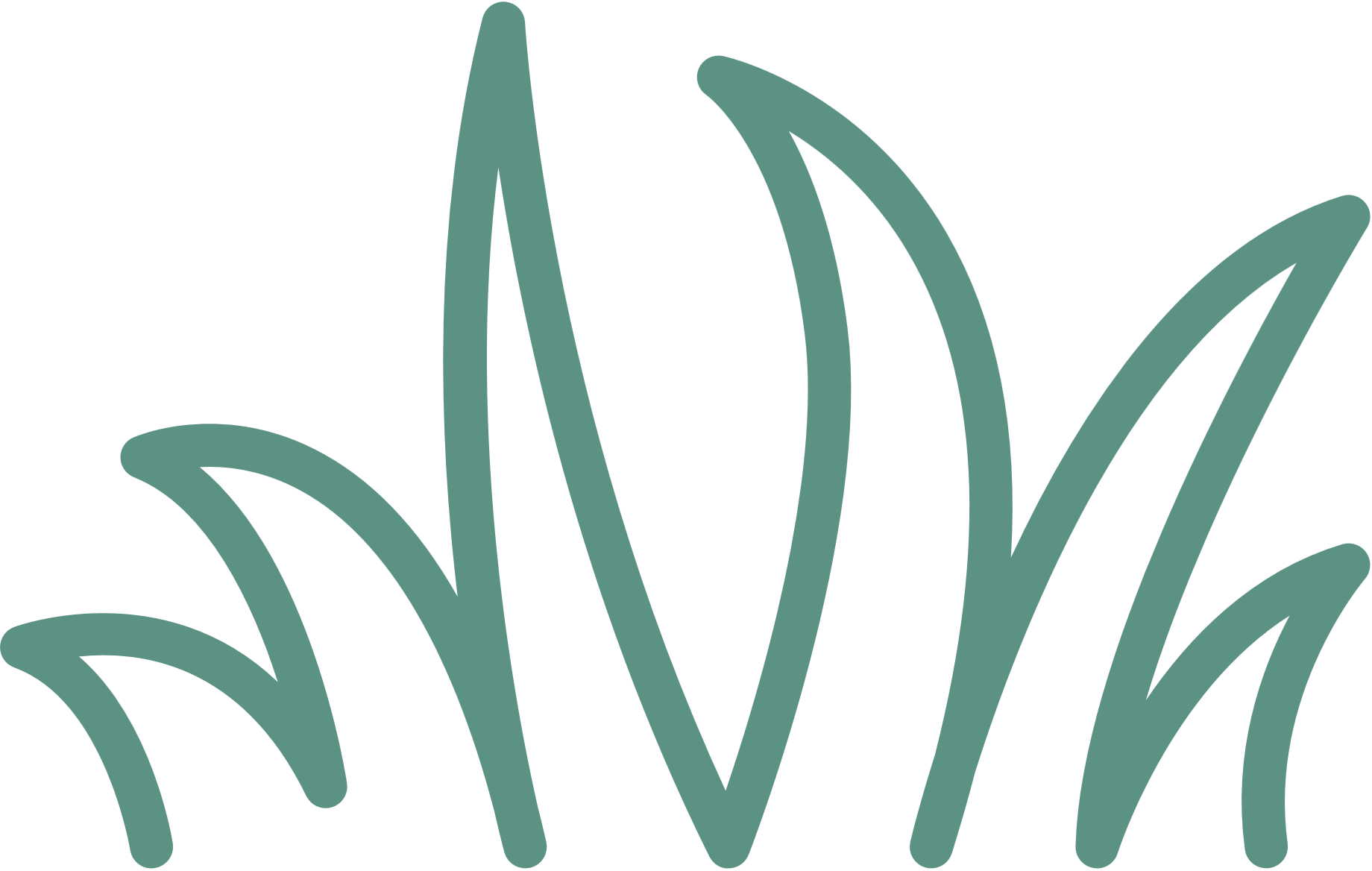 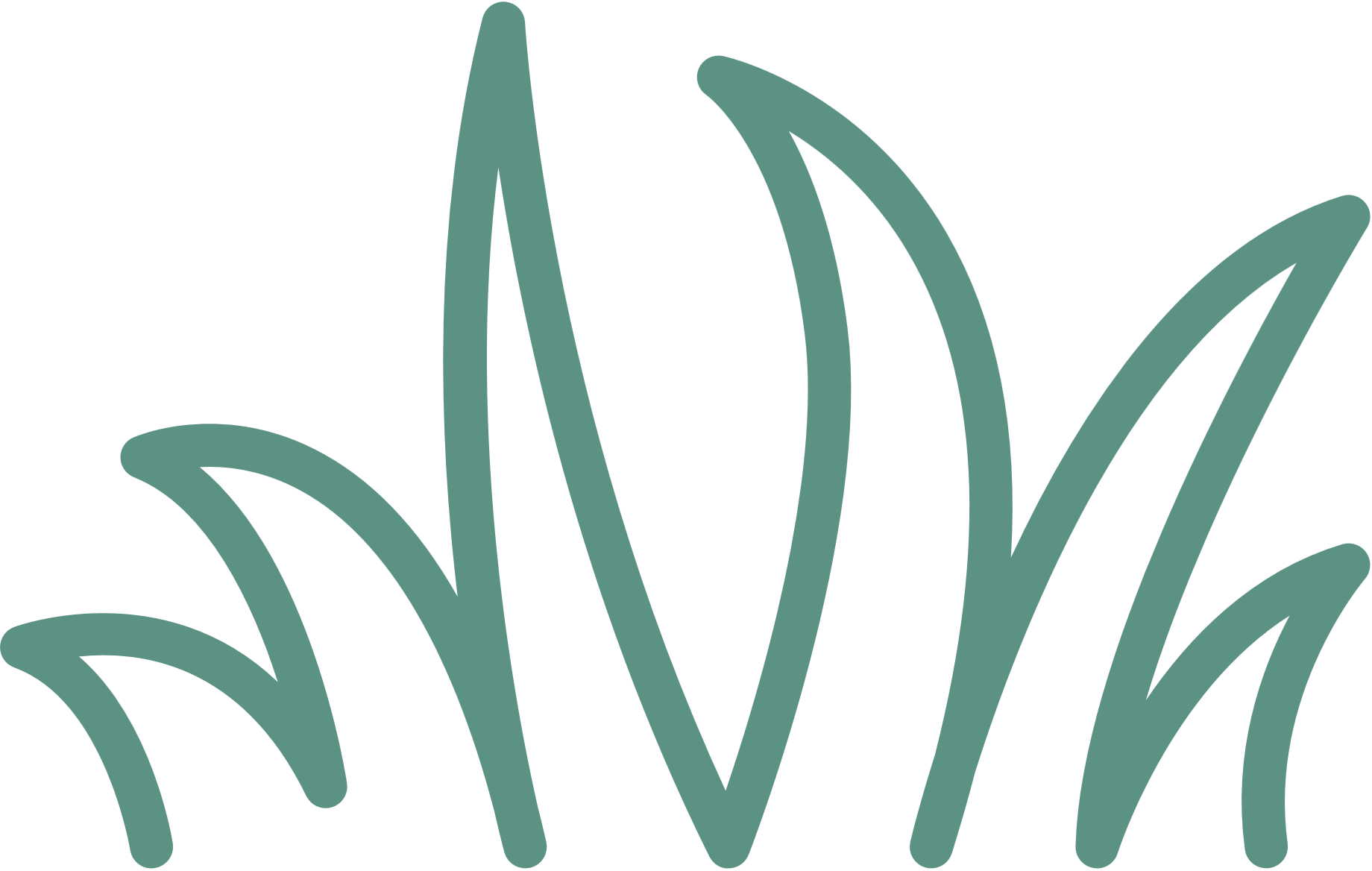 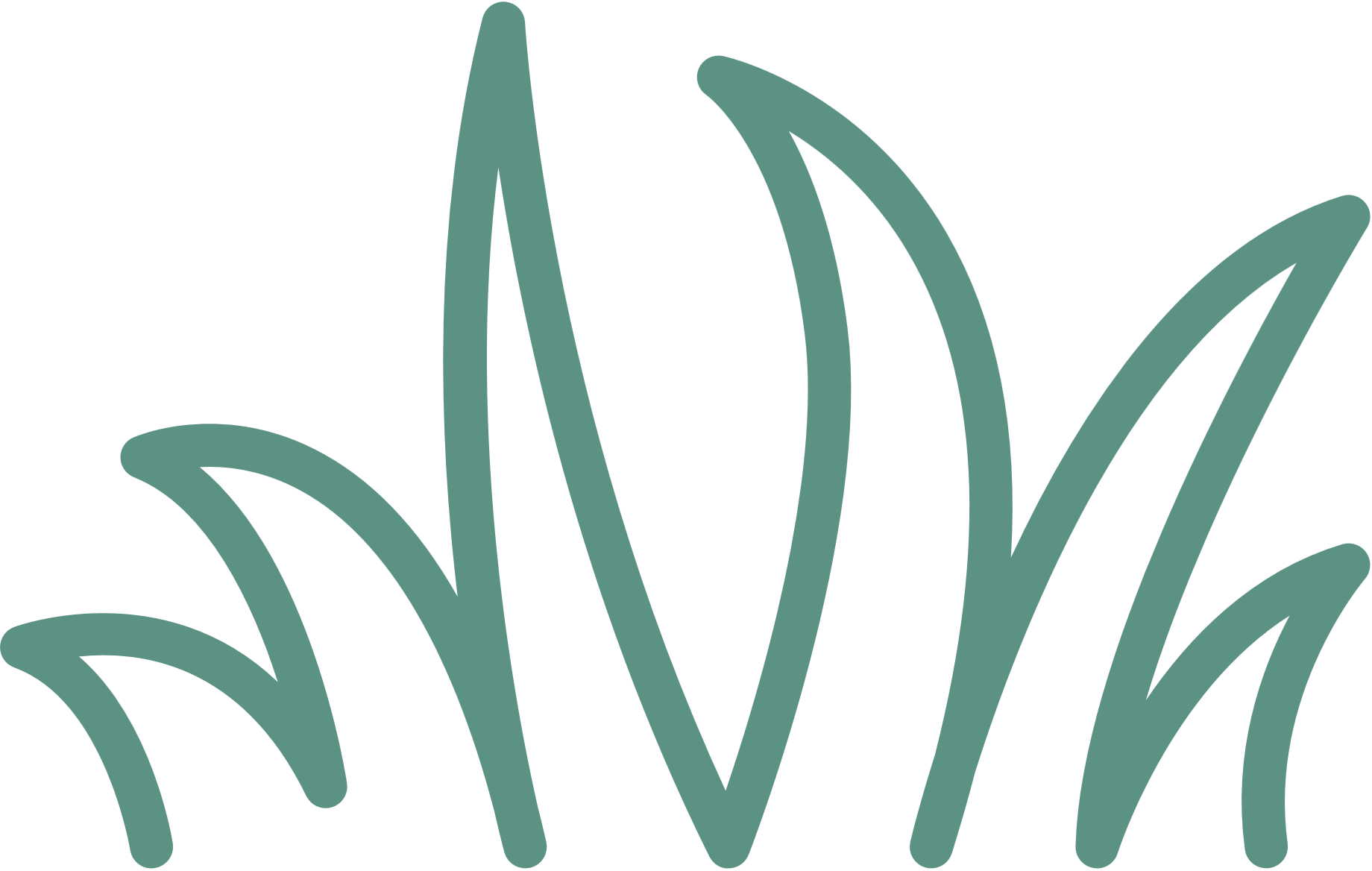 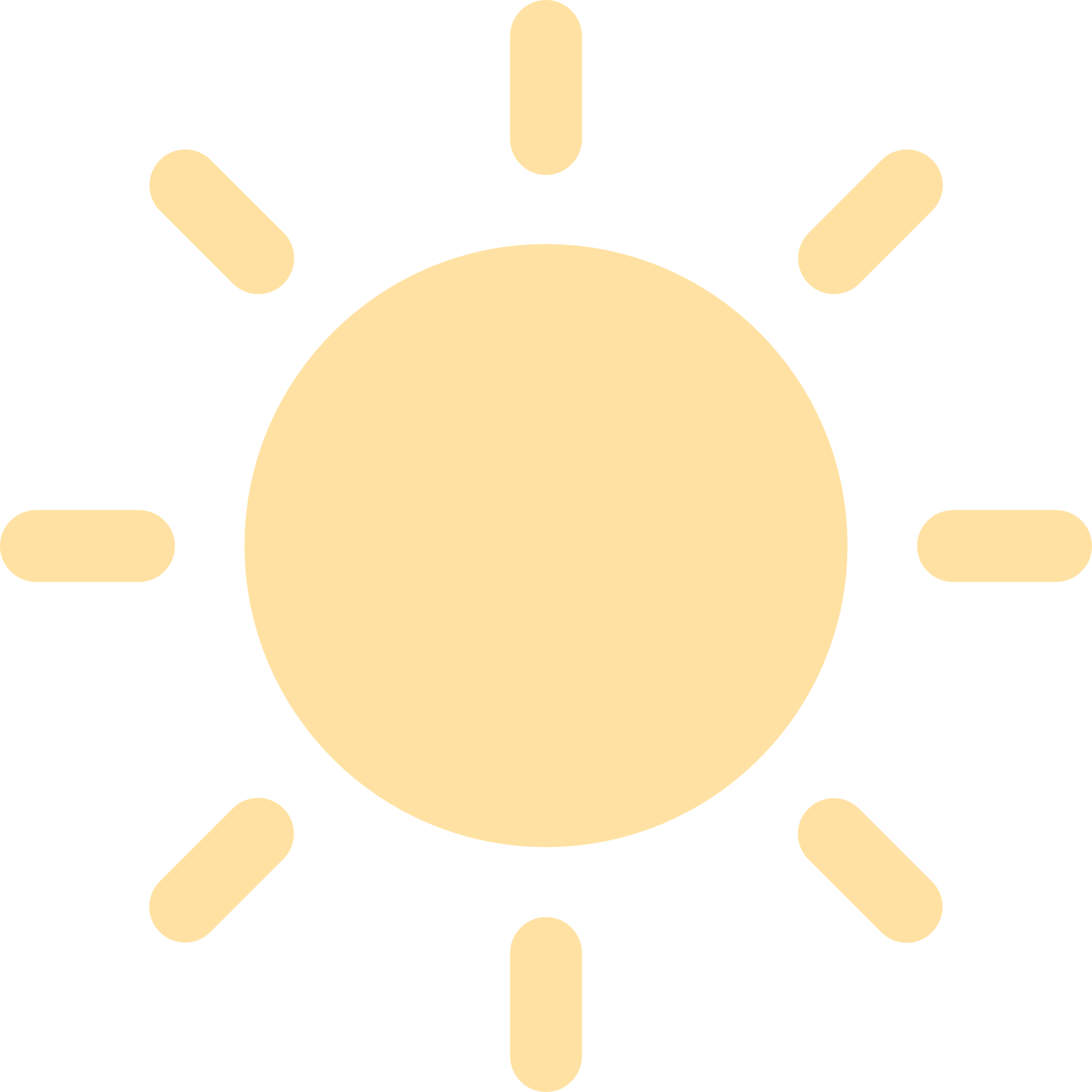 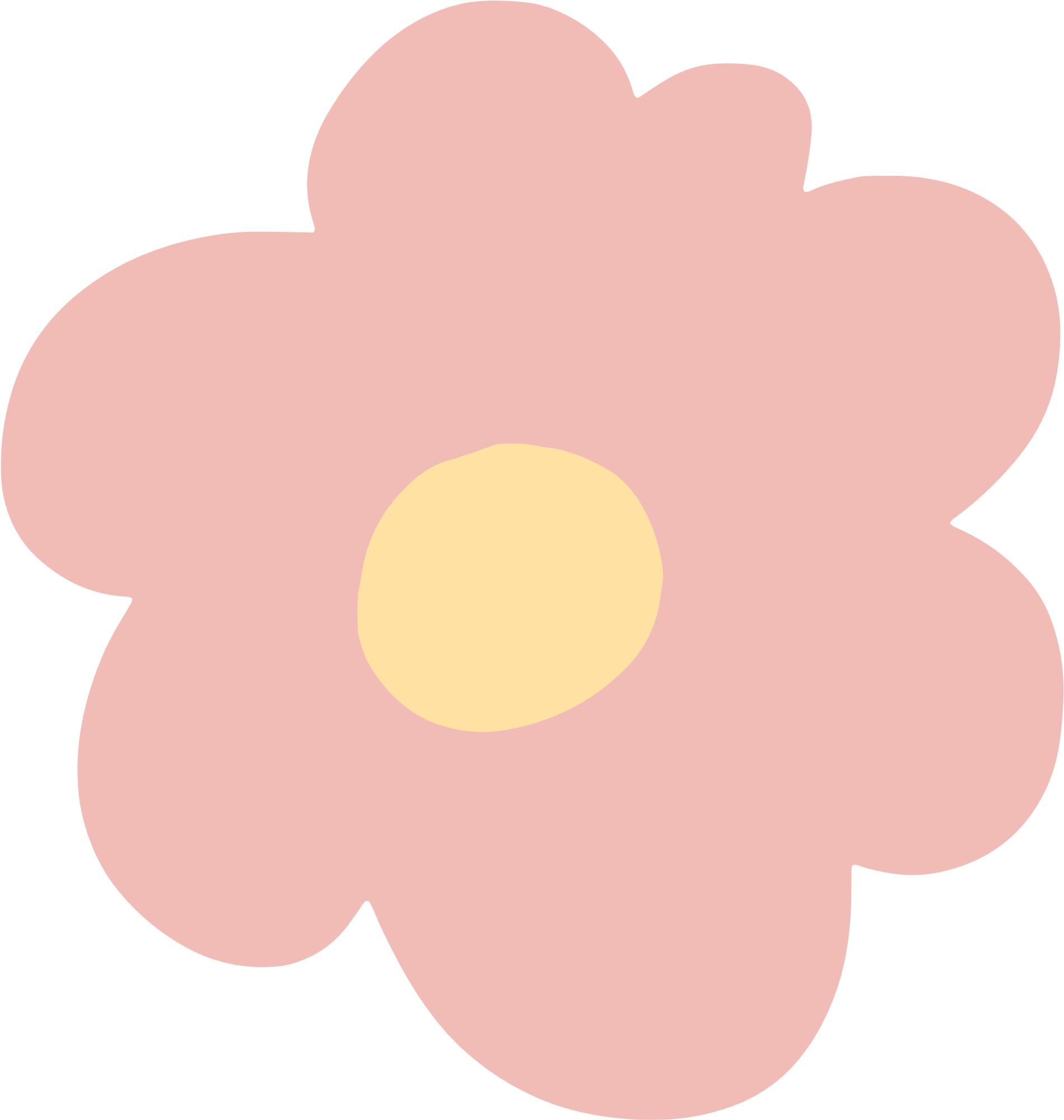 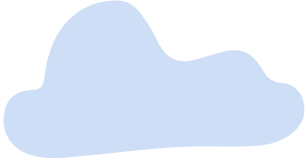 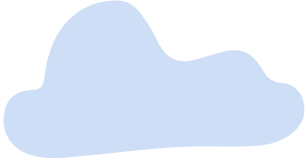 NHIỆM VỤ 2
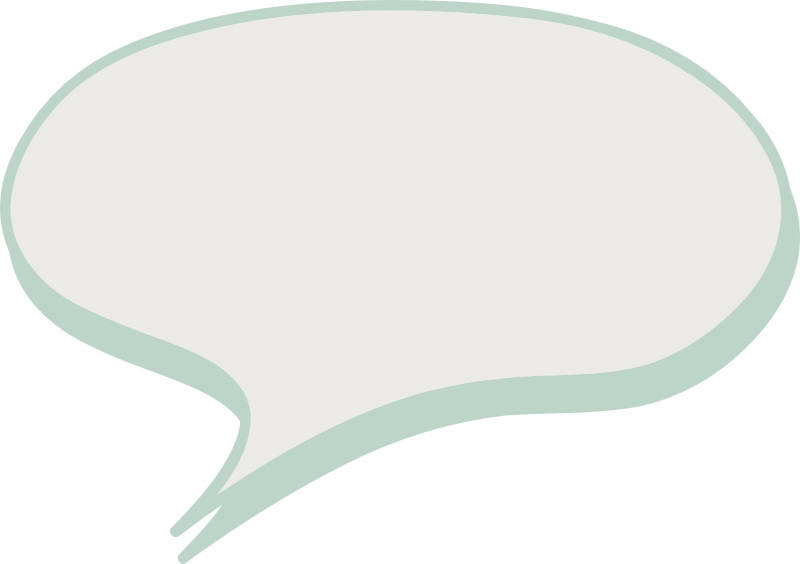 Từ những tín hiệu đã được giải mã, em cảm nhận được điều gì về ý nghĩa của bài thơ?
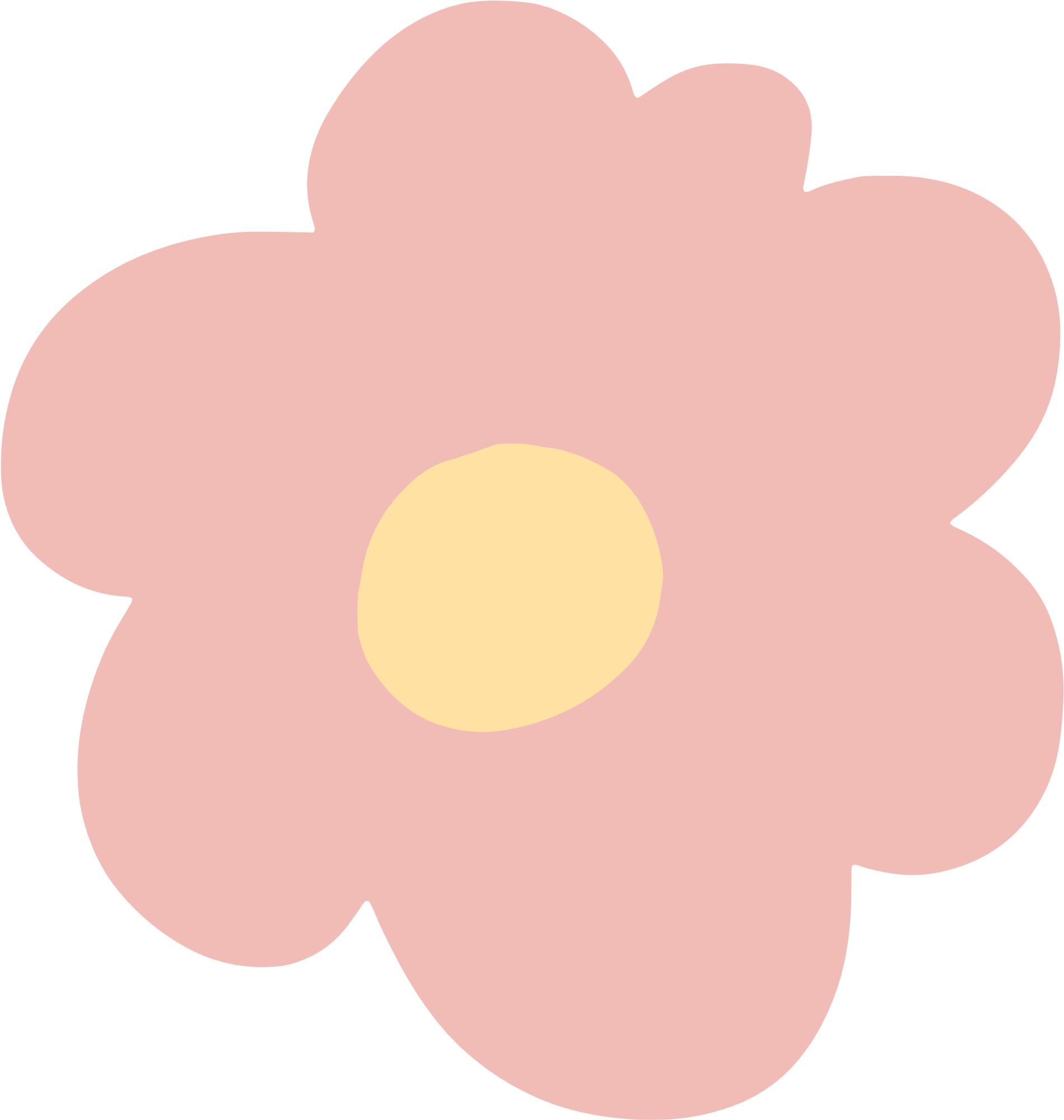 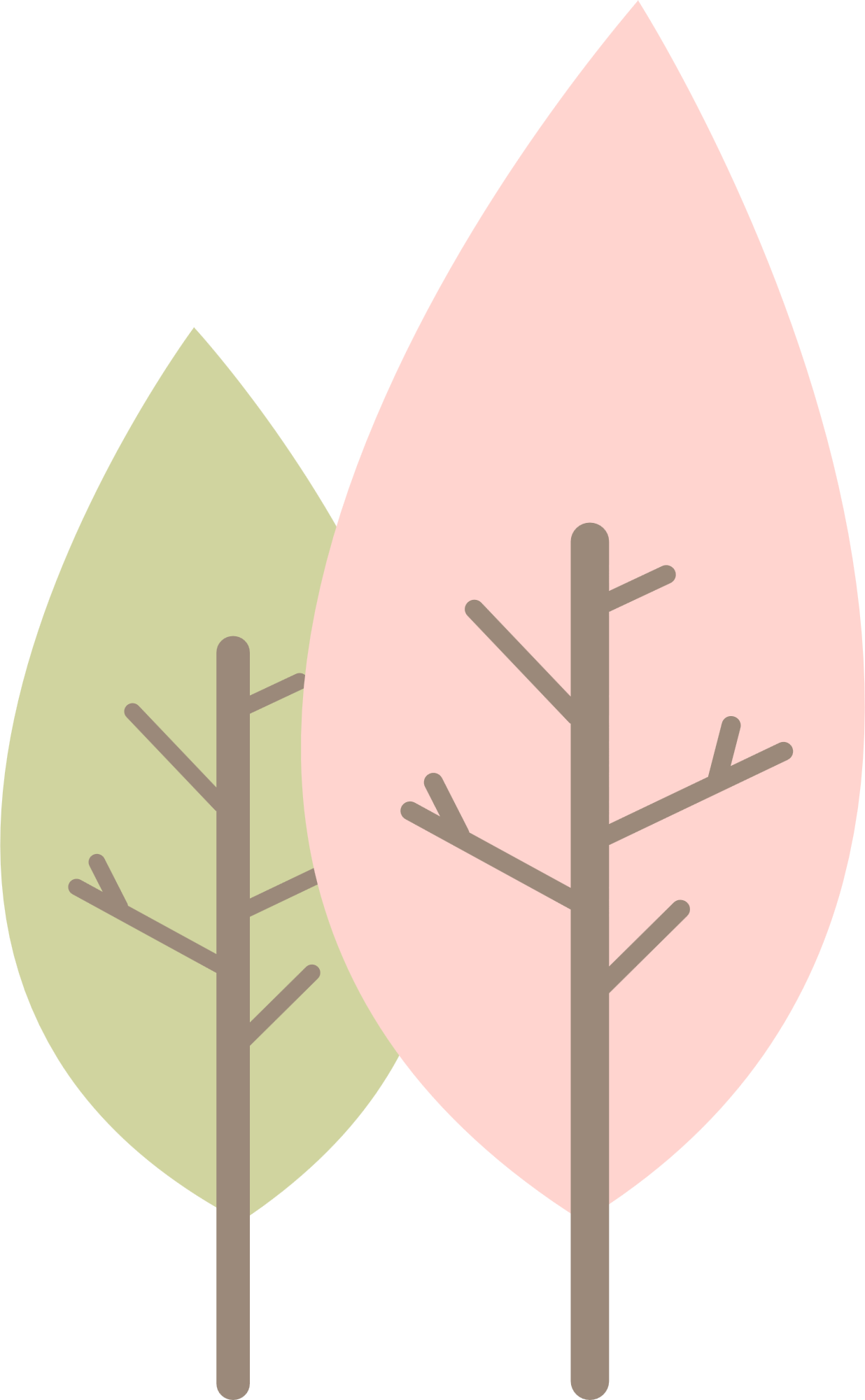 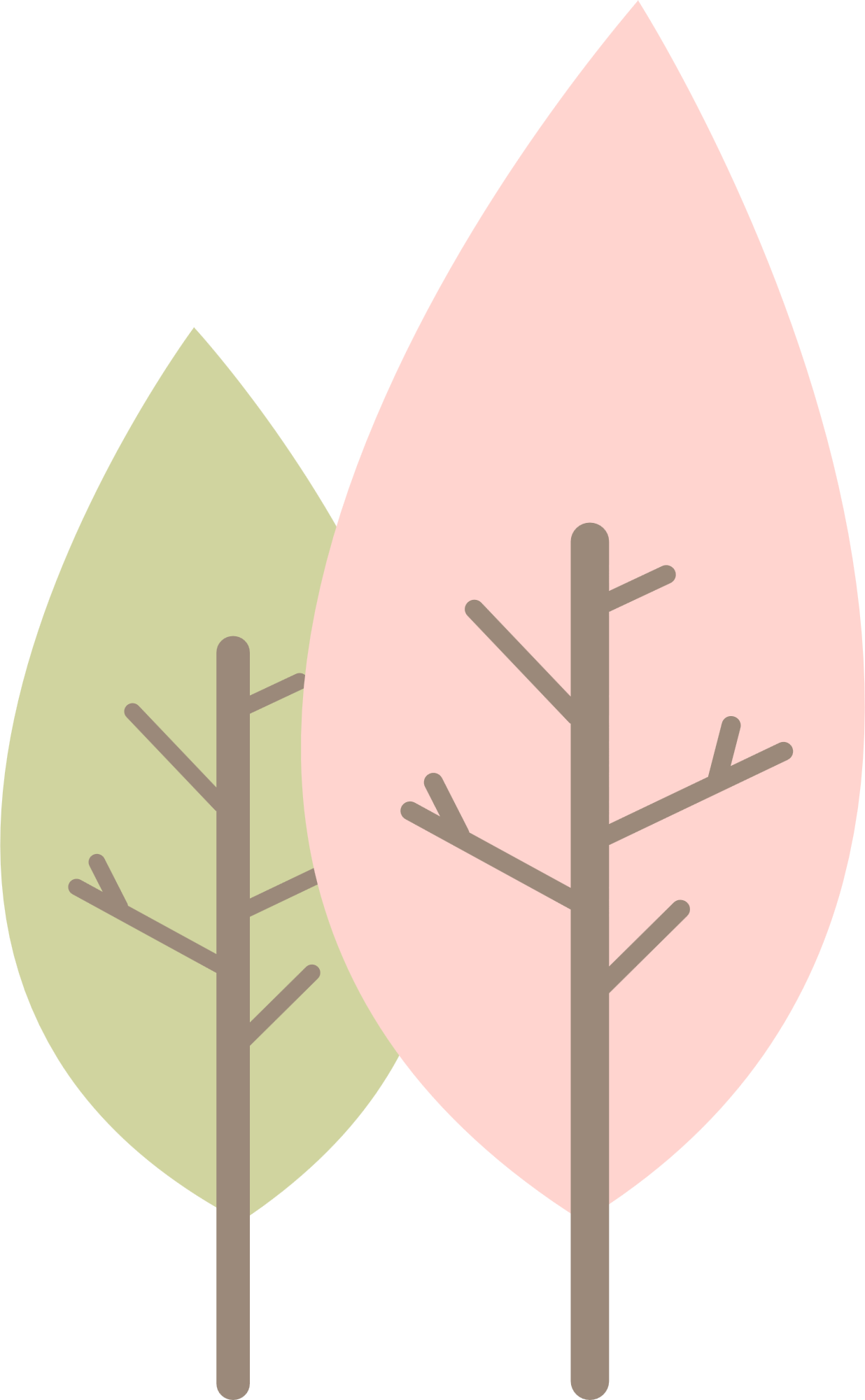 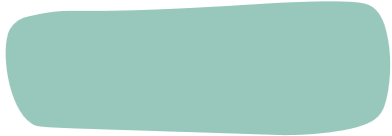 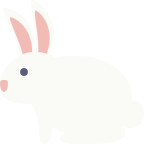 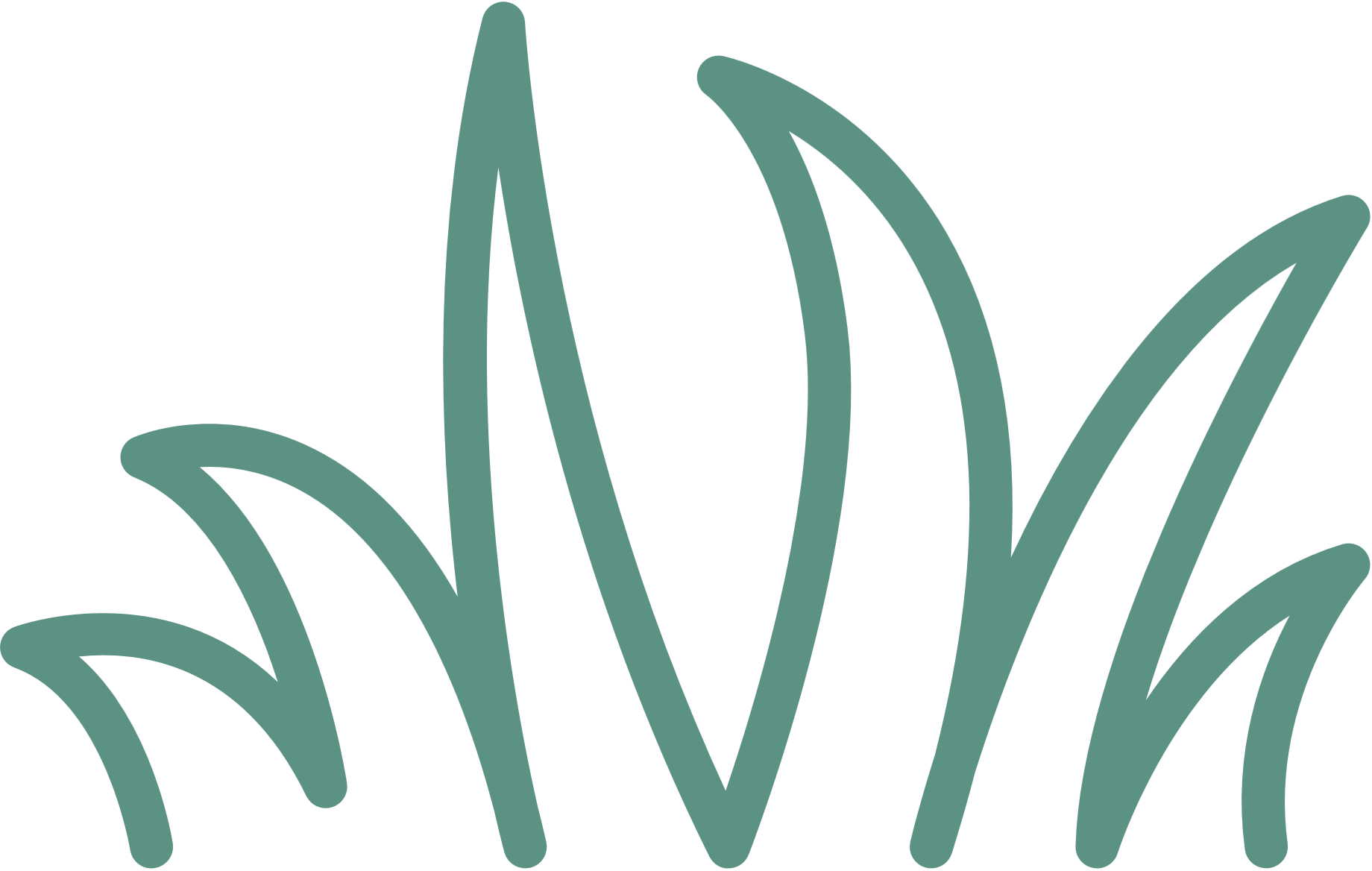 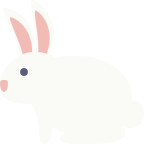 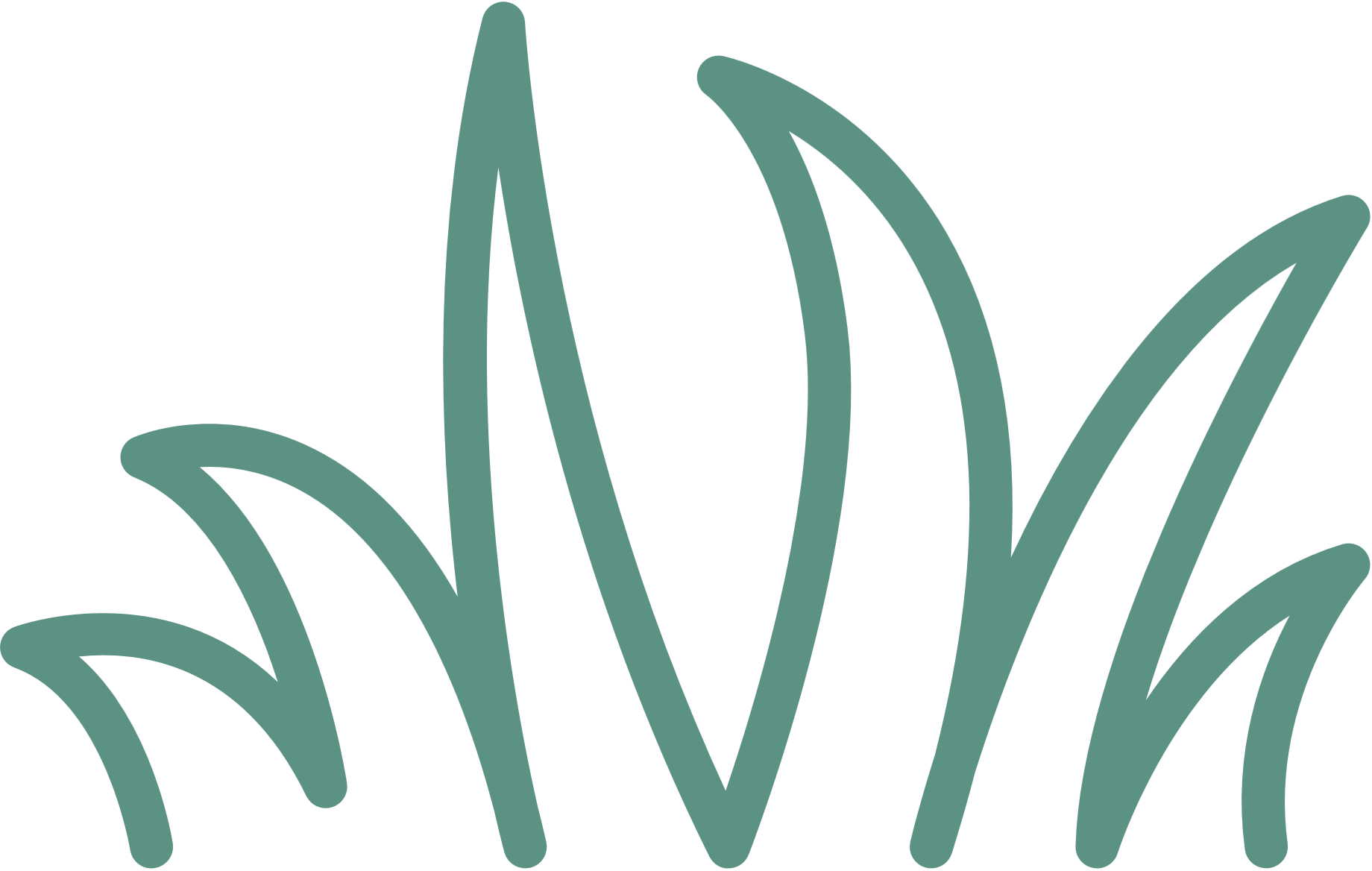 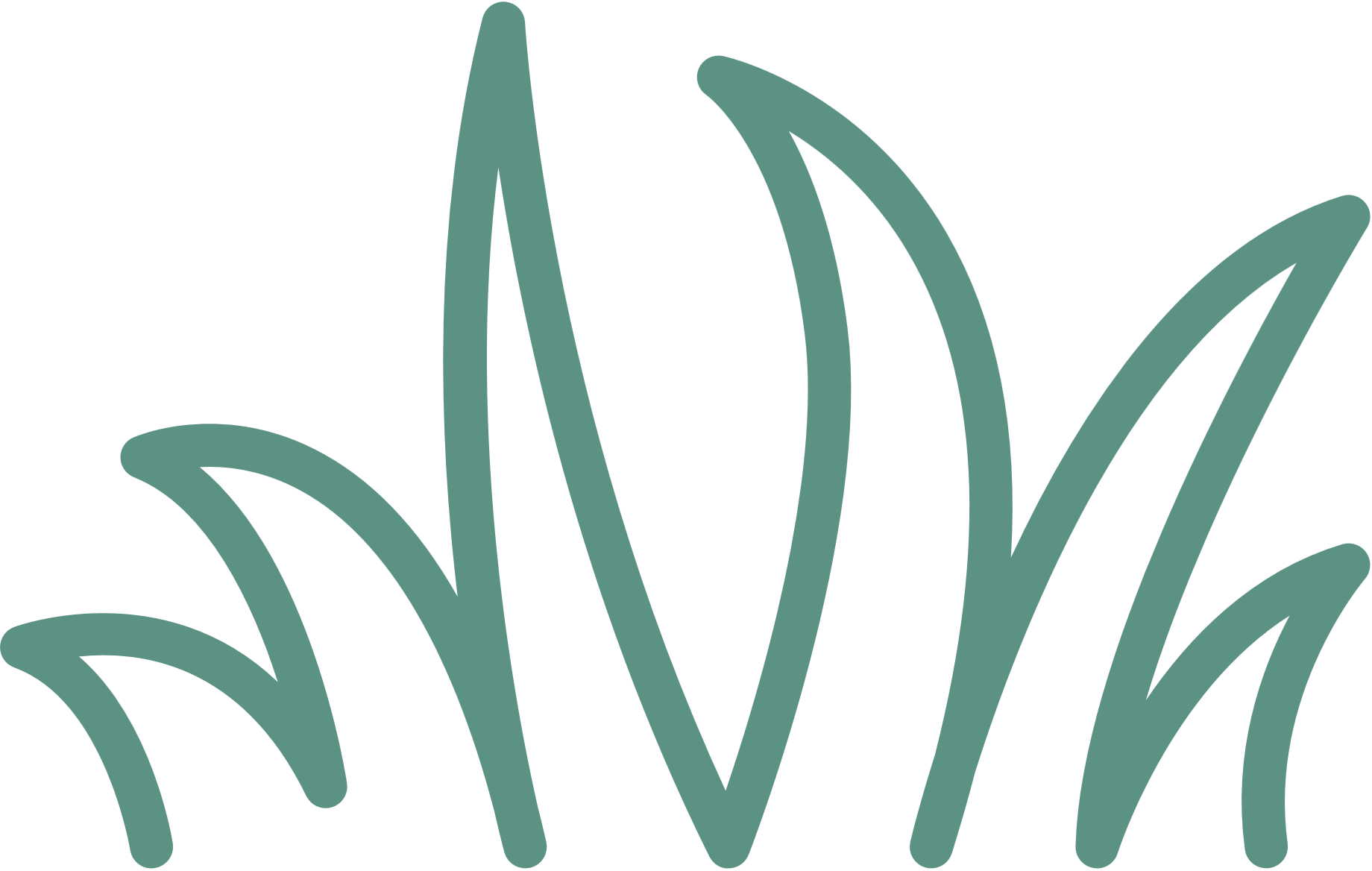 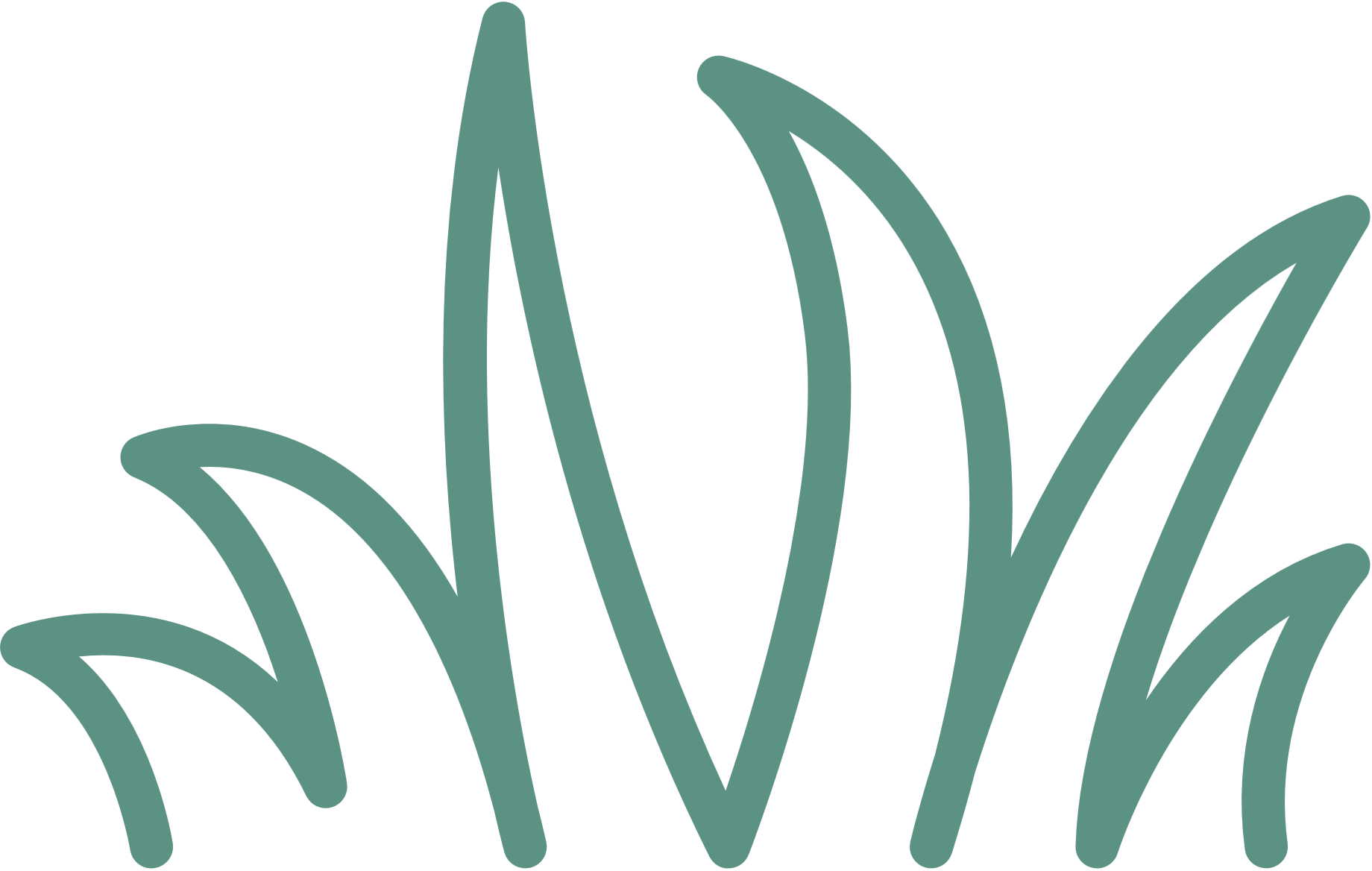 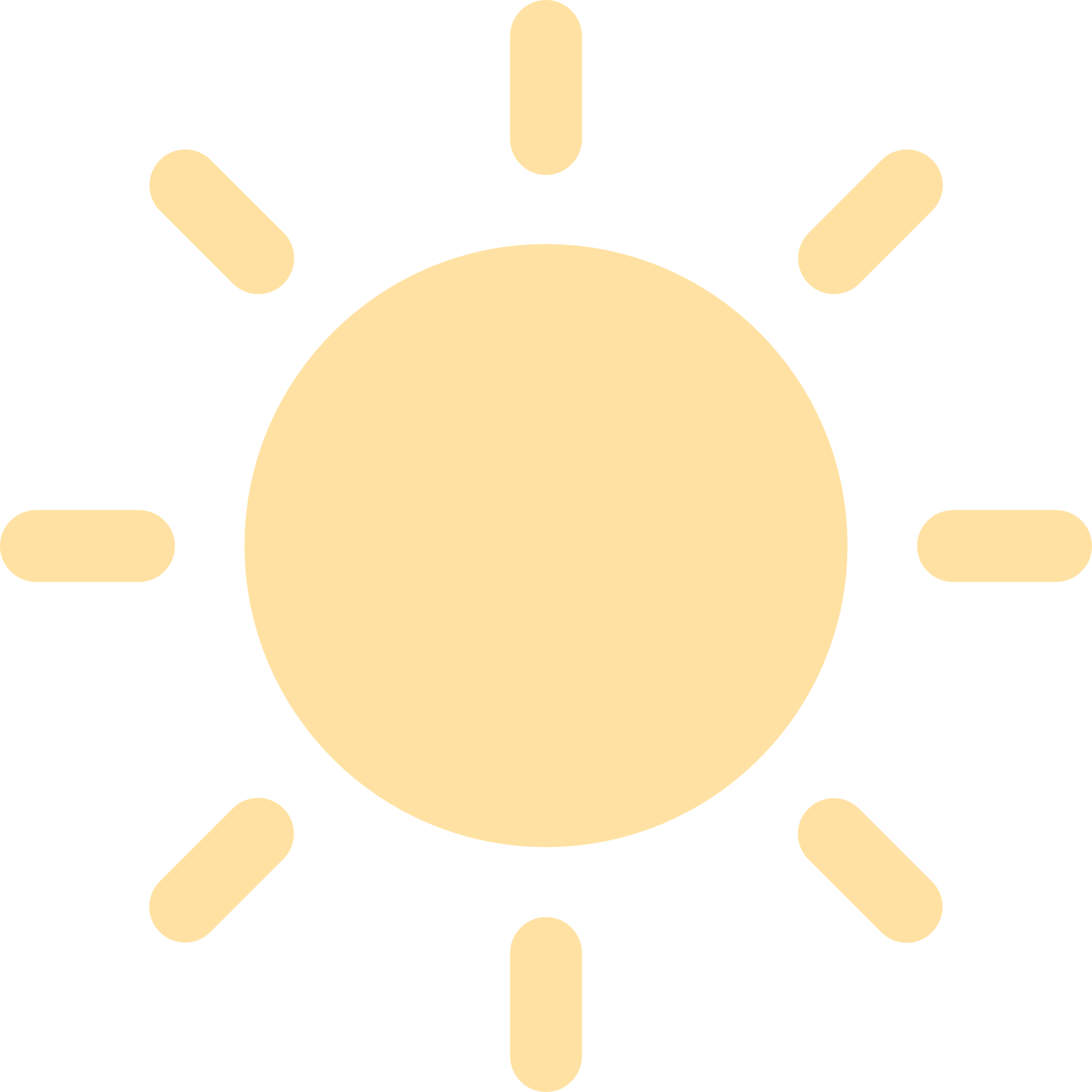 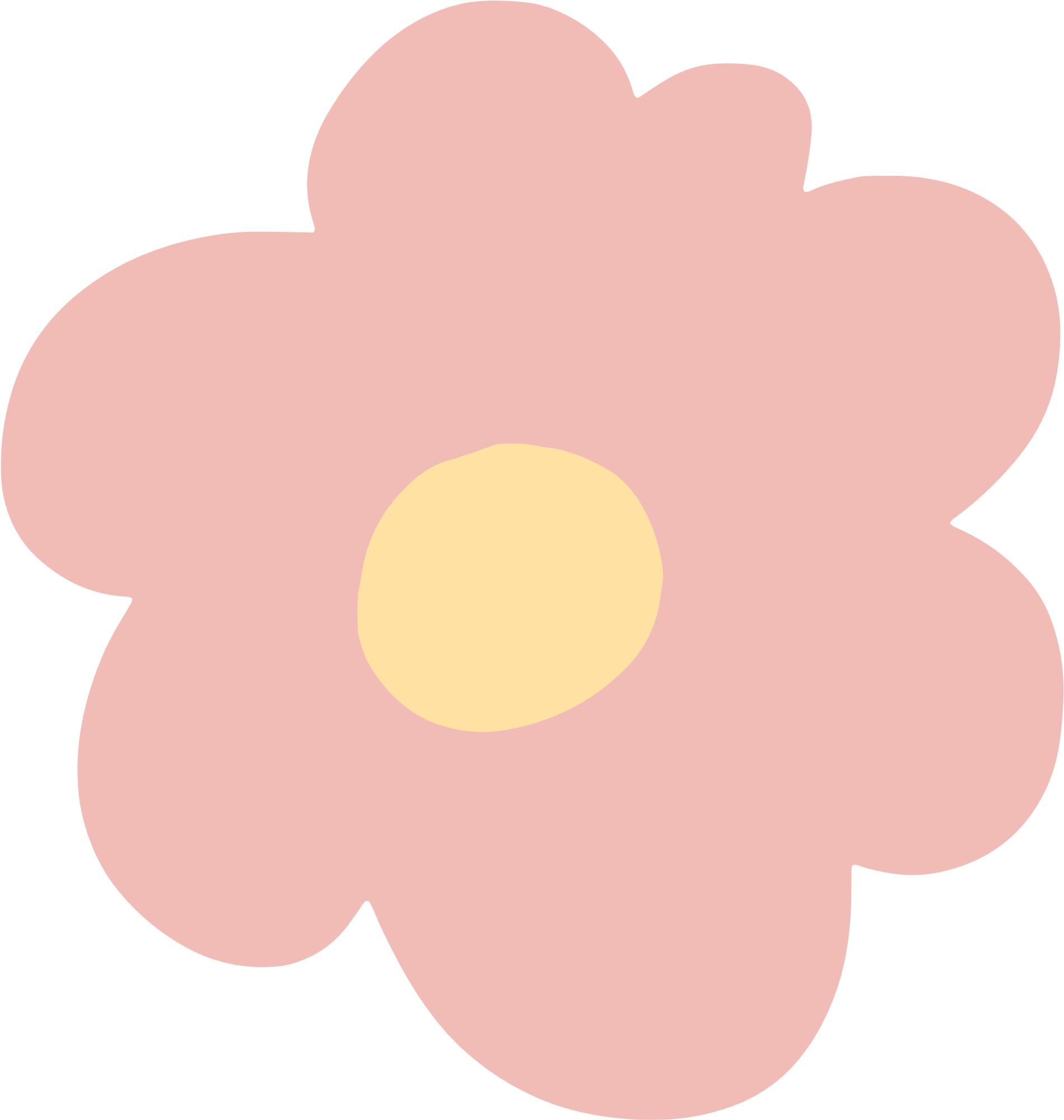 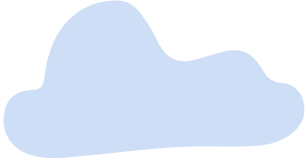 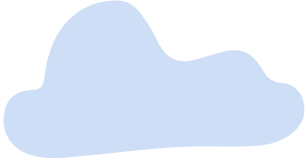 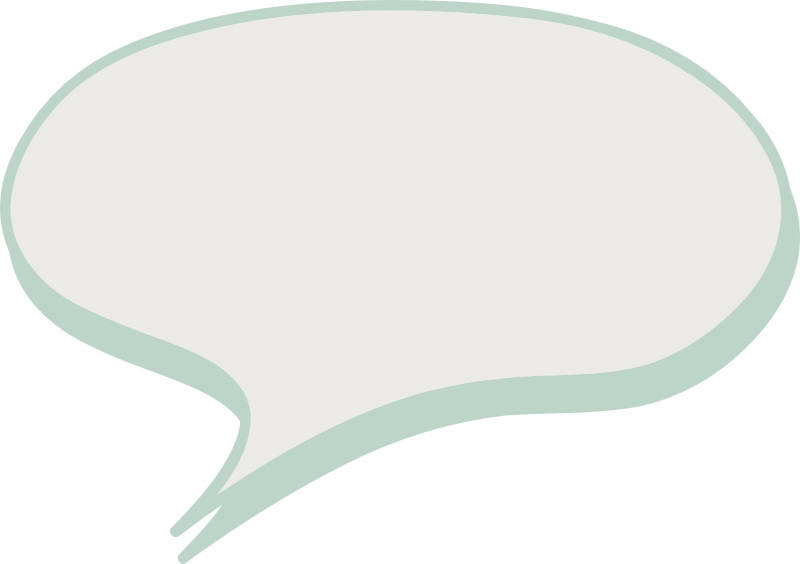 Bài thơ Về thăm mẹ mang đến thông điệp về tình mẫu tử đáng quý, bài thơ là lời trái tim của con dành cho mẹ, biết ơn mẹ đã tảo tần, hi sinh, chăm chút cho con
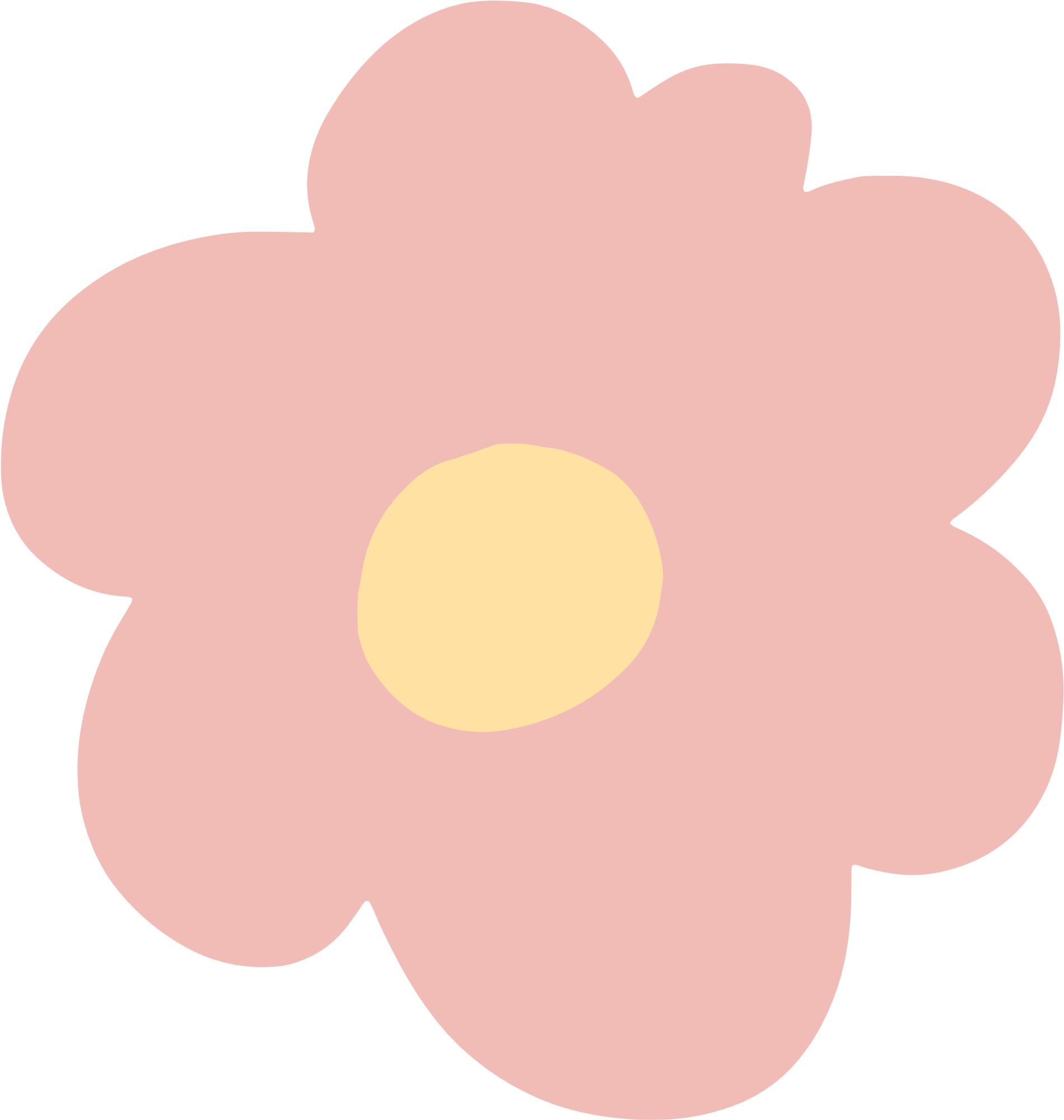 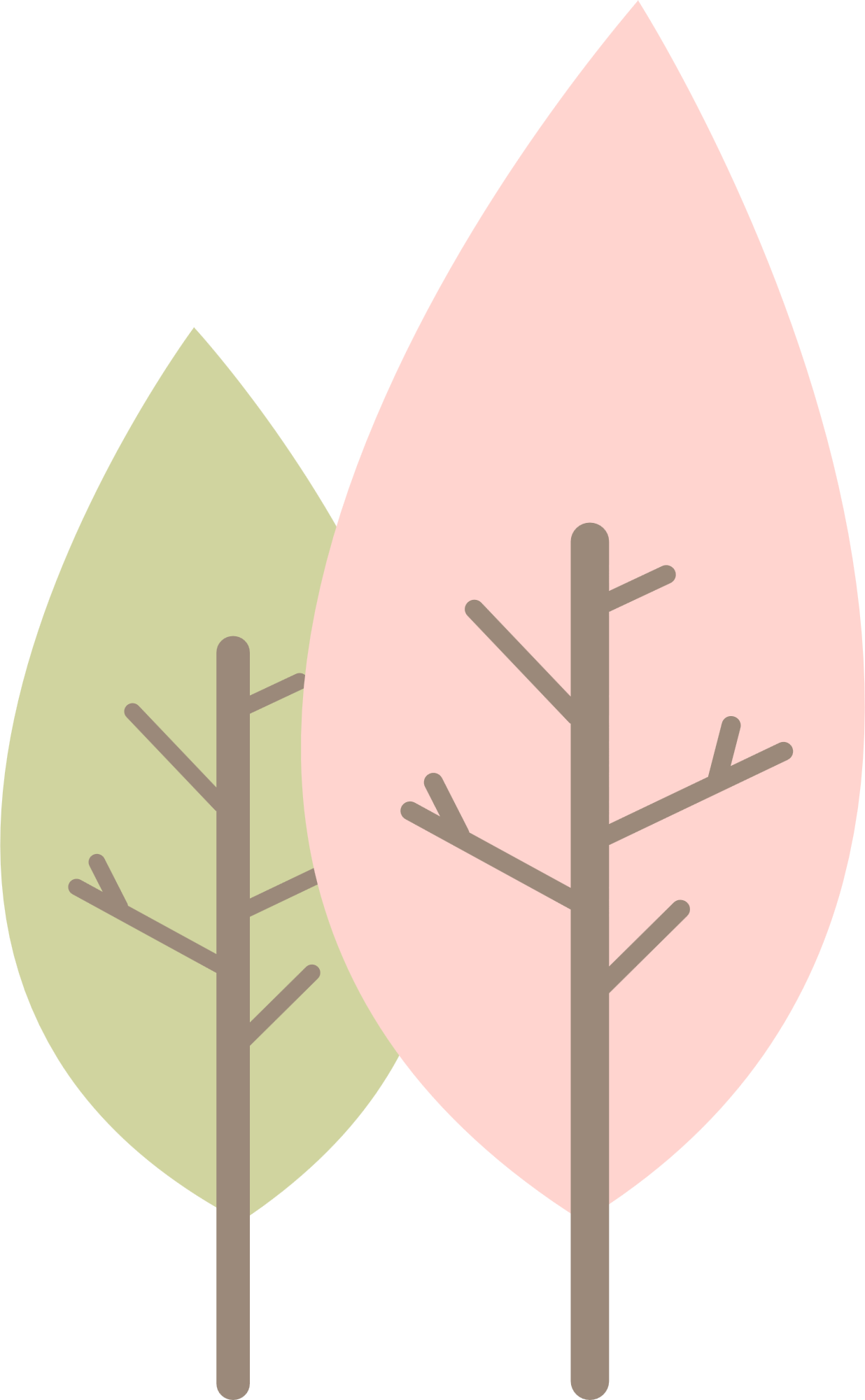 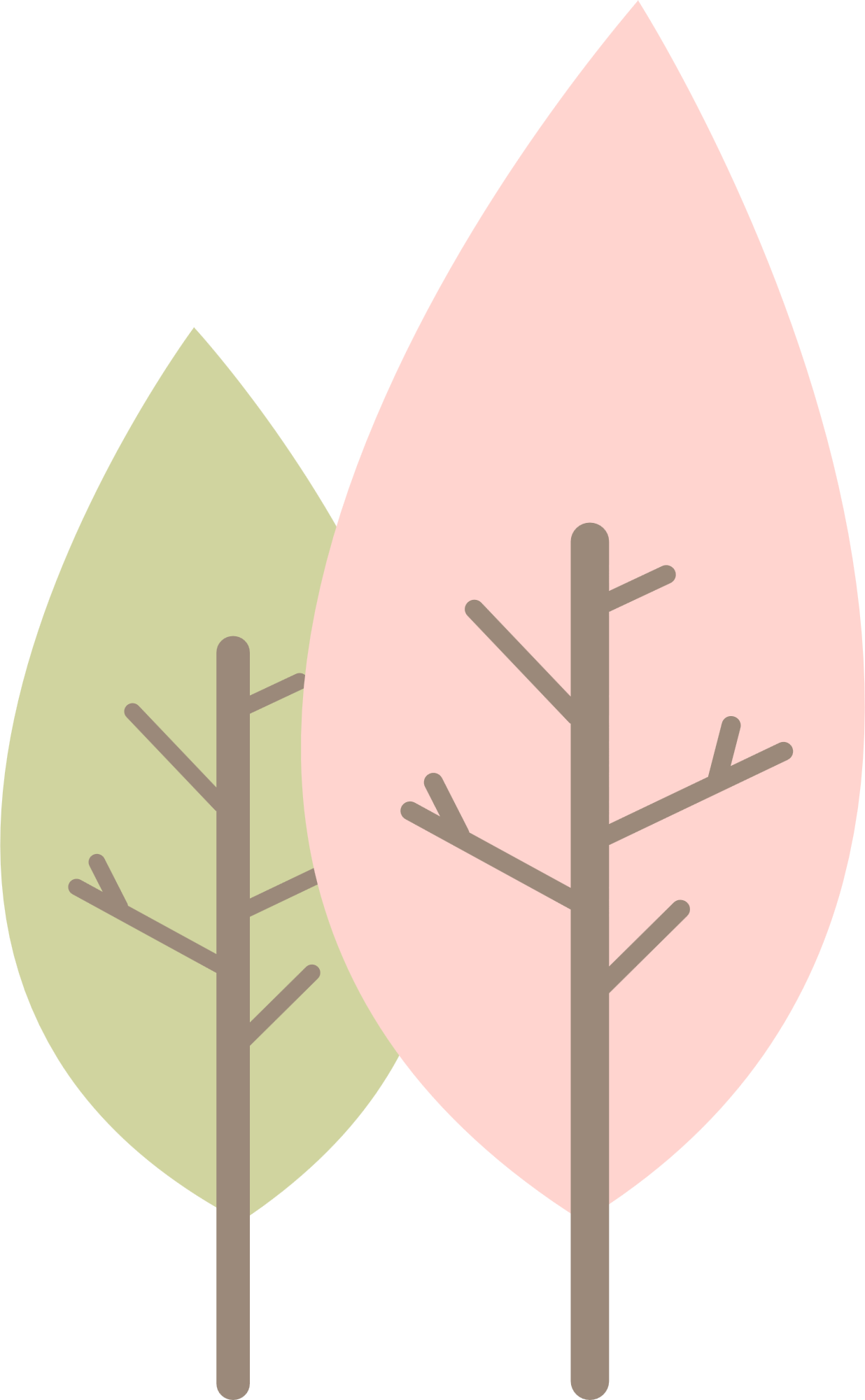 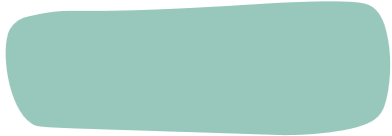 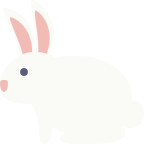 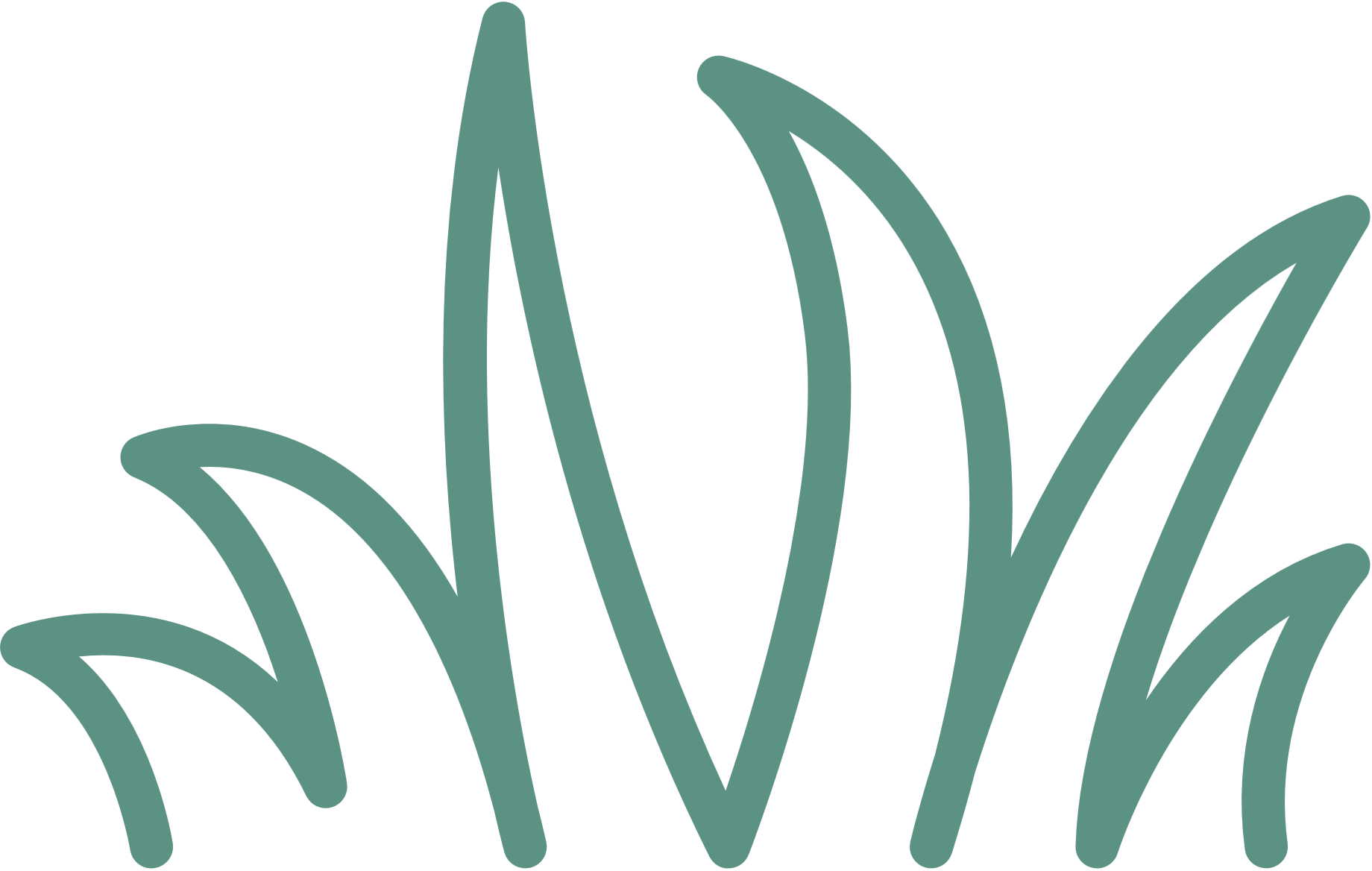 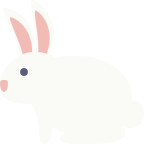 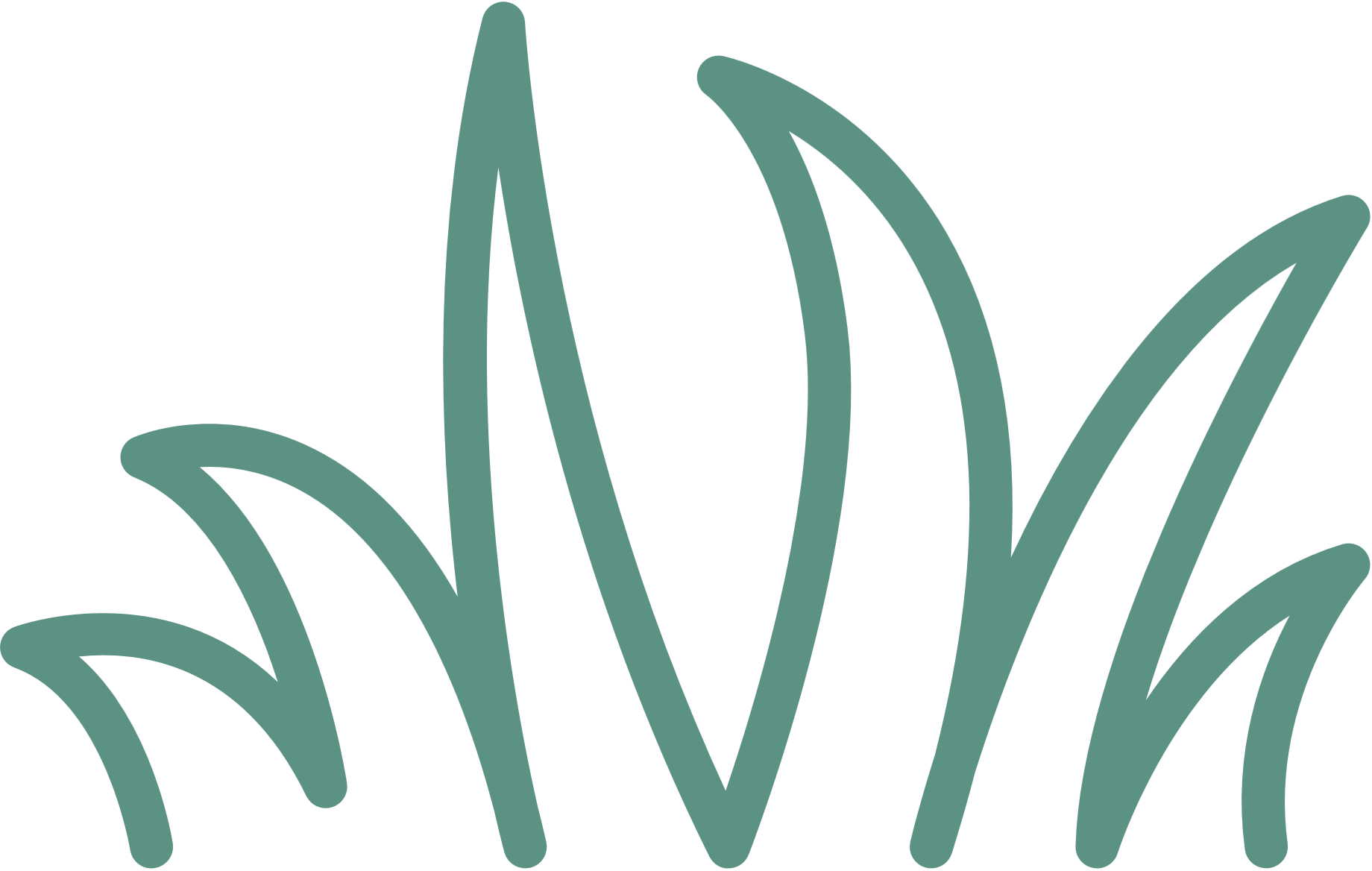 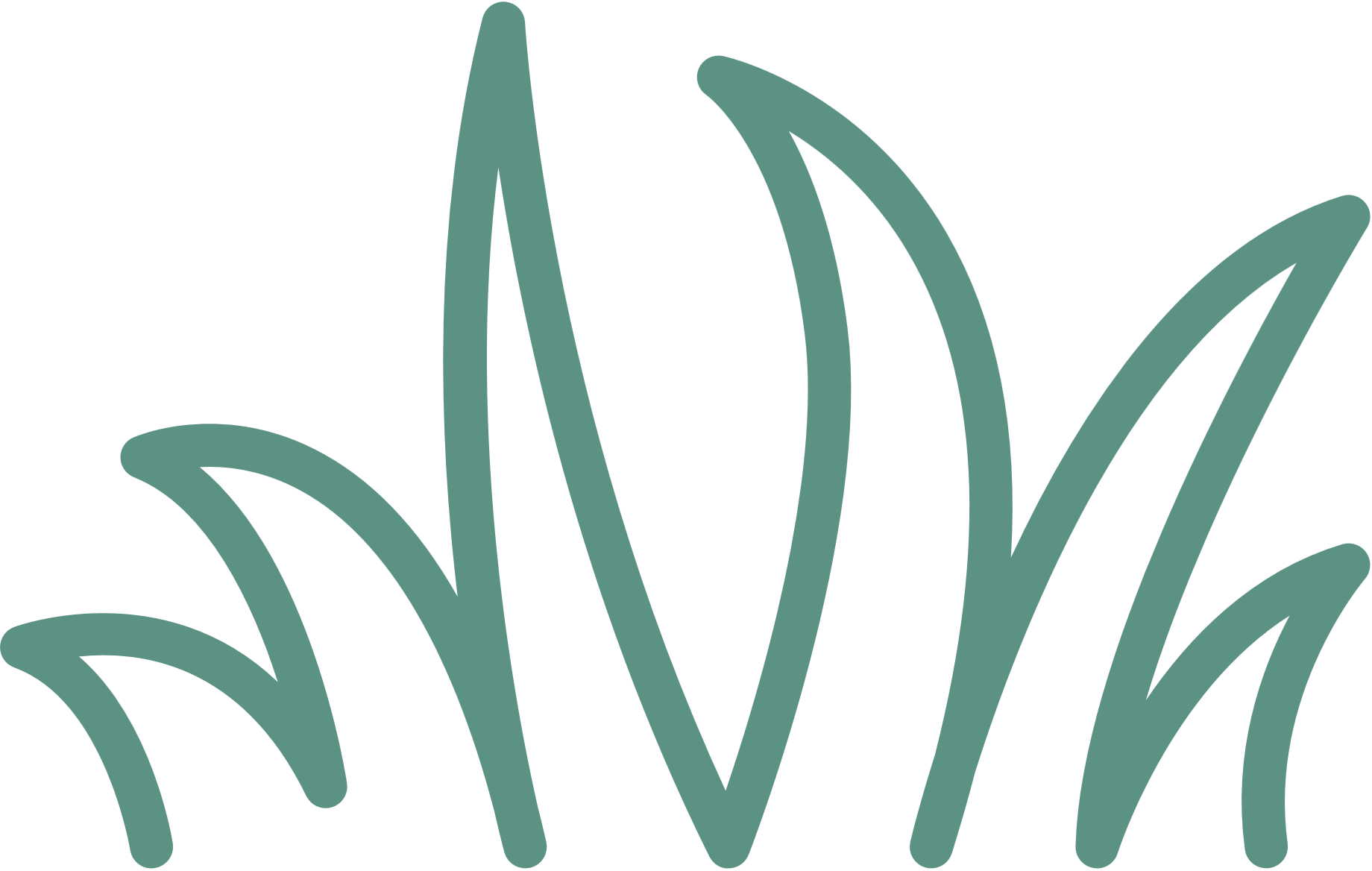 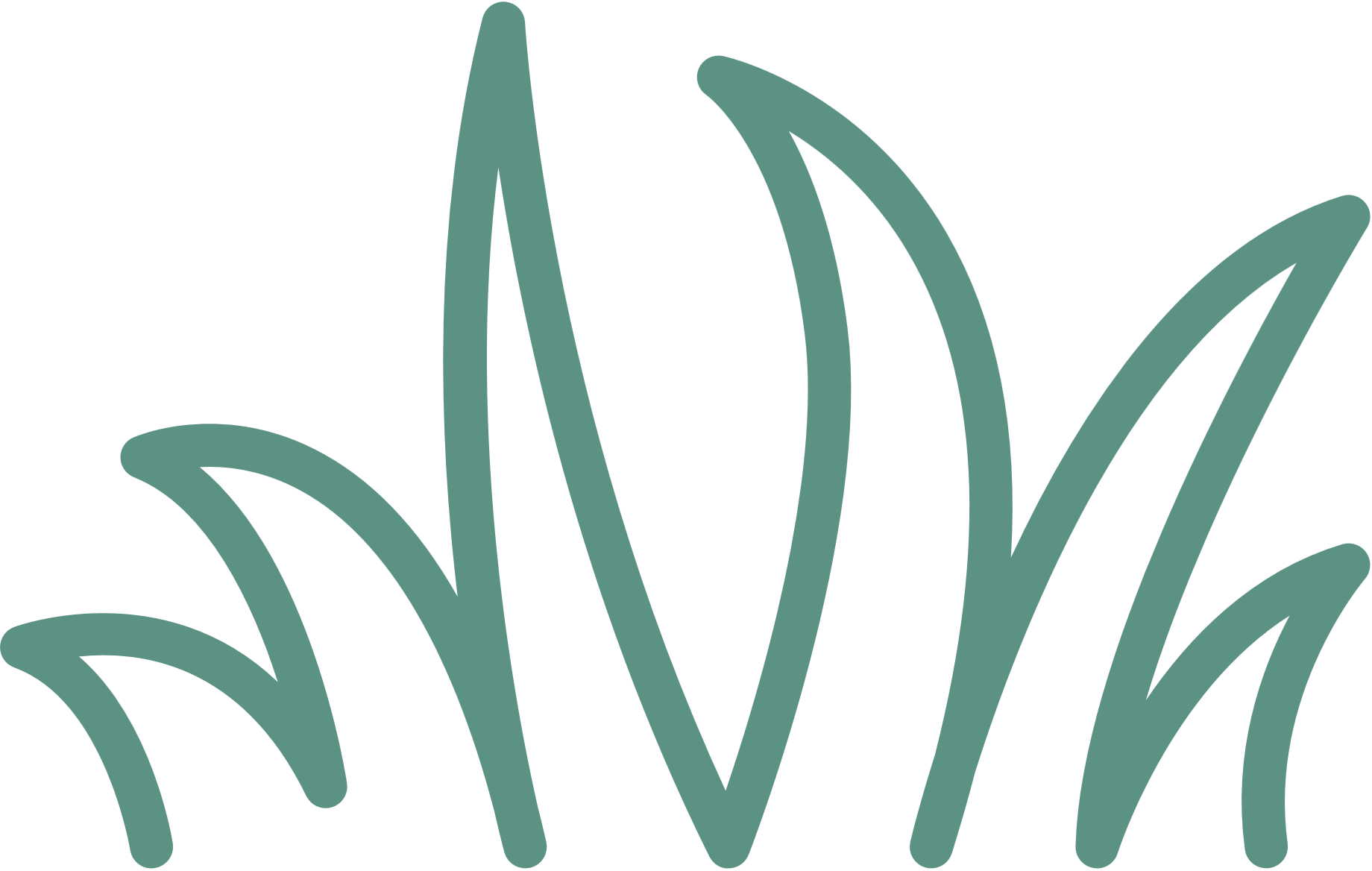 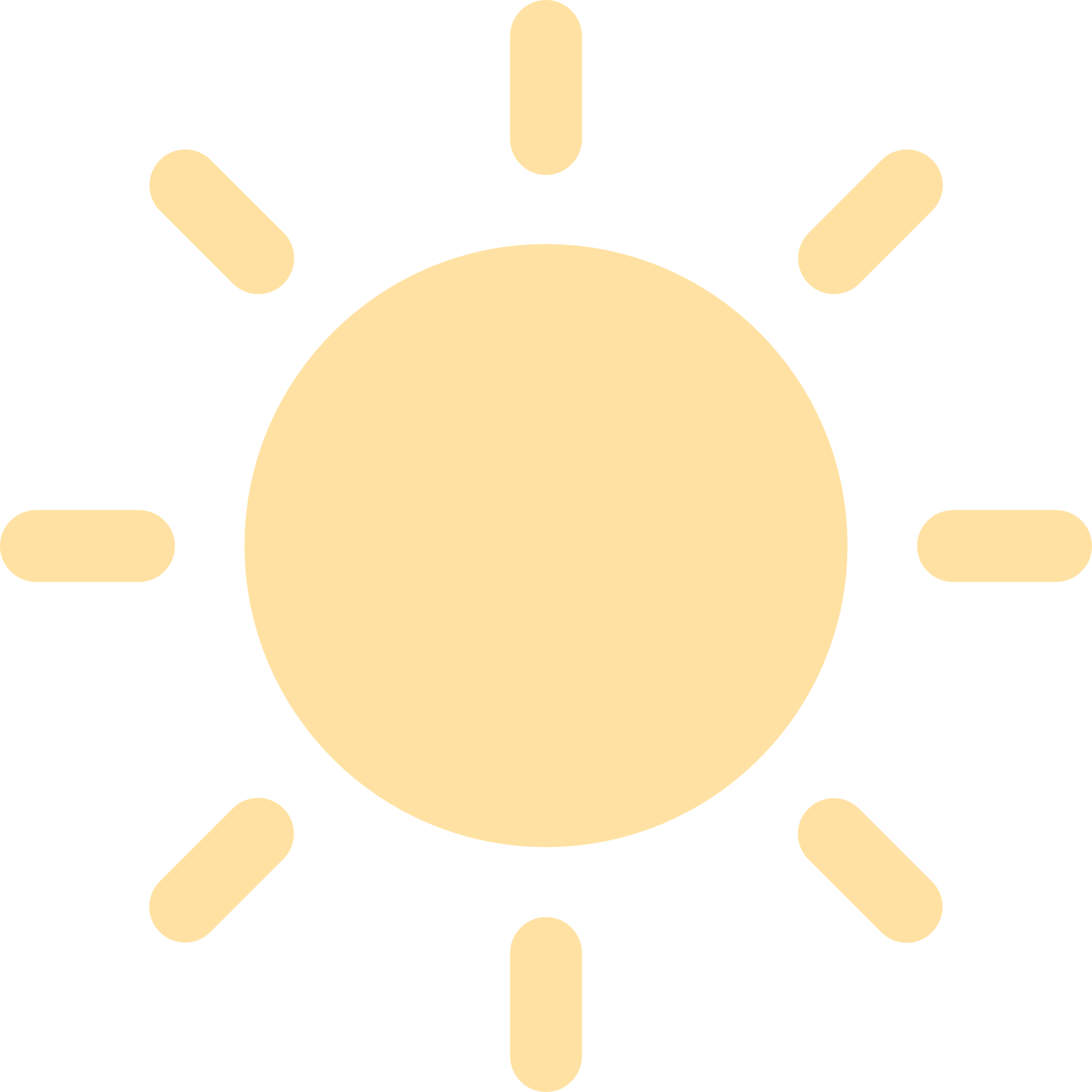 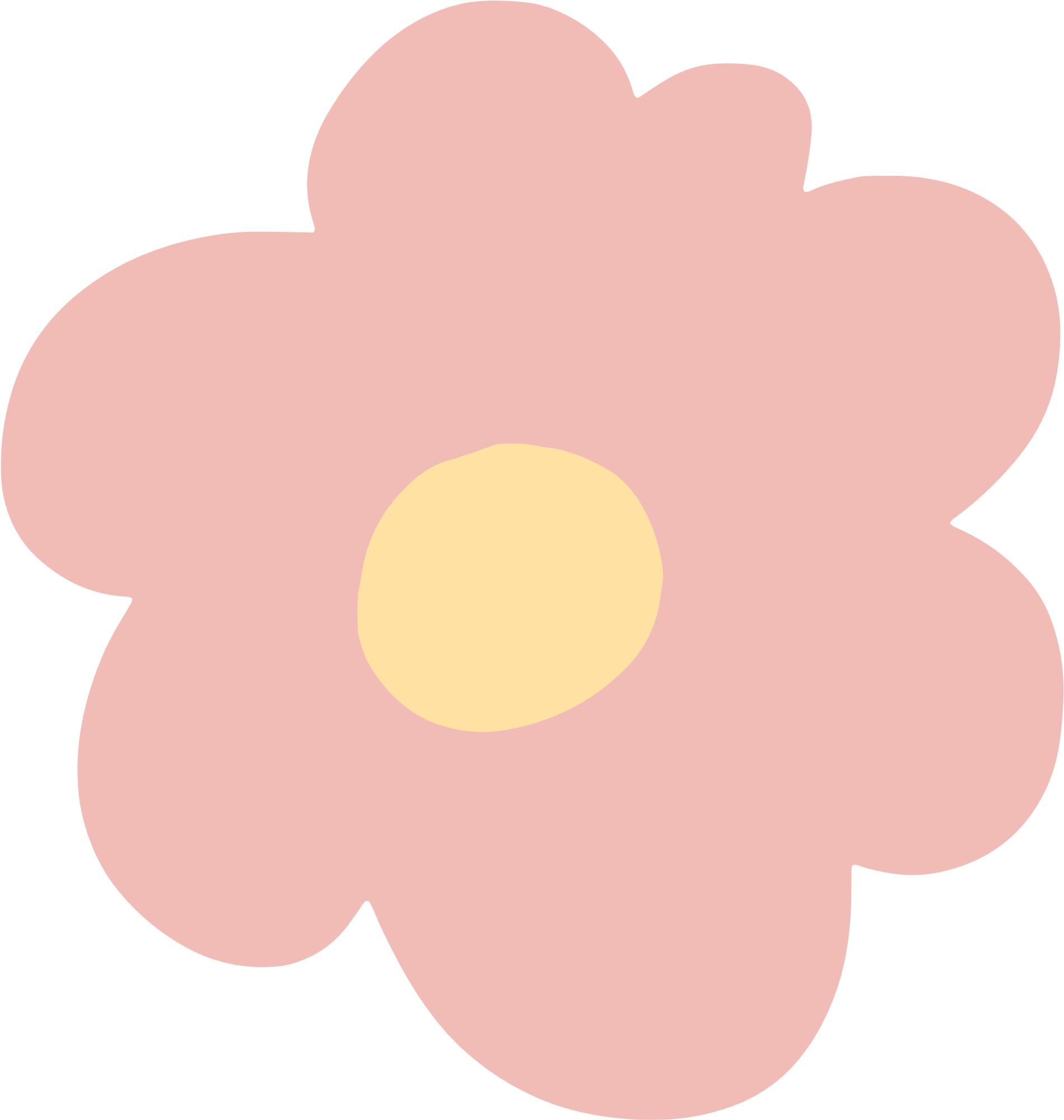 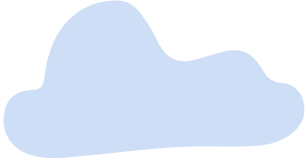 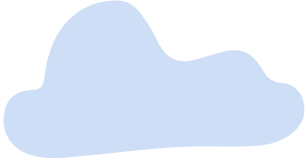 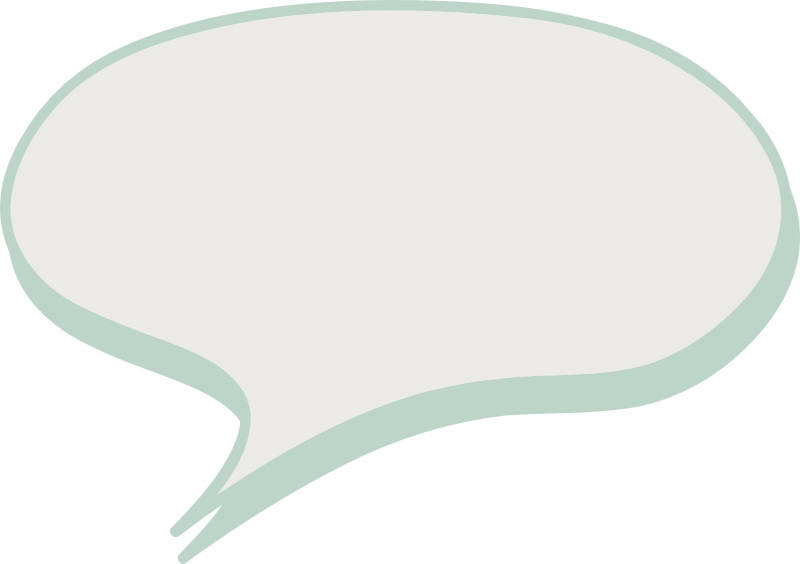 Bài thơ À ơi tay mẹ và bài thơ Về thăm mẹ có điểm tương đồng là gì? Cách triển khai cảm xúc của hai bài thơ có gì khác nhau?
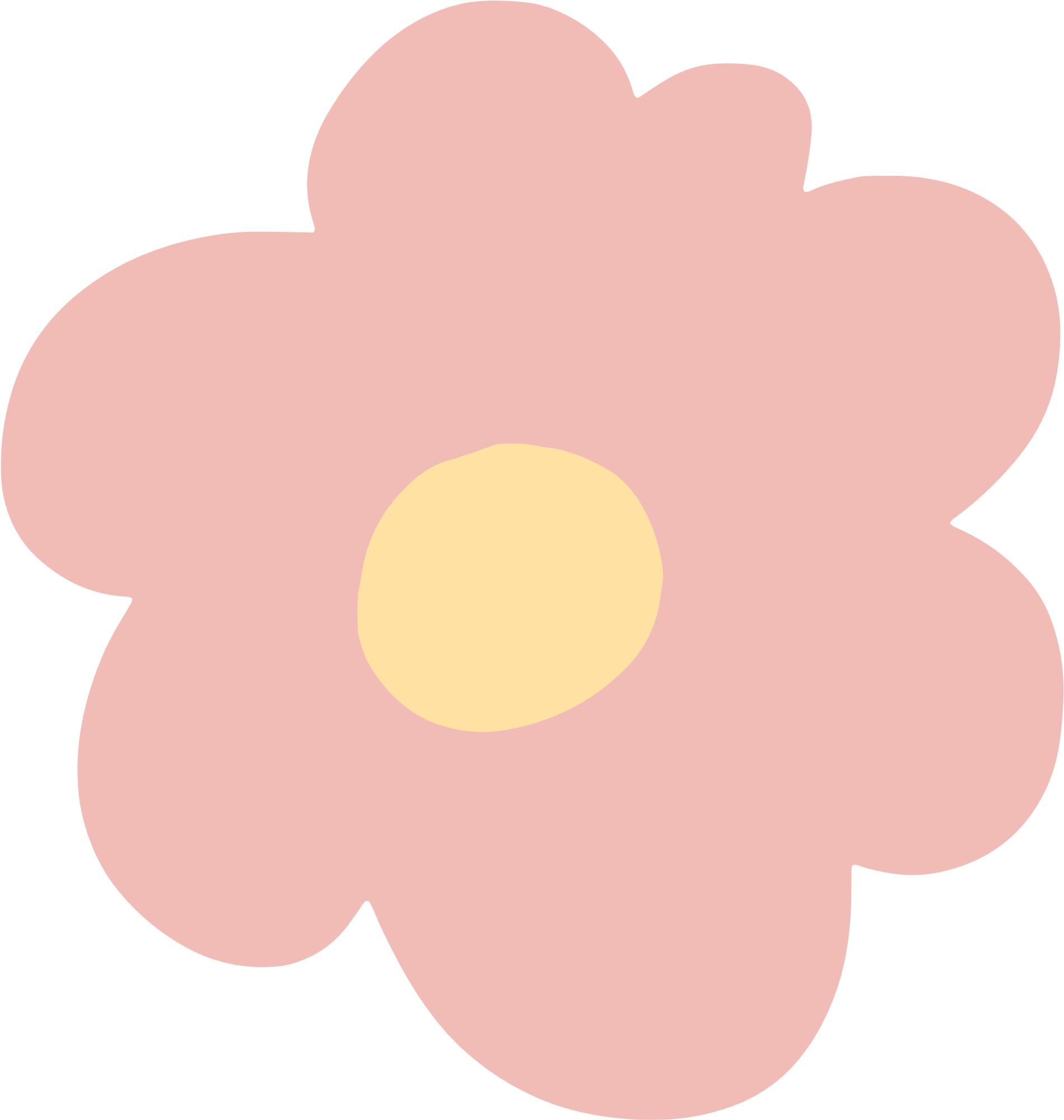 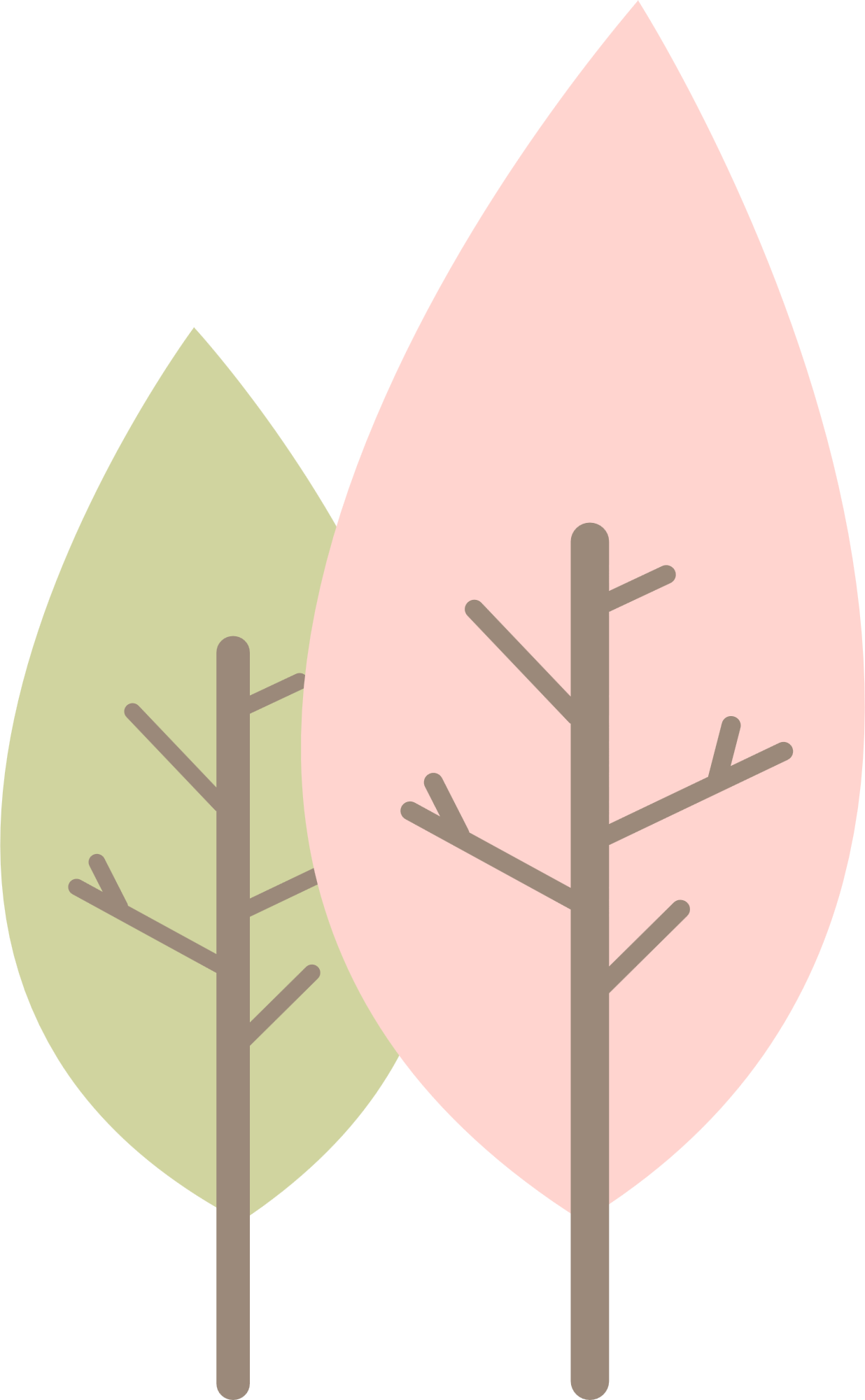 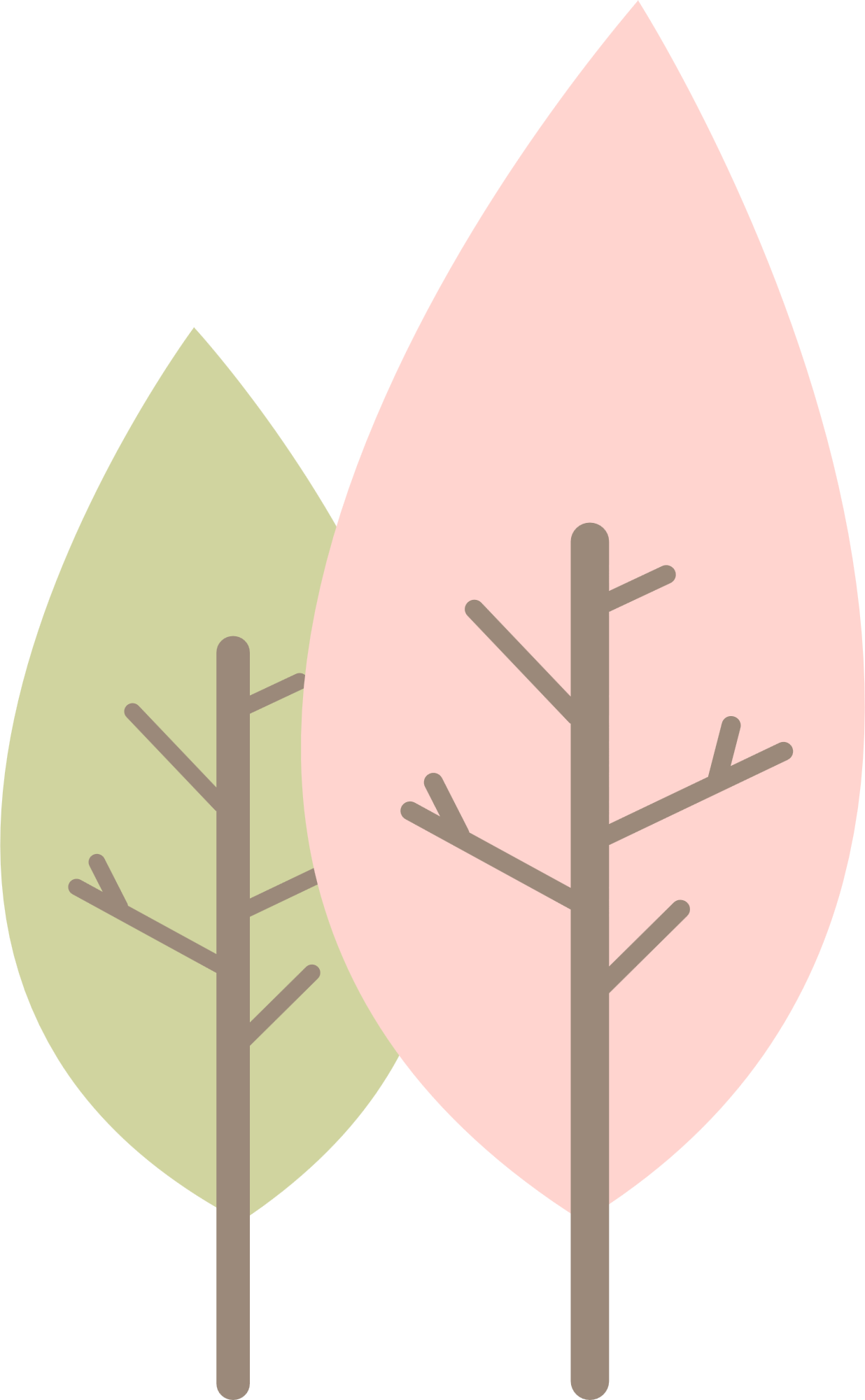 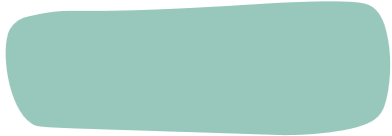 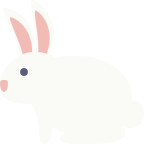 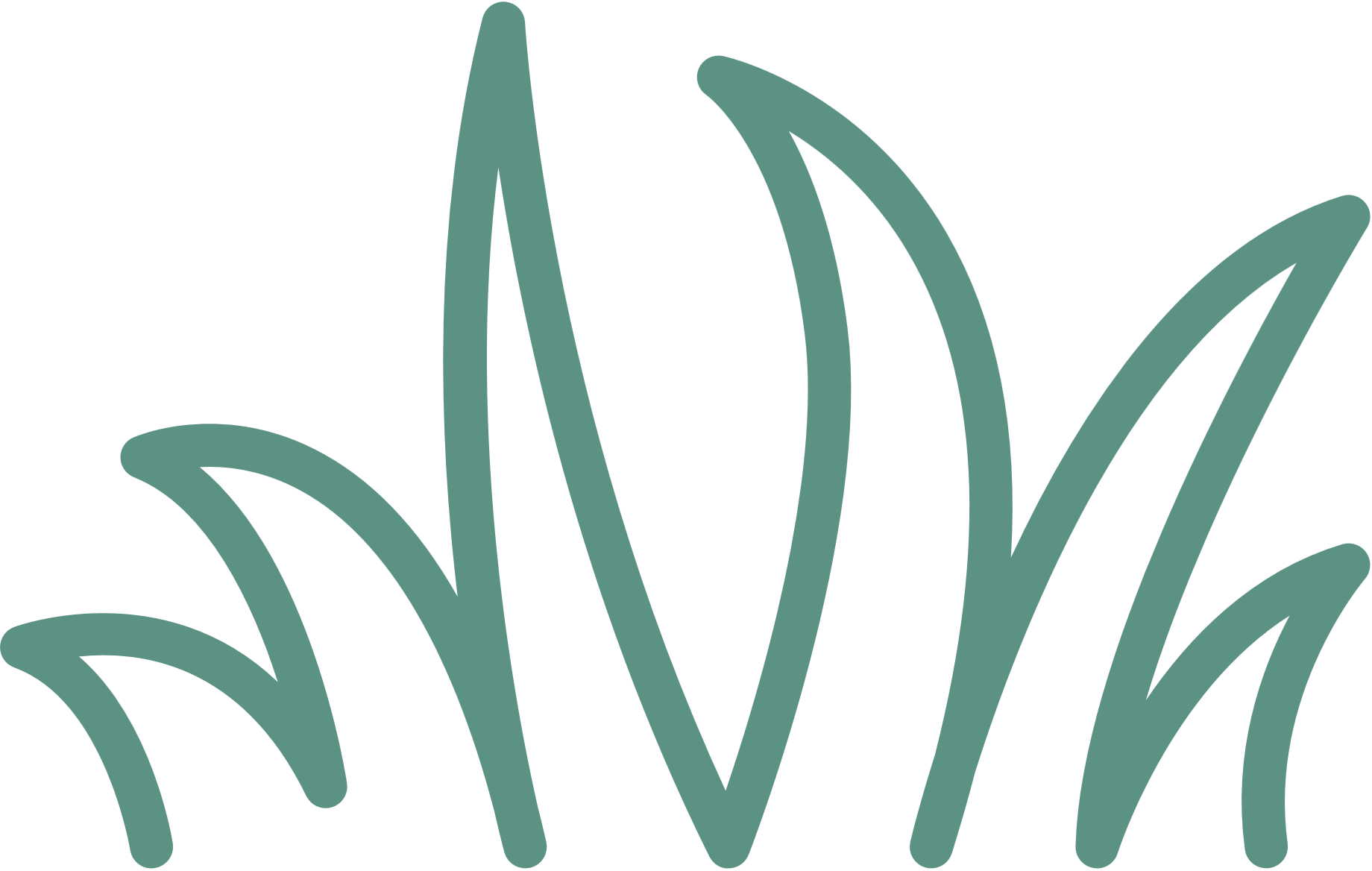 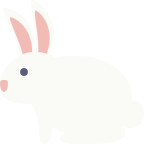 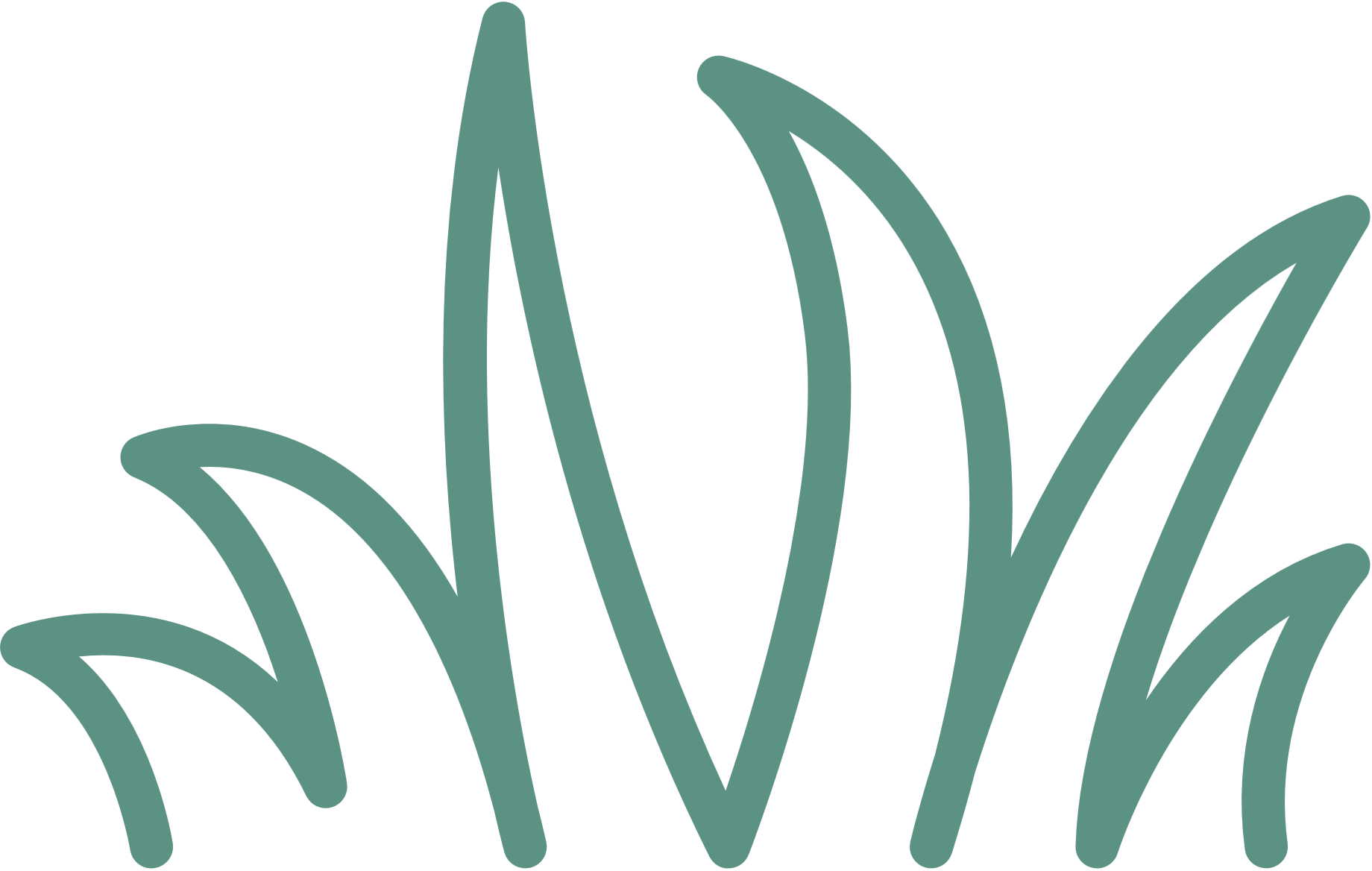 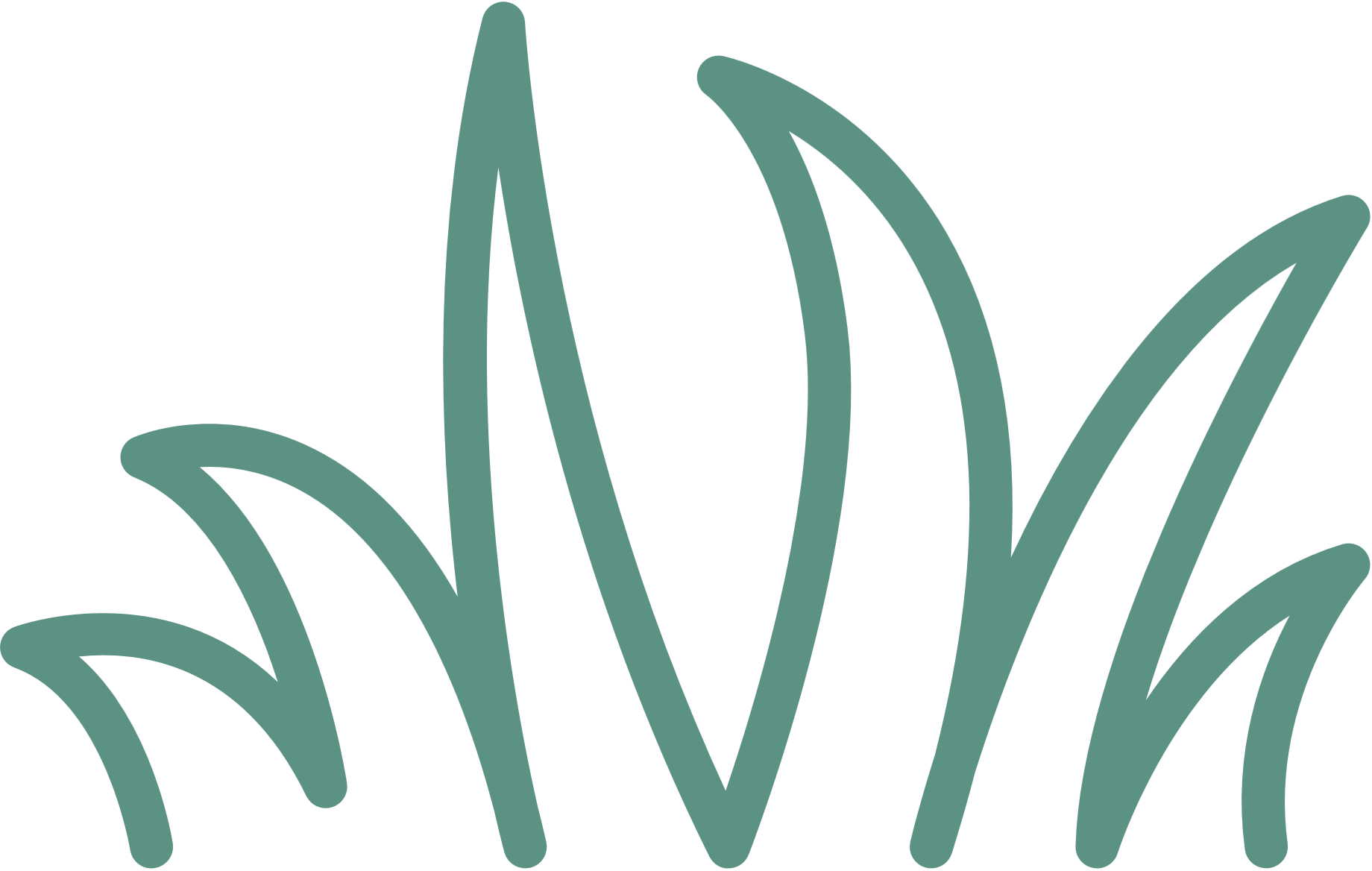 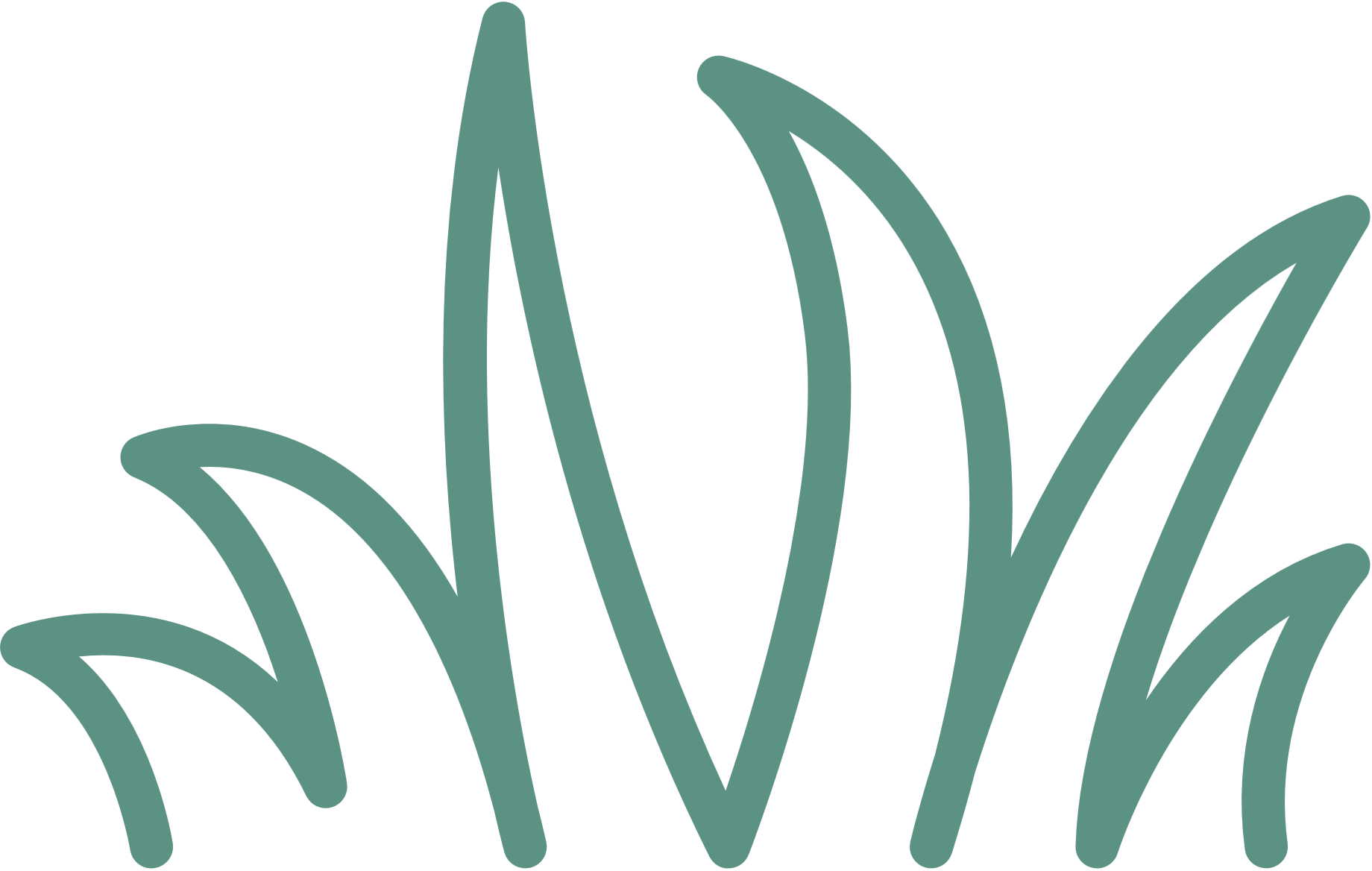 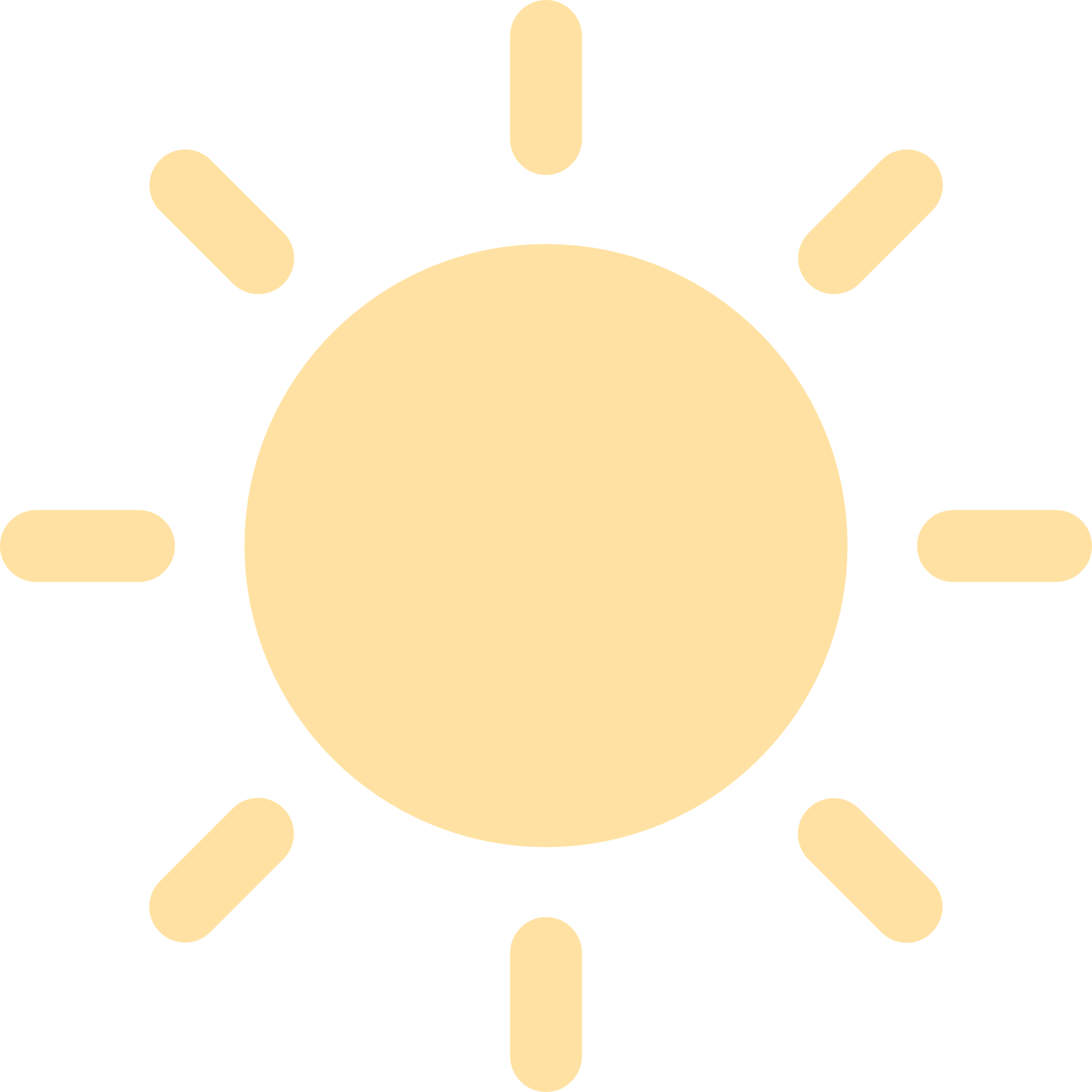 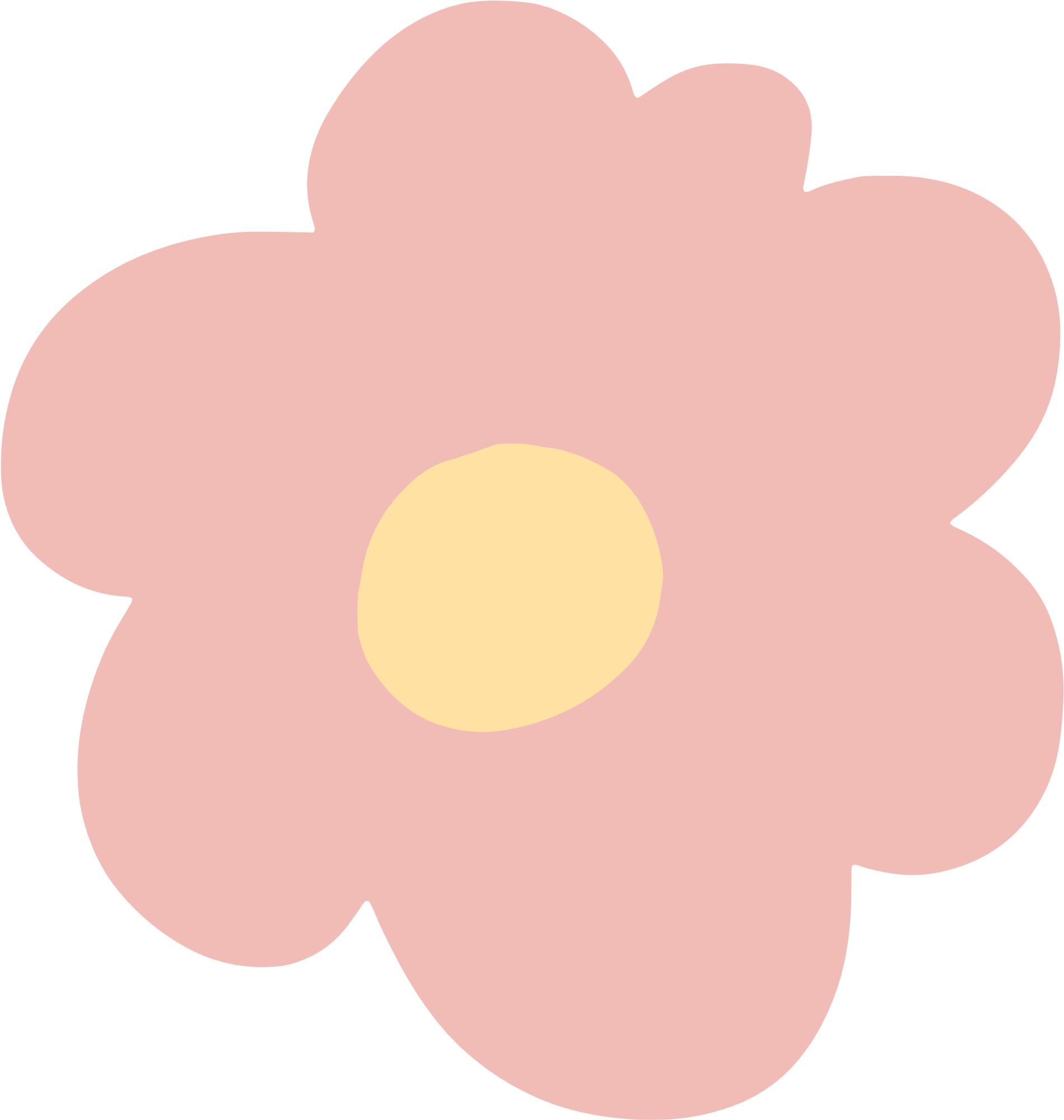 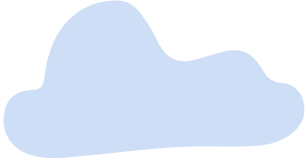 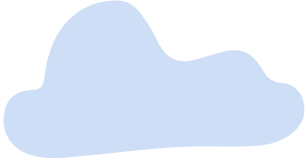 Bài thơ À ơi tay mẹ và bài thơ Về thăm mẹ có điểm tương đồng là bày tỏ tình mẫu tử thiêng liêng, cao cả, thể hiện hình ảnh mẹ tảo tần, giàu tình yêu thương, sự hi sinh dành cho con. 
Cách triển khai cảm xúc của hai bài thơ có nét riêng: Bài À ơi tay mẹ là lời của mẹ giãi bày tình cảm với con, bài Về thăm mẹ là lời của con bộc lộ nỗi niềm với mẹ
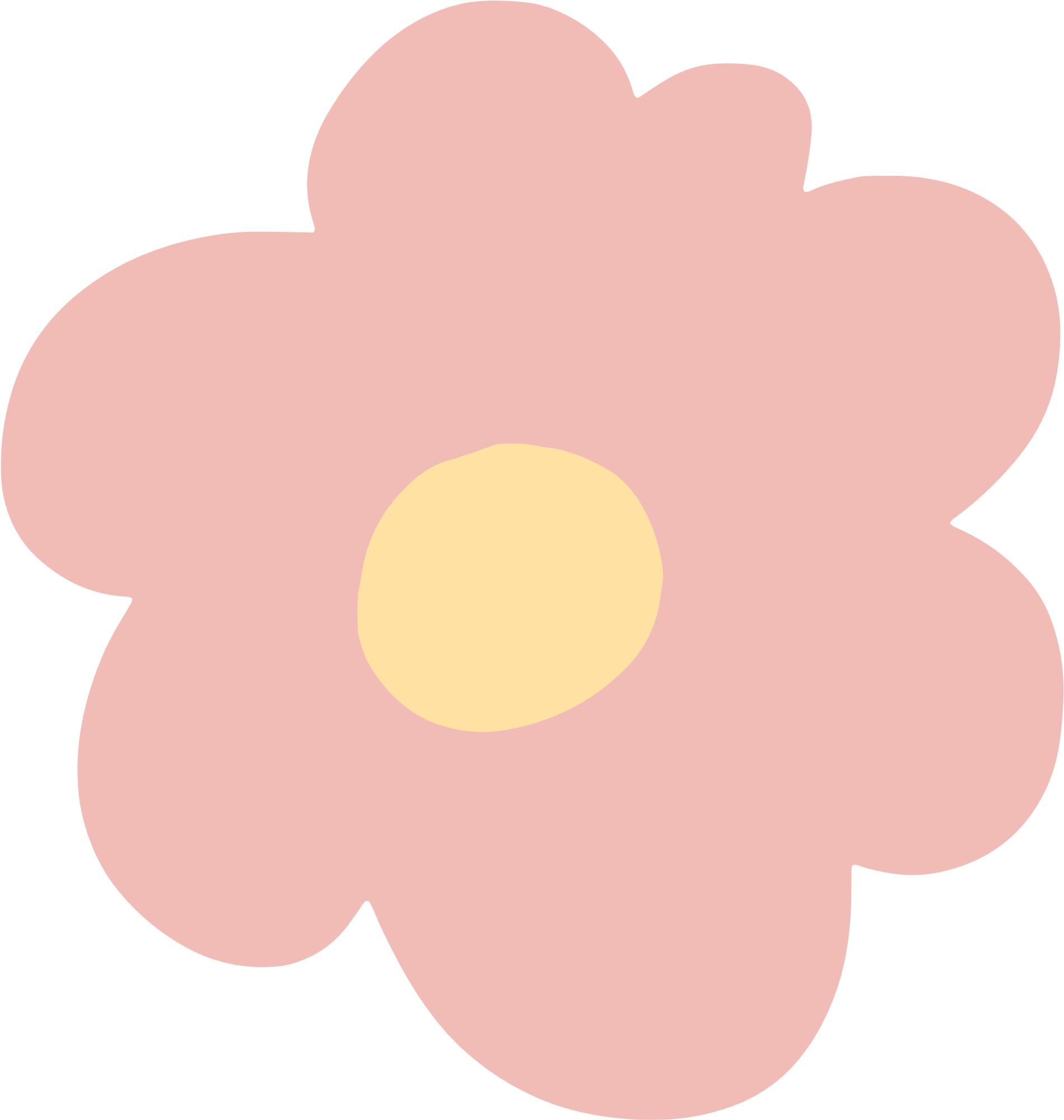 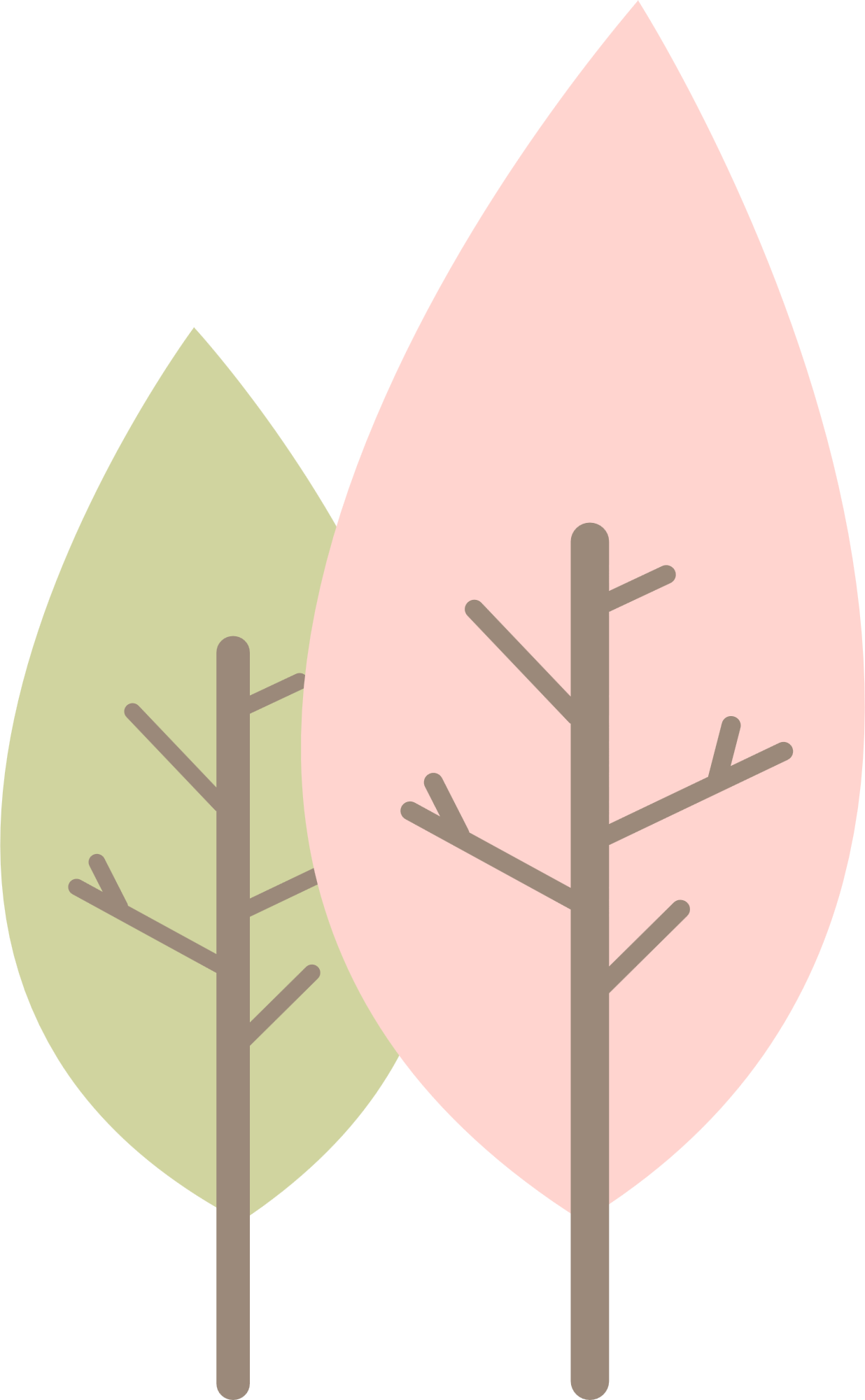 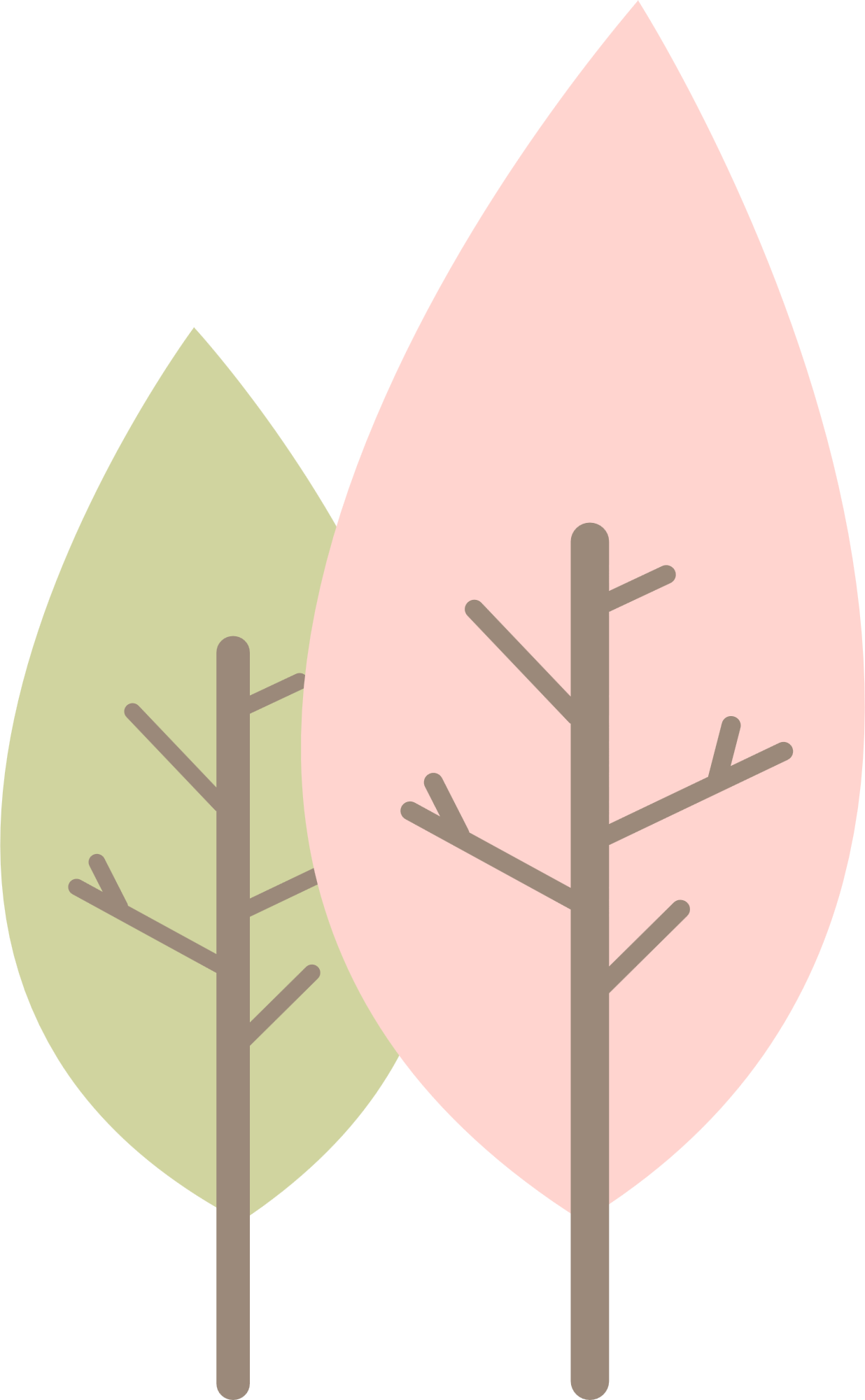 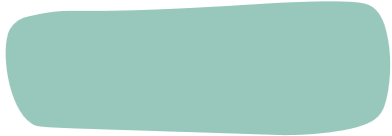 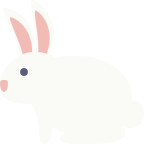 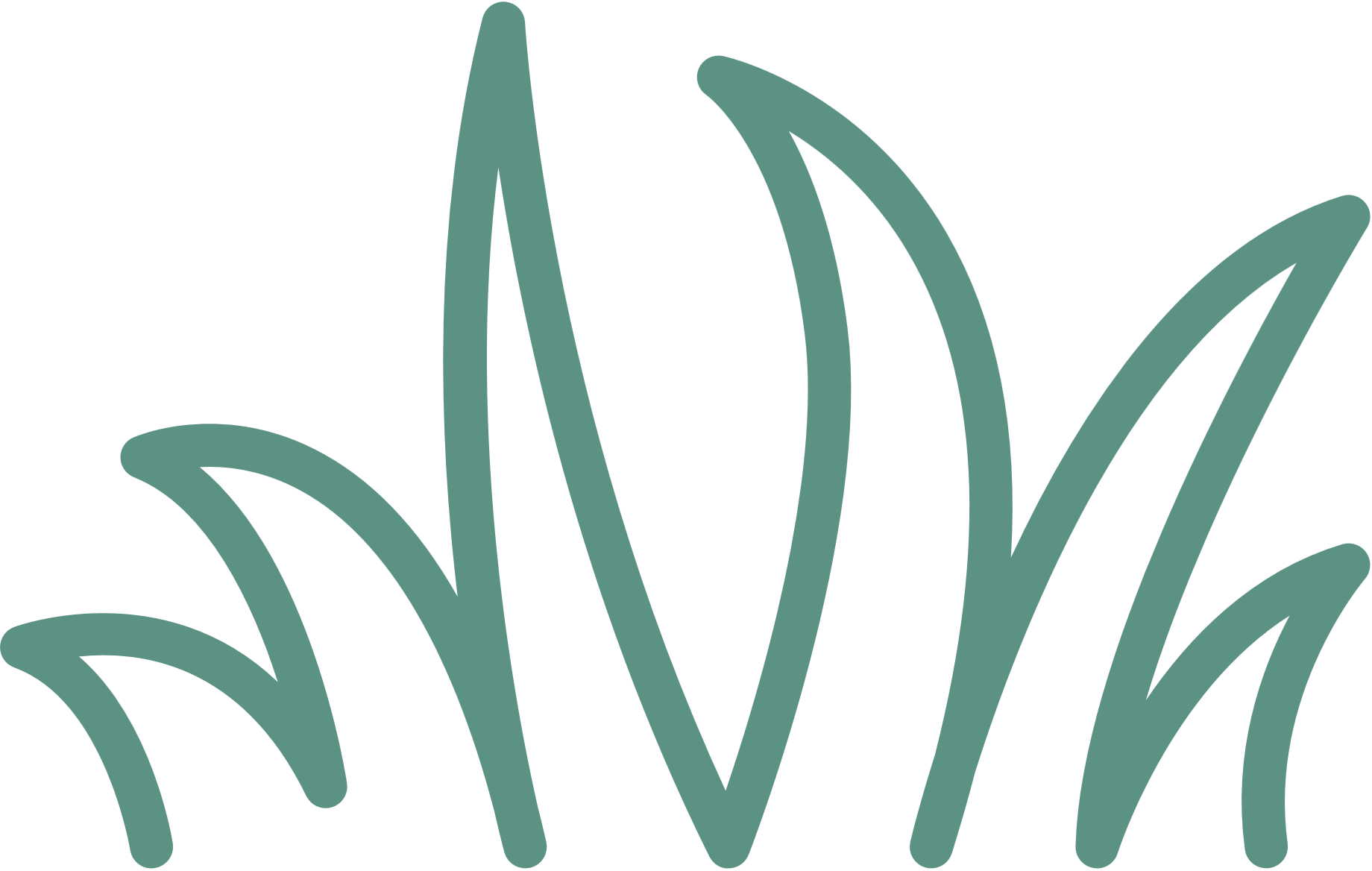 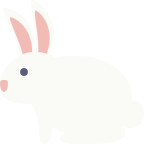 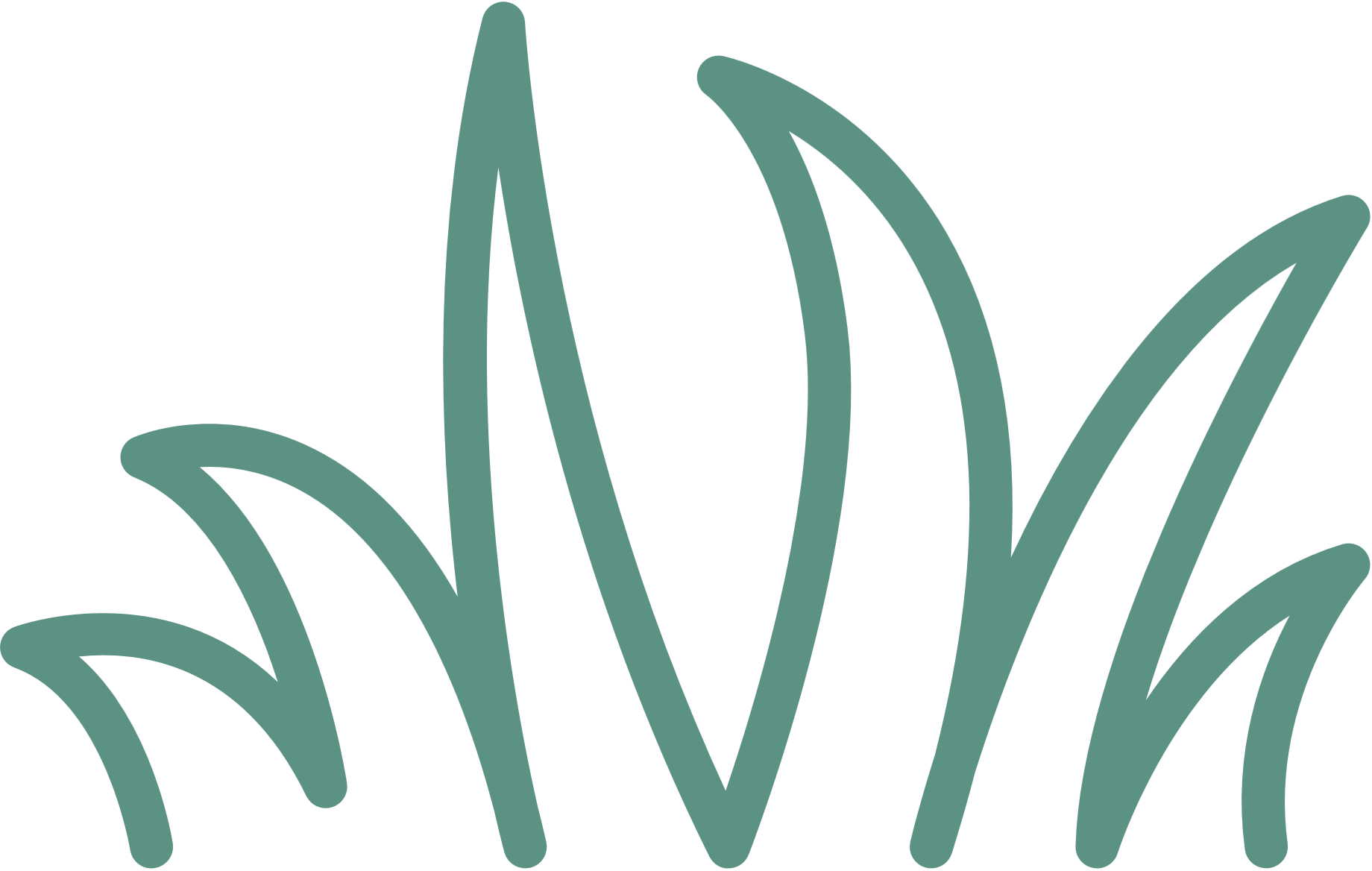 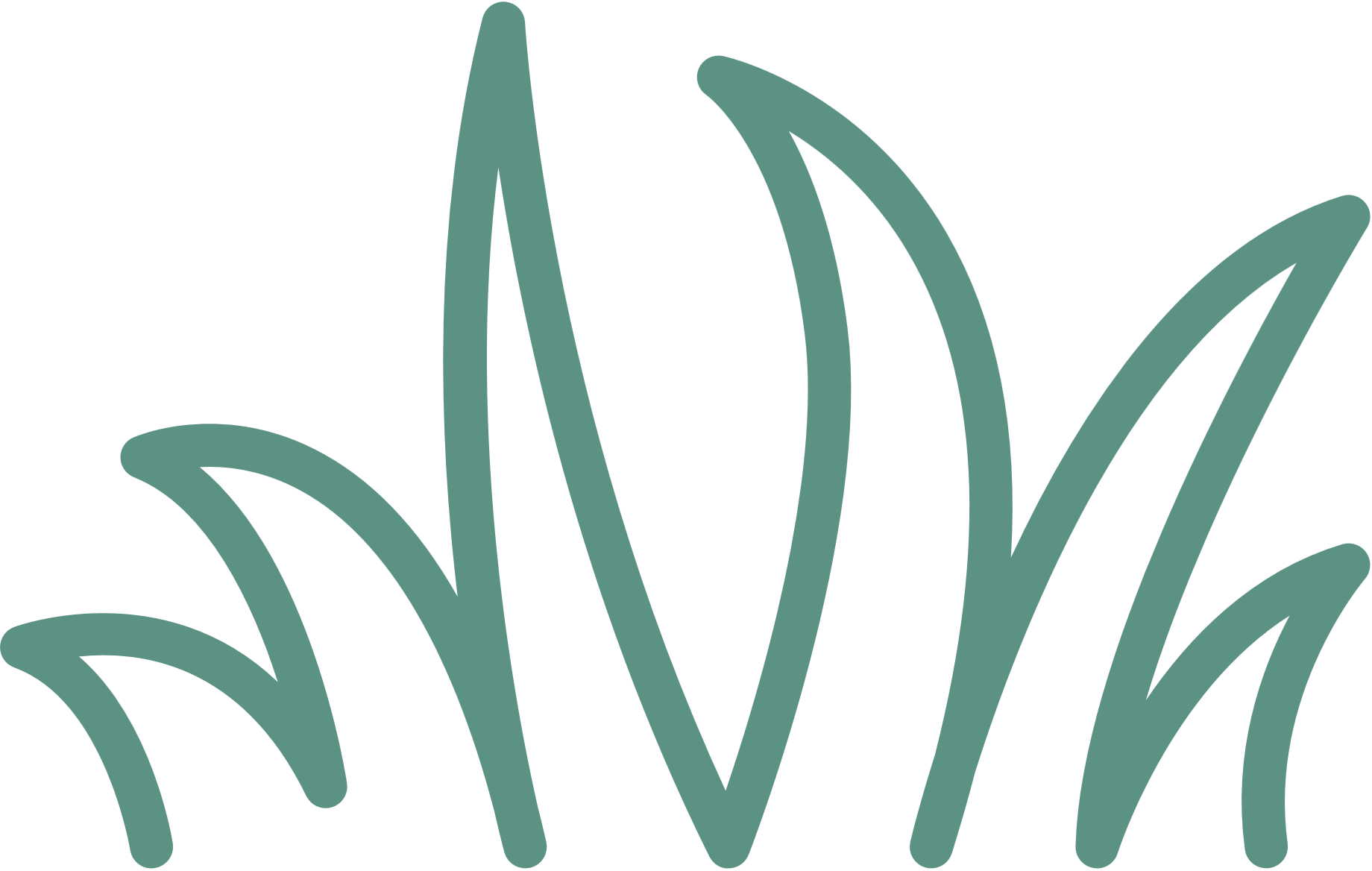 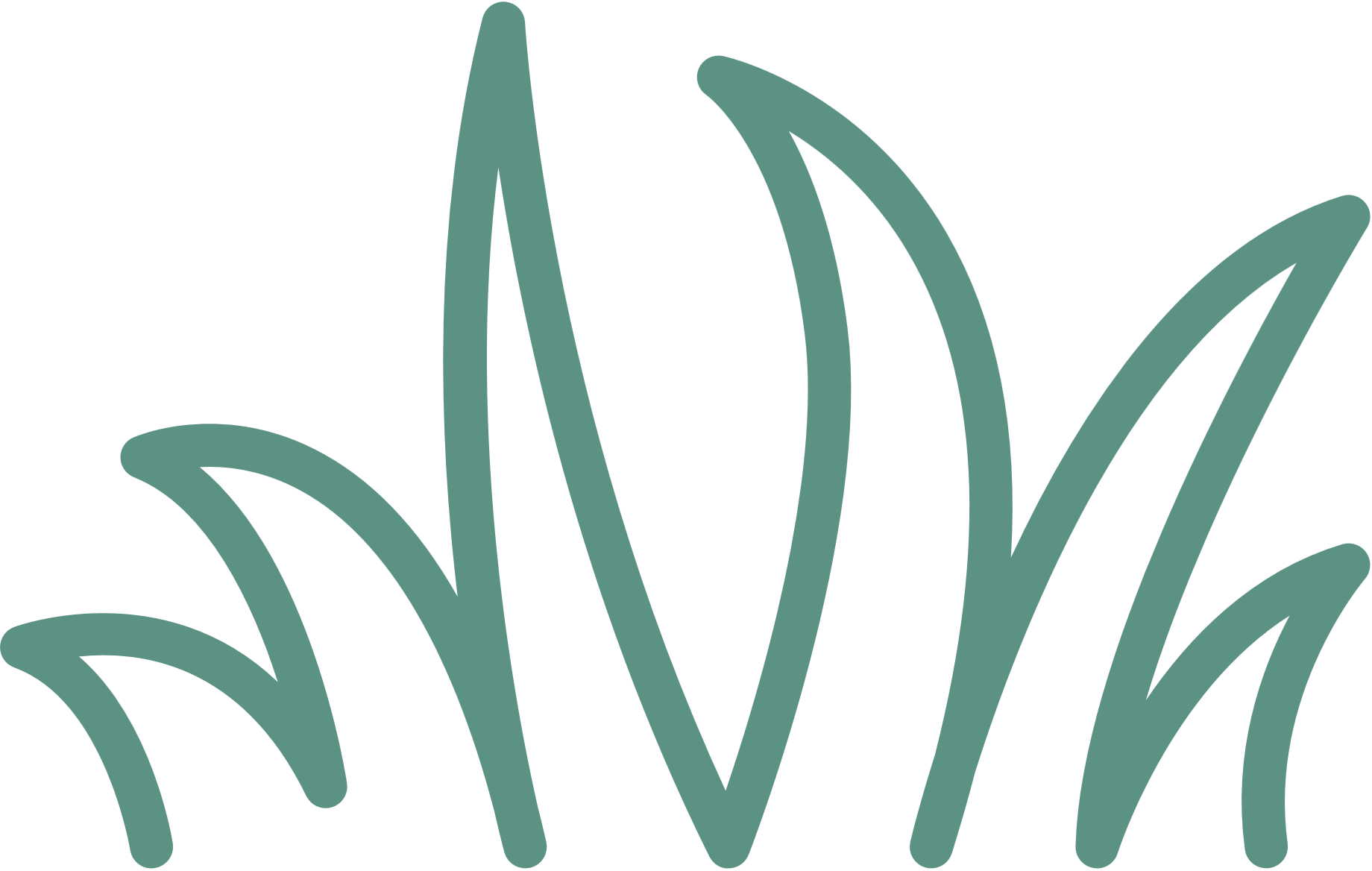 Nghĩ về mẹ, tác giả bài thơ À ơi tay mẹ bày tỏ tình cảm qua đôi bàn tay nhiệm màu của mẹ, tác giả bài thơ Về thăm mẹ lại rưng rưng trước những vật dụng thường ngày gần gũi, gắn bó với mẹ; còn em, em nhớ nhất hình ảnh, nét đẹp tâm hồn hay kỉ niệm nào của mẹ em?
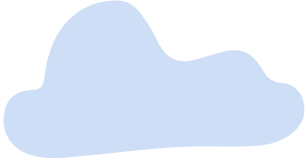 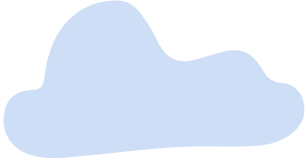 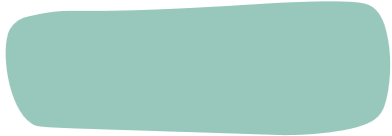 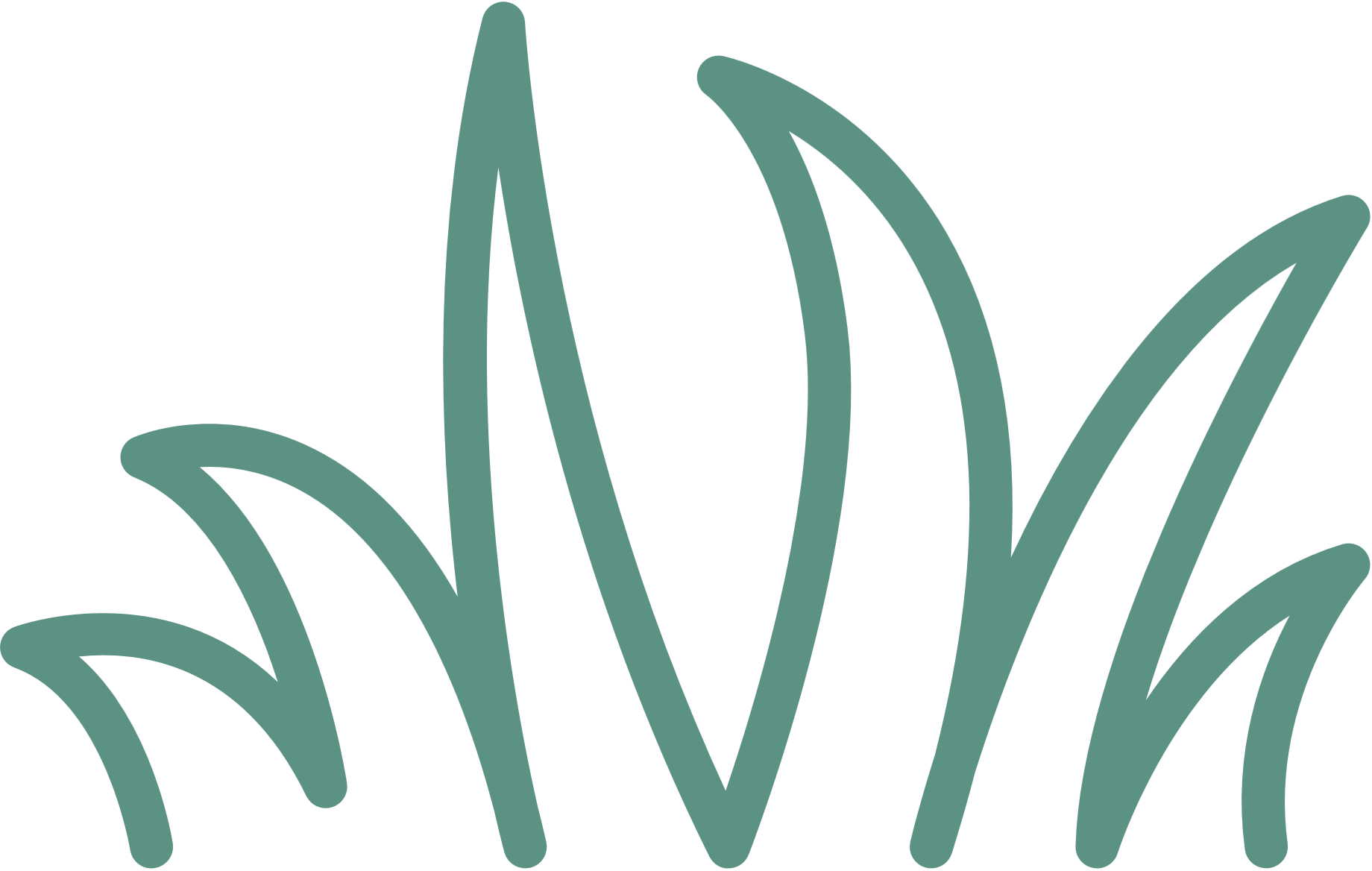 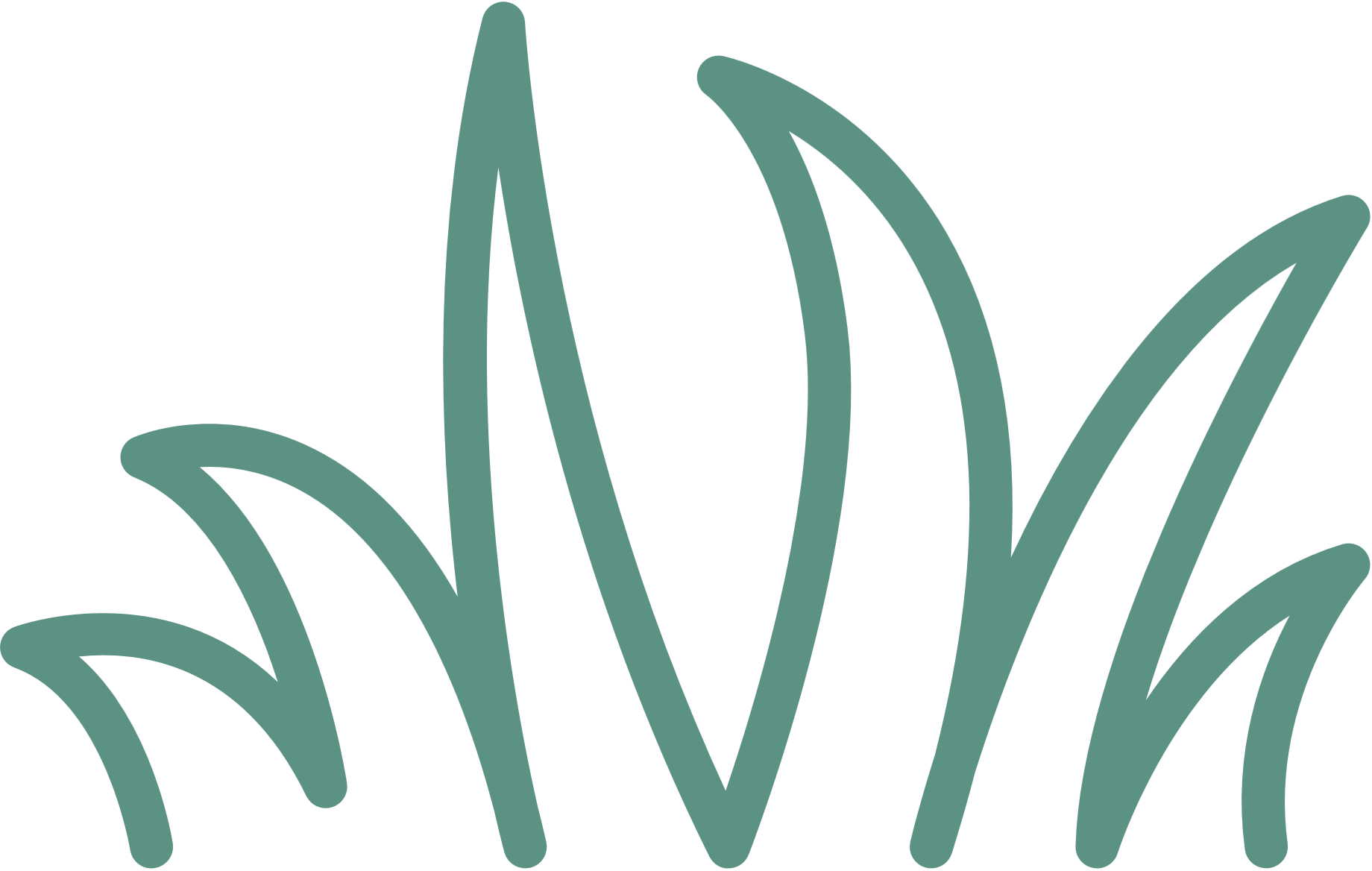 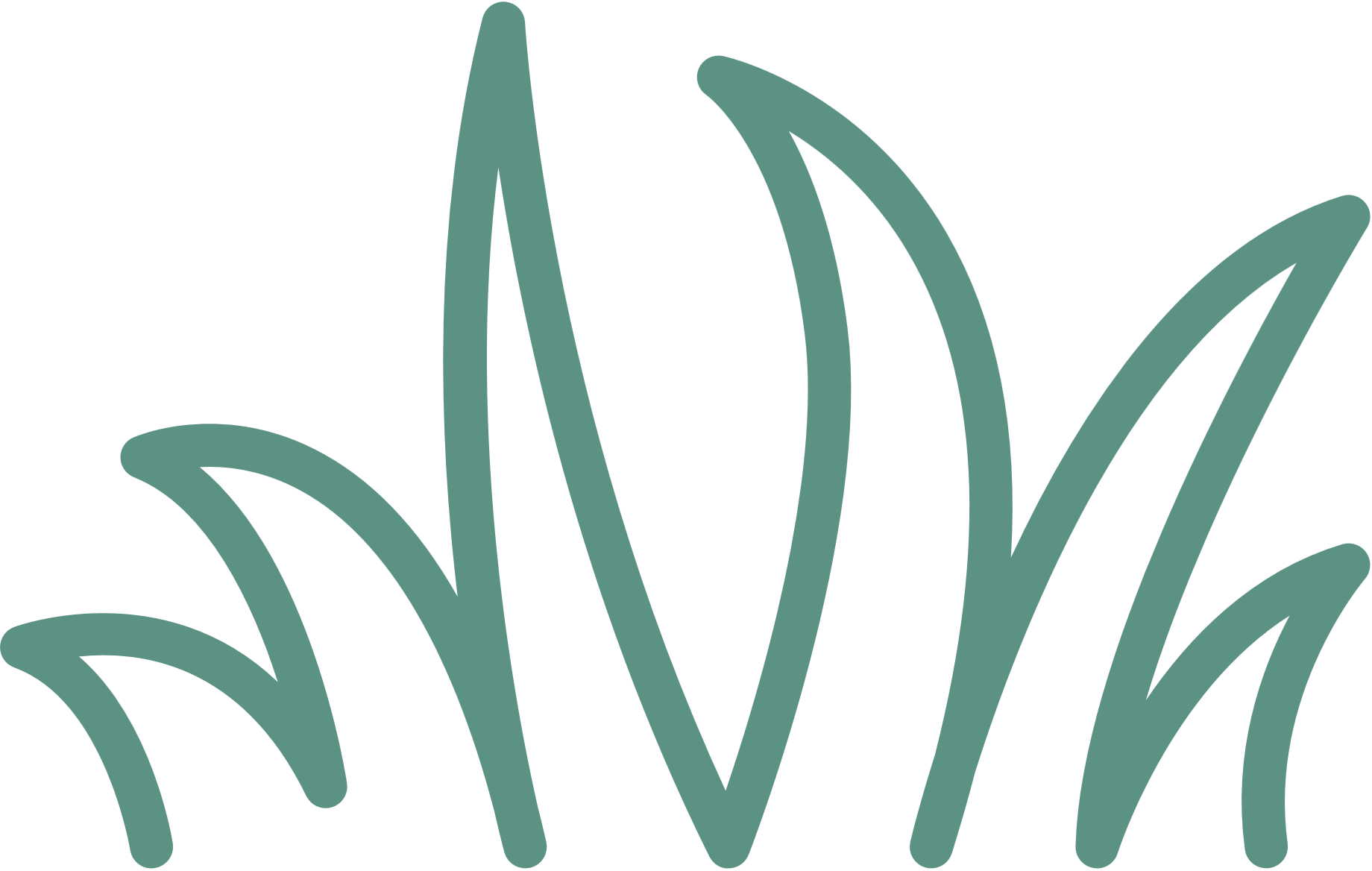 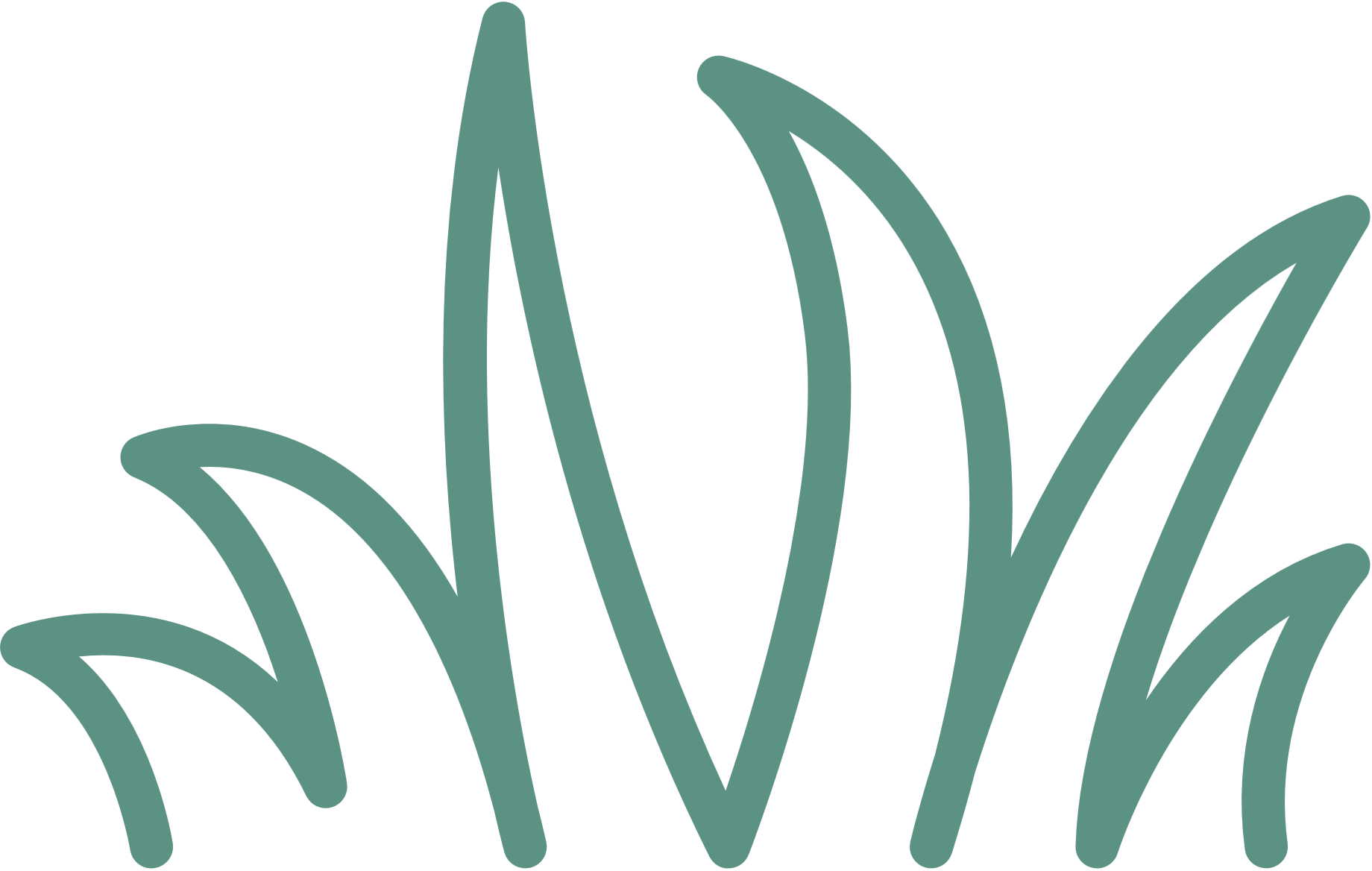 Trong 5 cách thể hiện tình yêu thương (tặng quà / dành thời gian chất lượng / tiếp xúc cơ thể - ôm, nắm tay… / nói lời yêu thương / viết thư, nhắn tin), em sẽ chọn cách nào để bày tỏ tình yêu với mẹ của mình?
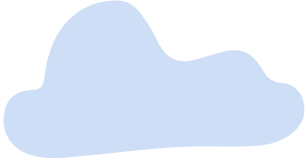 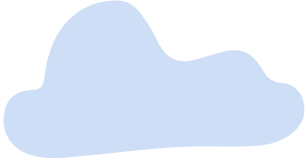 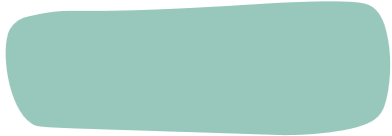 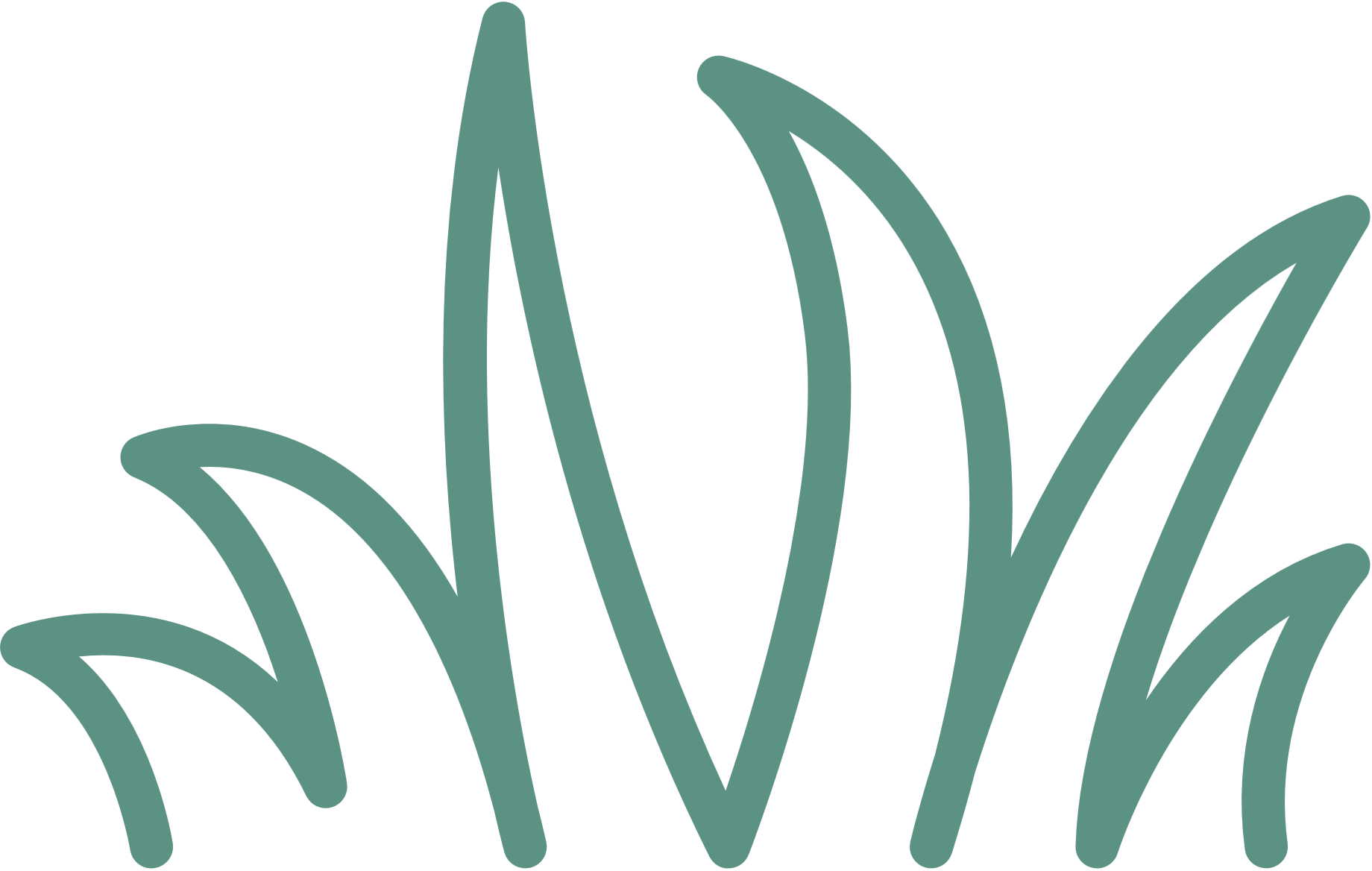 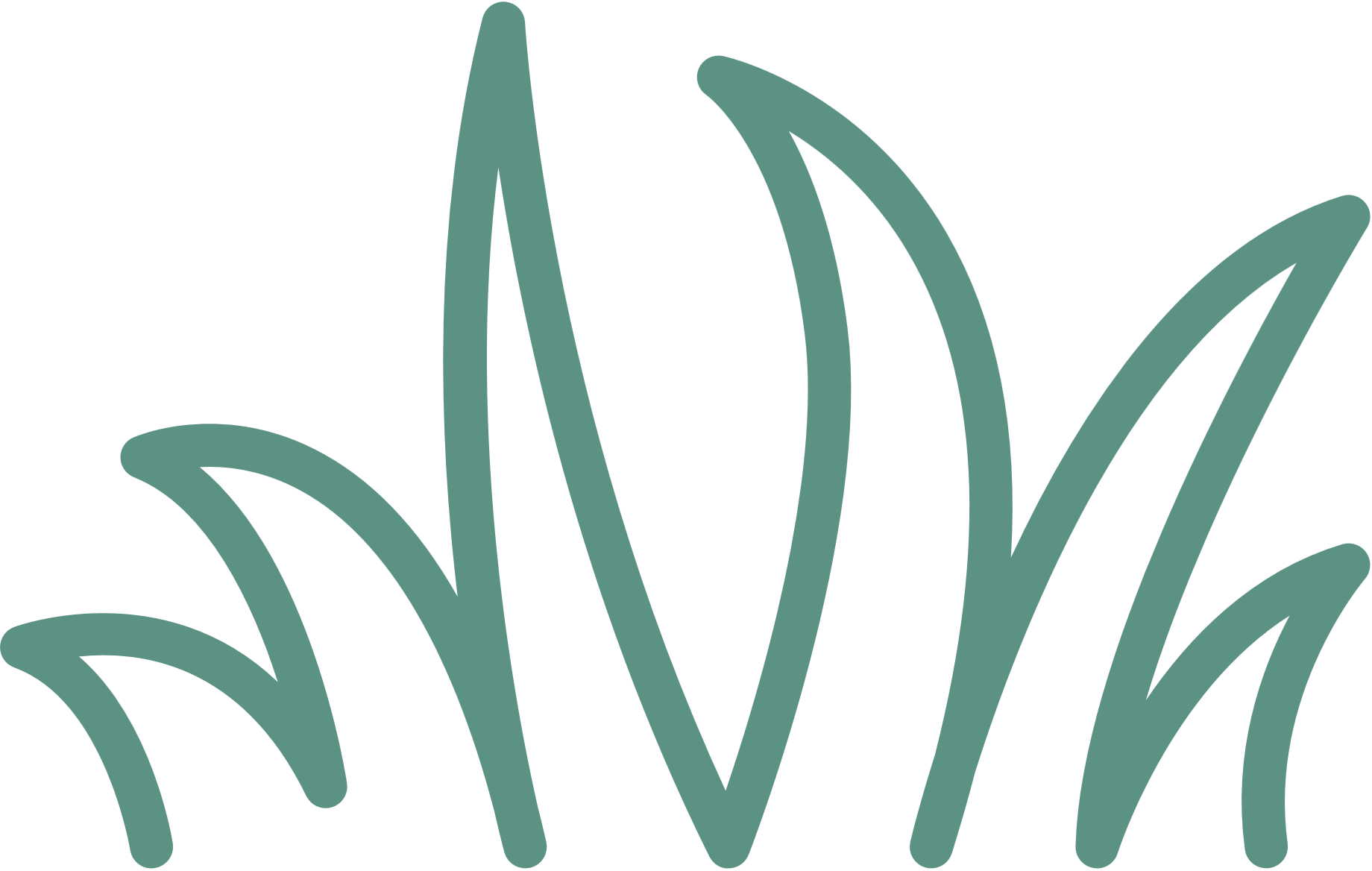 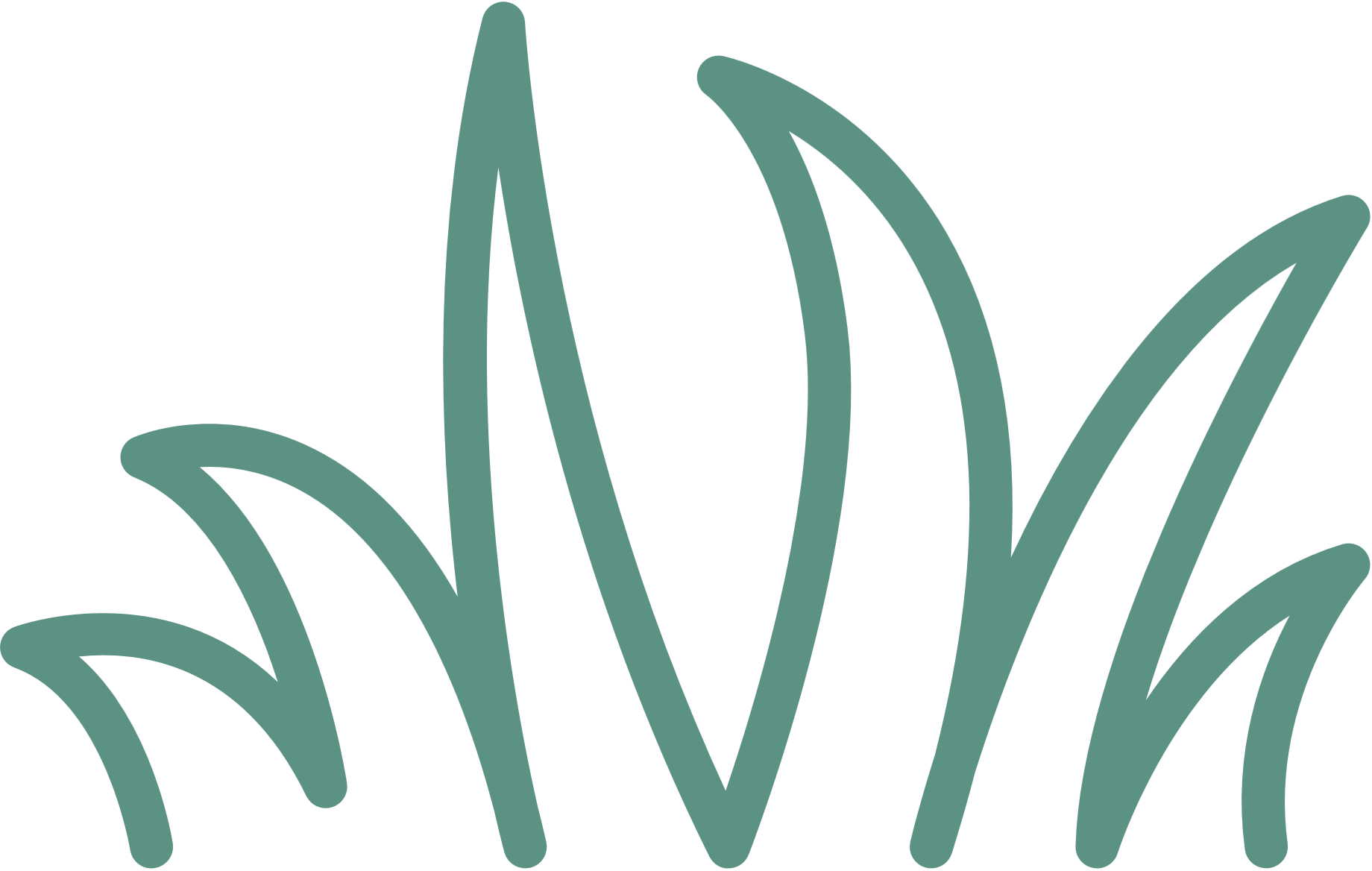 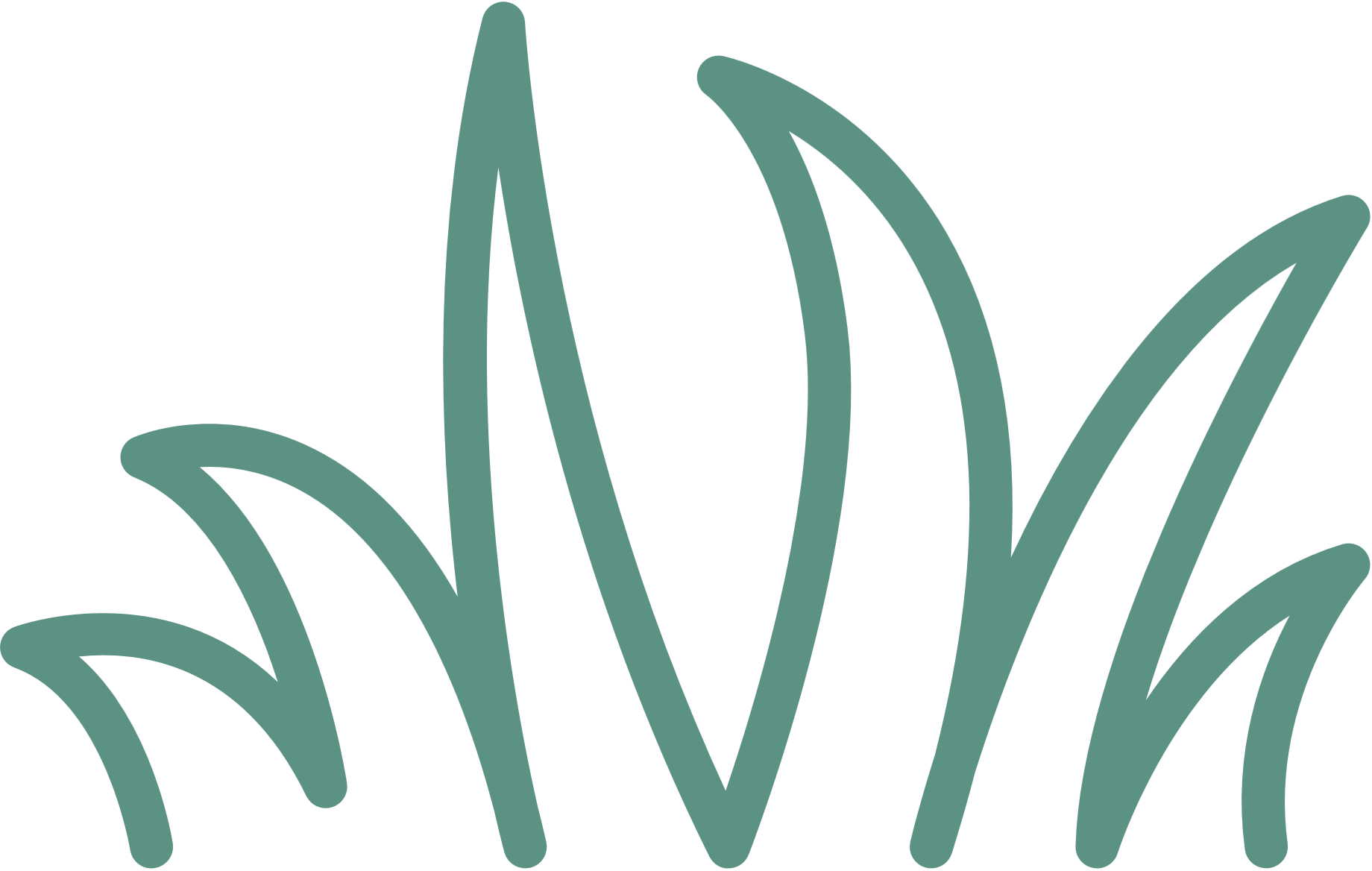 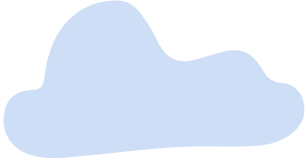 4. LUYỆN TẬP
NHIỆM VỤ 1: TÍCH QUÀ TẶNG MẸ
HS sẽ trải qua thử thách để tích điểm đổi quà về tặng mẹ, mỗi 1 thử thách được giải mã, HS được nhận 5 điểm ClassDojo để đổi quà.
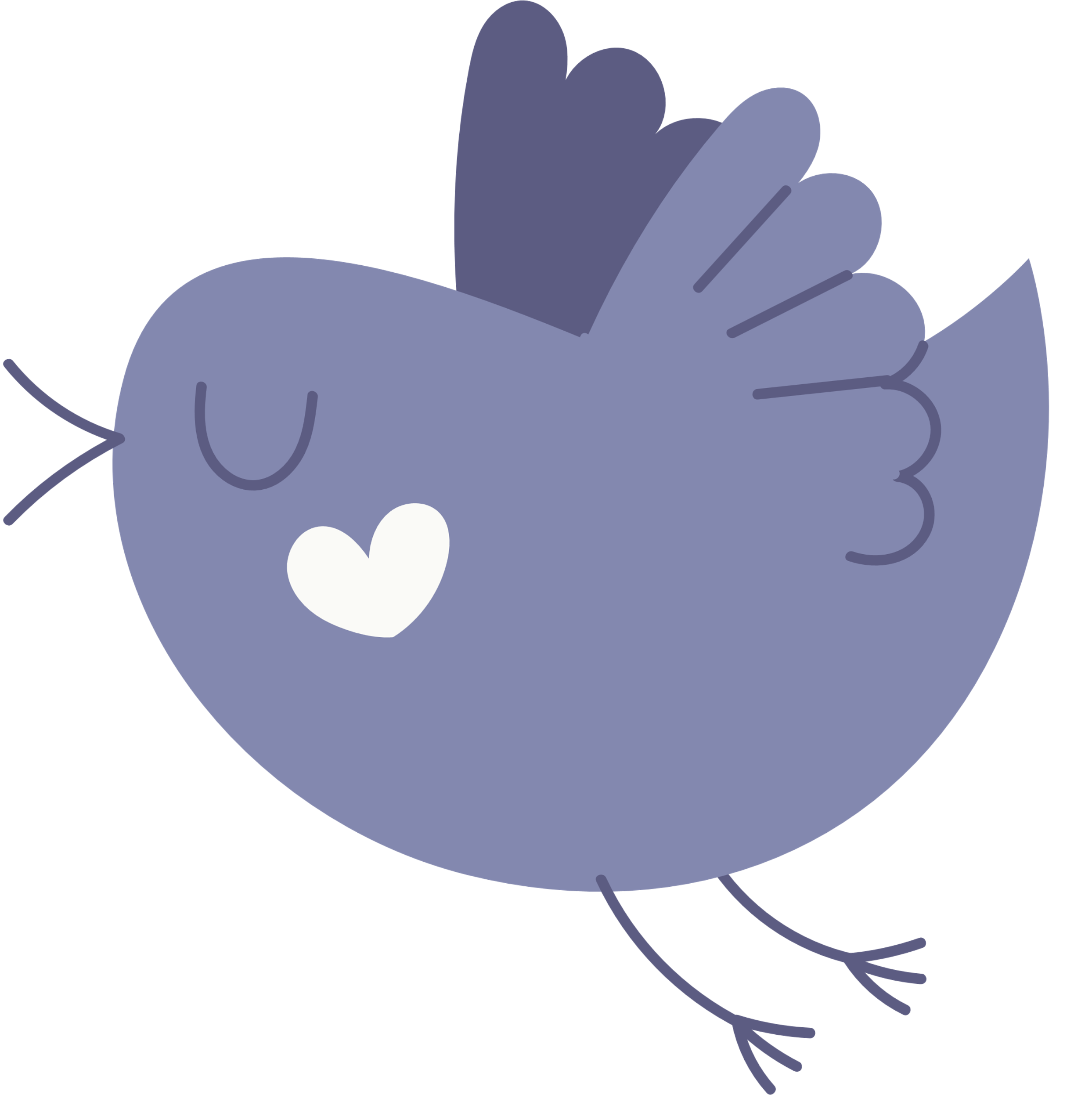 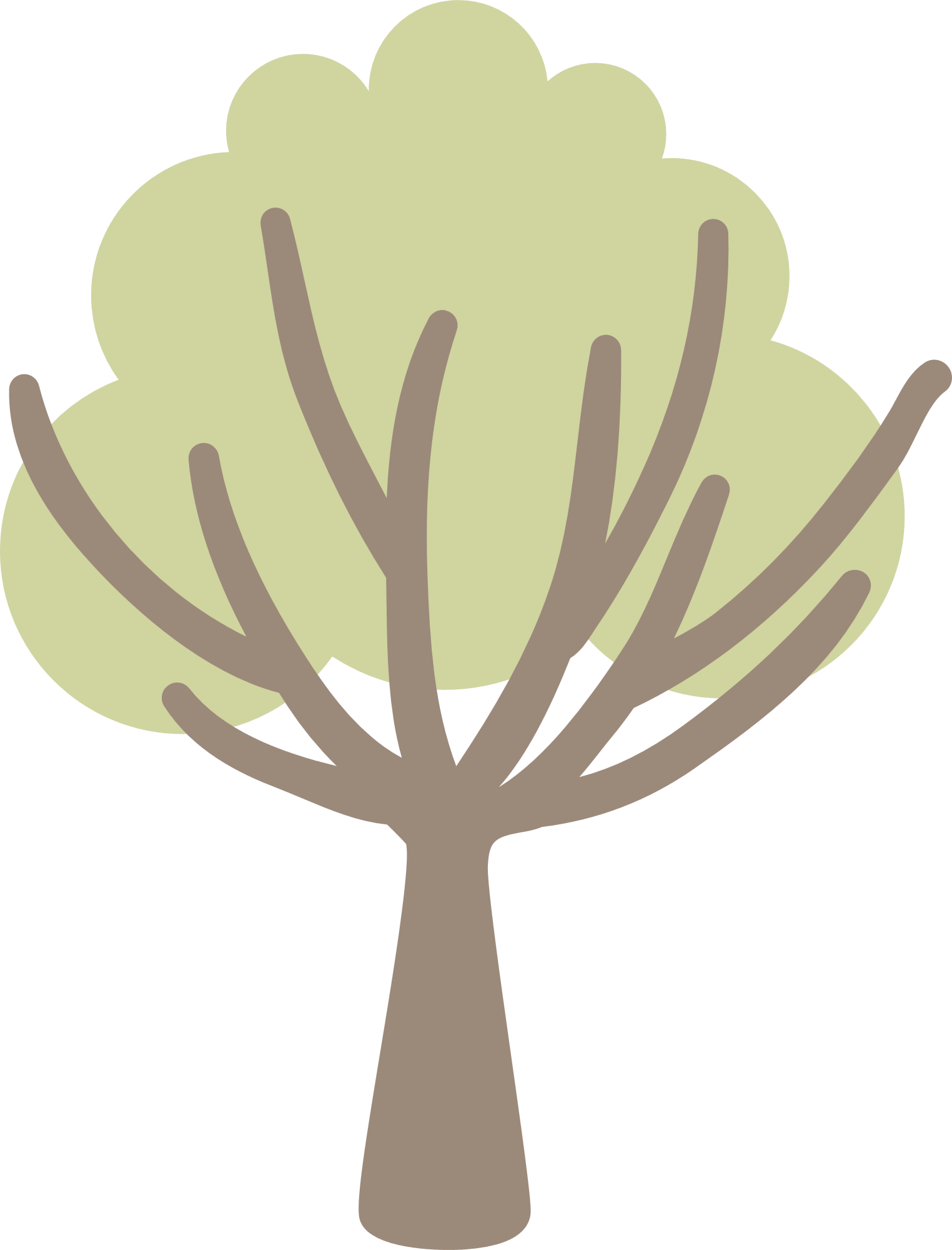 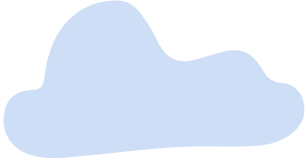 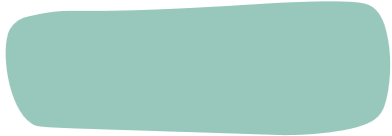 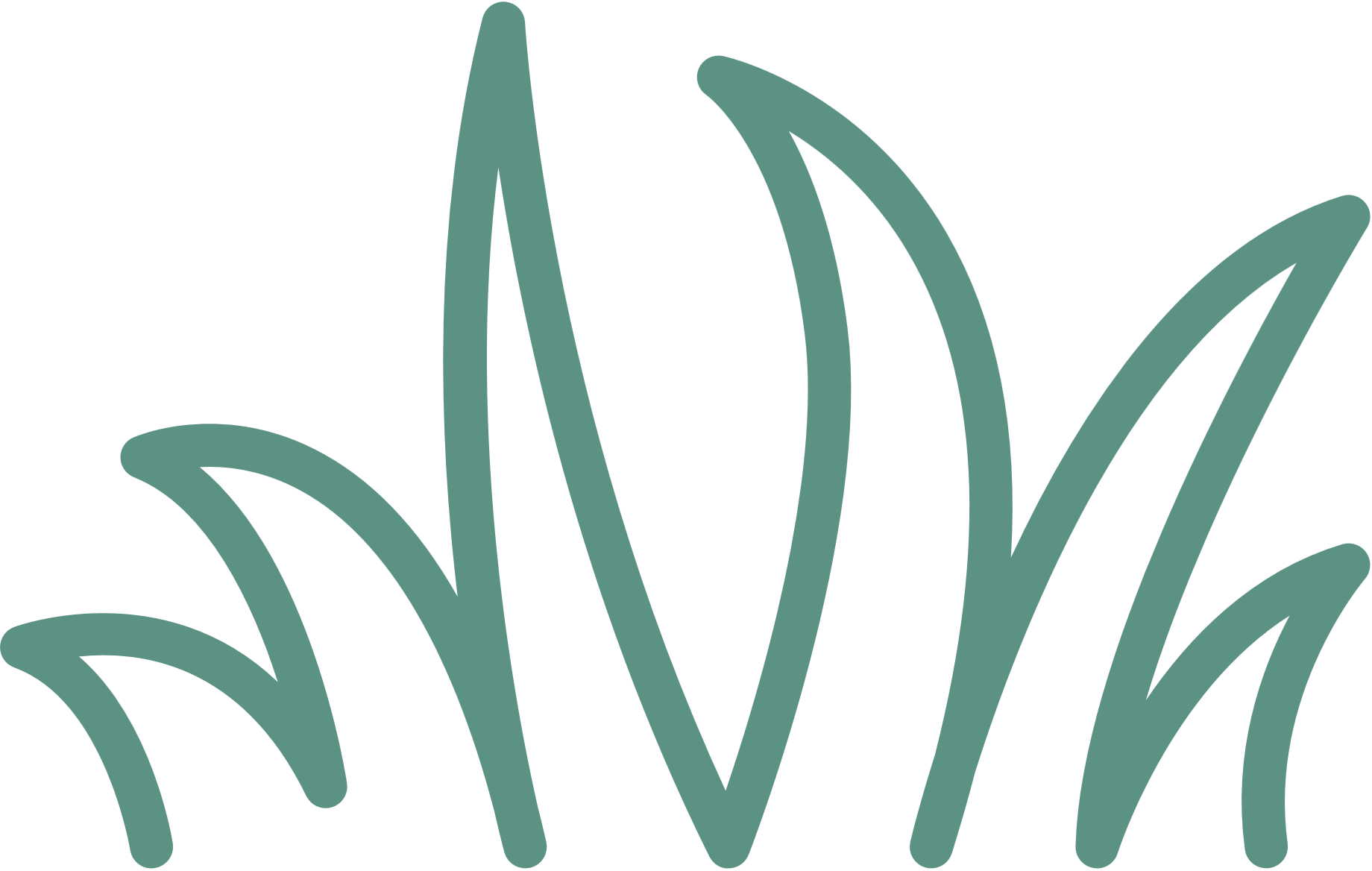 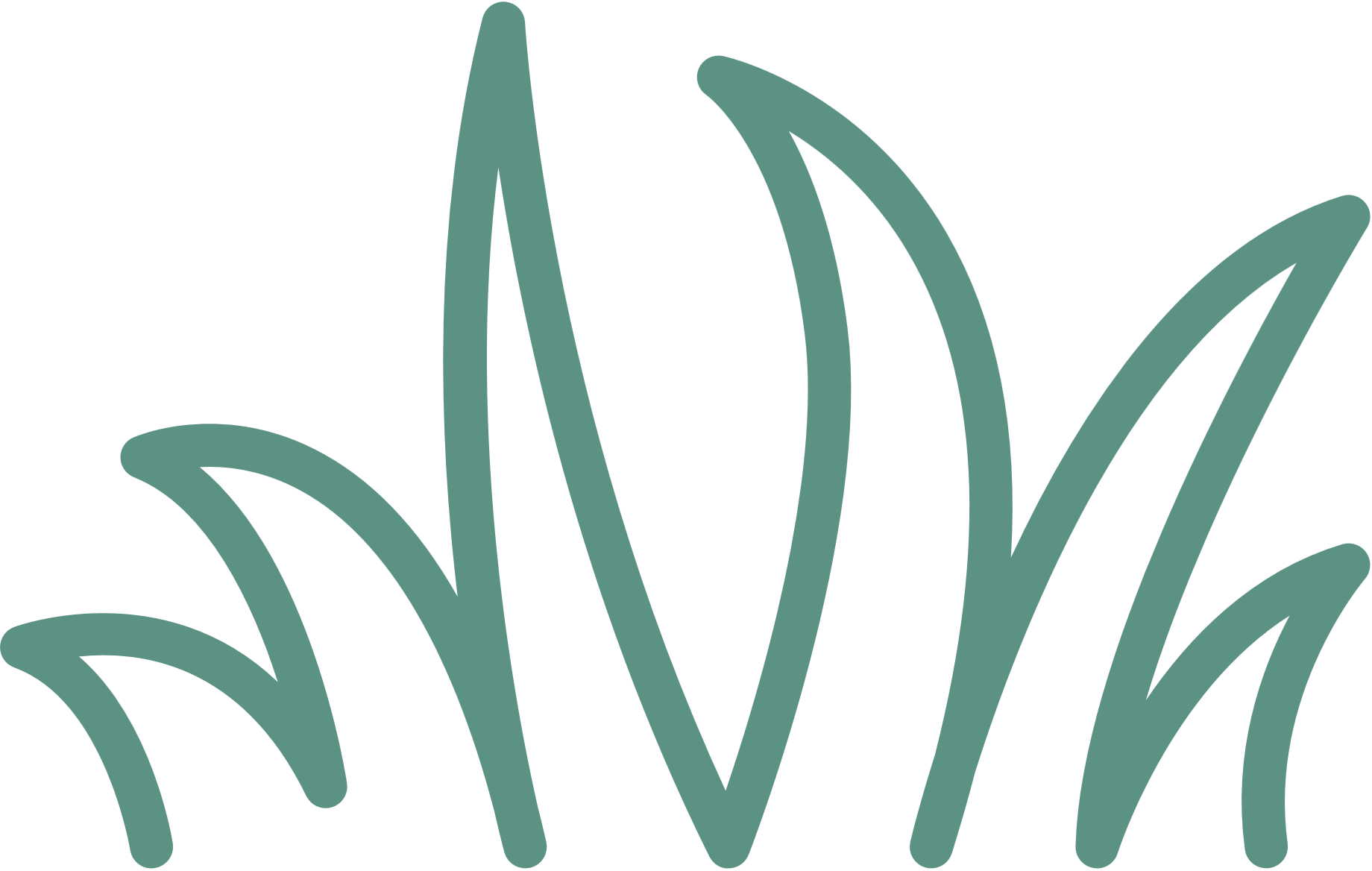 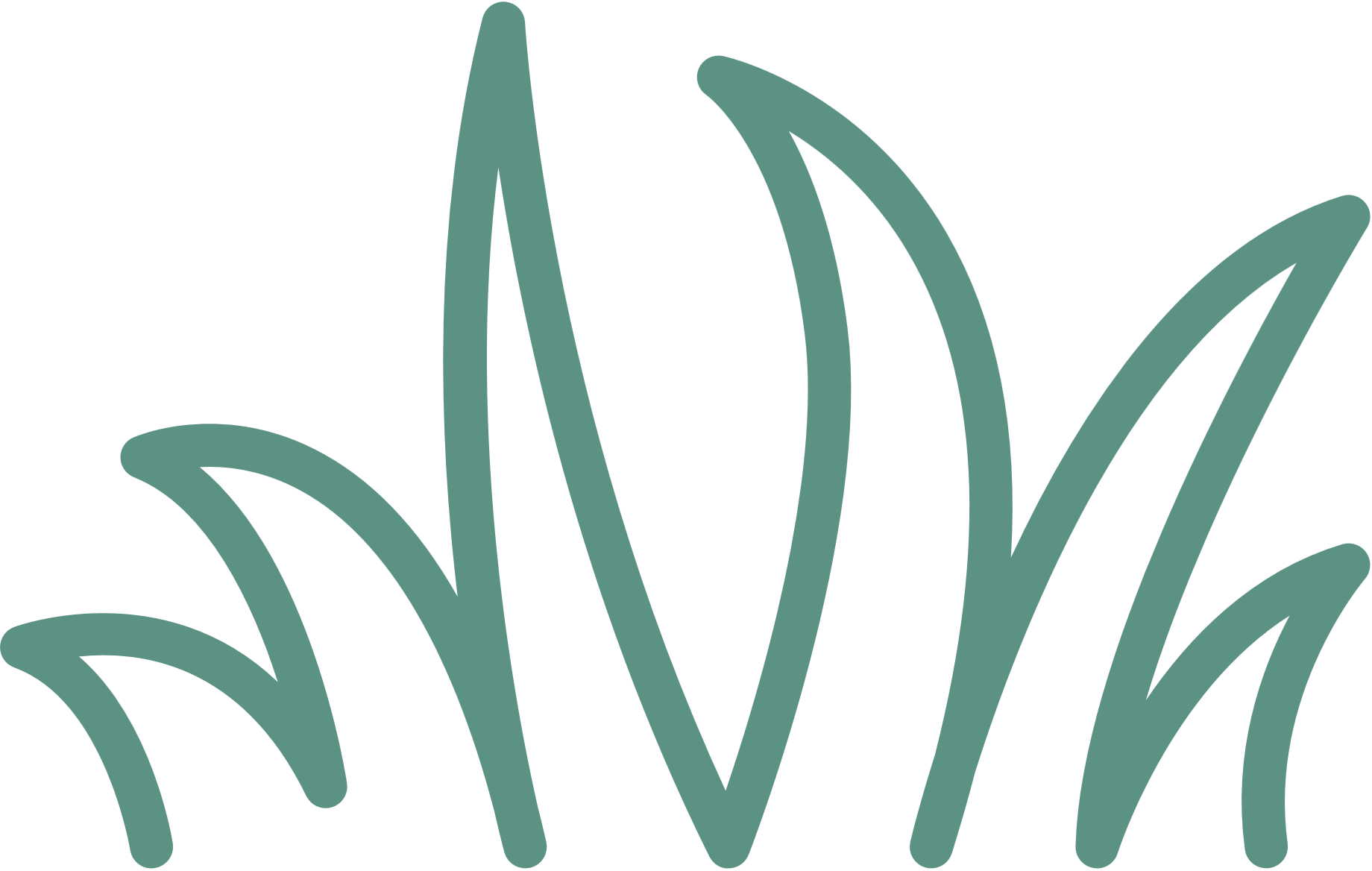 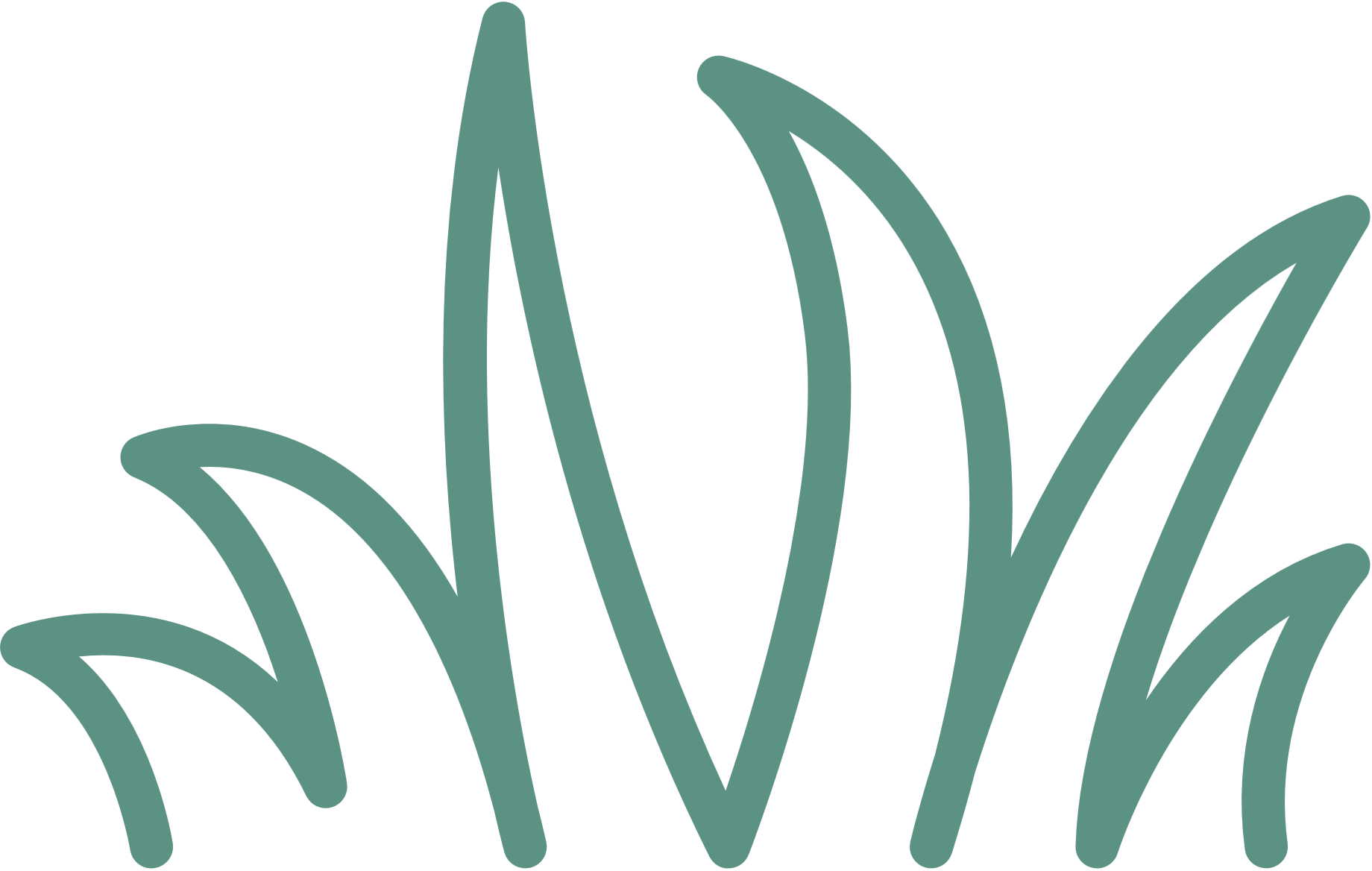 Thử thách 1: Chỉ ra cách gieo vần trong 2 dòng thơ sau:
Nghẹn ngào thương mẹ nhiều hơn…
Rưng rưng từ chuyện giản đơn thường ngày.
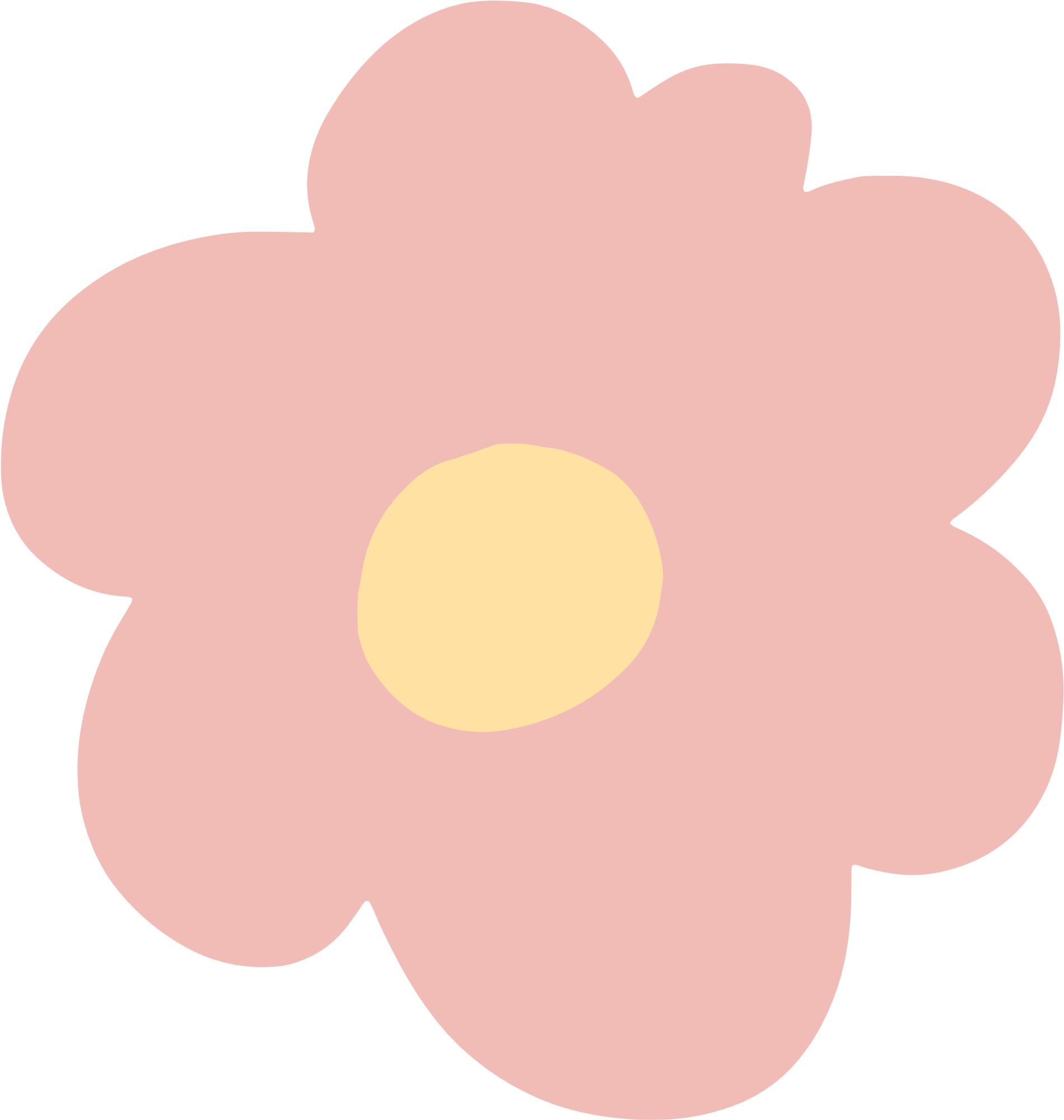 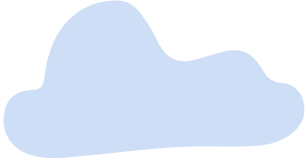 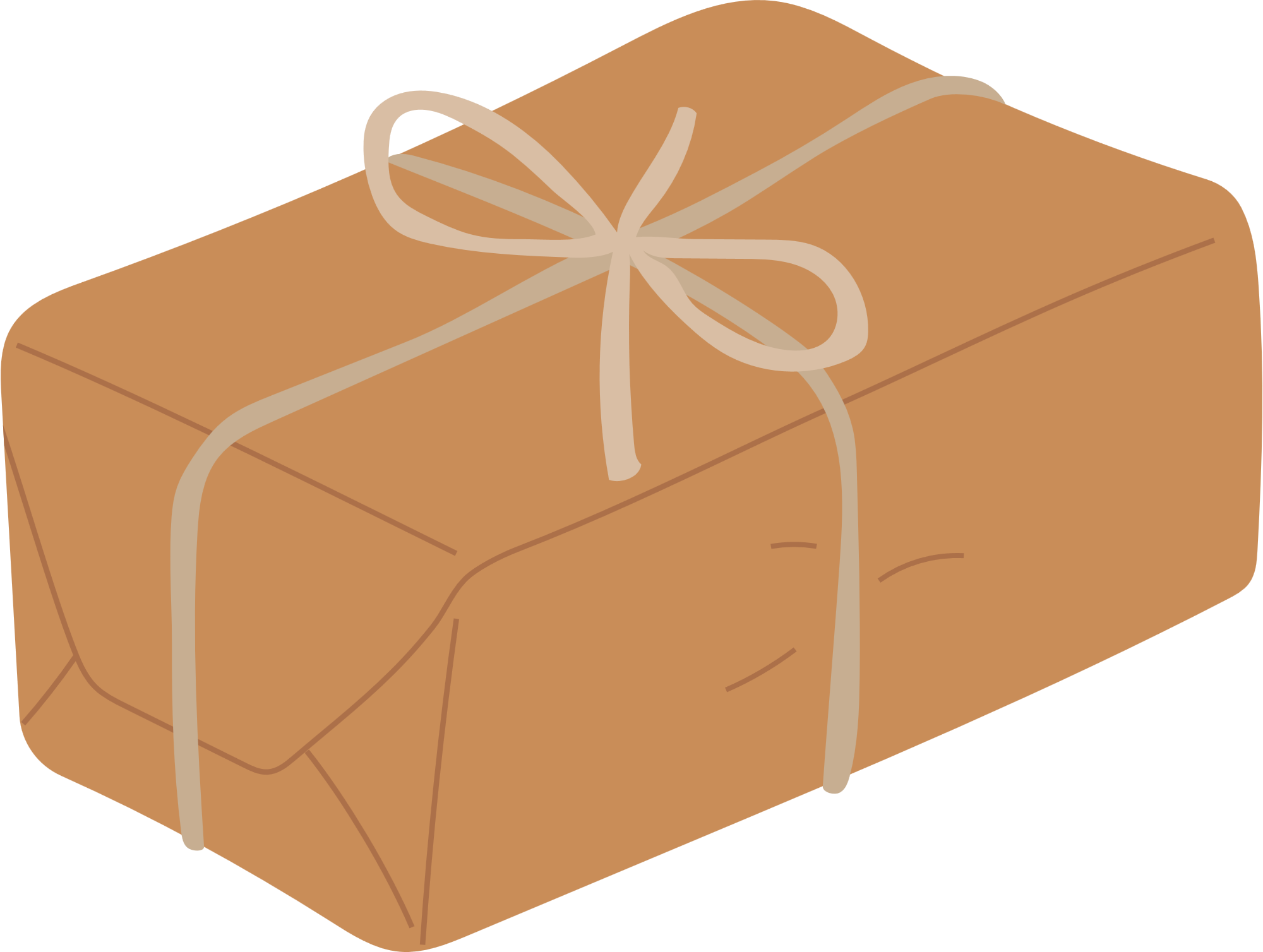 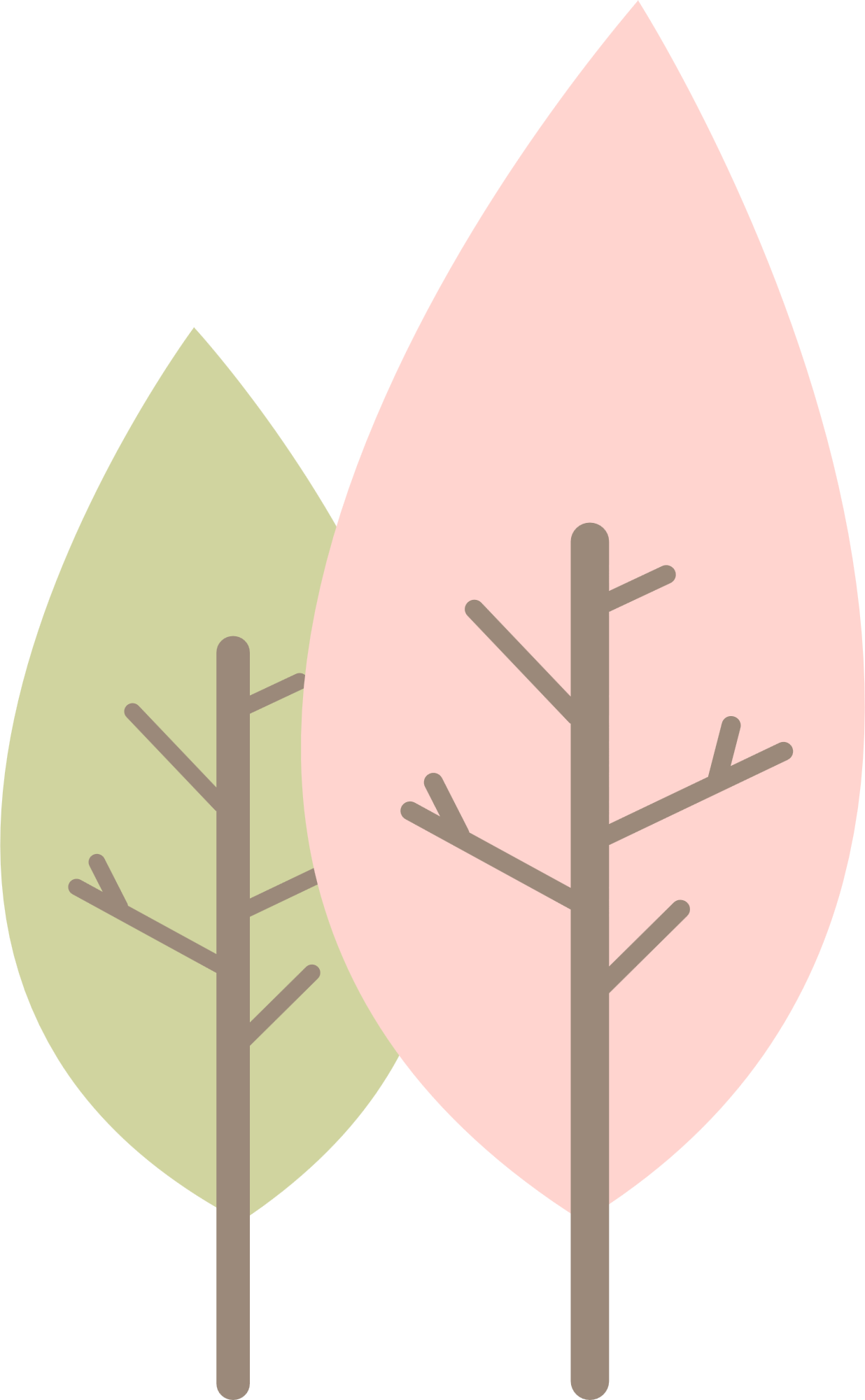 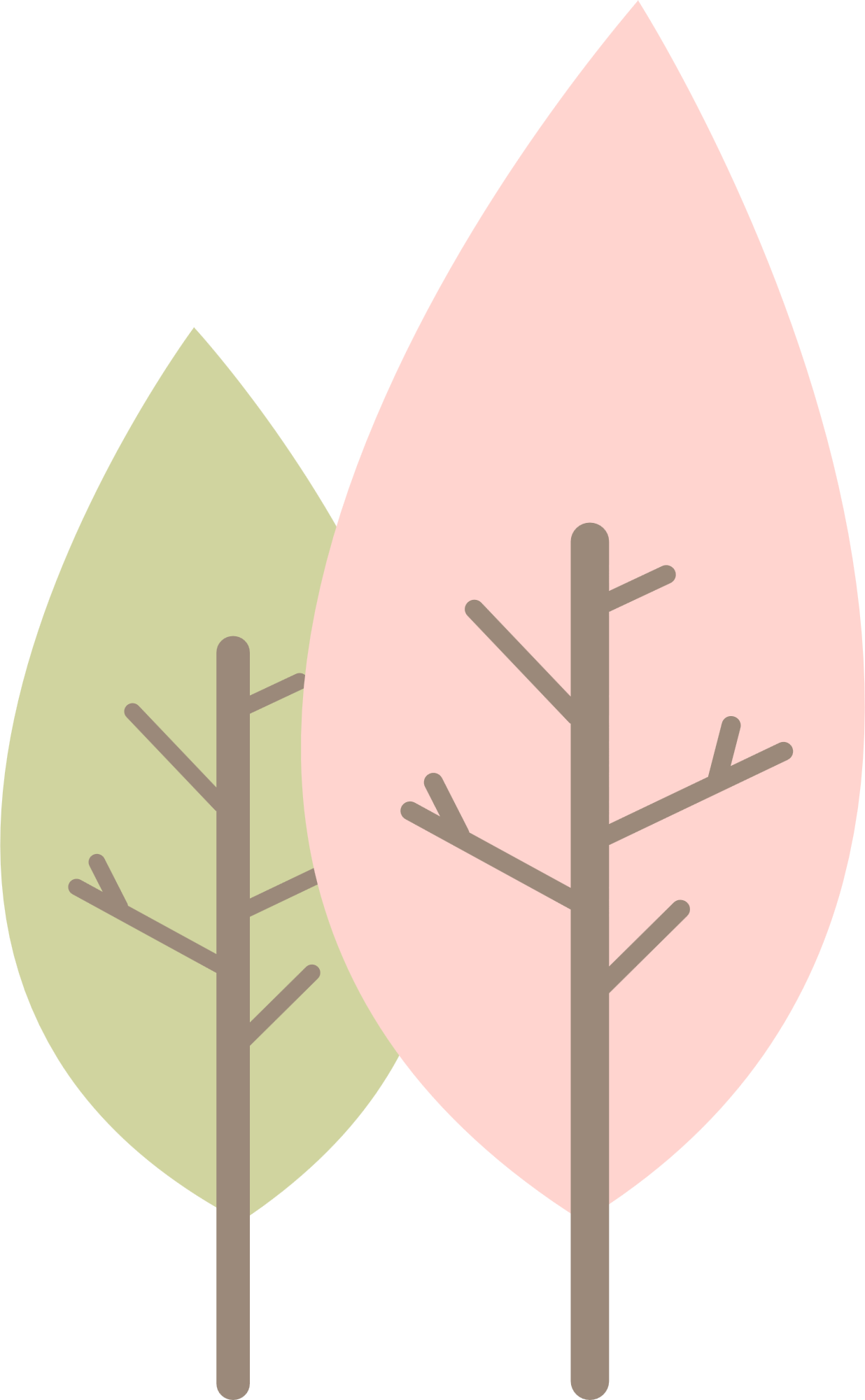 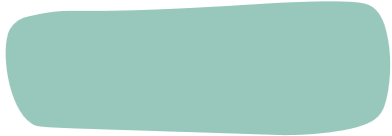 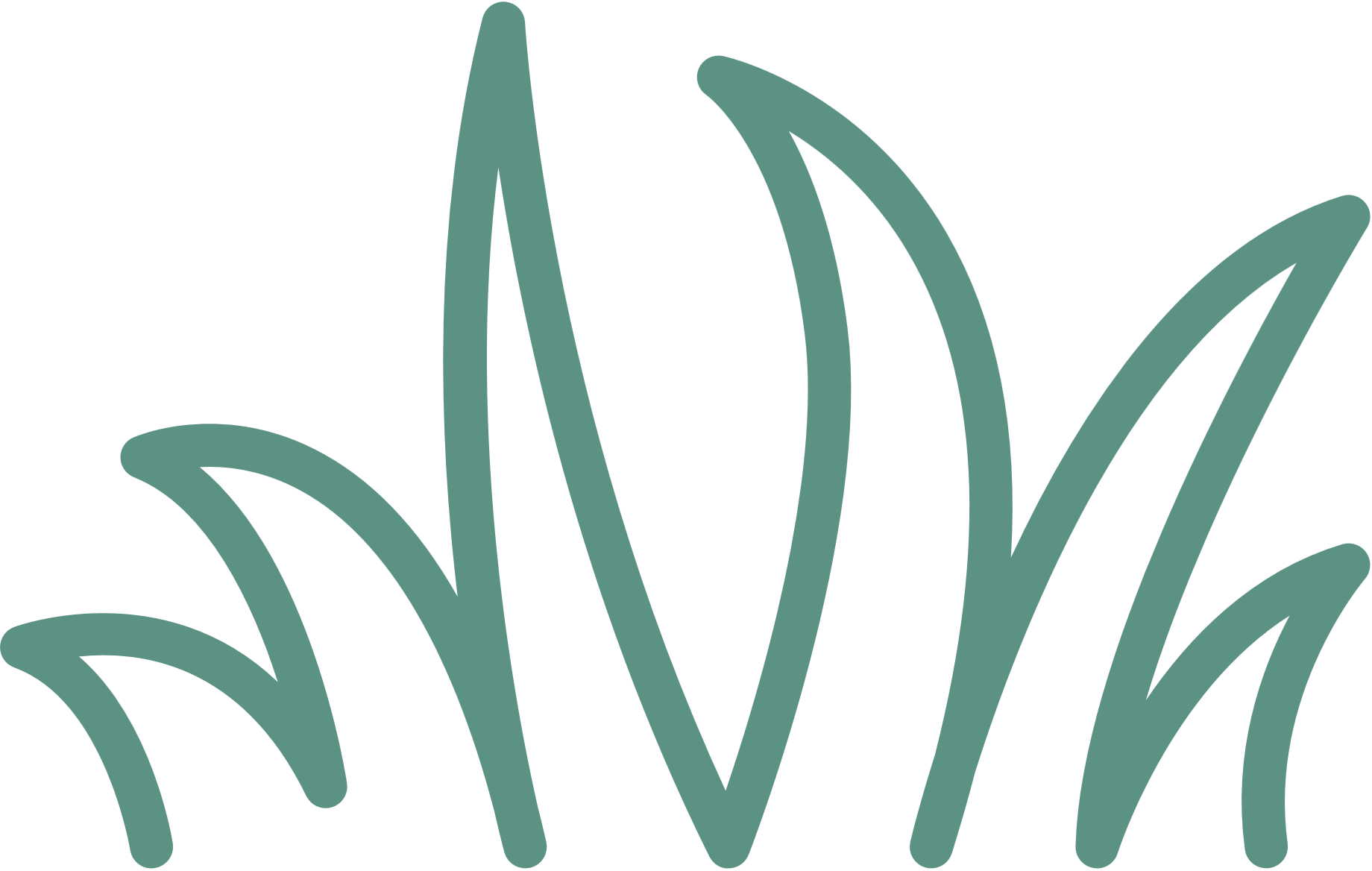 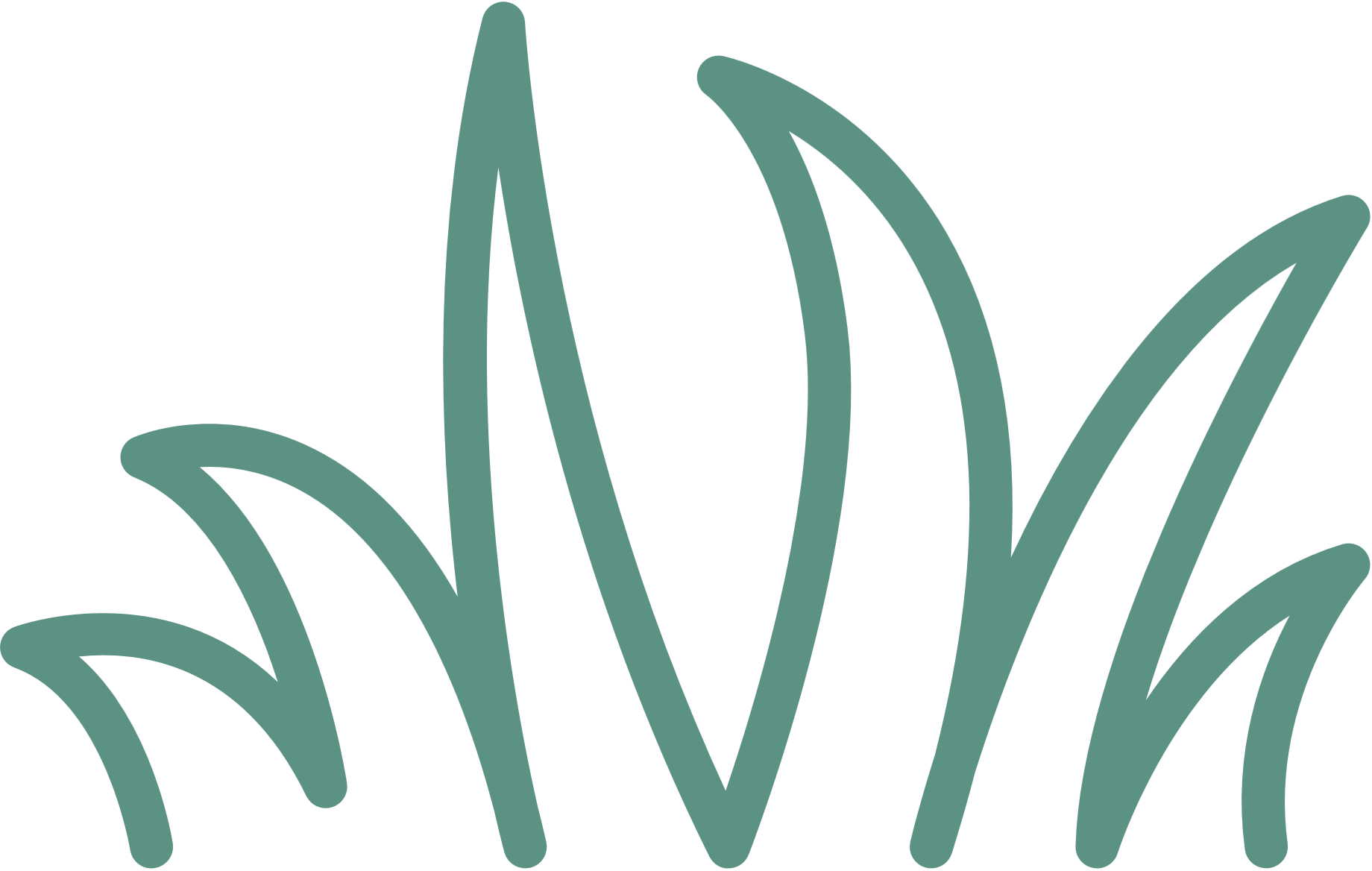 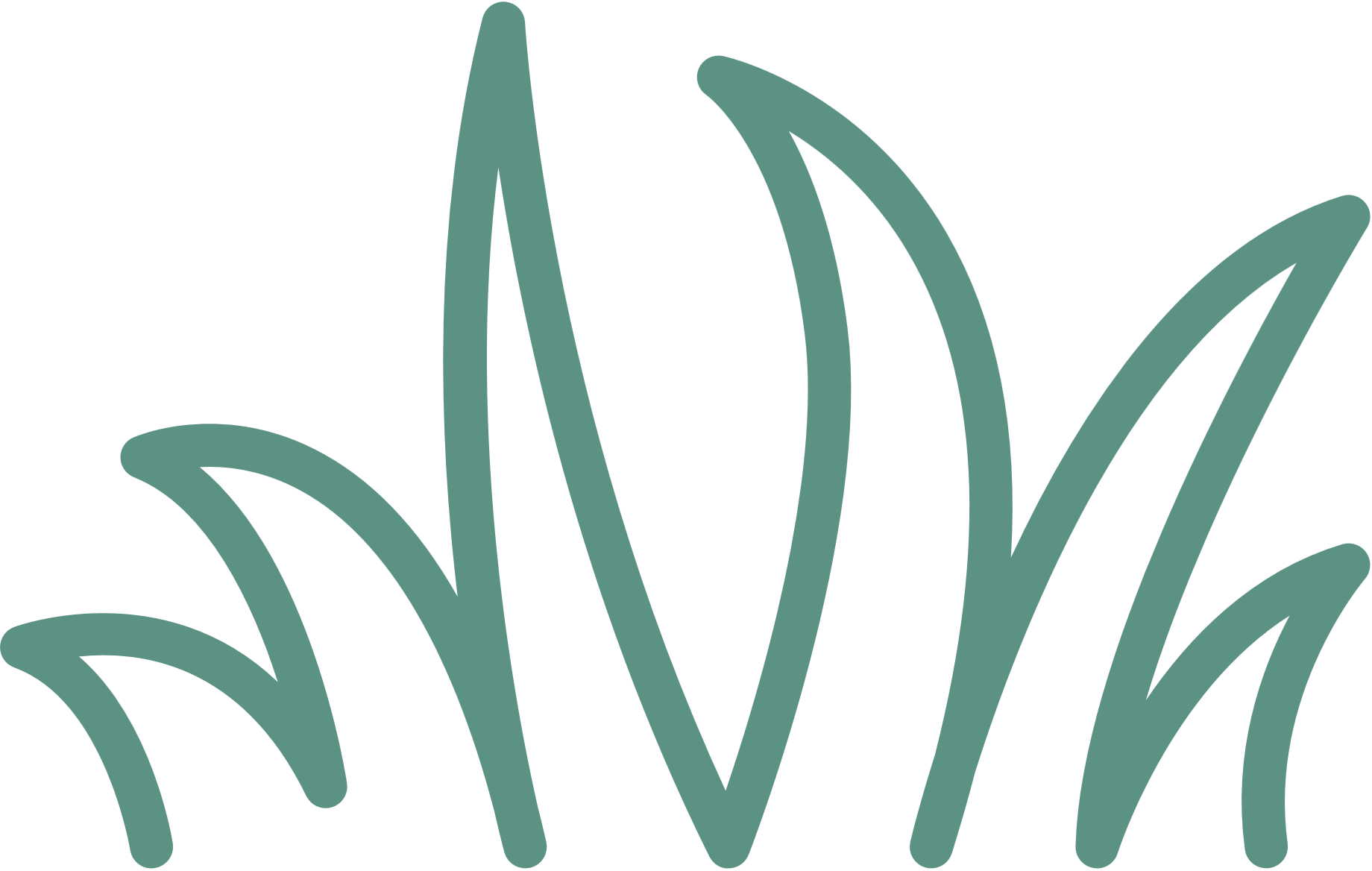 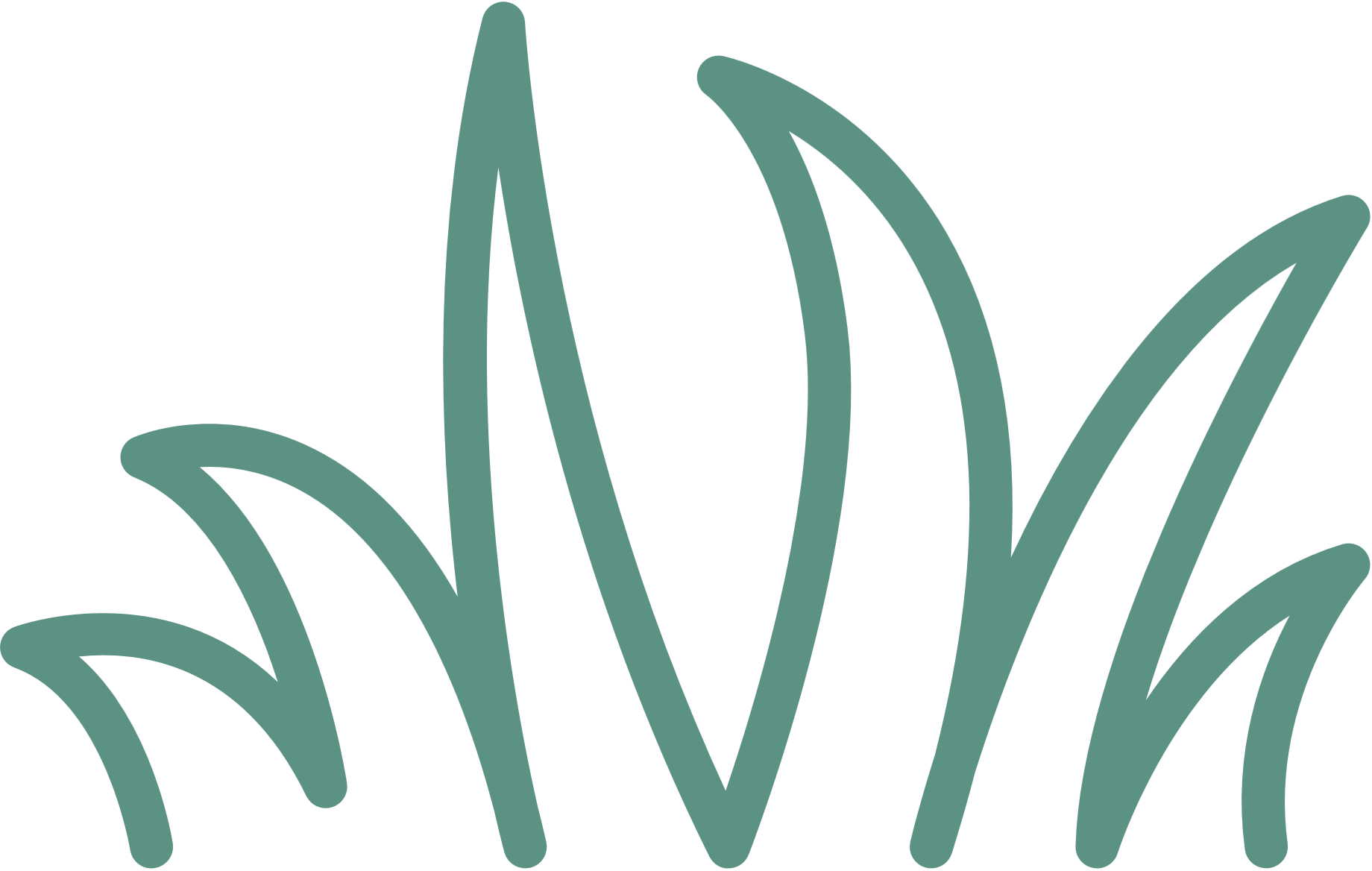 Thử thách 2: Chỉ ra thanh điệu của 2 dòng thơ sau
Bất ngờ rụng ở trên cành
Trái na cuối vụ mẹ dành phần con
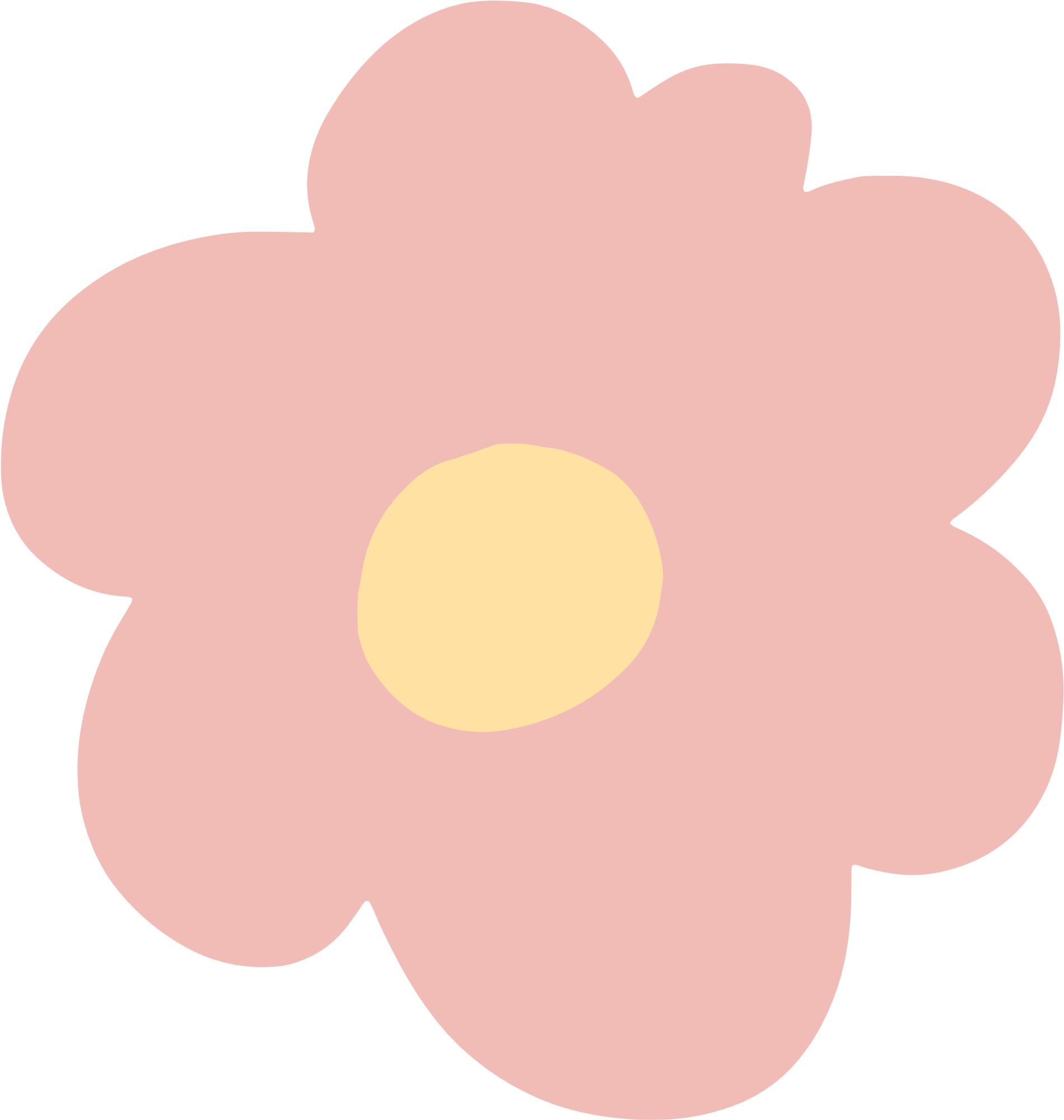 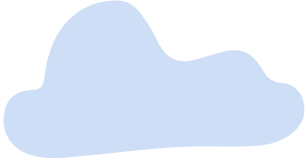 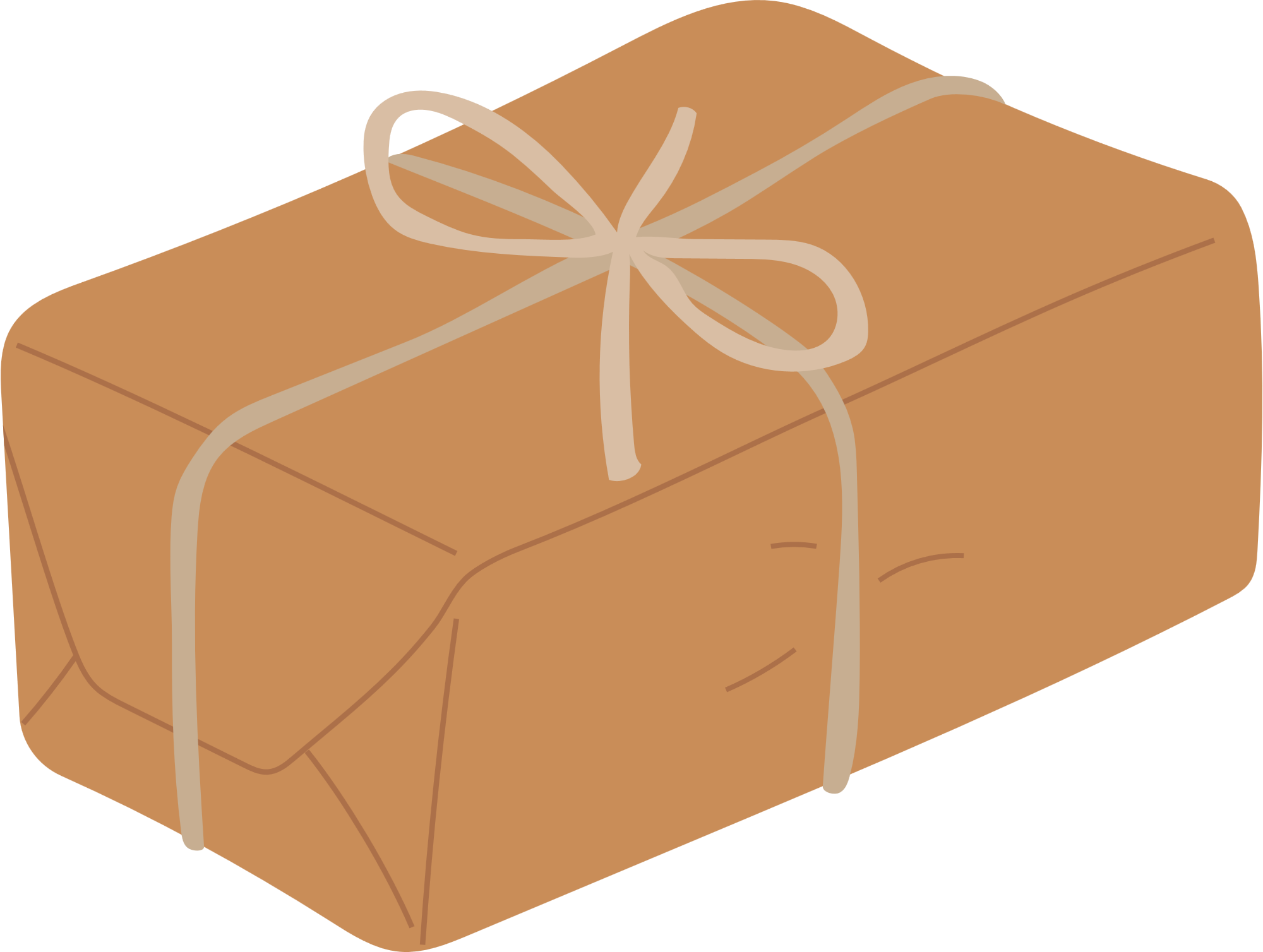 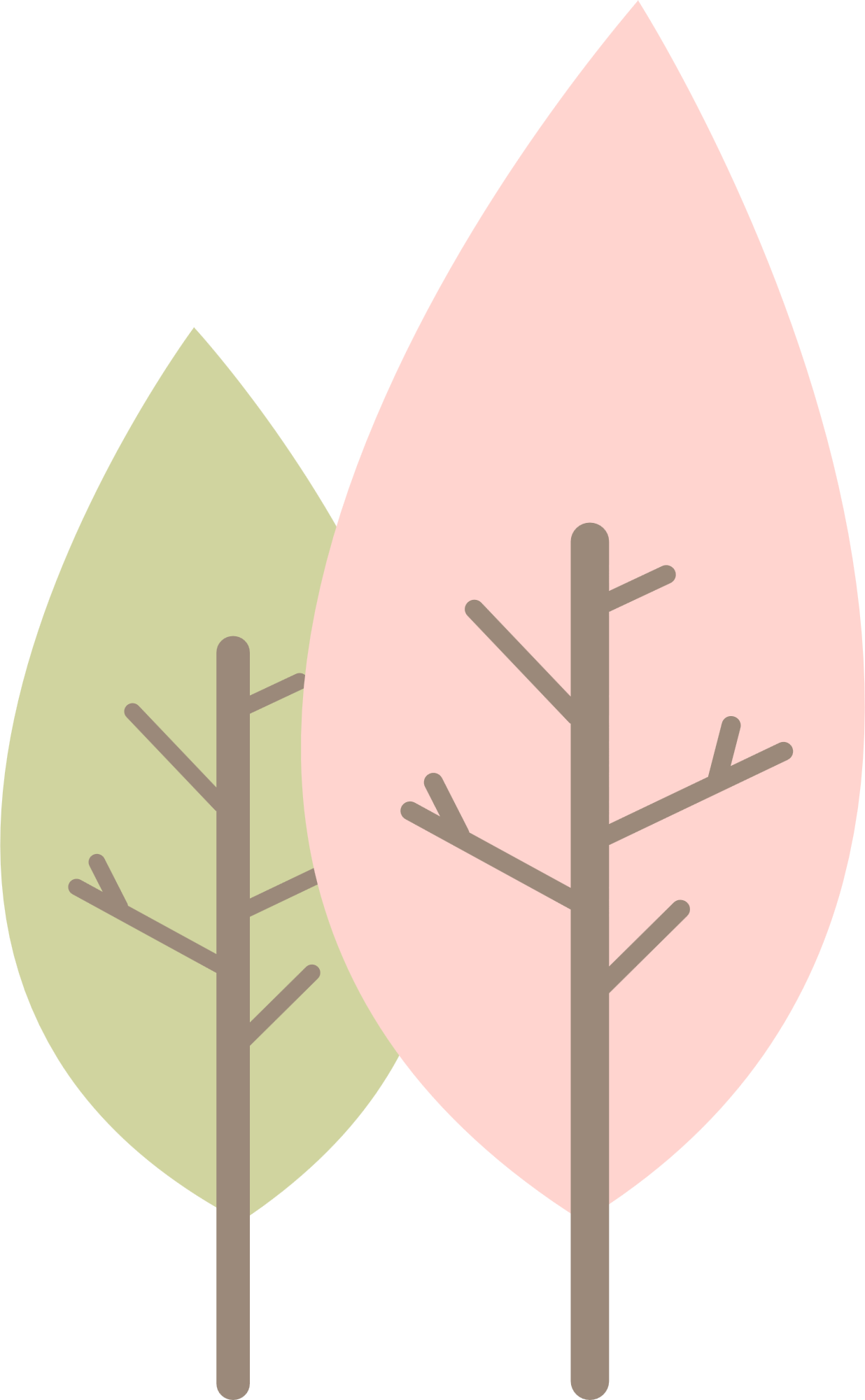 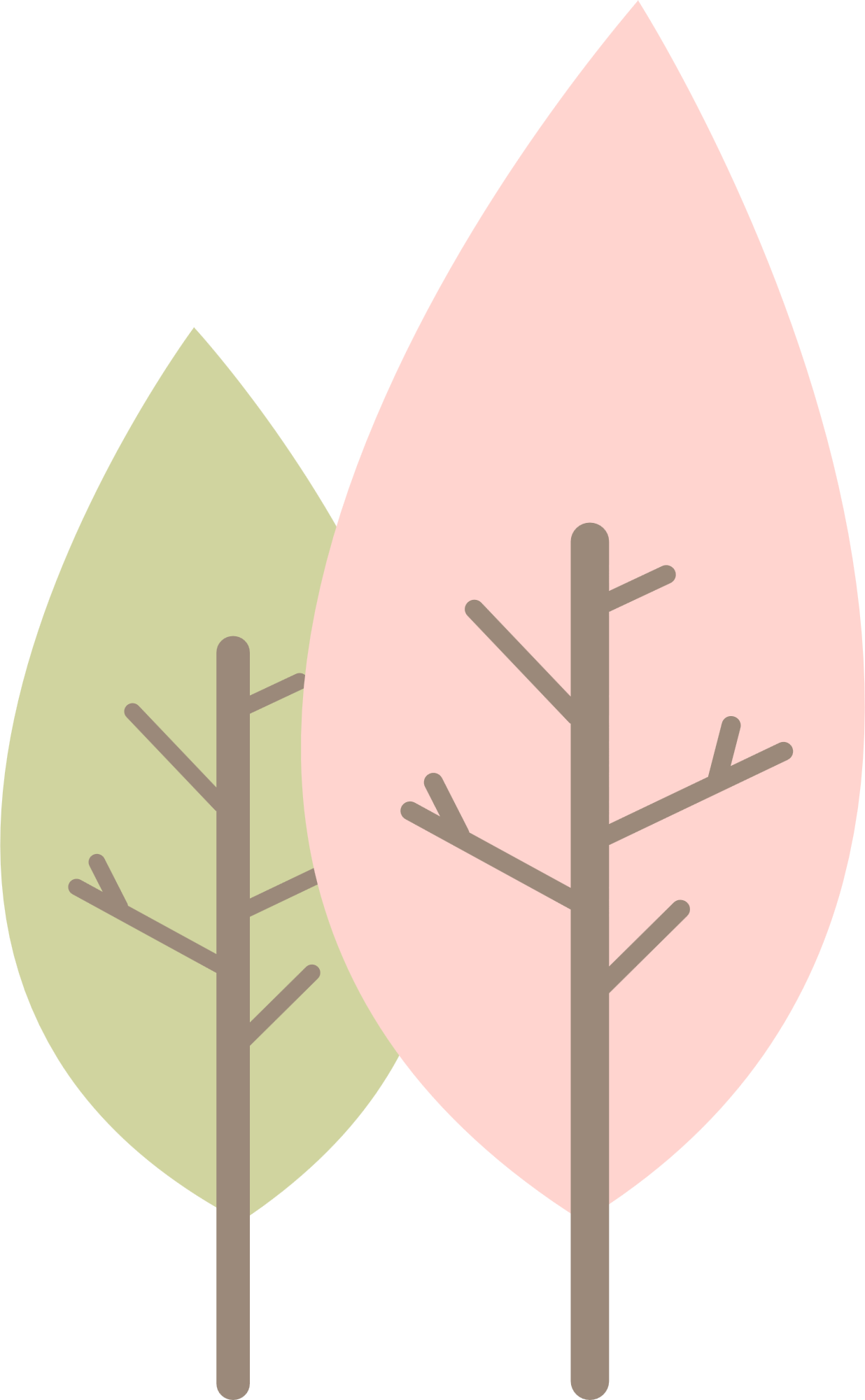 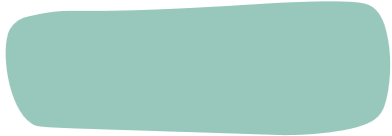 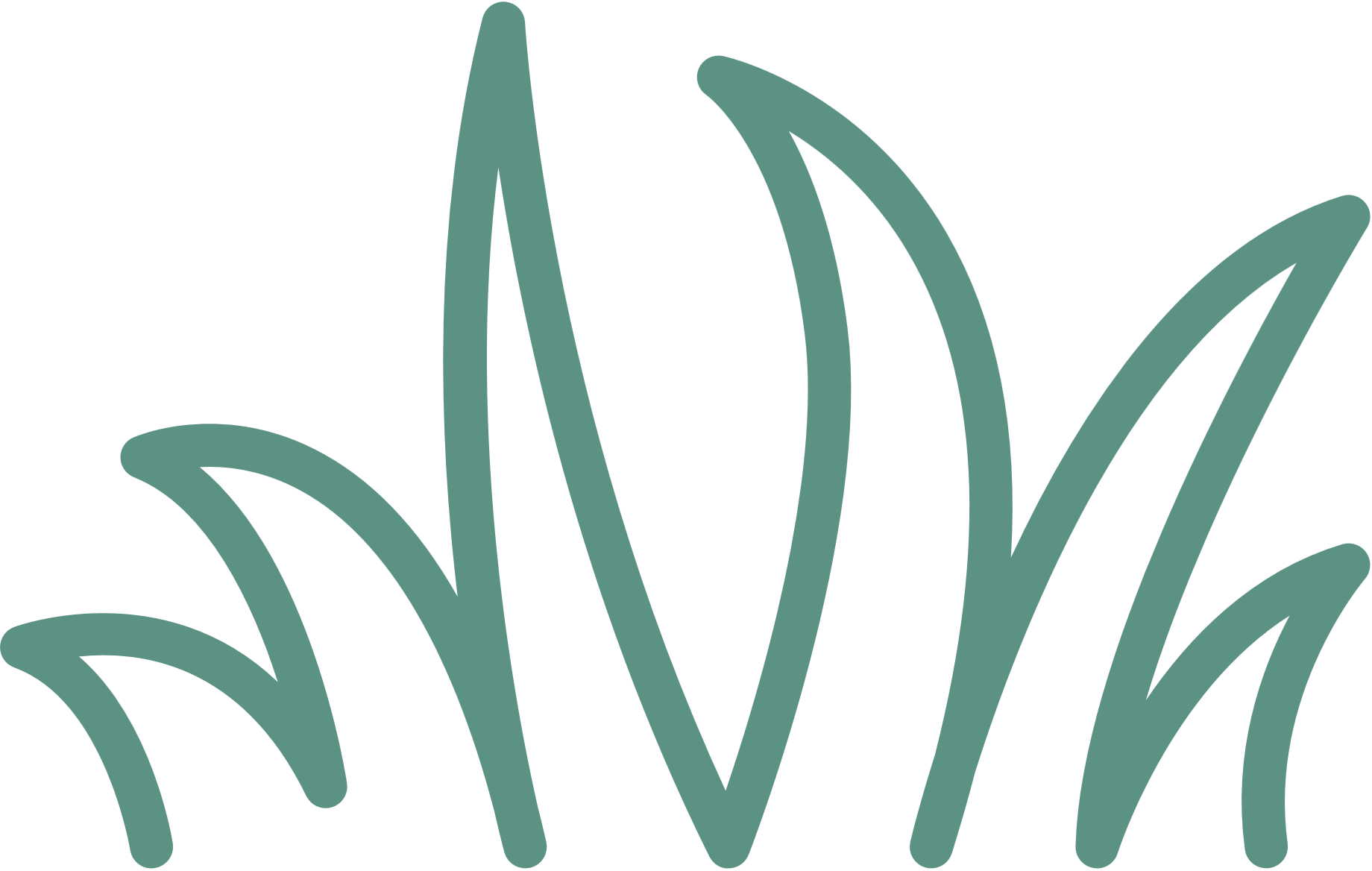 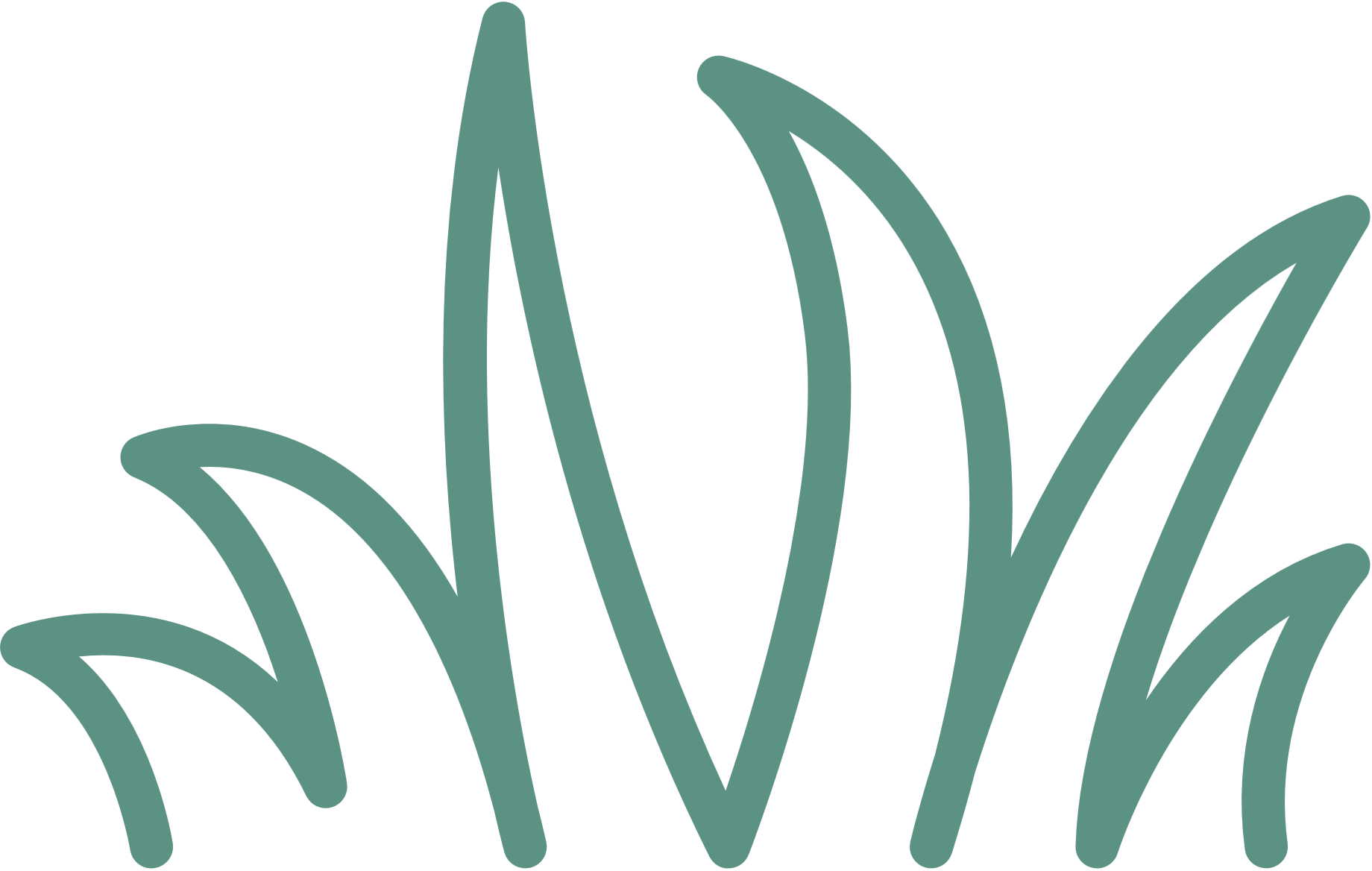 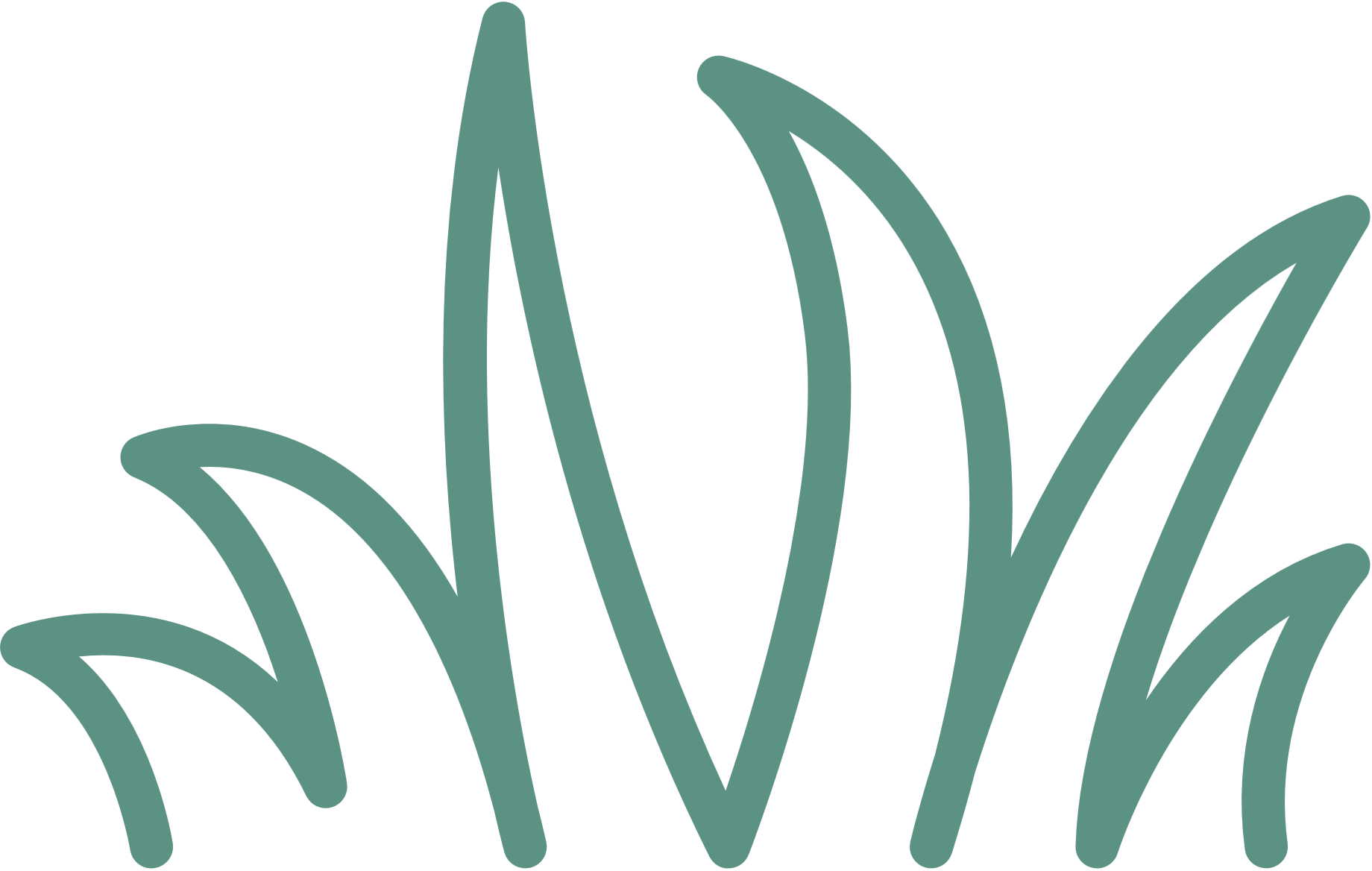 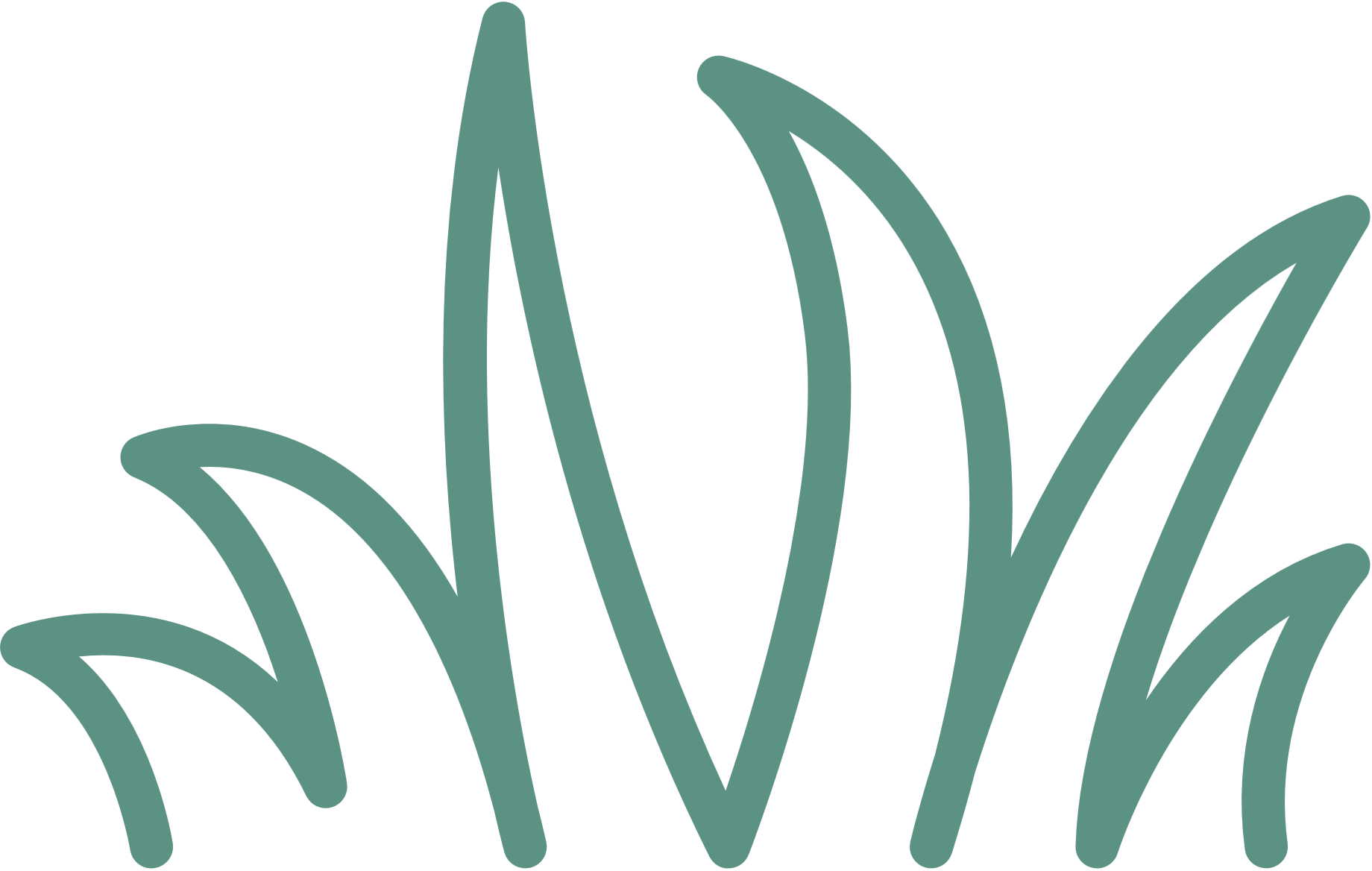 Thử thách 3: Nhận xét cách gieo vần lục bát trong câu
Áo tơi qua buổi cày bừa
Giờ còn lủn củn khoác hờ người rơm
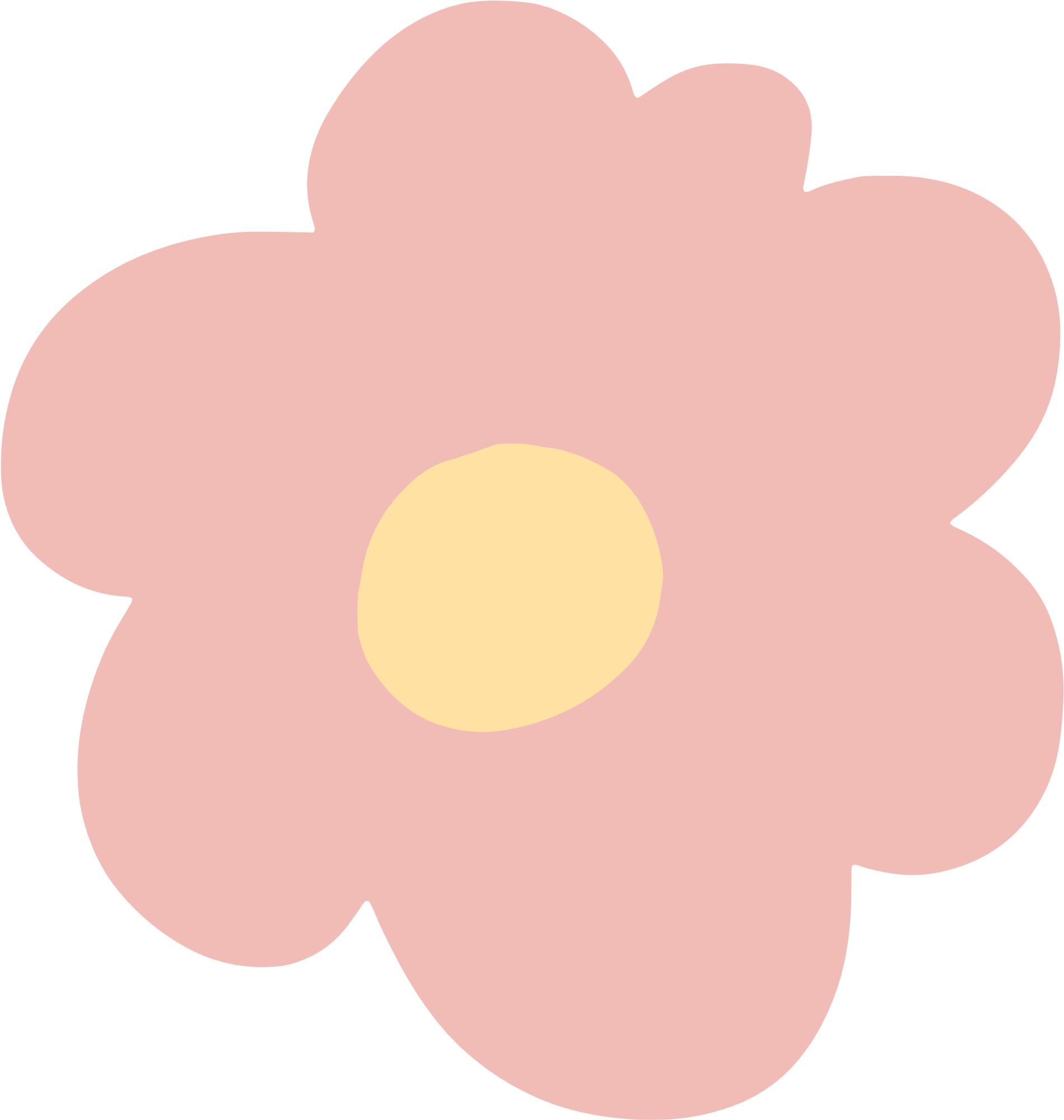 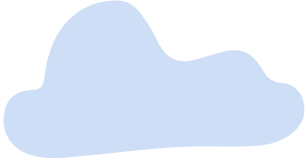 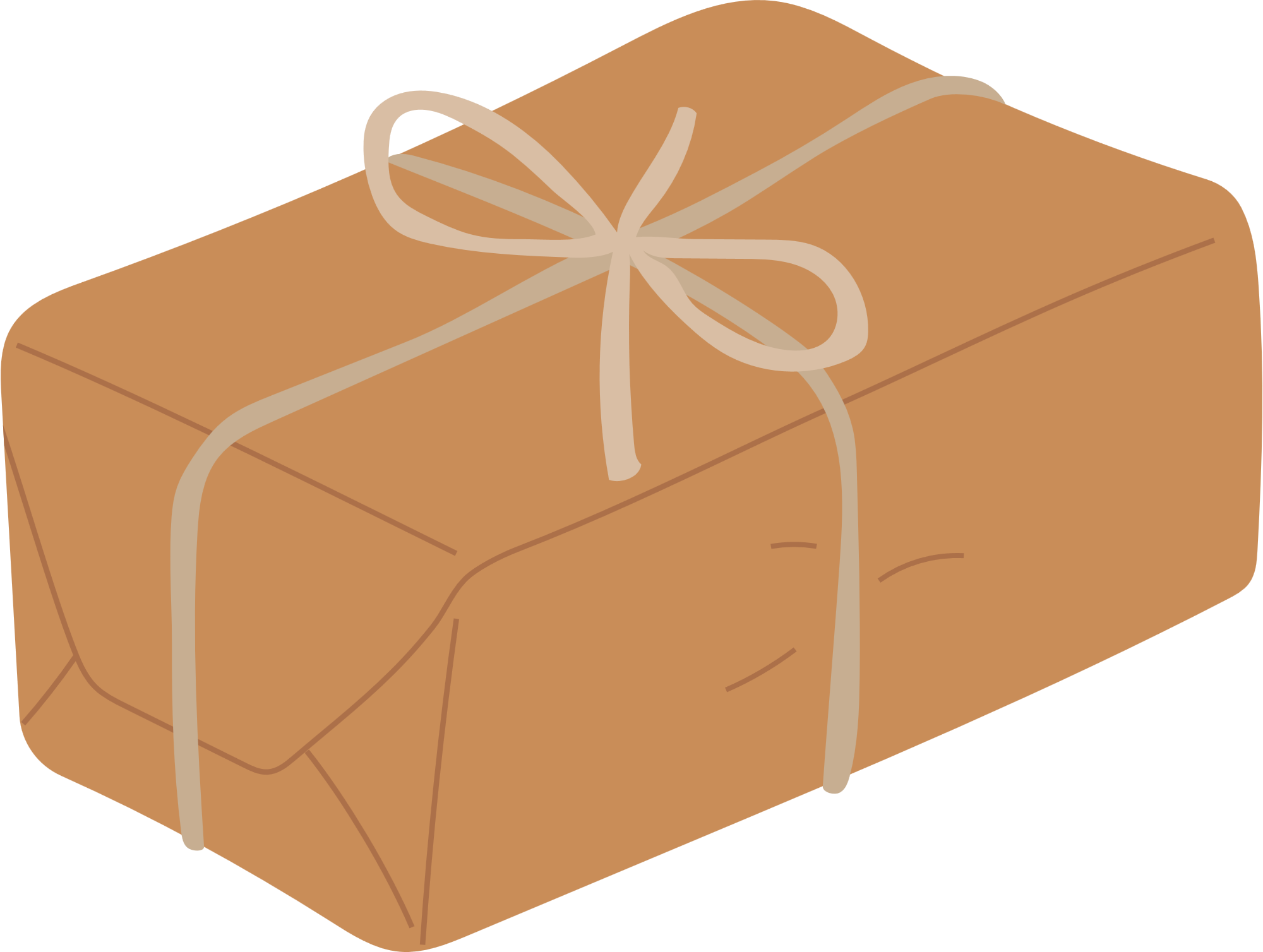 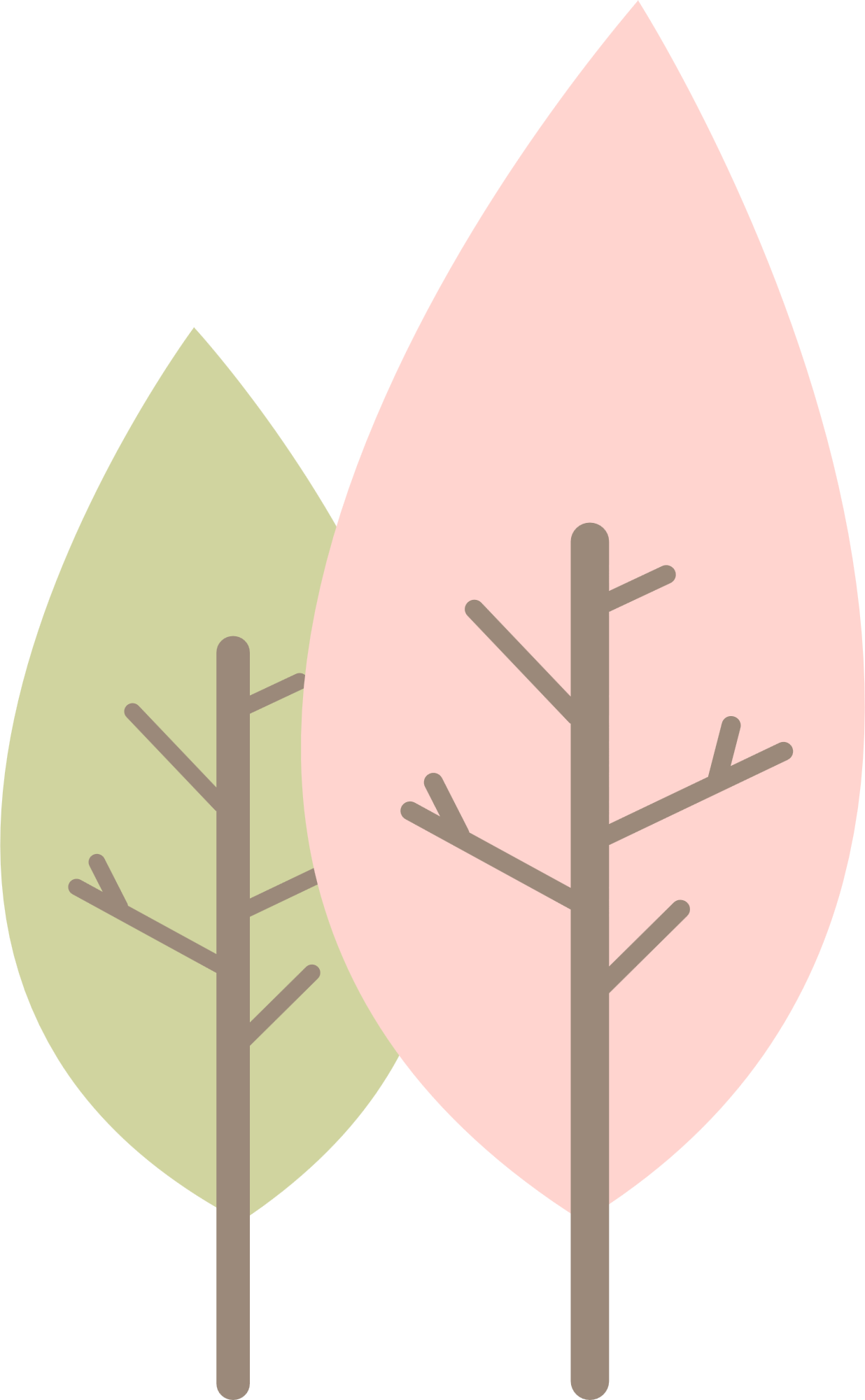 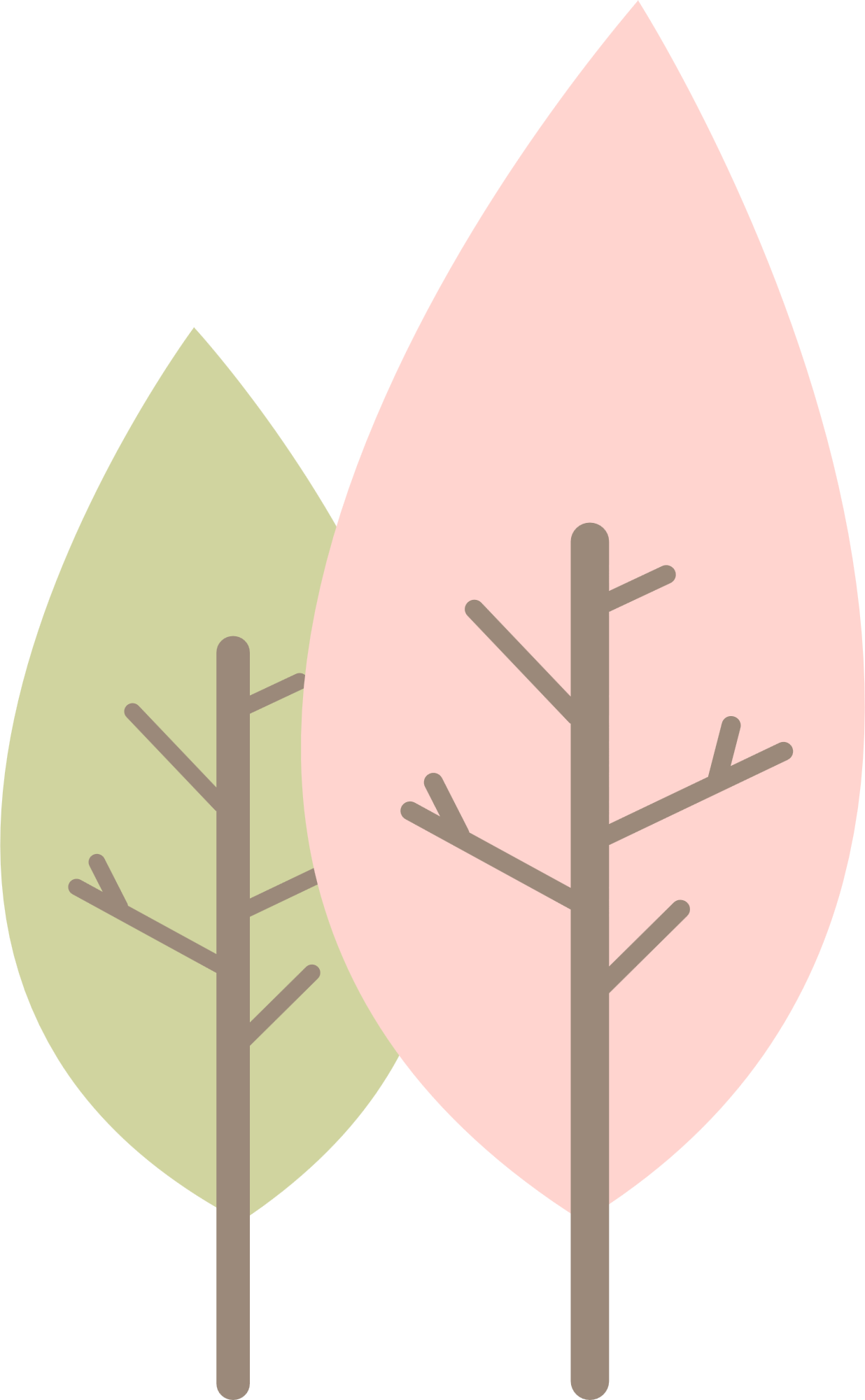 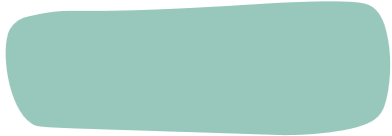 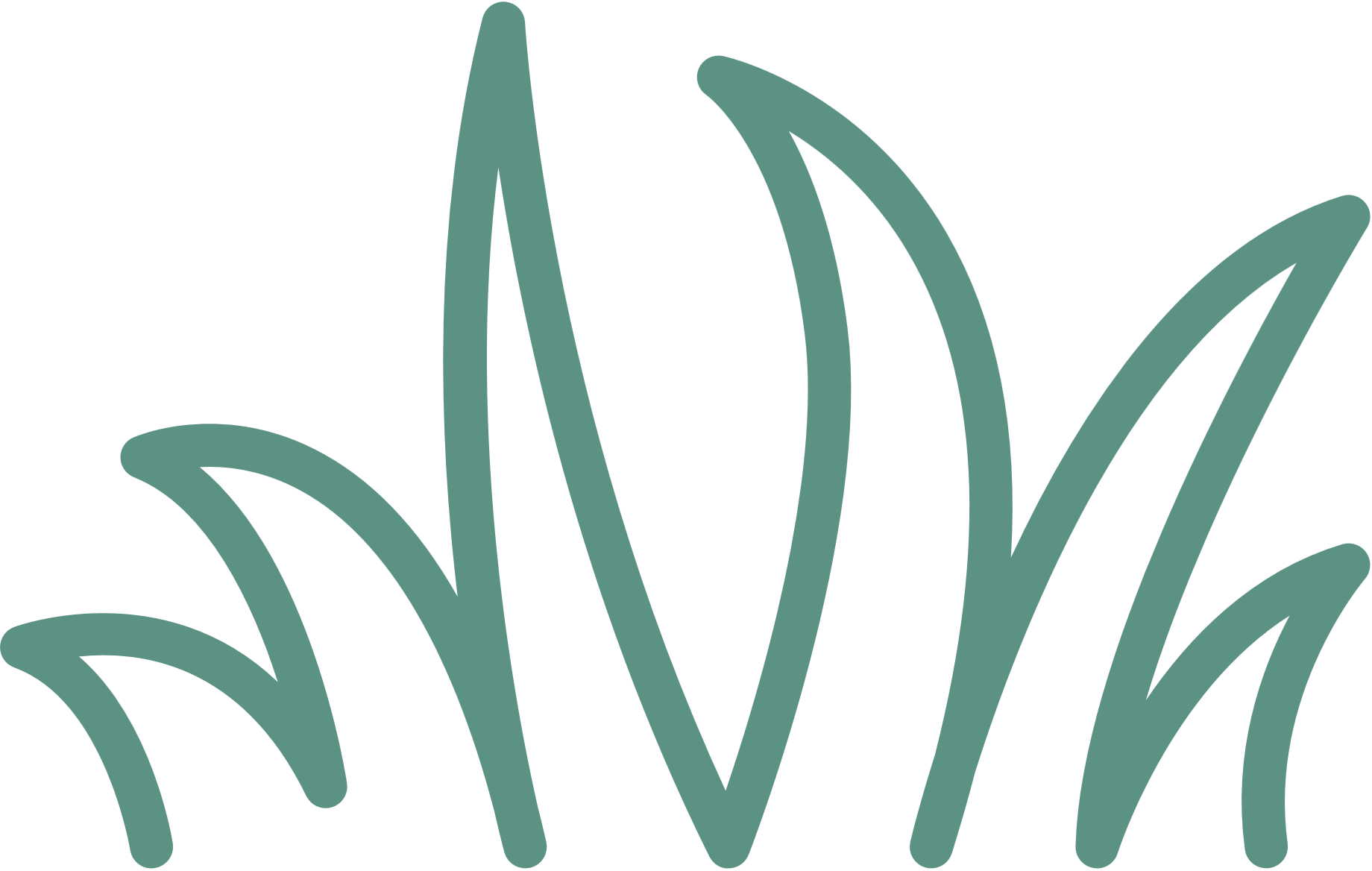 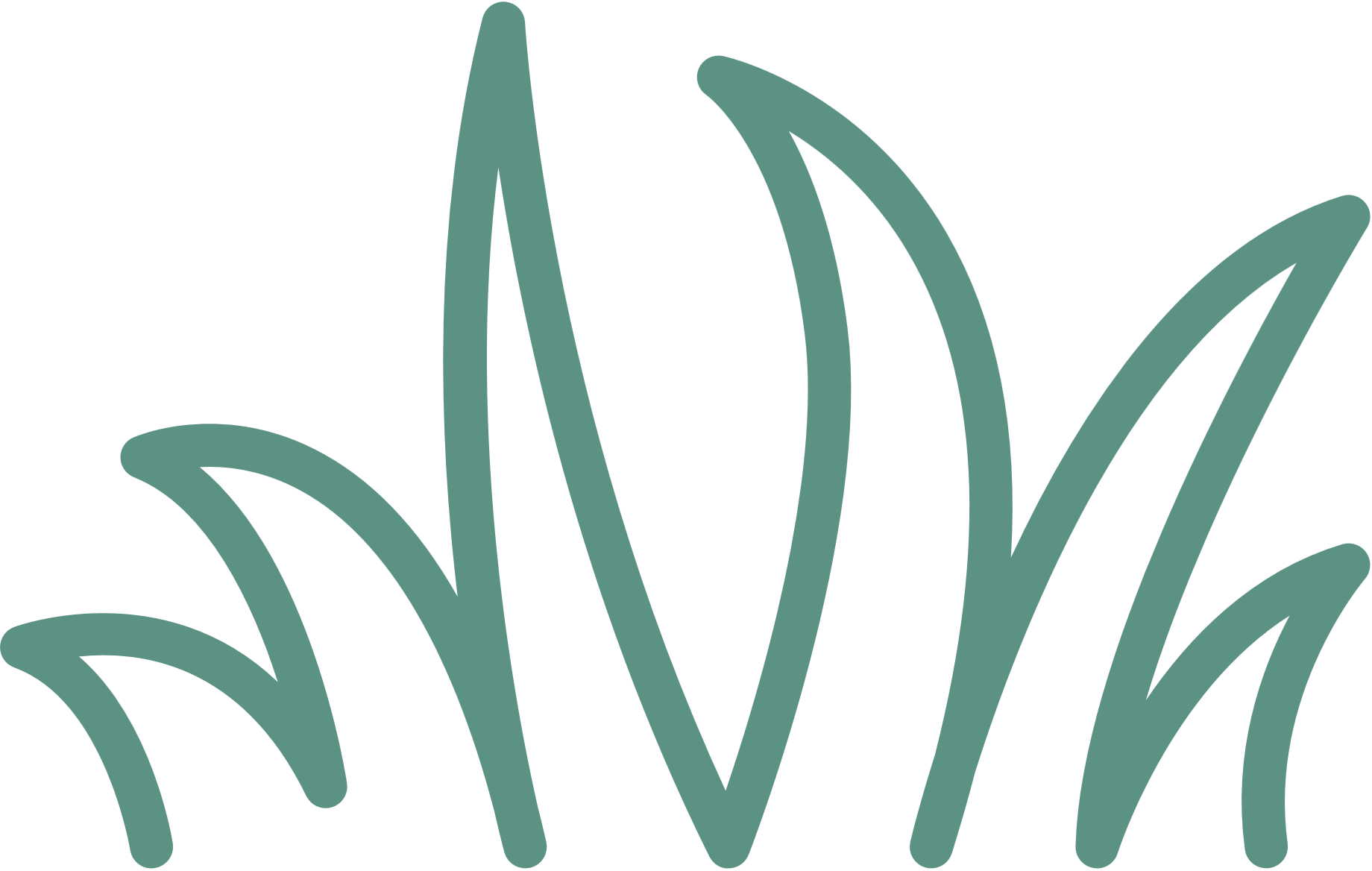 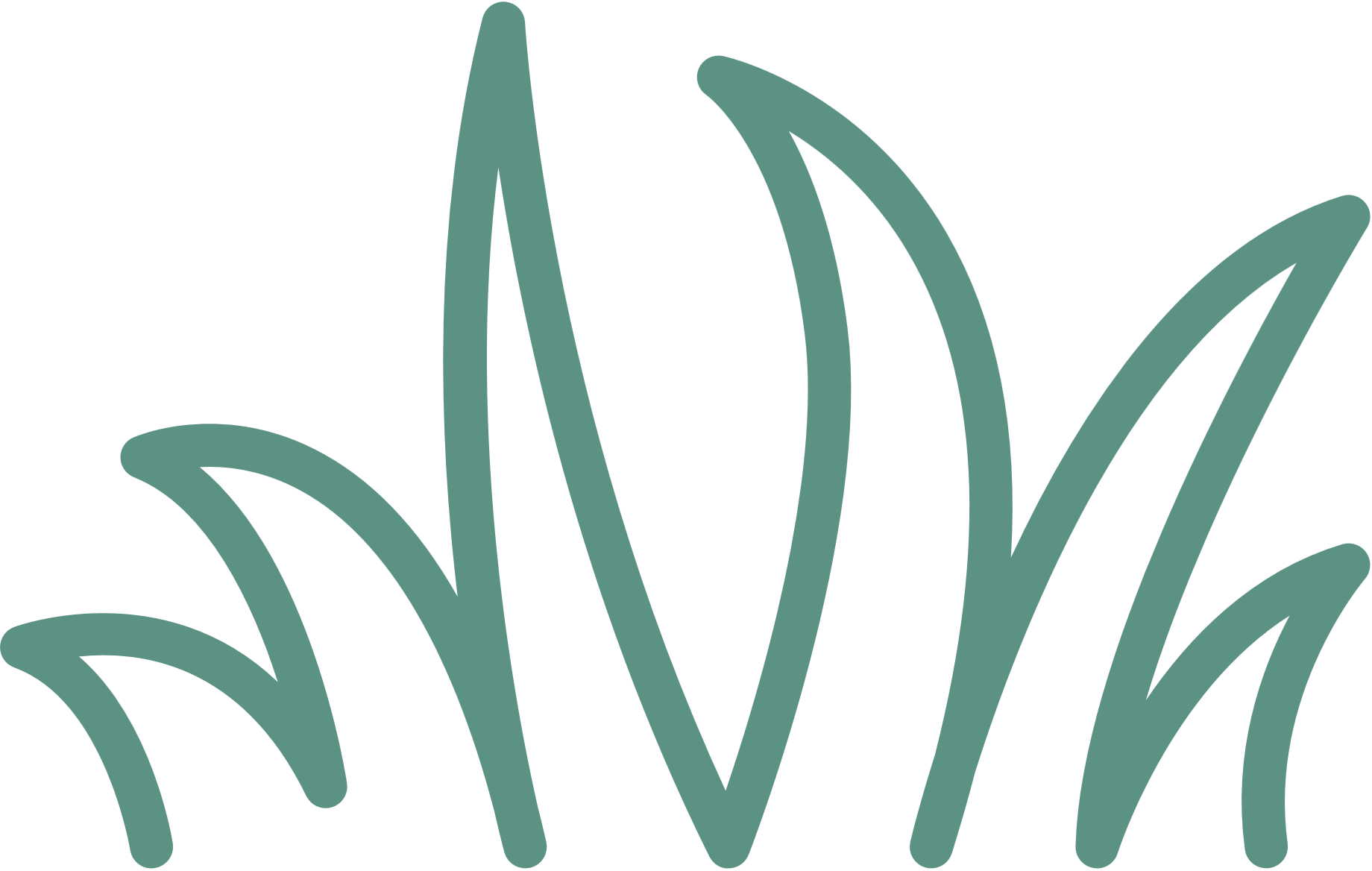 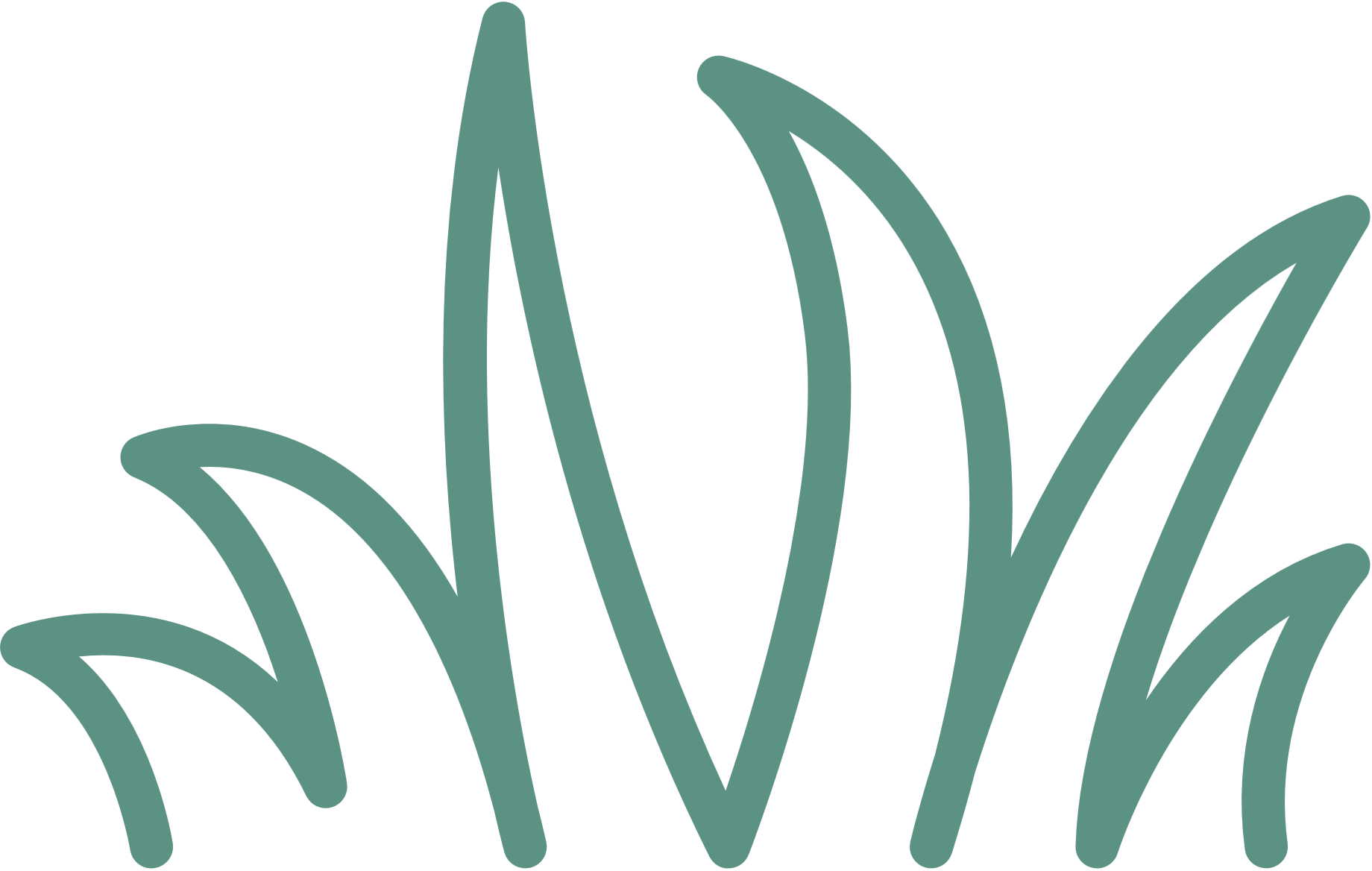 Thử thách 4: Trong khổ thơ sau, câu thơ nào thể hiện rõ nhân vật trữ tình và đối tượng trữ tình của bài thơ?
Con về thăm mẹ chiều đông
Bếp chưa lên khói, mẹ không có nhà
Mình con thơ thẩn vào ra
Trời đang yên vậy bỗng òa mưa rơi
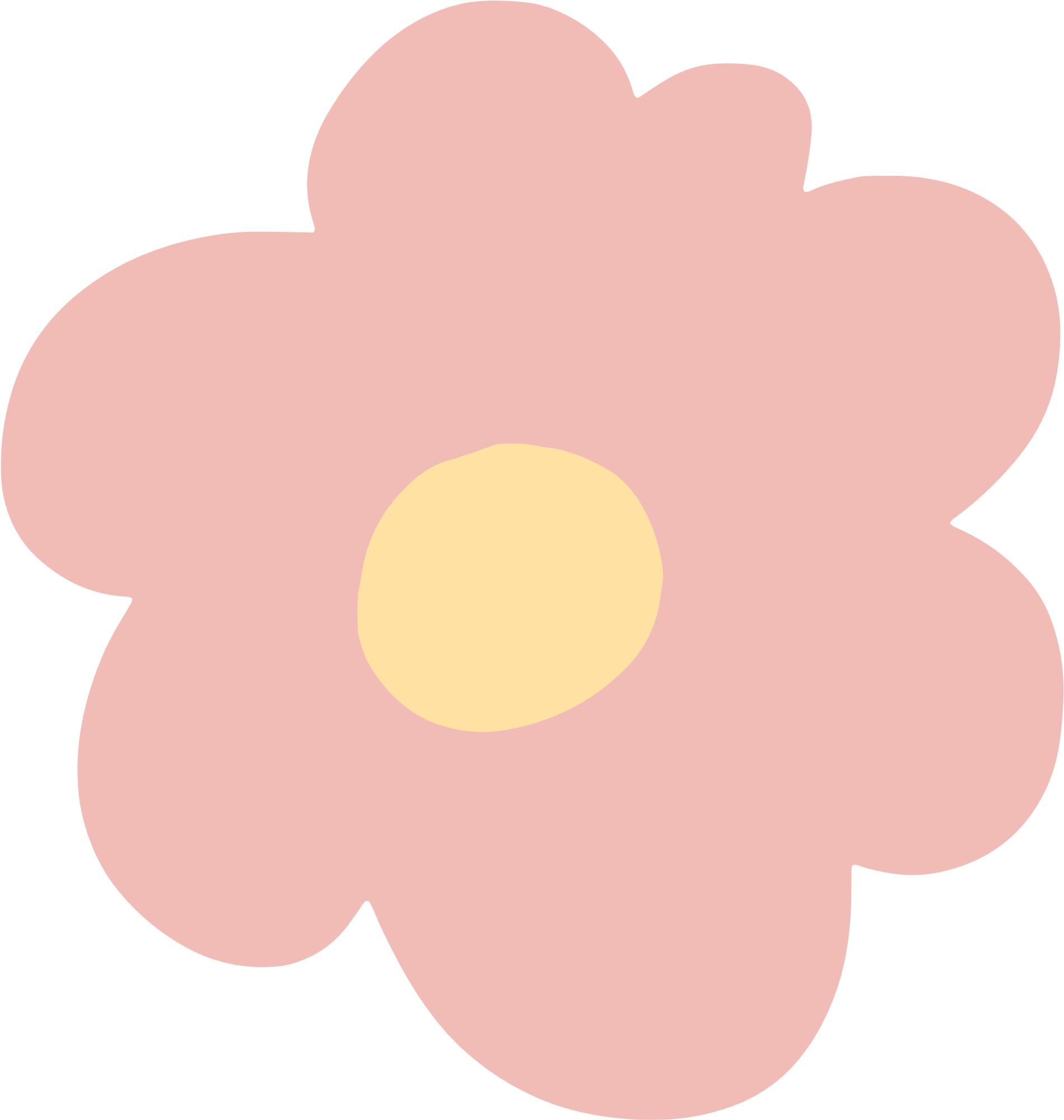 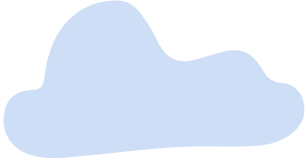 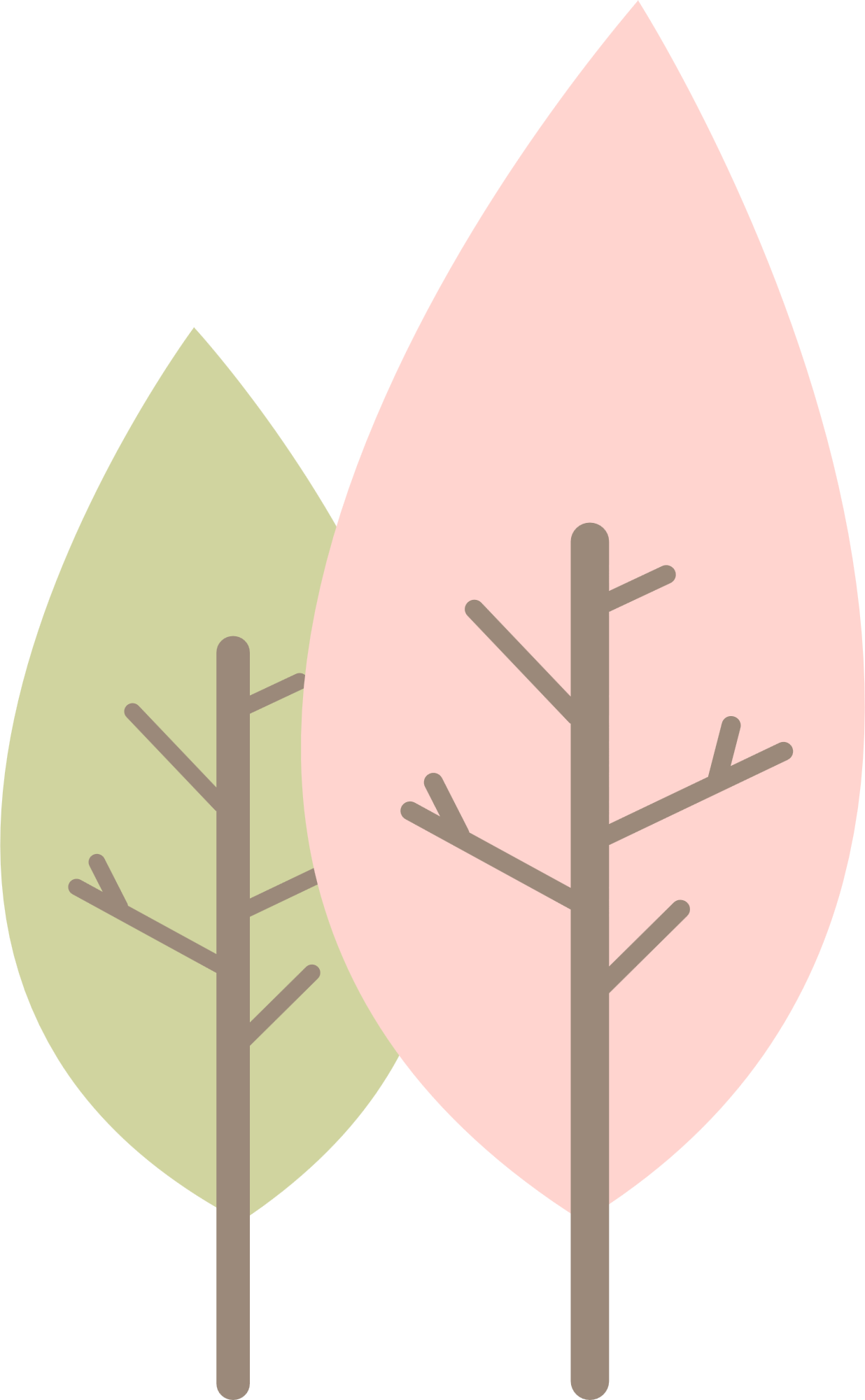 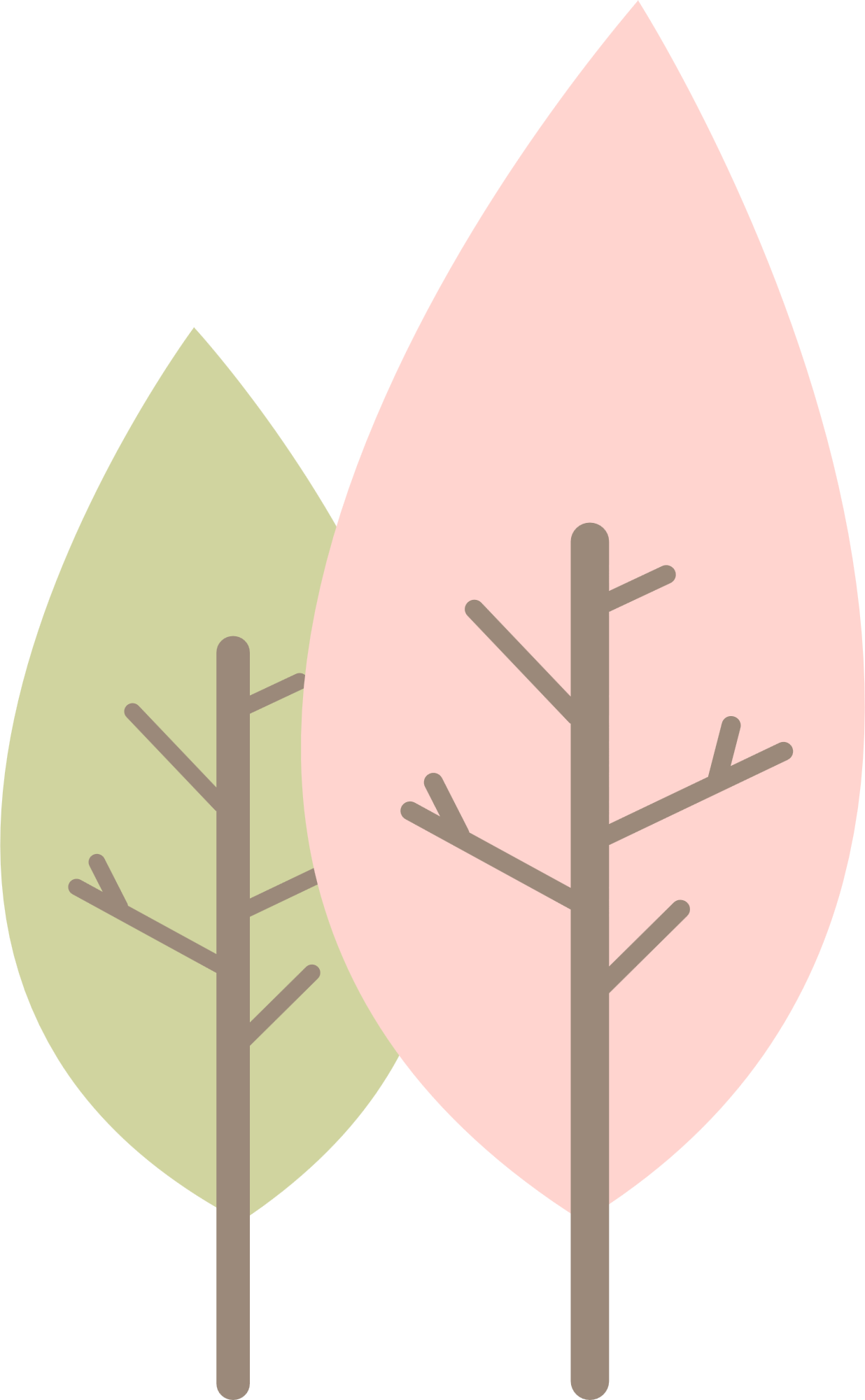 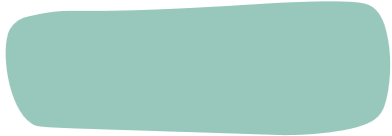 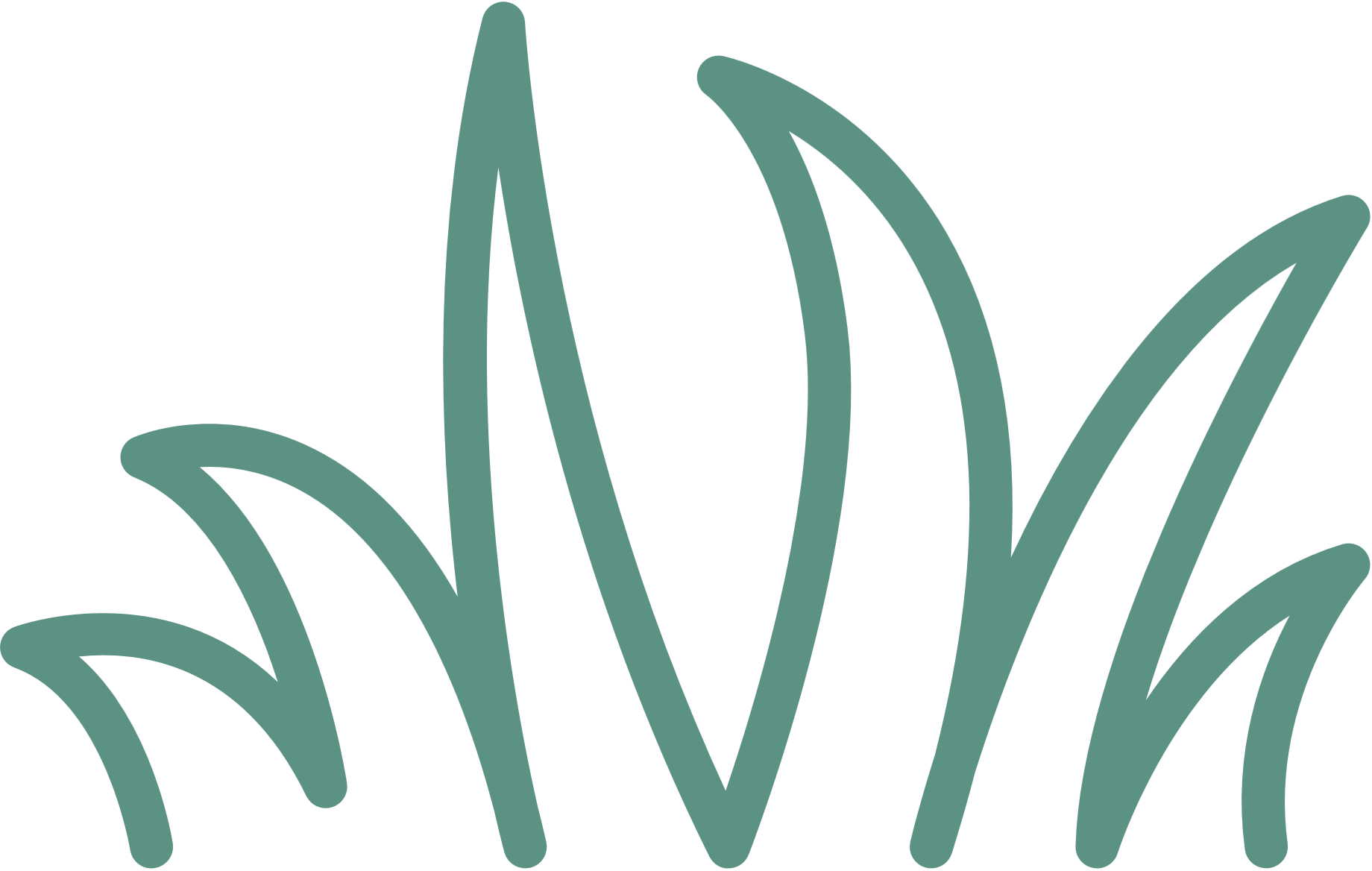 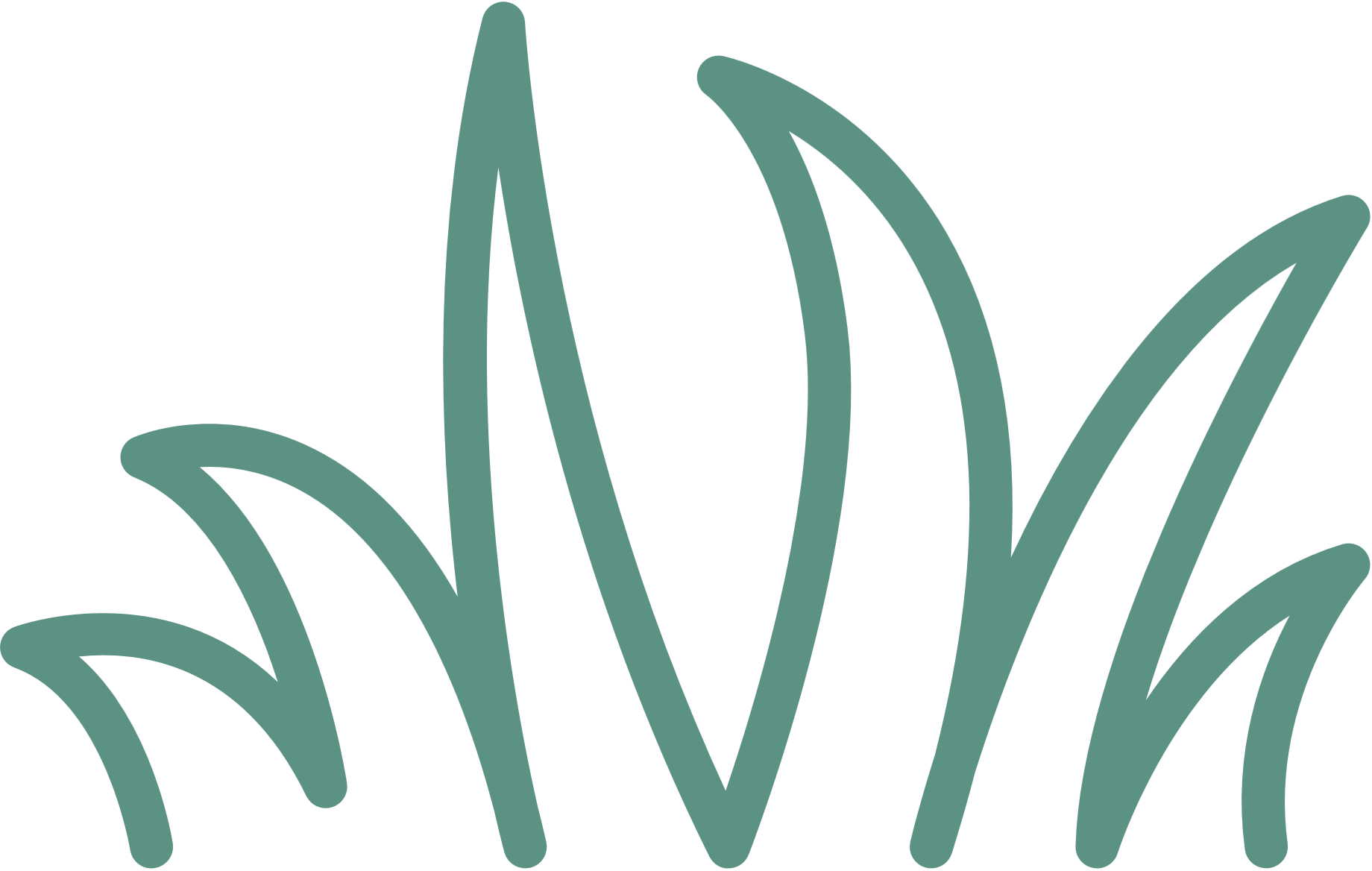 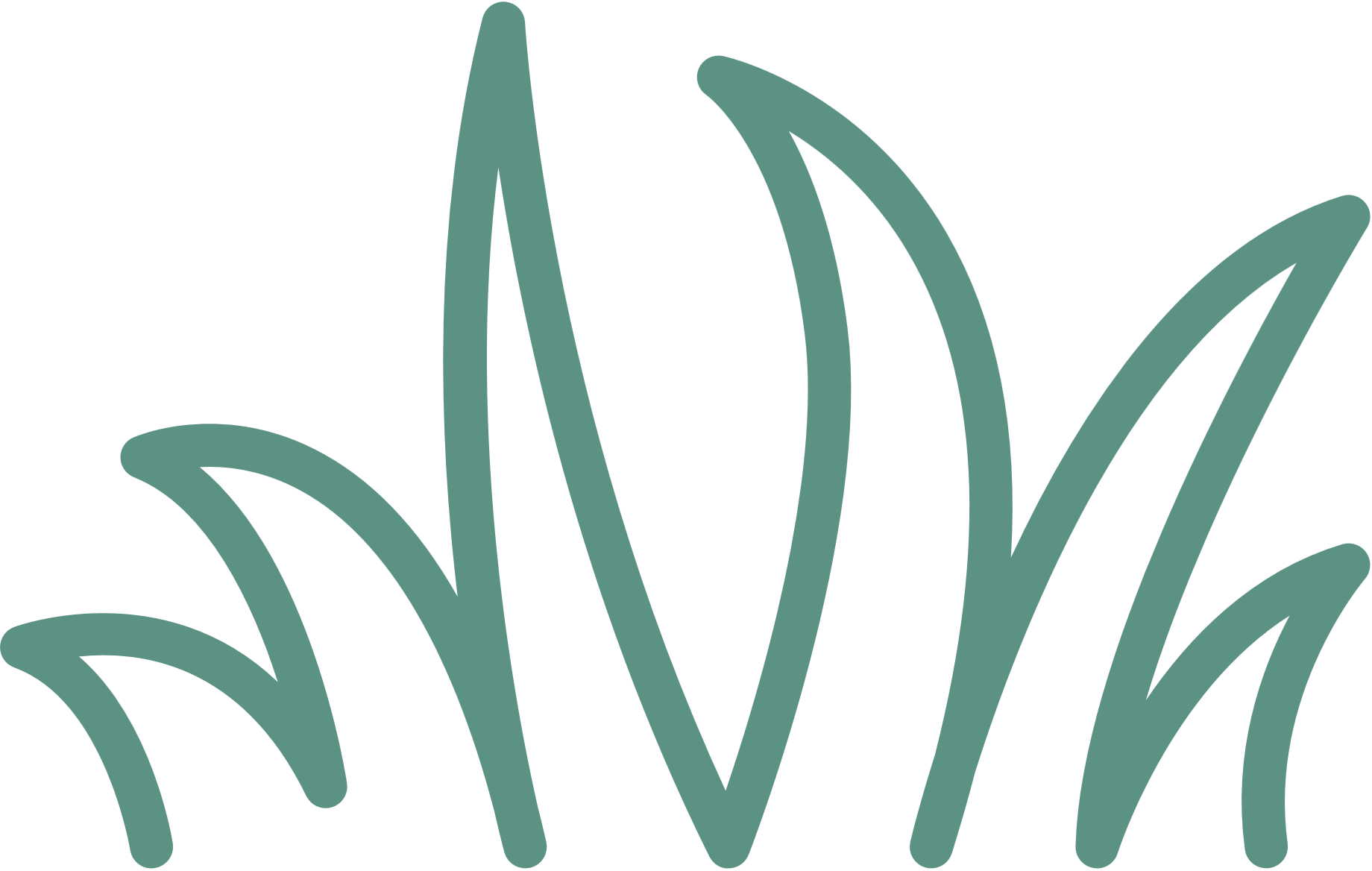 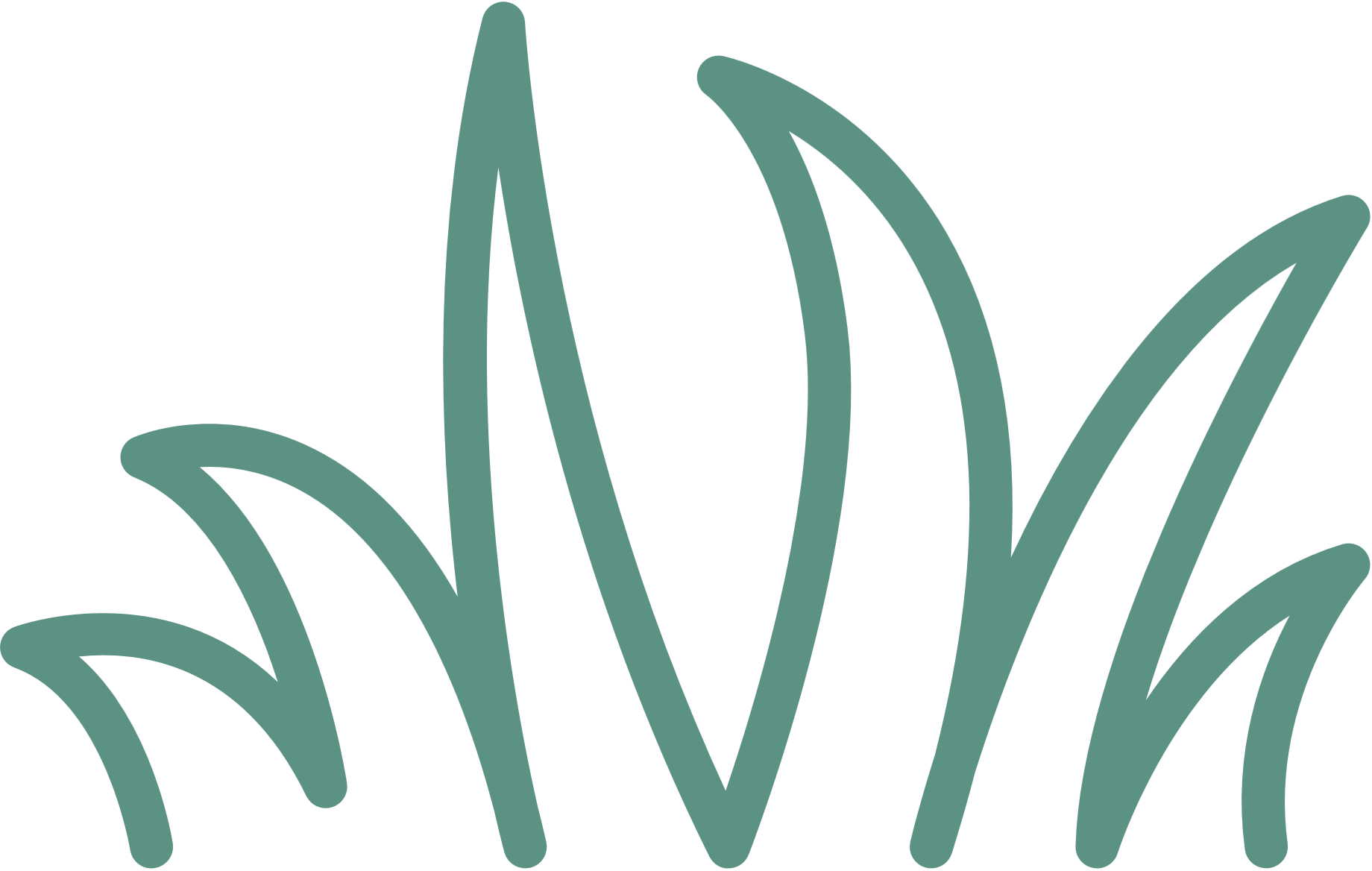 Thử thách 5: Trong 5 phút đọc thuộc được 1 khổ thơ em yêu thích trong bài thơ Về thăm mẹ
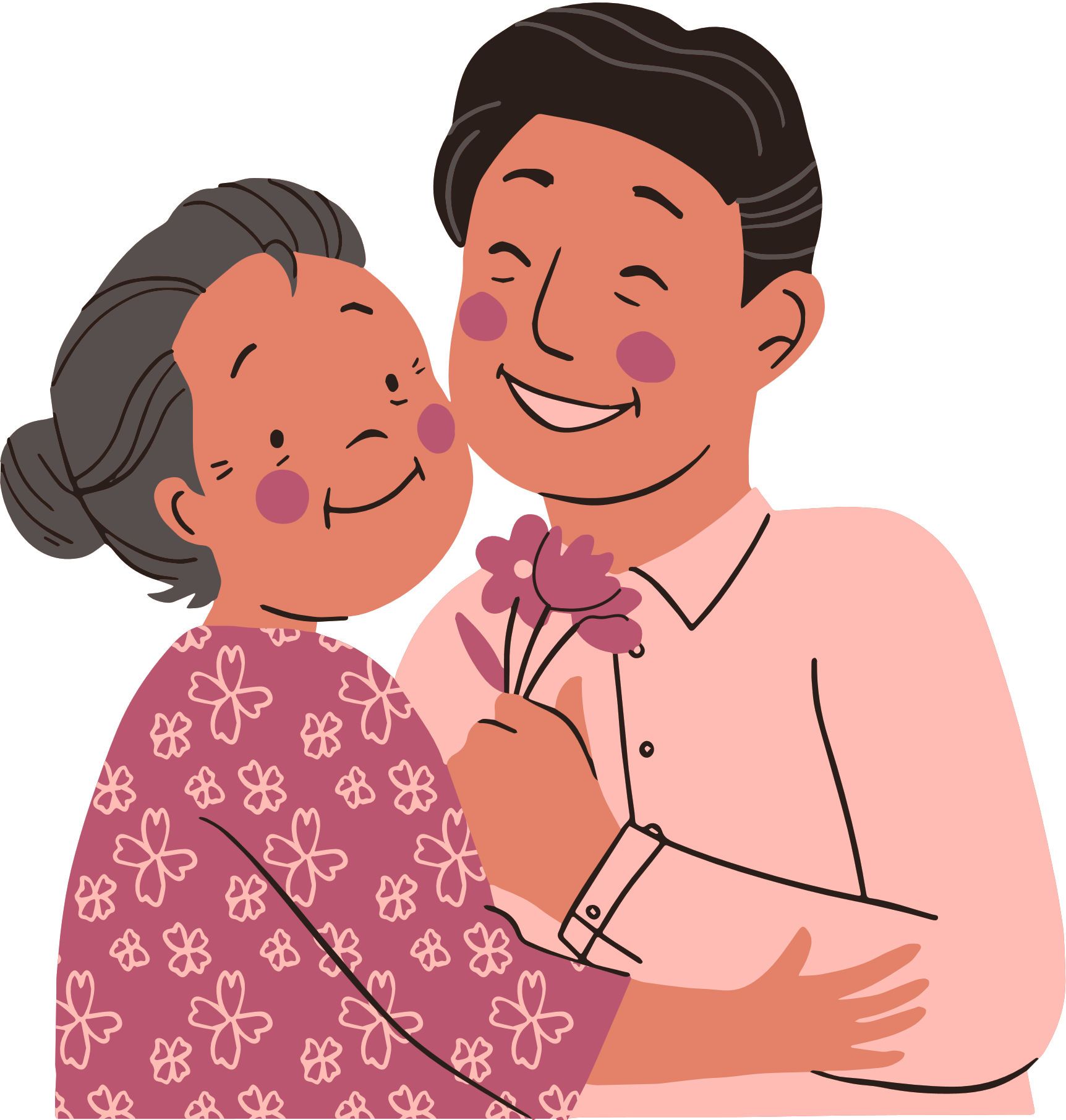 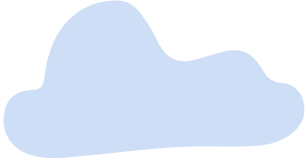 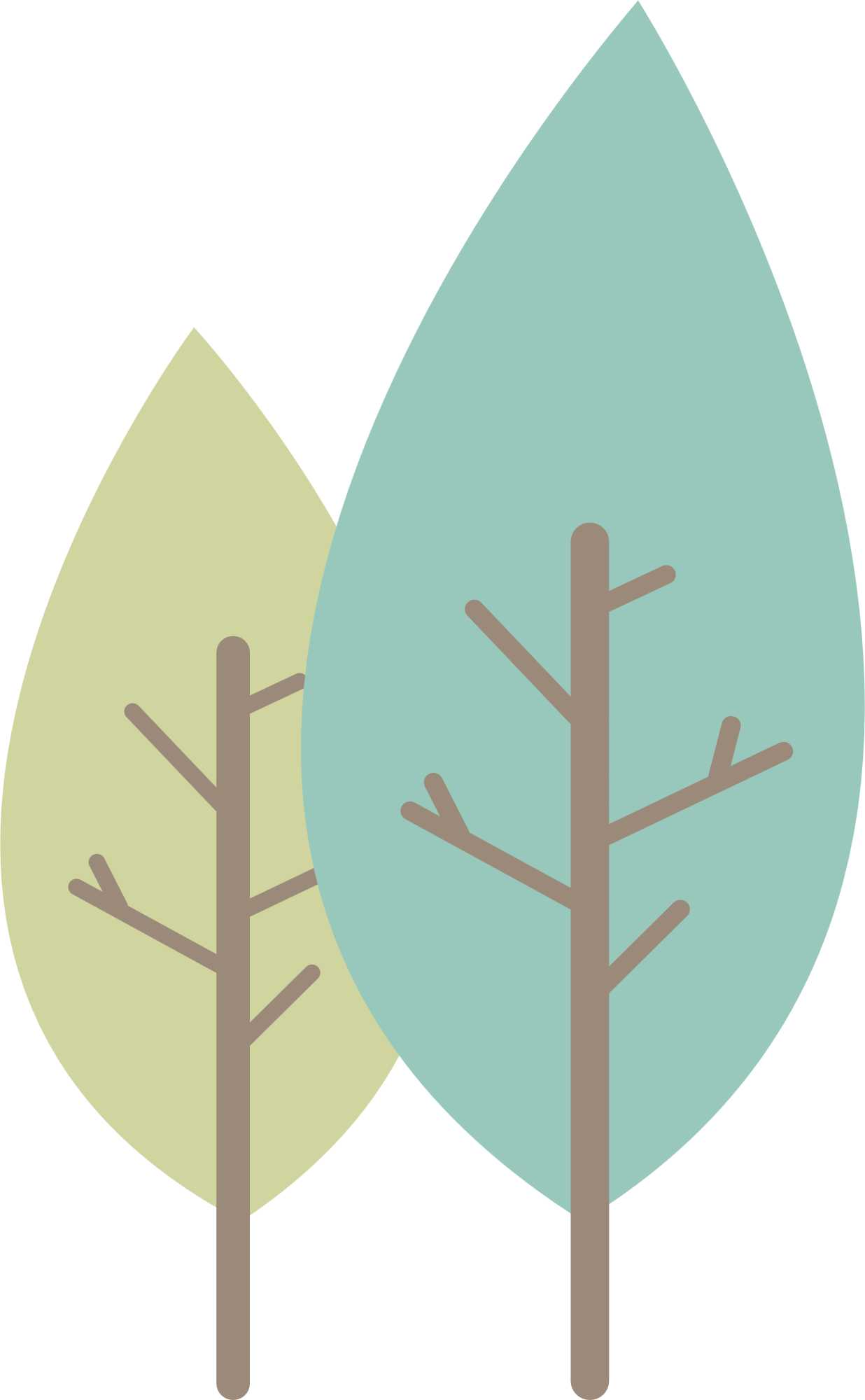 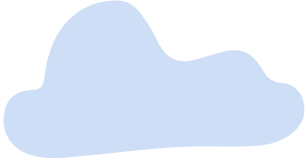 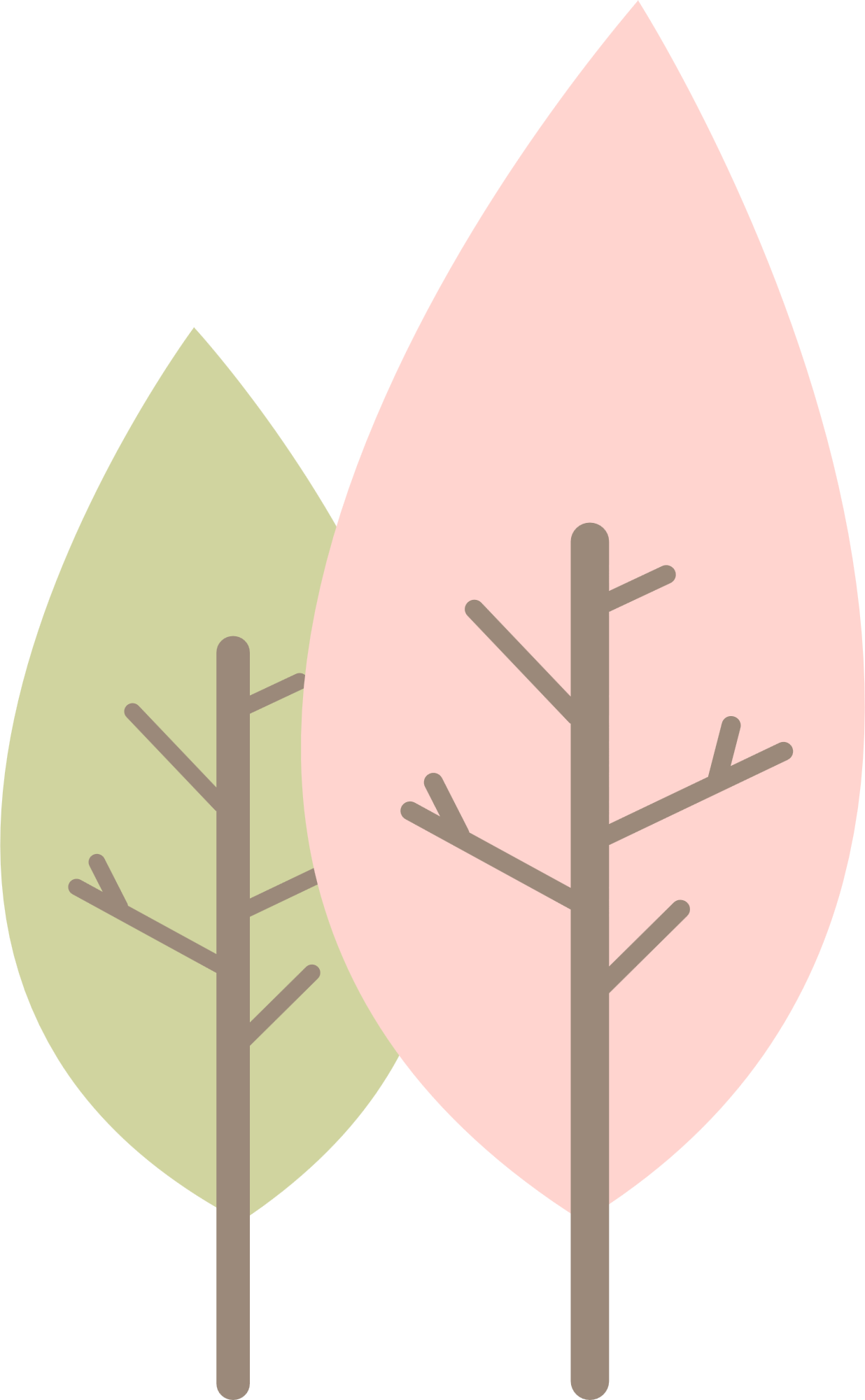 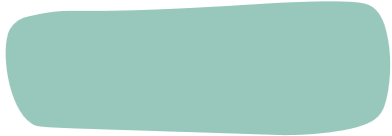 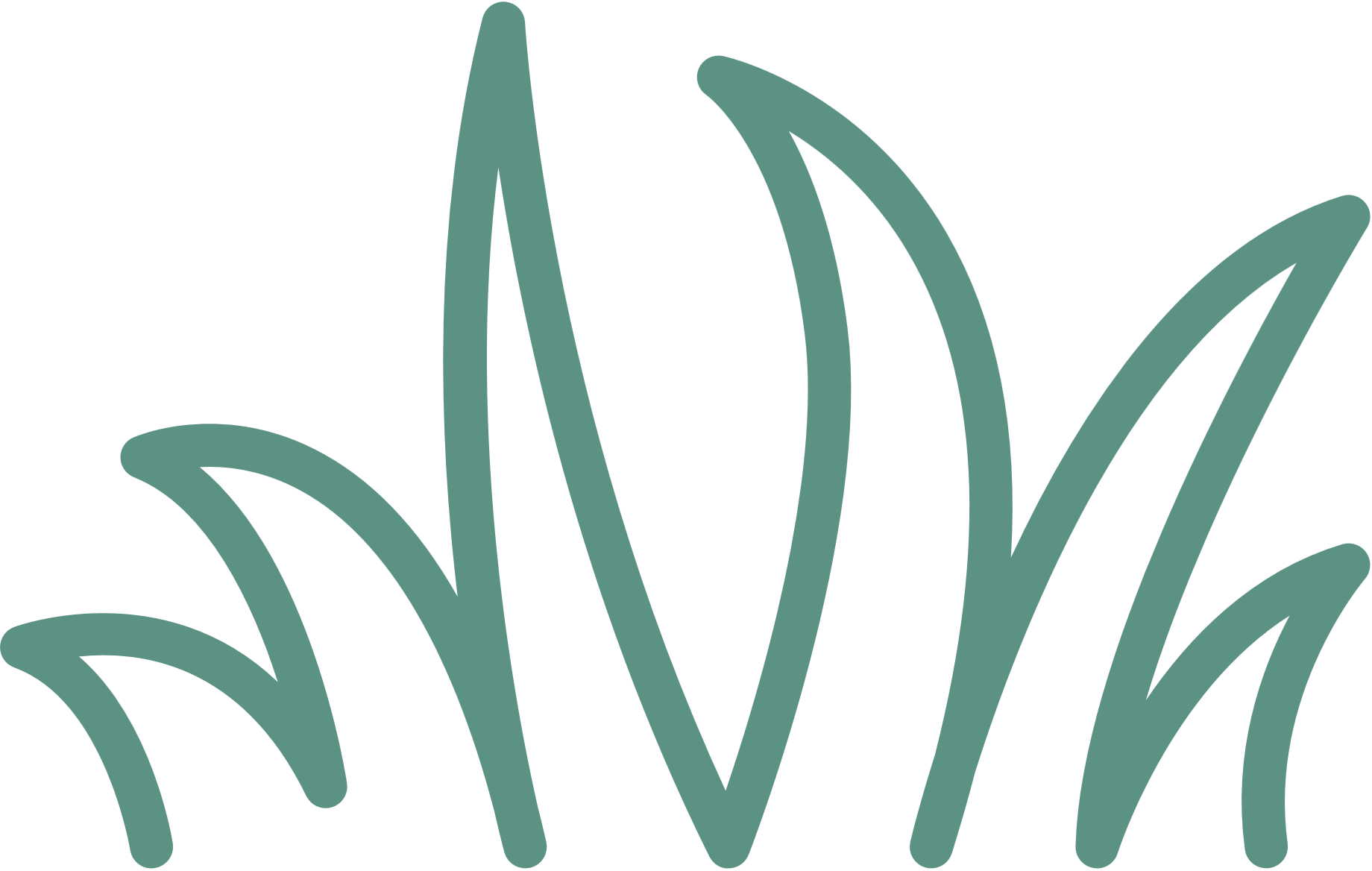 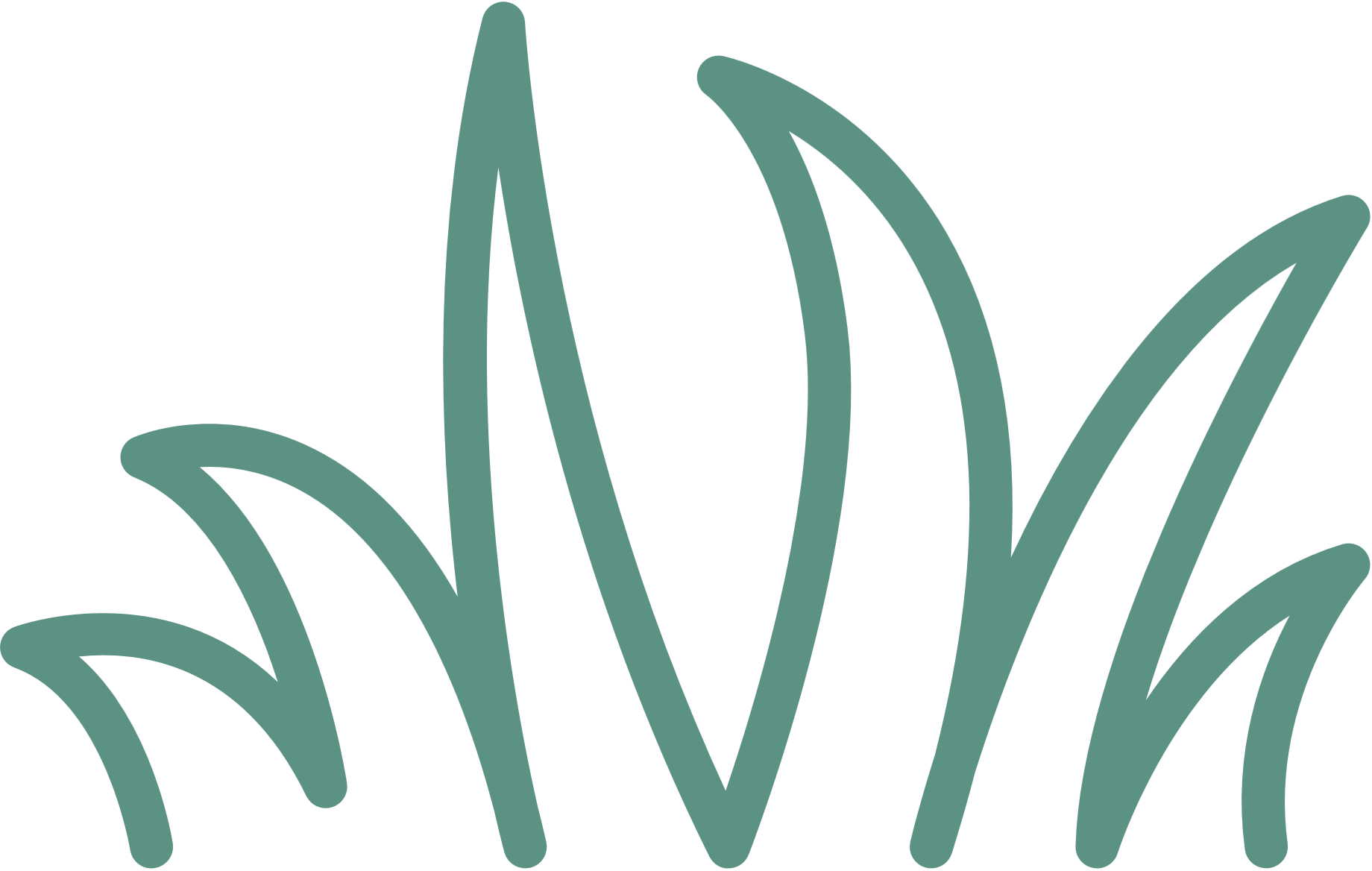 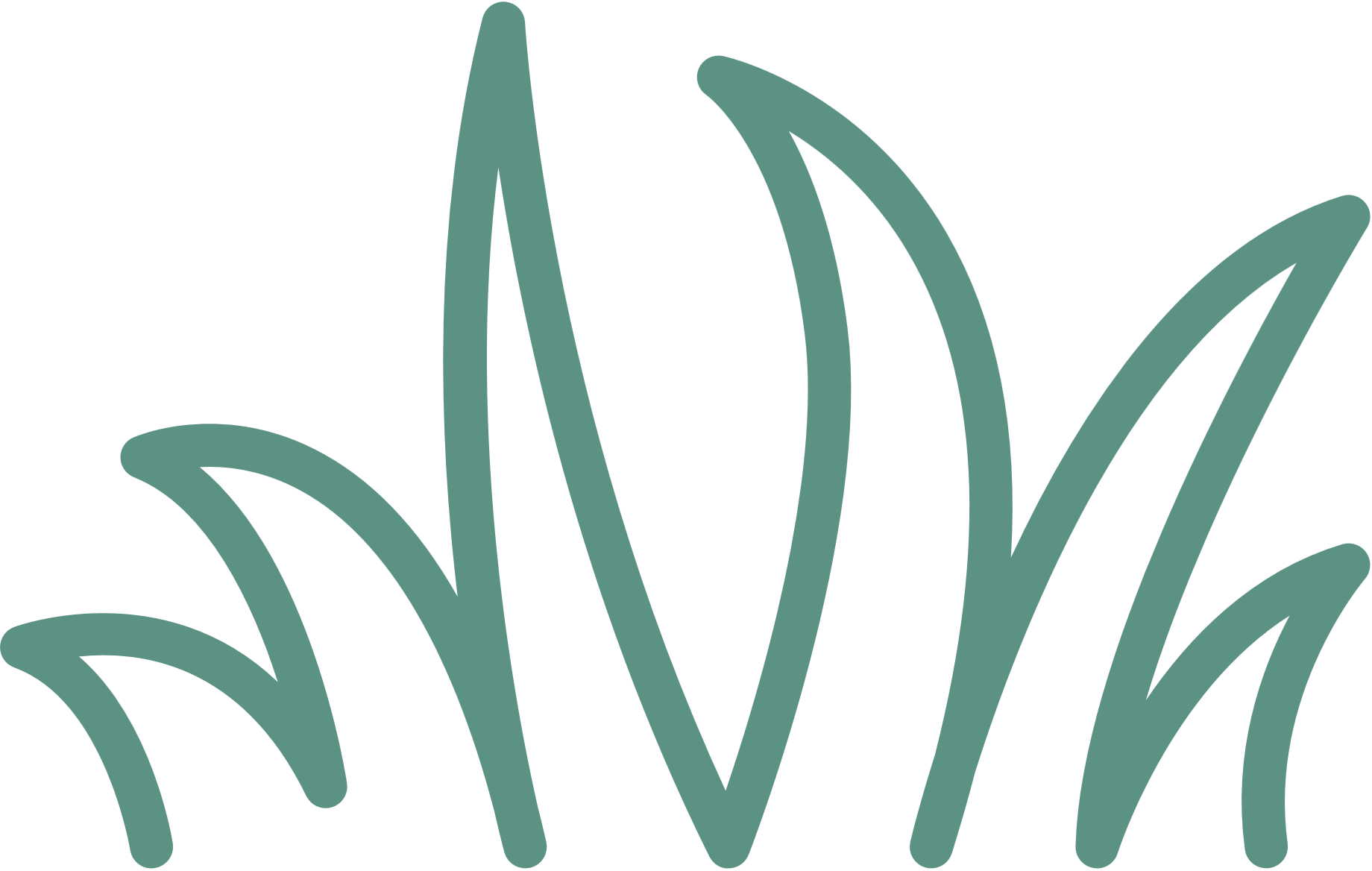 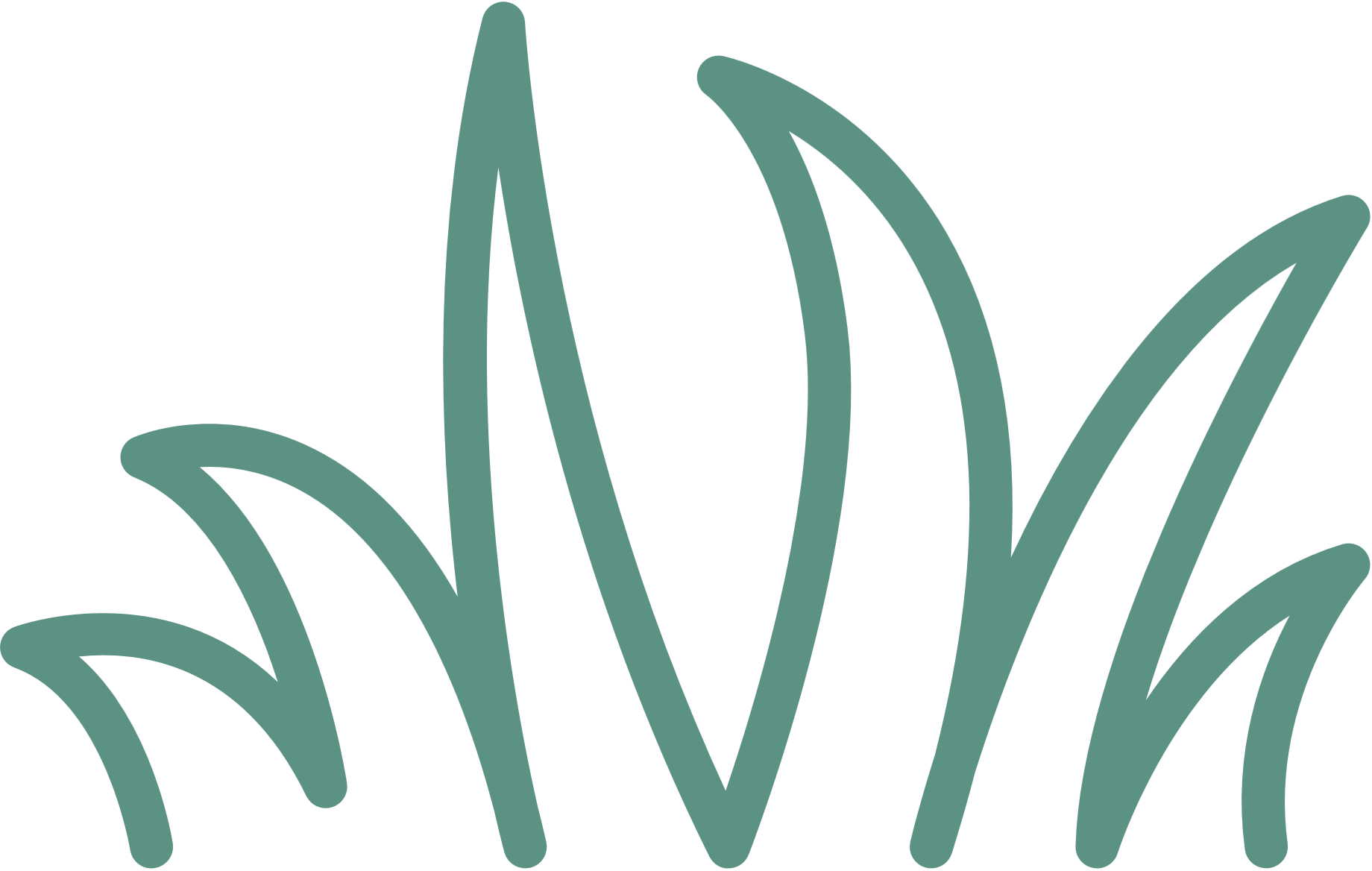 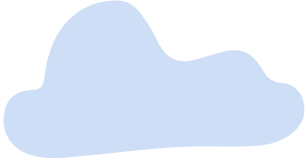 4. LUYỆN TẬP
NHIỆM VỤ 2
Hình dung và tái hiện cảnh người con về thăm ngôi nhà của mẹ trong bài thơ bằng cách vẽ tranh minh họa hoặc miêu tả bằng lời văn.
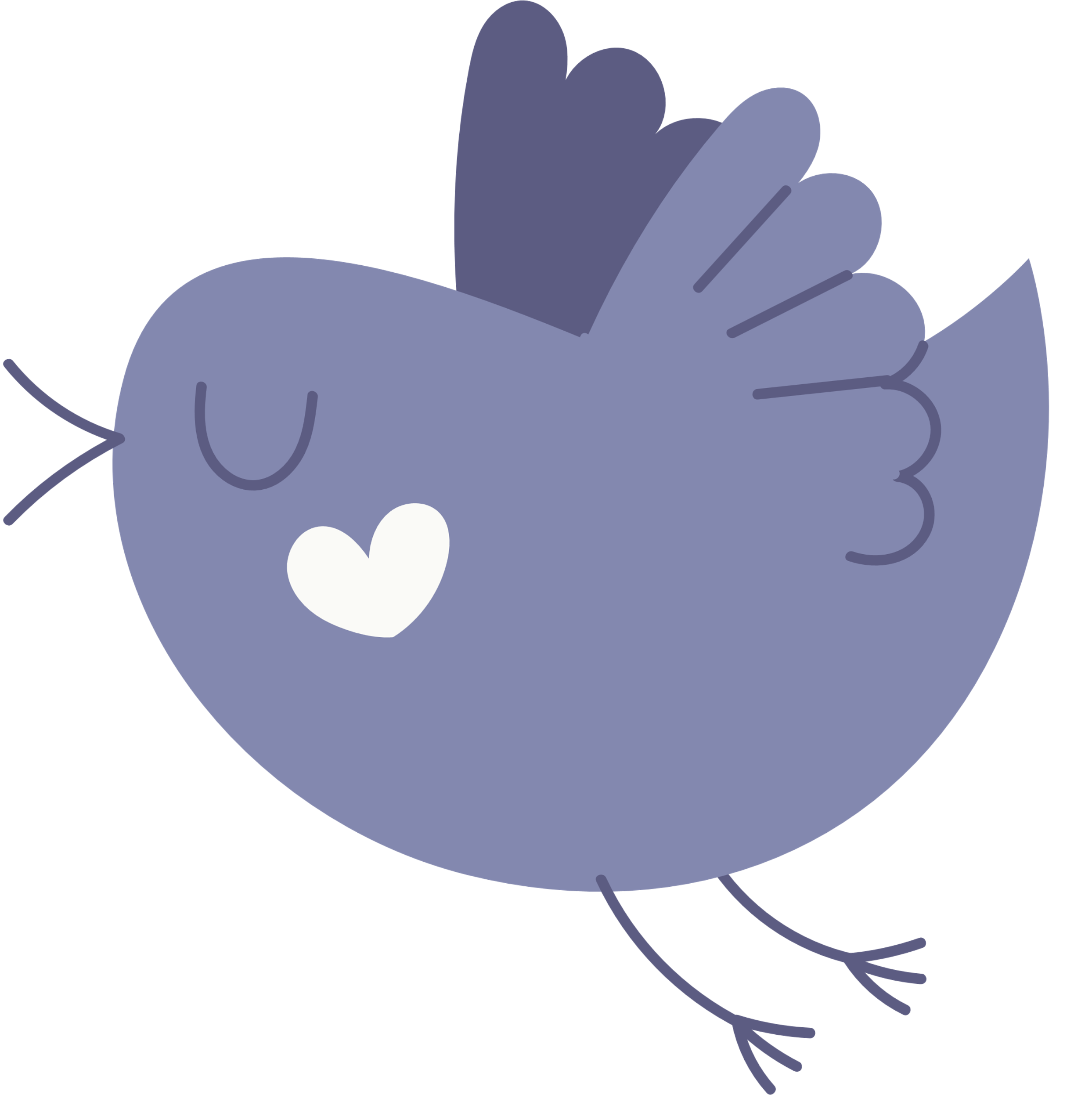 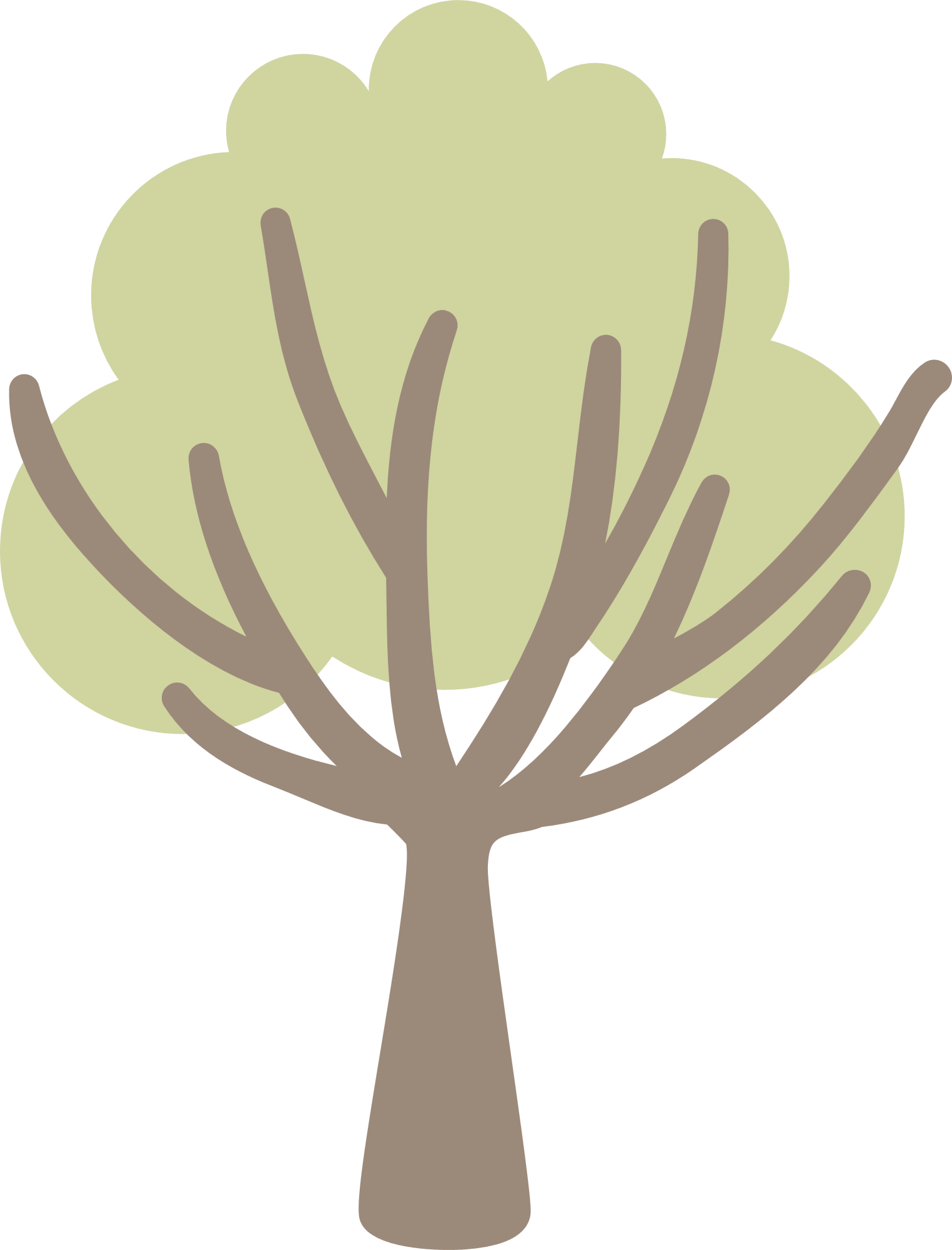 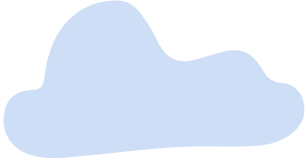 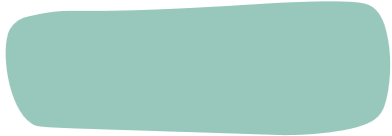 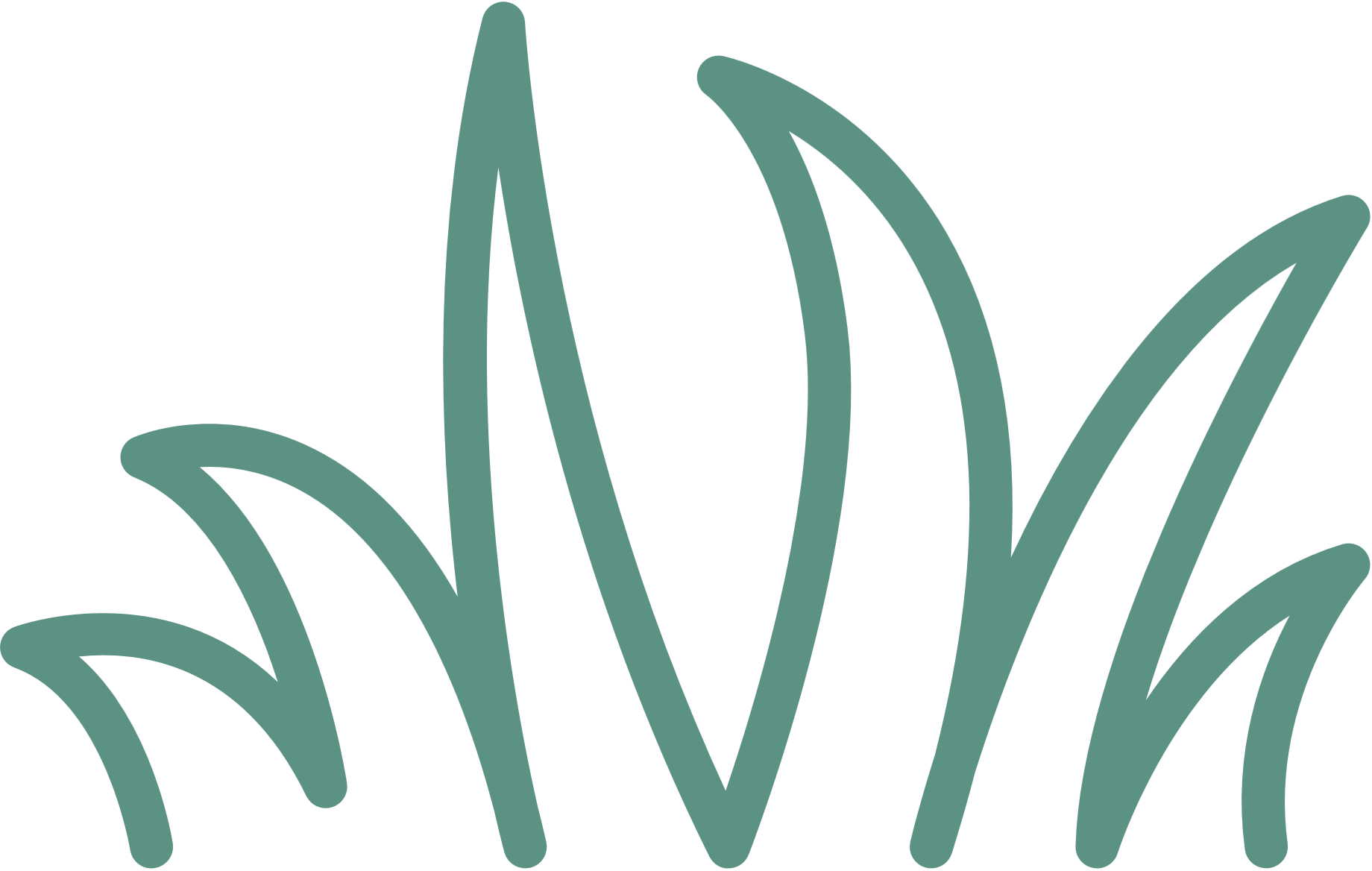 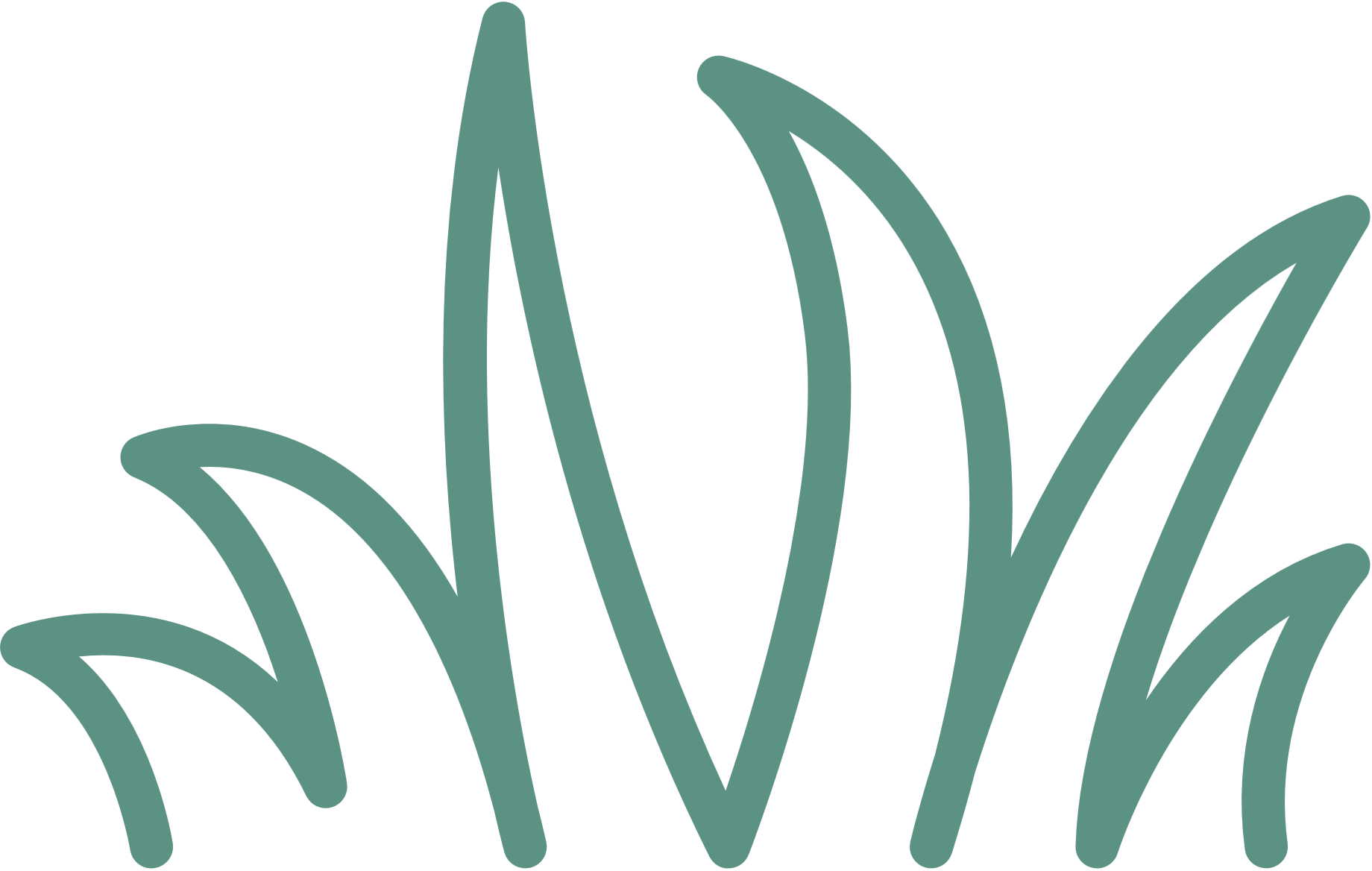 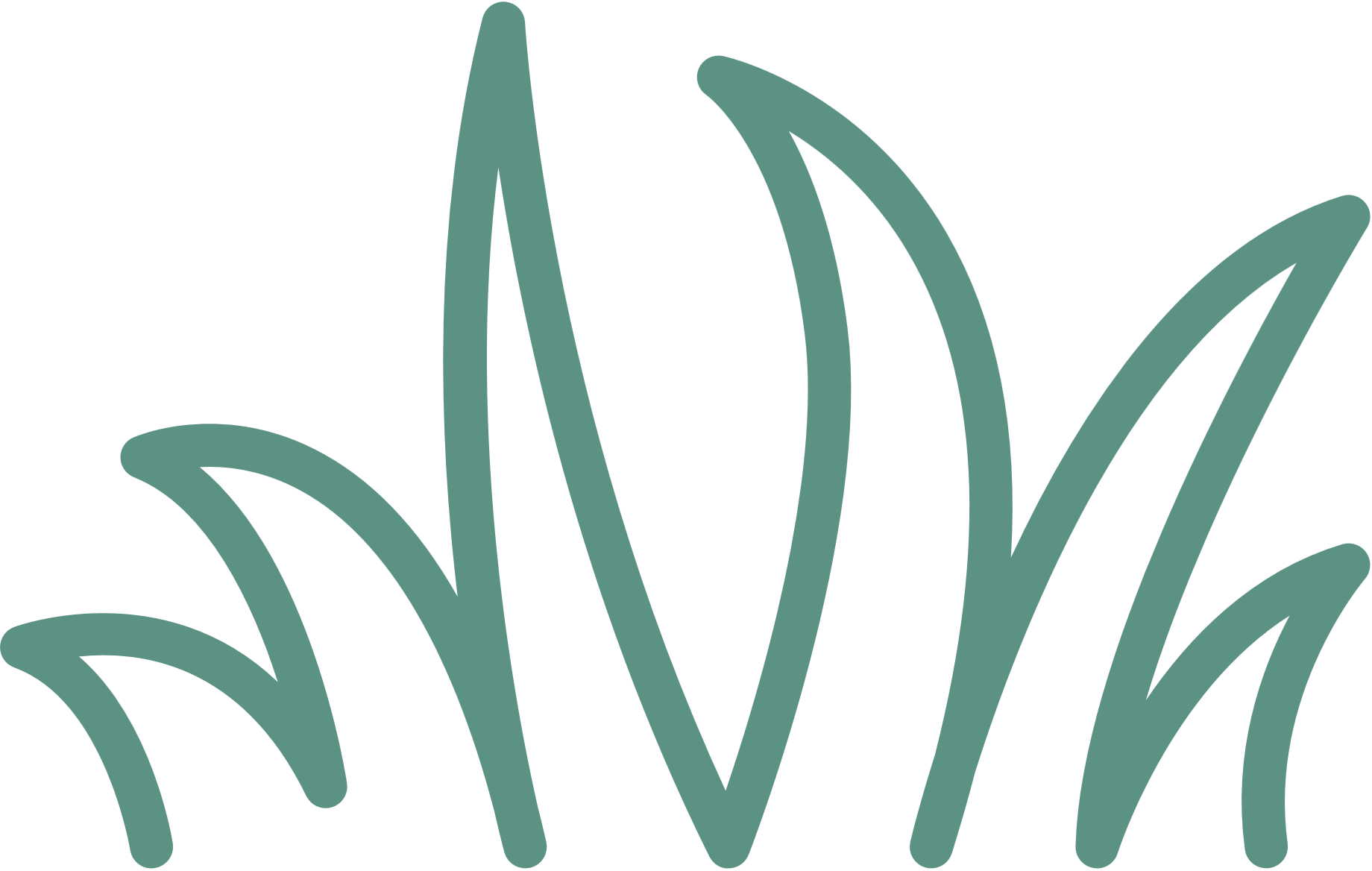 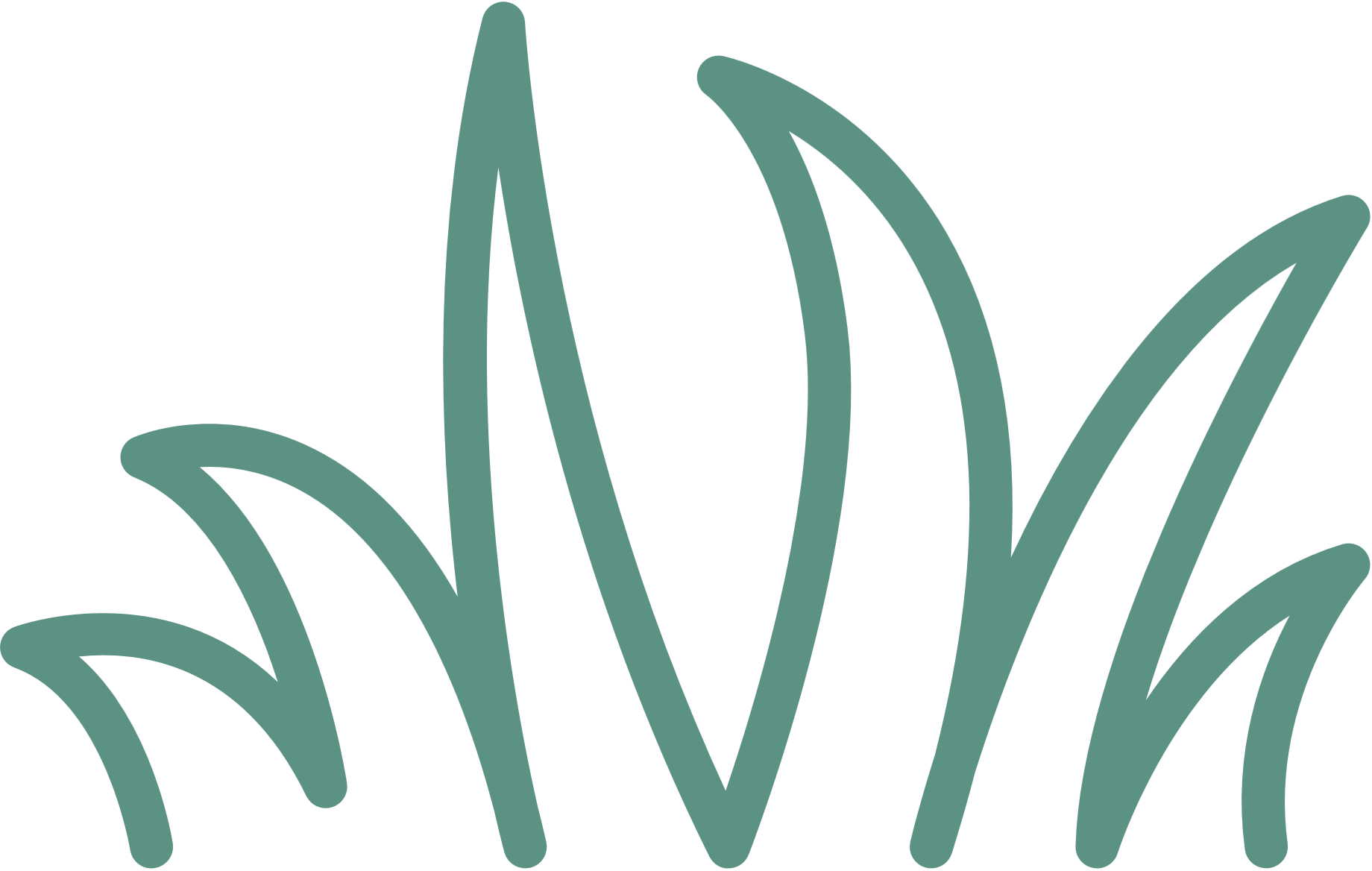 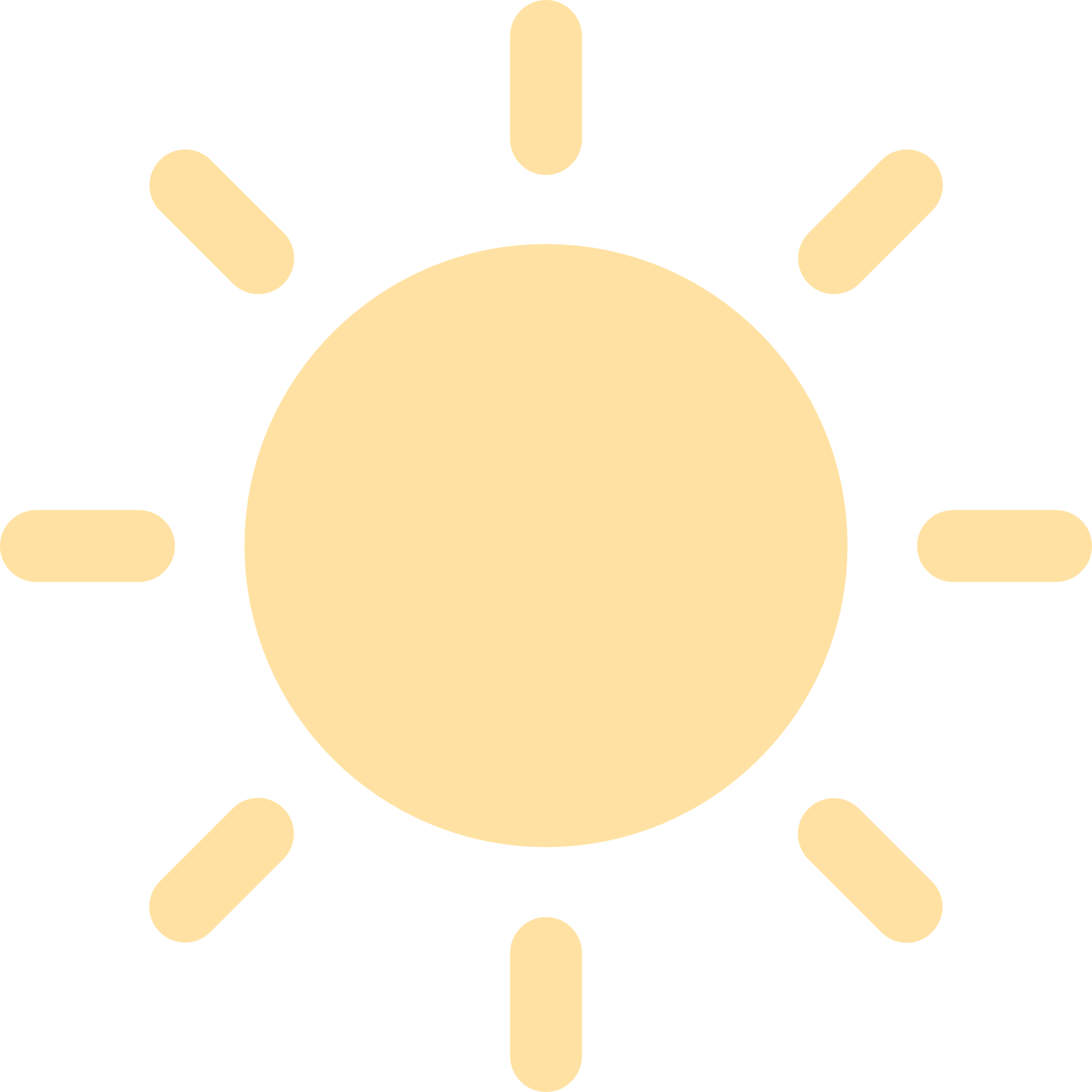 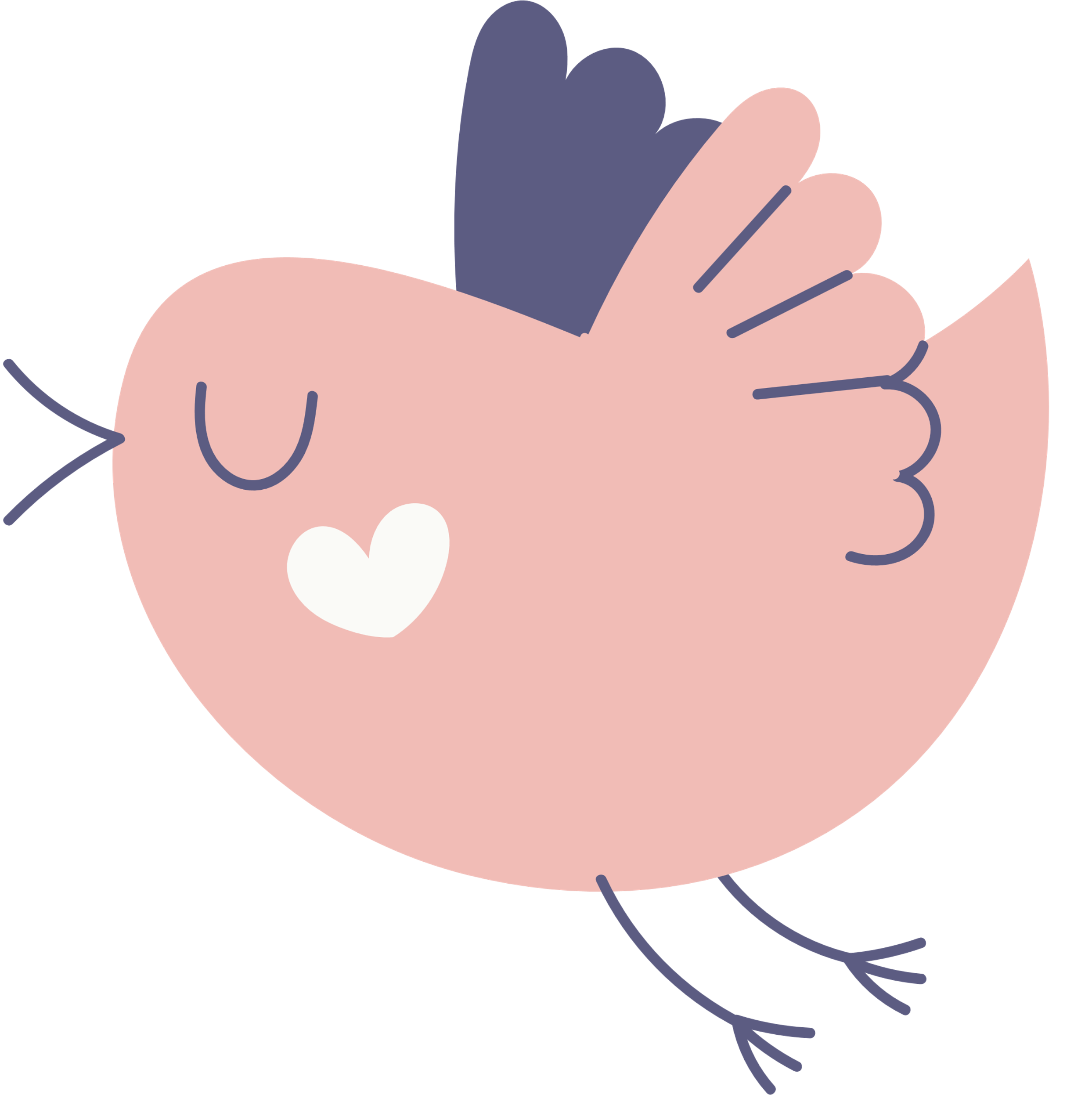 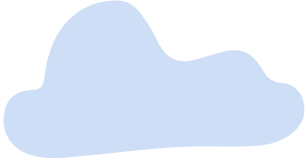 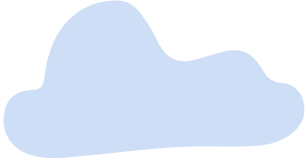 5. VẬN DỤNG
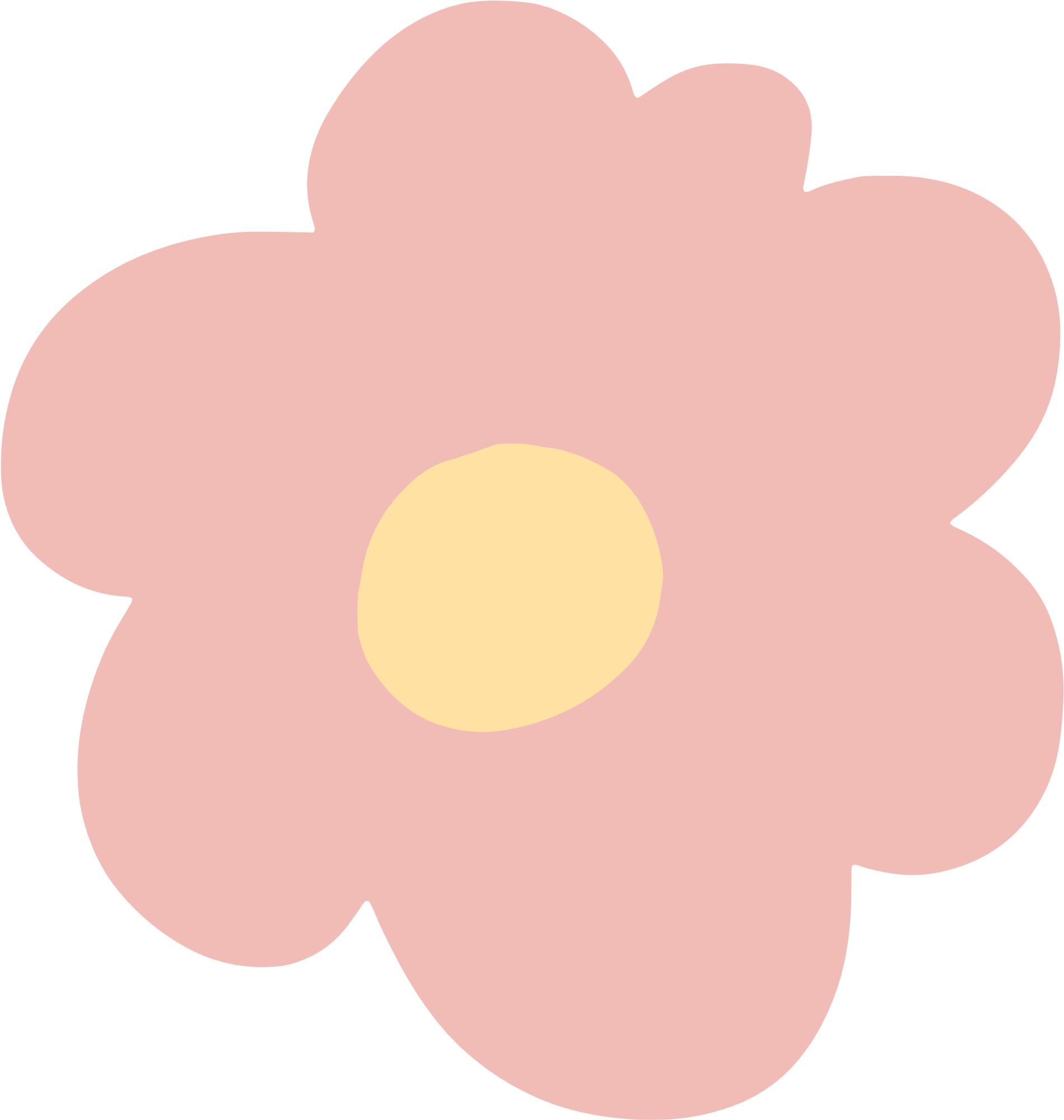 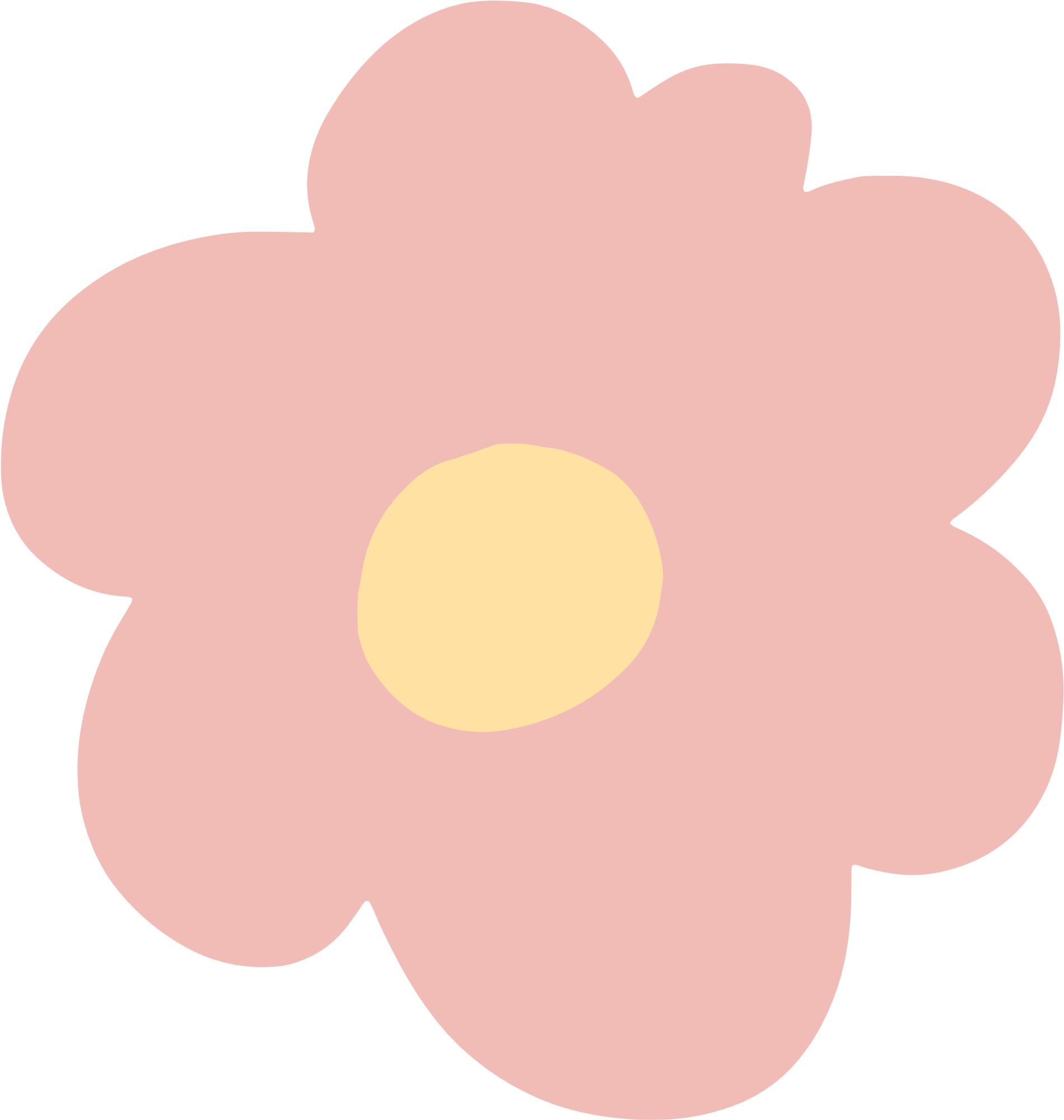 Đọc mở rộng văn bản cùng thể loại:
Ca dao Việt Nam
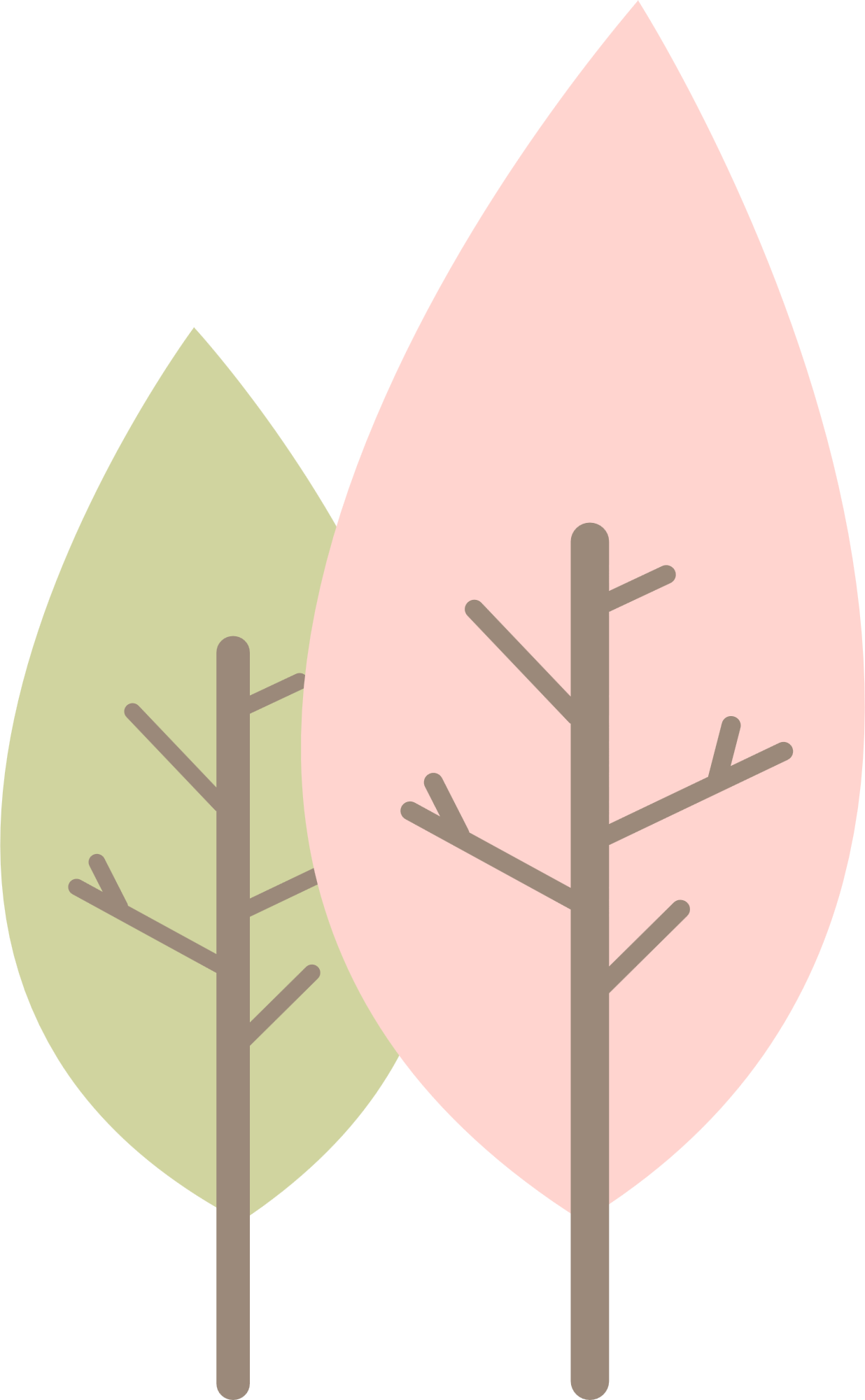 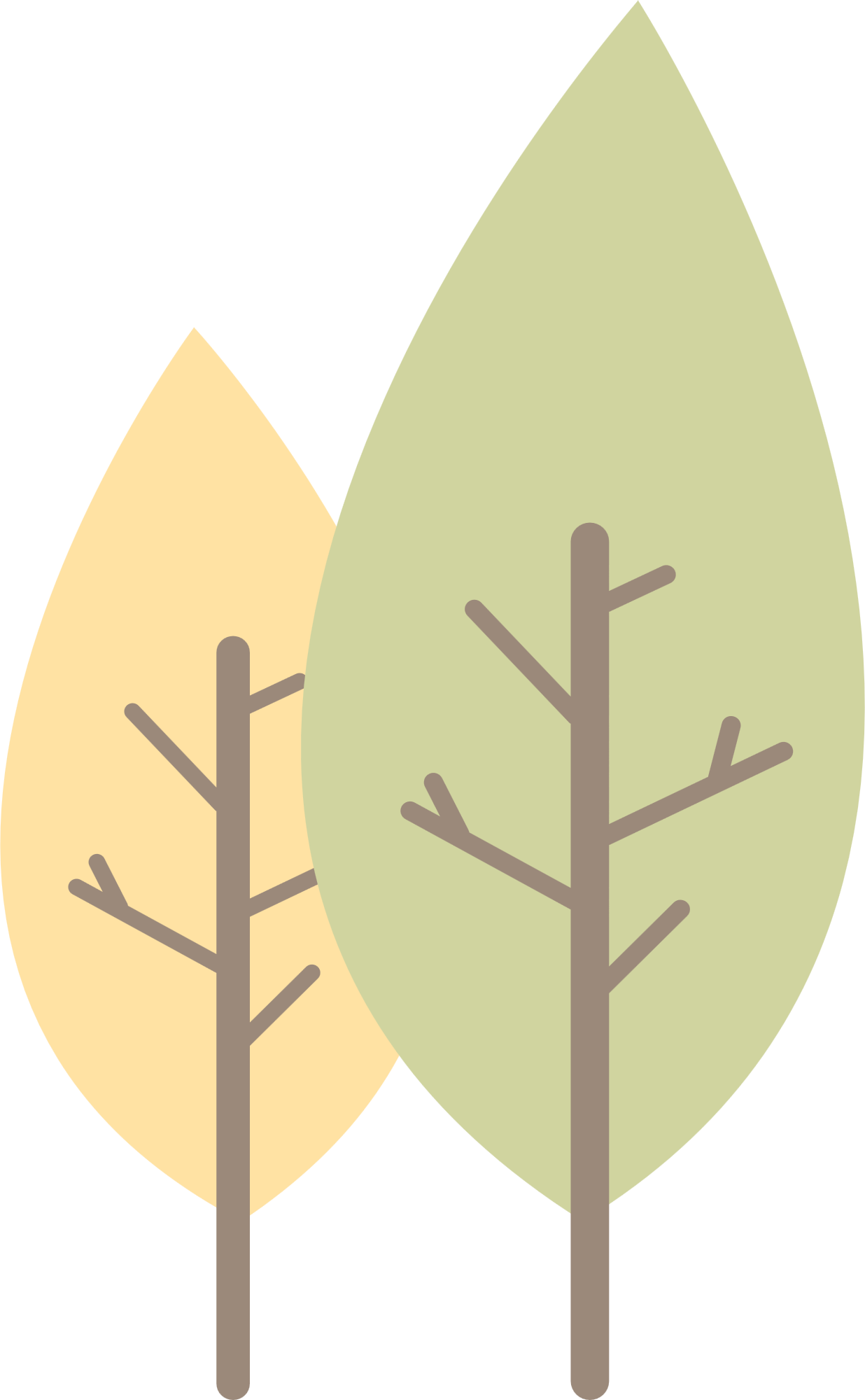 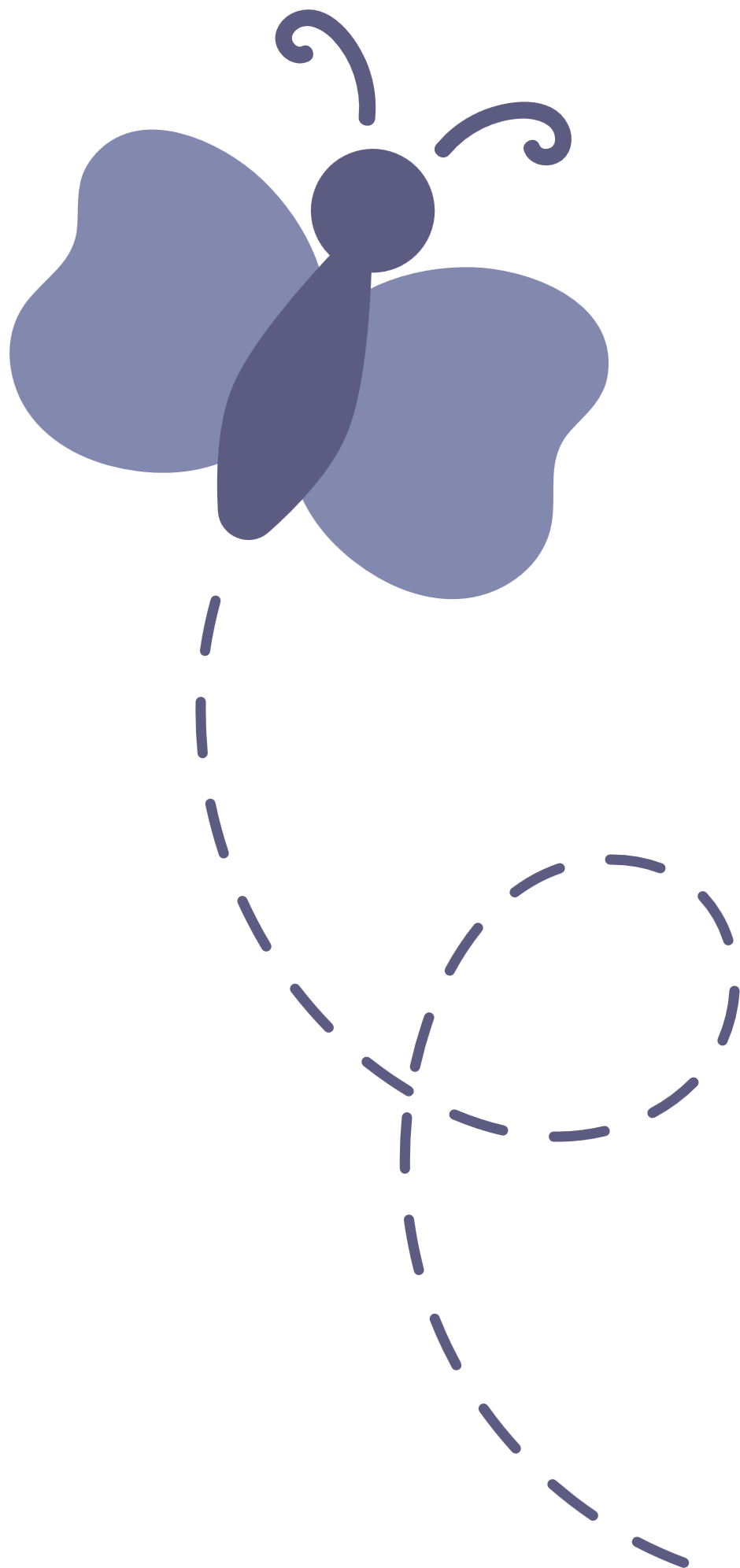 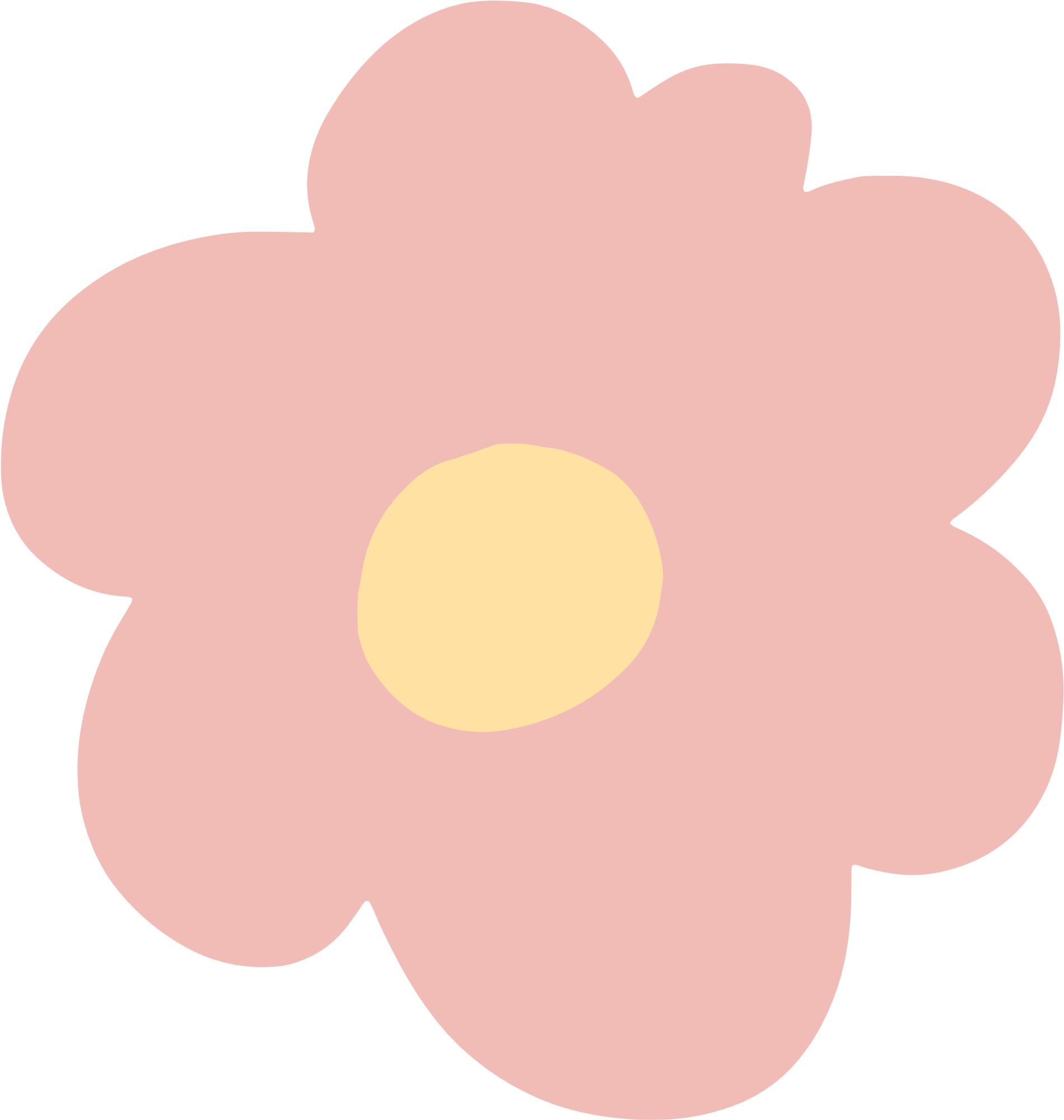 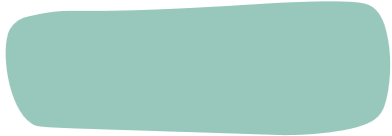 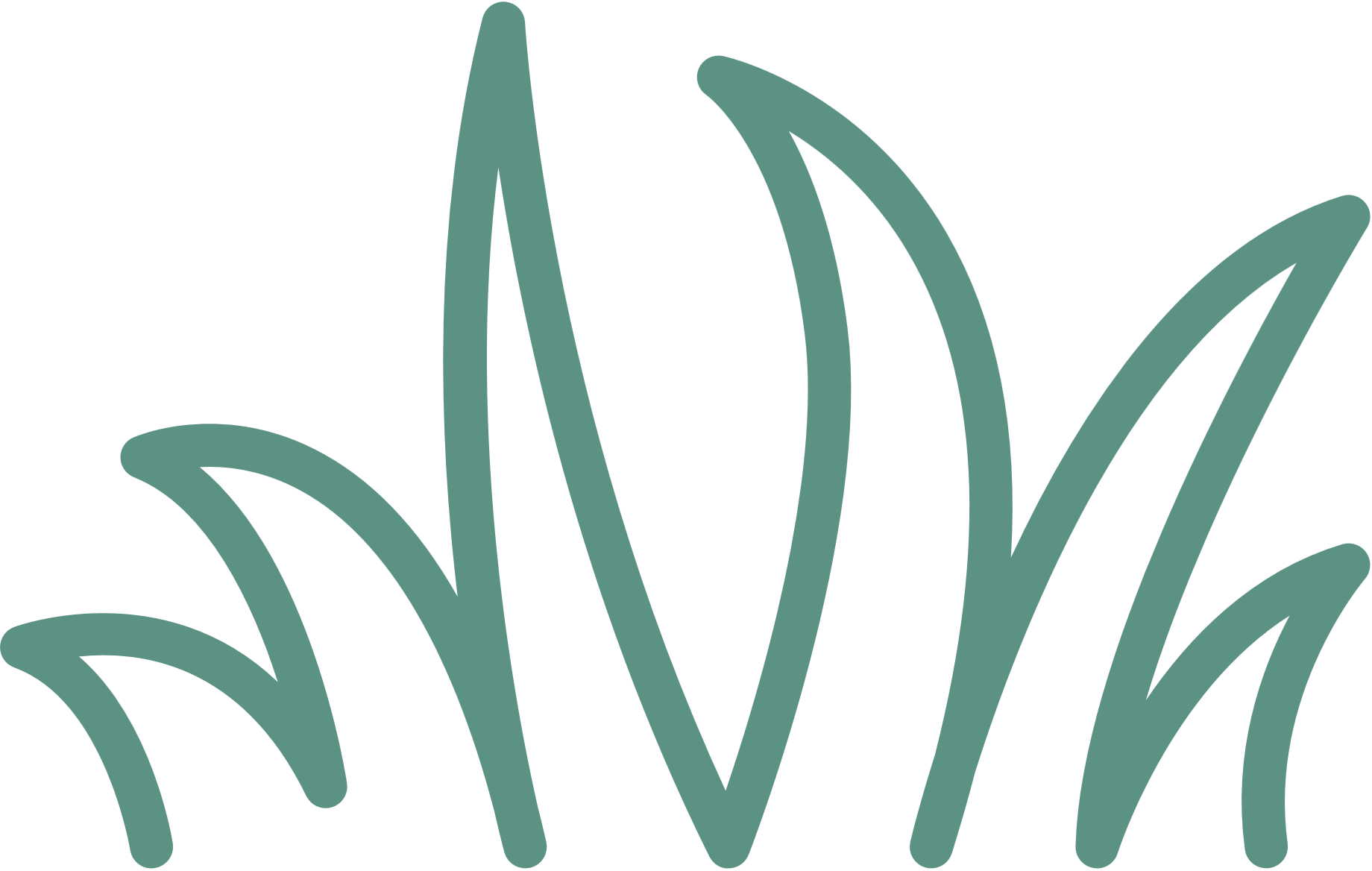 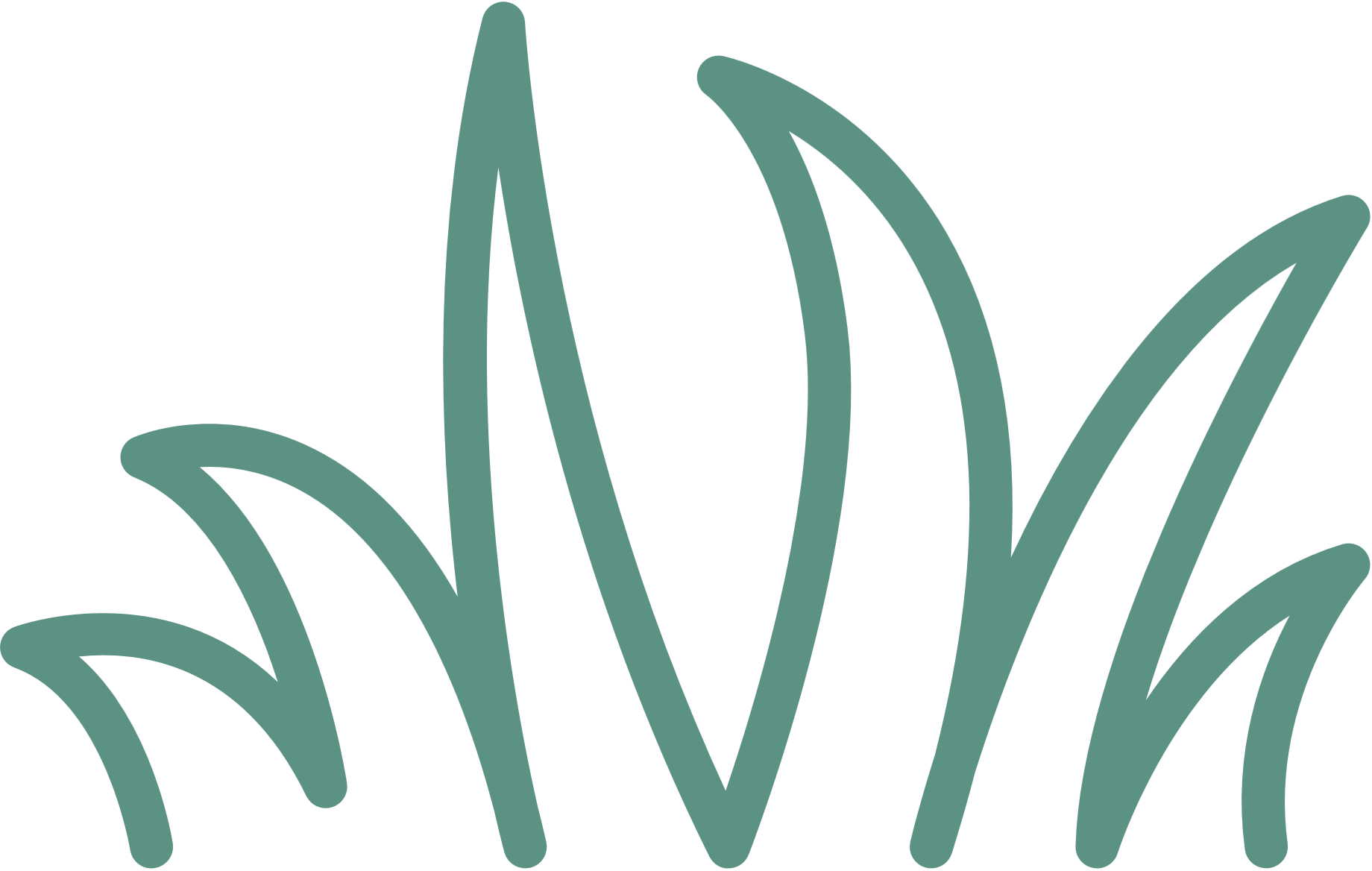 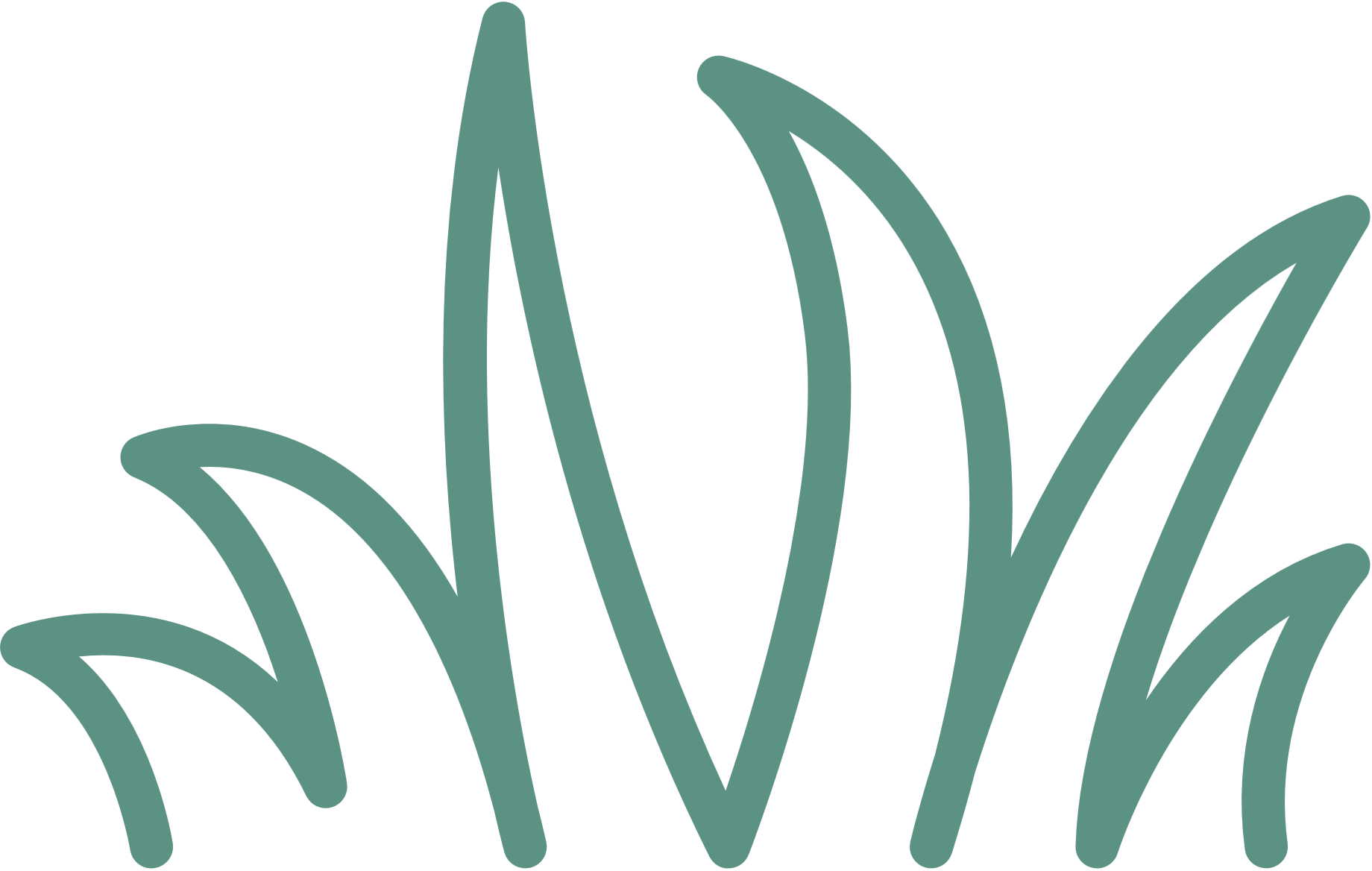 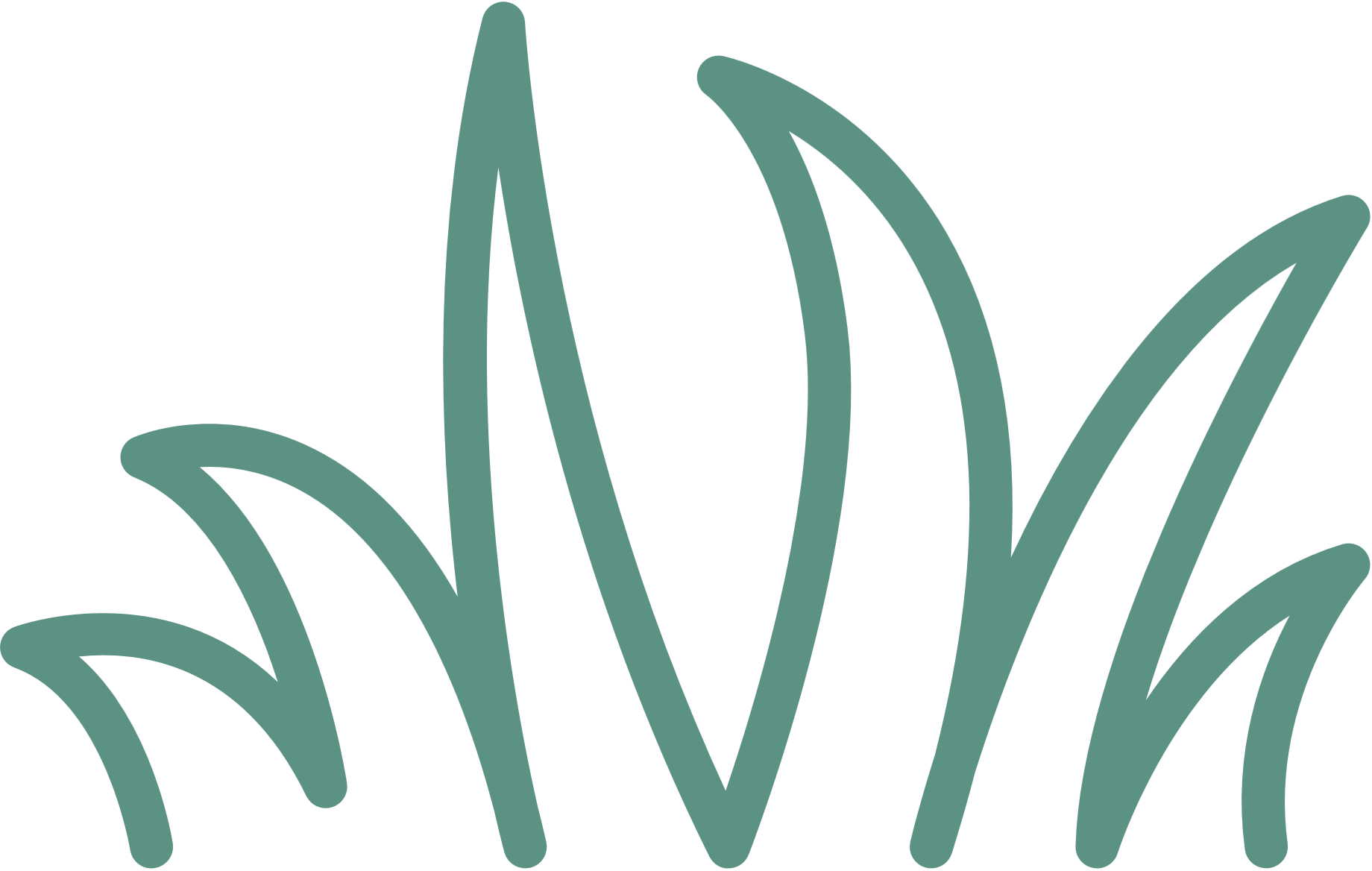